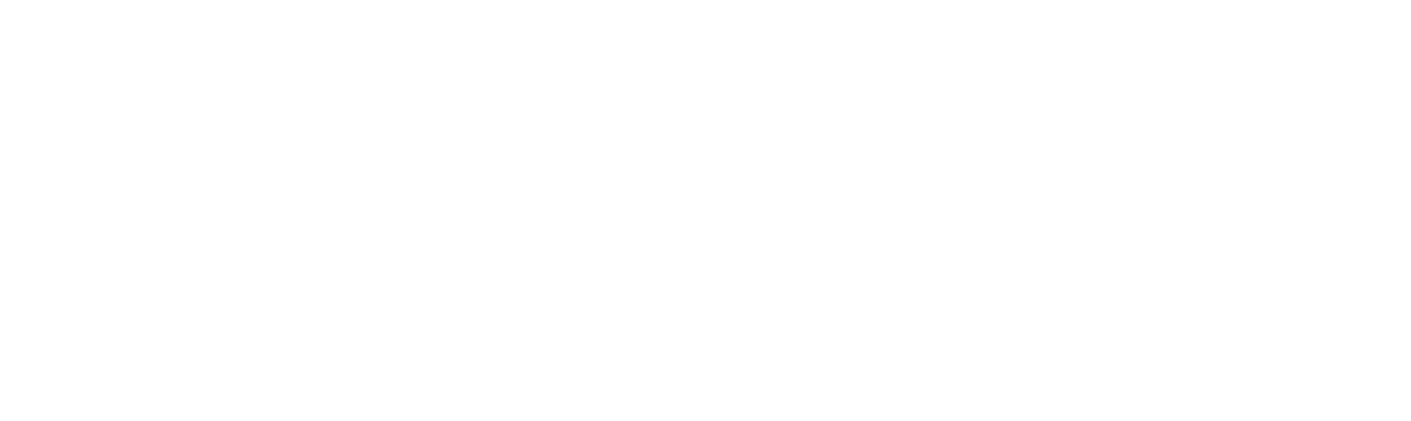 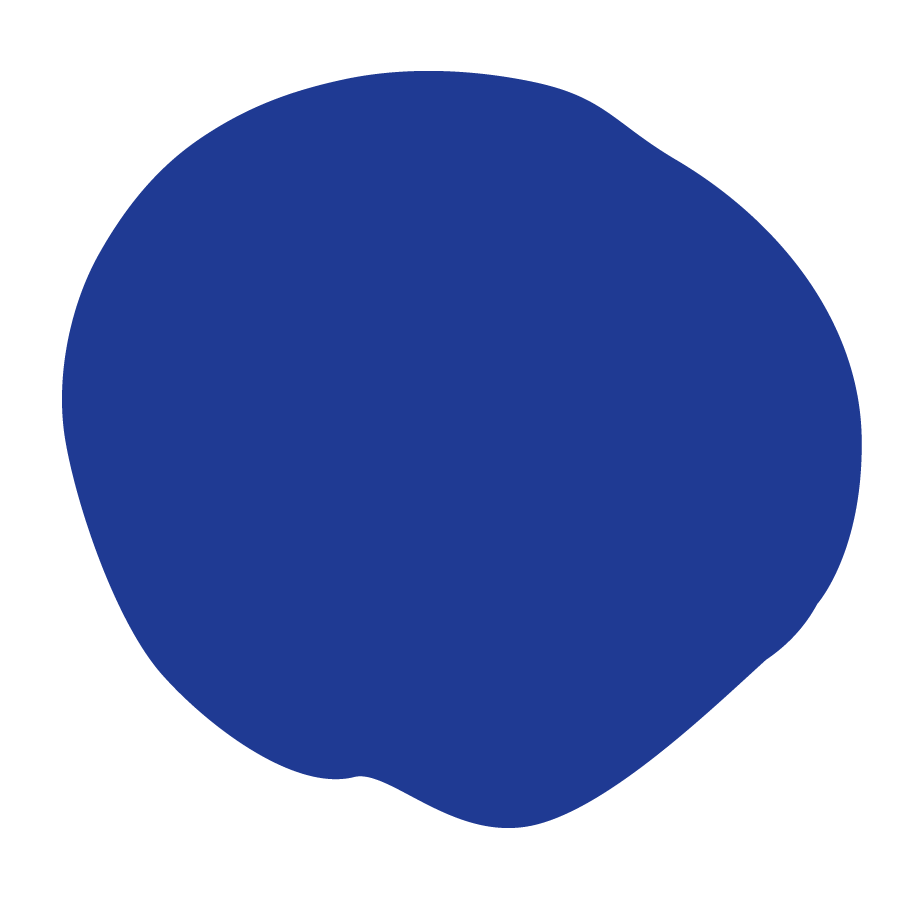 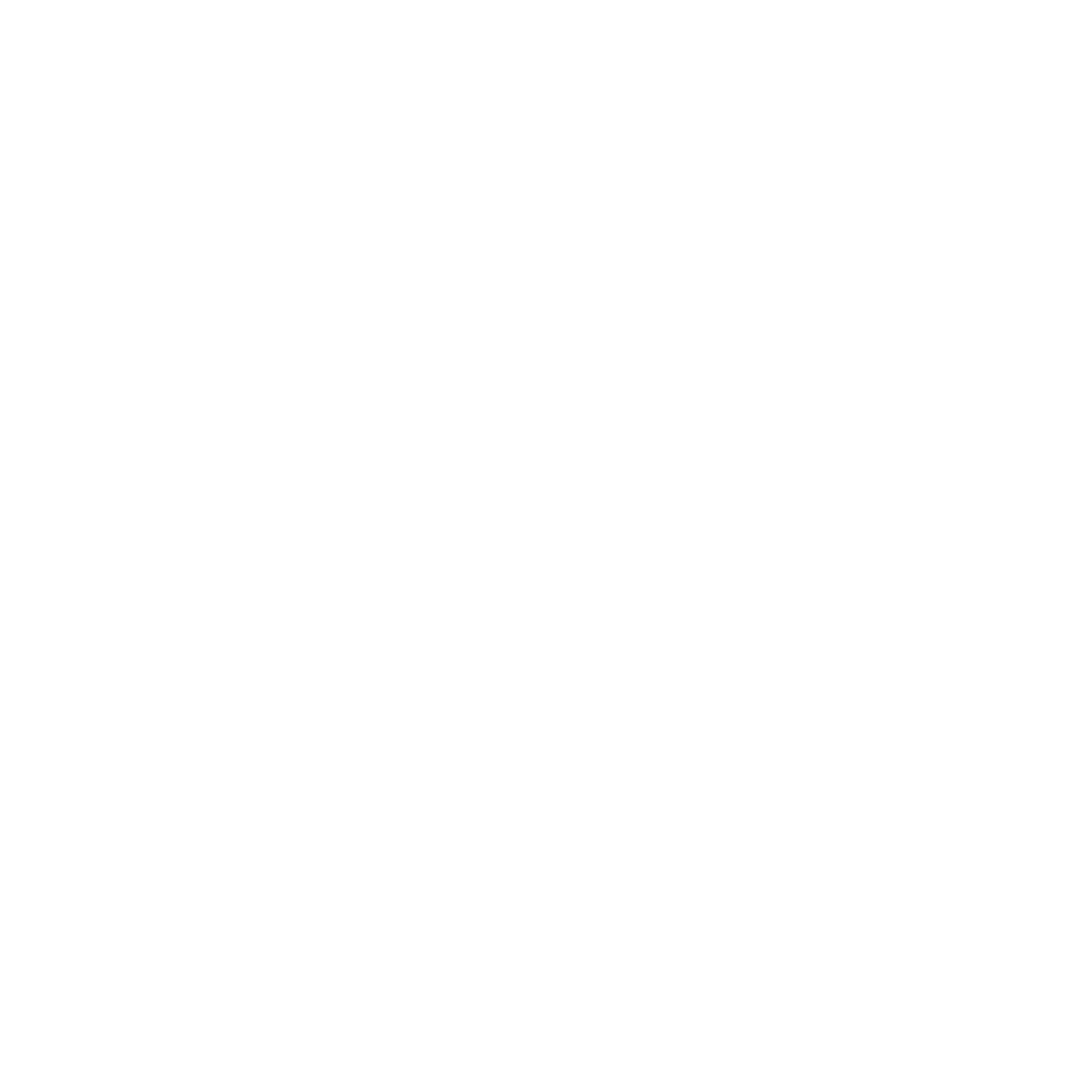 Unveiled
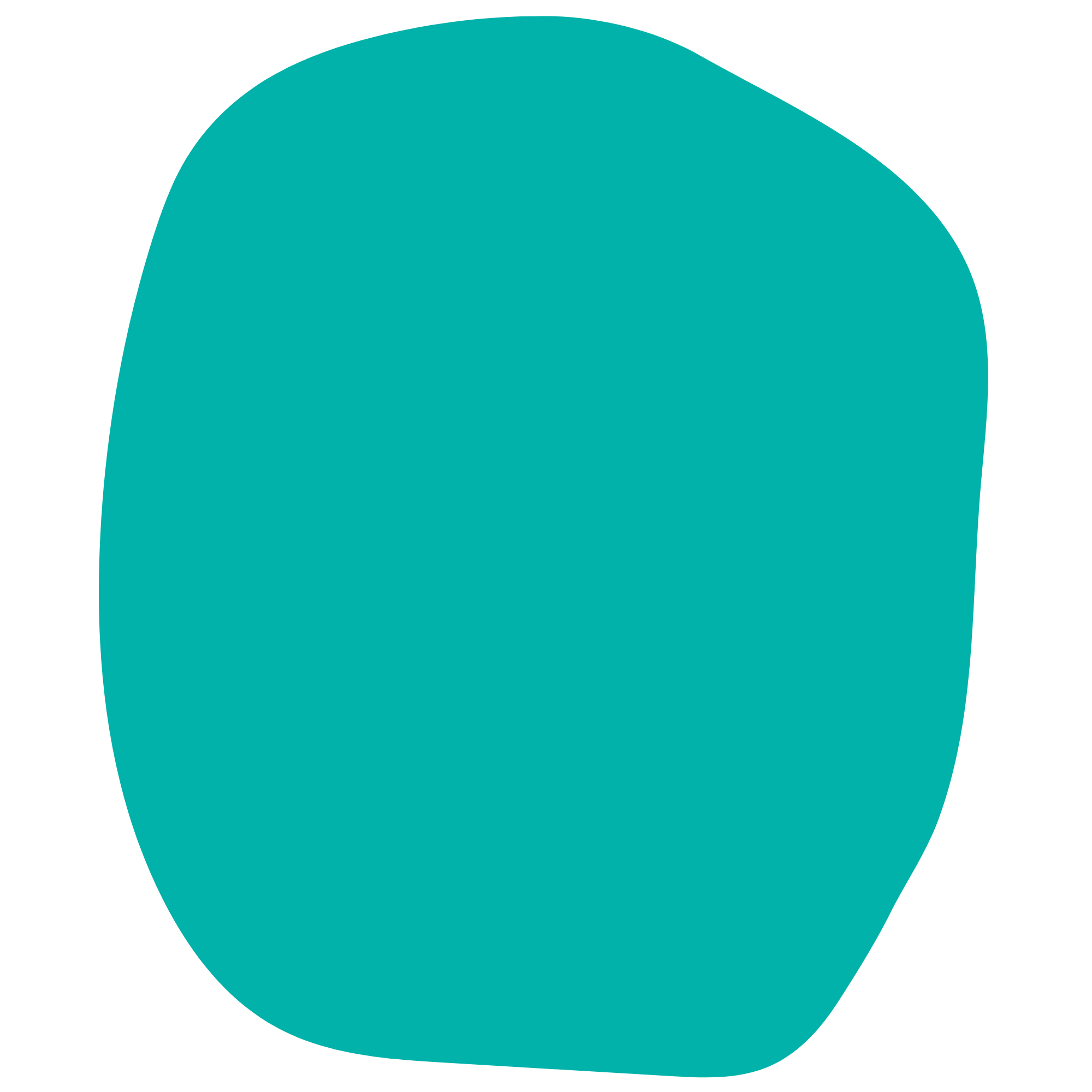 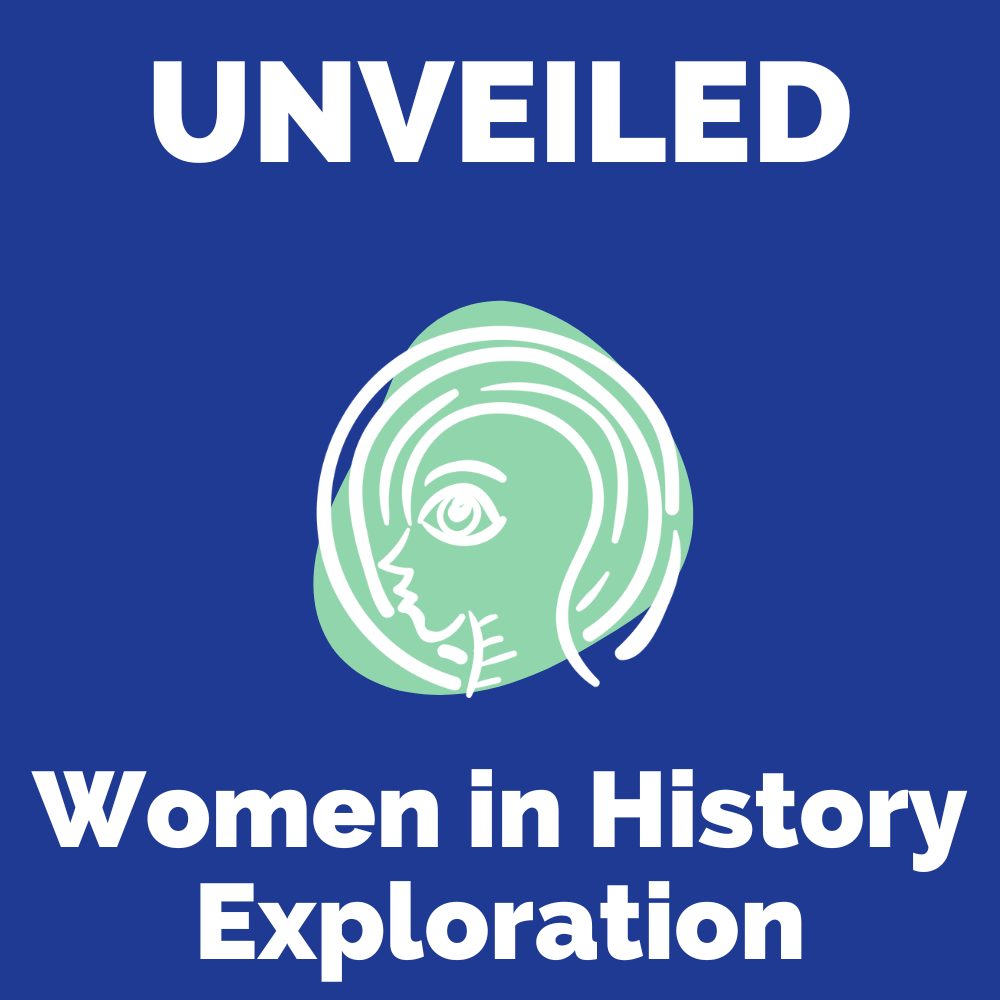 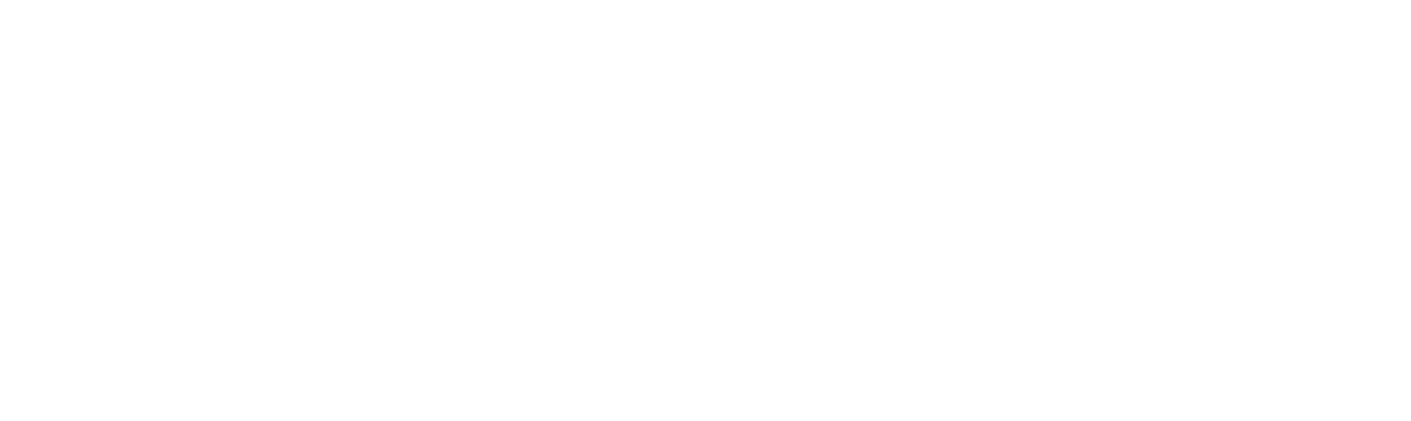 Day 1
The Importance of Women in History
Featured Teacher Fellow
Introduction
Through Unveiled, students study the lives of notable women and women's movements throughout history in the areas of art, STEM, and sports. The Unveiled initiative culminates with a living museum through which students showcase their knowledge. Students select a notable woman in history and build an artifact that represents that woman's impact on the world, to be displayed in the living museum.
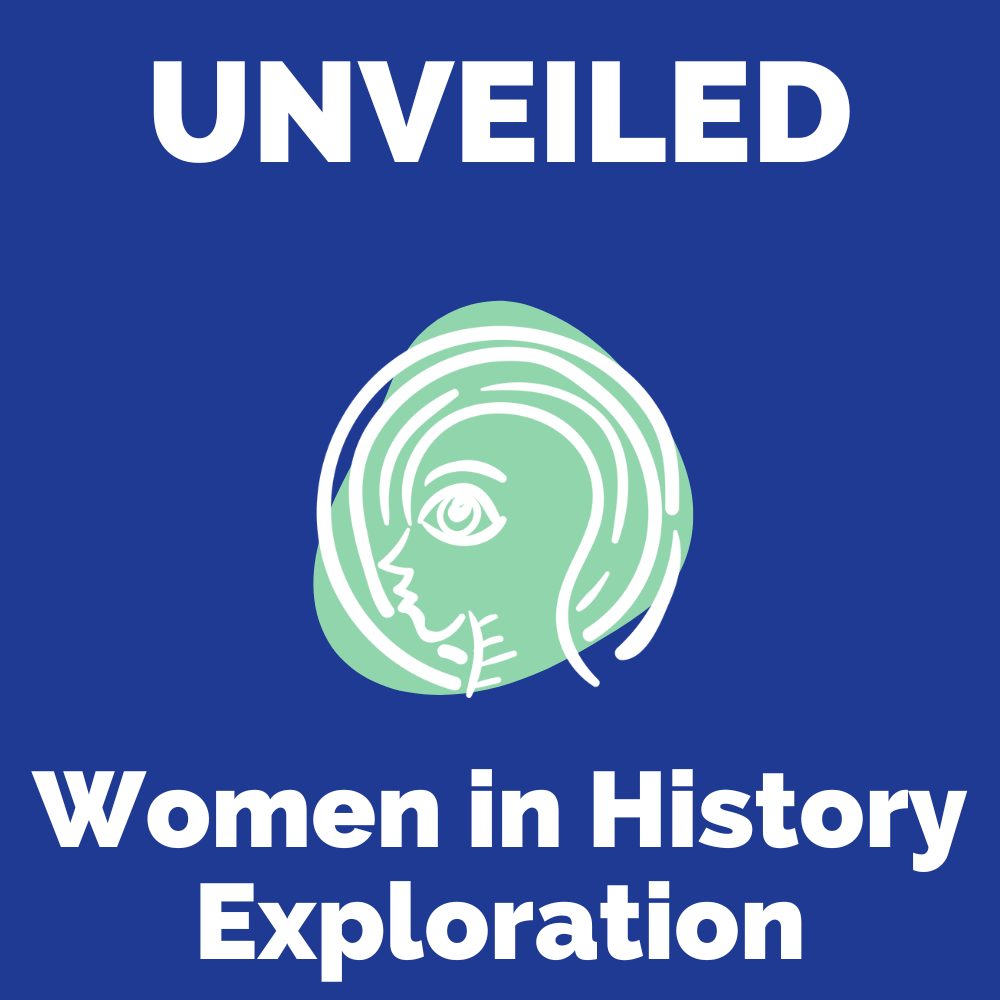 Don’t forget, there’s a competition too!
[Speaker Notes: Explain to students that by the end of this unit, they will be asked to create an artifact for a living museum. Anytime something sparks their imagination, they should make a note of it. Explain BreakFree’s monthly contest and pass out the Note to Students.]
DO NOW
Question:
[Speaker Notes: Teacher notes: 
discuss as a class and/or have students keep a learning journal throughout this.]
OBJECTIVE
Students will 
Explain why it is important to include everyone in history
Identify at least two notable women from history
[Speaker Notes: Teacher notes:
Review the objectives for the day, so students know what is expected of their learning]
AGENDA
Do Now
Mini Lesson: The Importance of Women in History
Activity: Think, Pair, Share 
Exit Ticket
[Speaker Notes: Teacher notes: 
Review the agenda for the day]
What are we talking about?
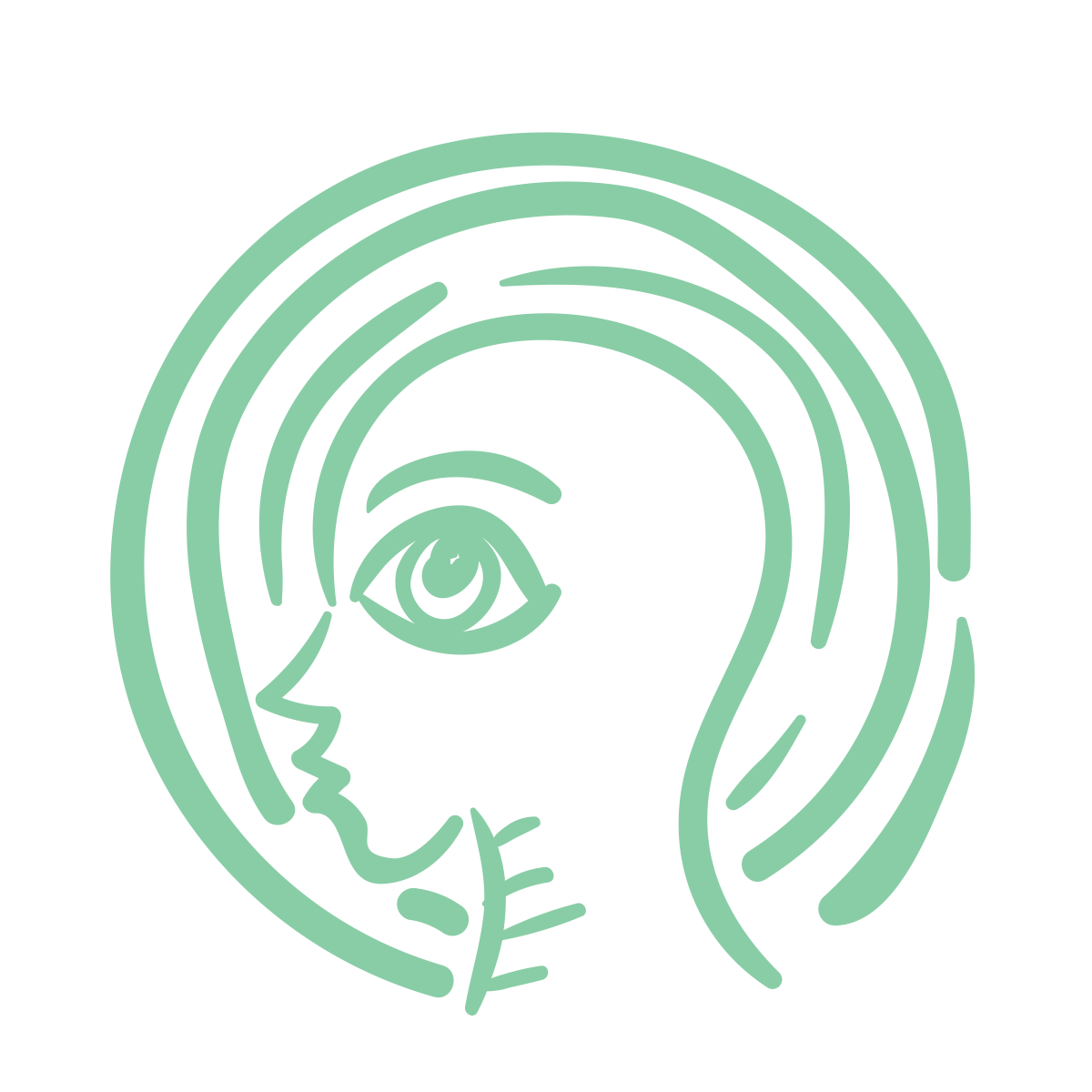 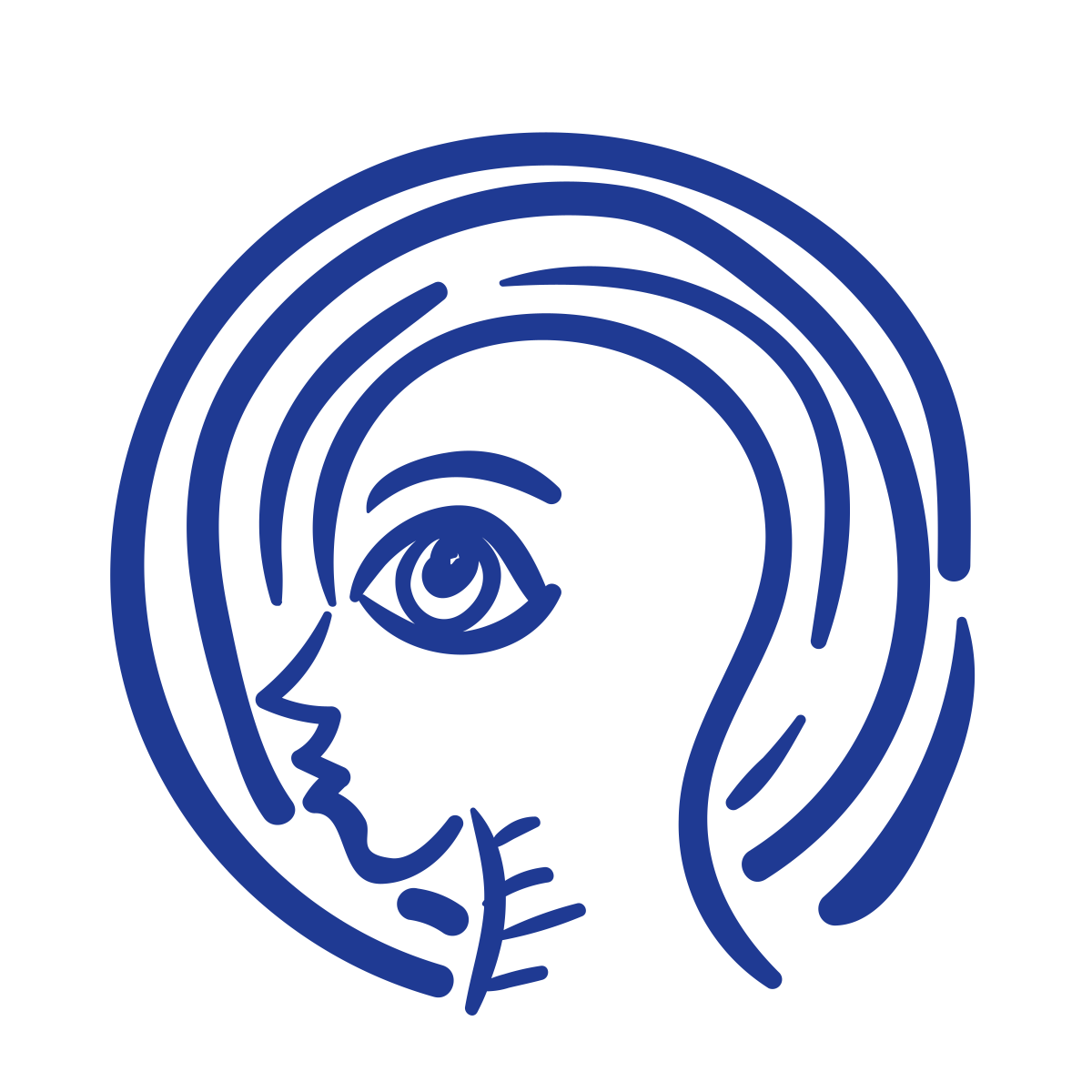 What do you know about Women’s History?

Over the next few days, we will study notable women in history from the following categories:

Women’s Suffrage
Women in STEM
Women in the Arts
Women in Sports
[Speaker Notes: Teacher notes:]
Why Study Women in History?
The next few slides are from the UN Women’s website and is a moving timeline of women’s activism throughout history.
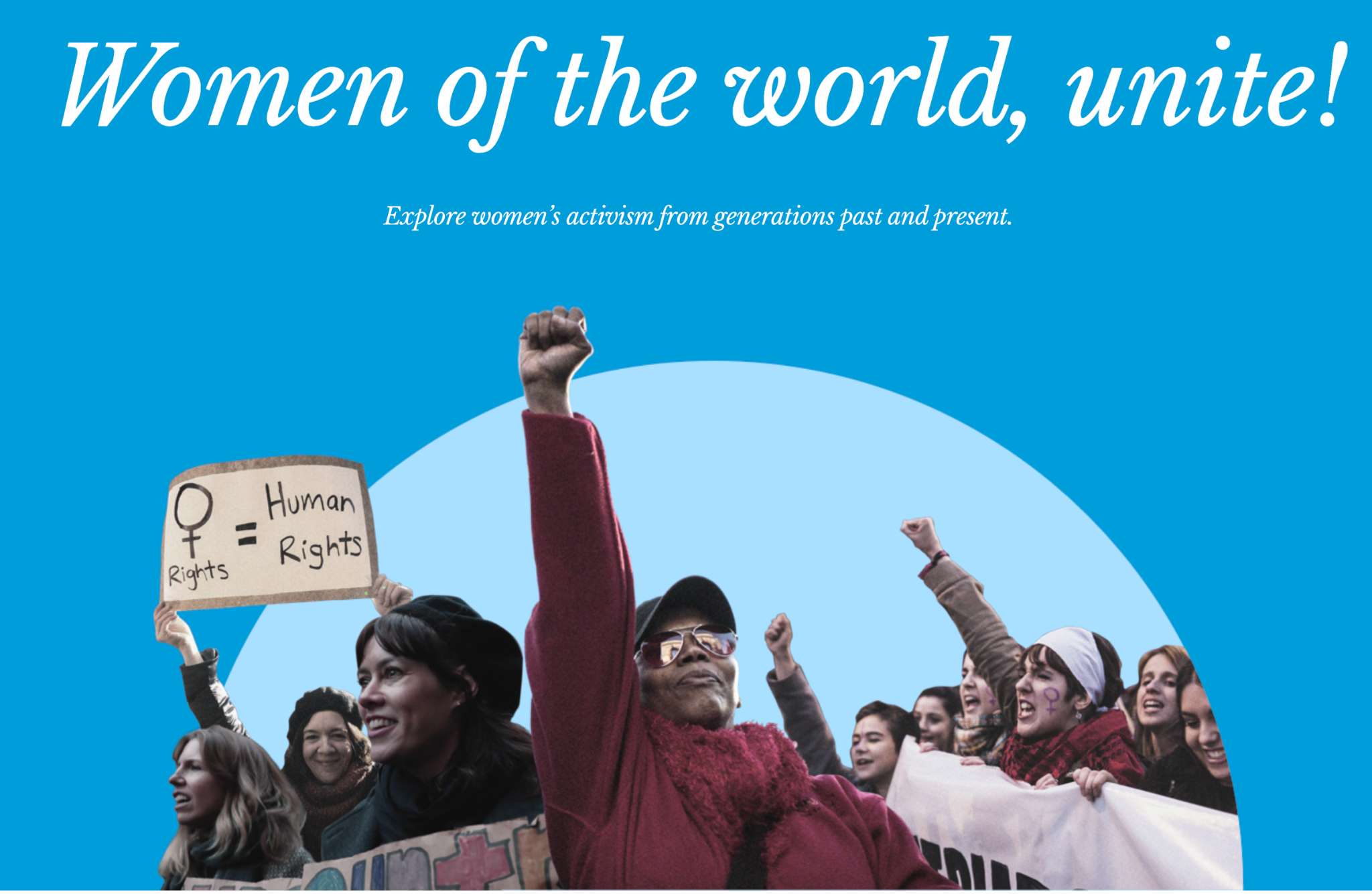 [Speaker Notes: Teacher notes: 
Access a moving timeline of women’s activism throughout history at this link: https://interactive.unwomen.org/multimedia/timeline/womenunite/en/index.html#/]
Why Study Women in History?
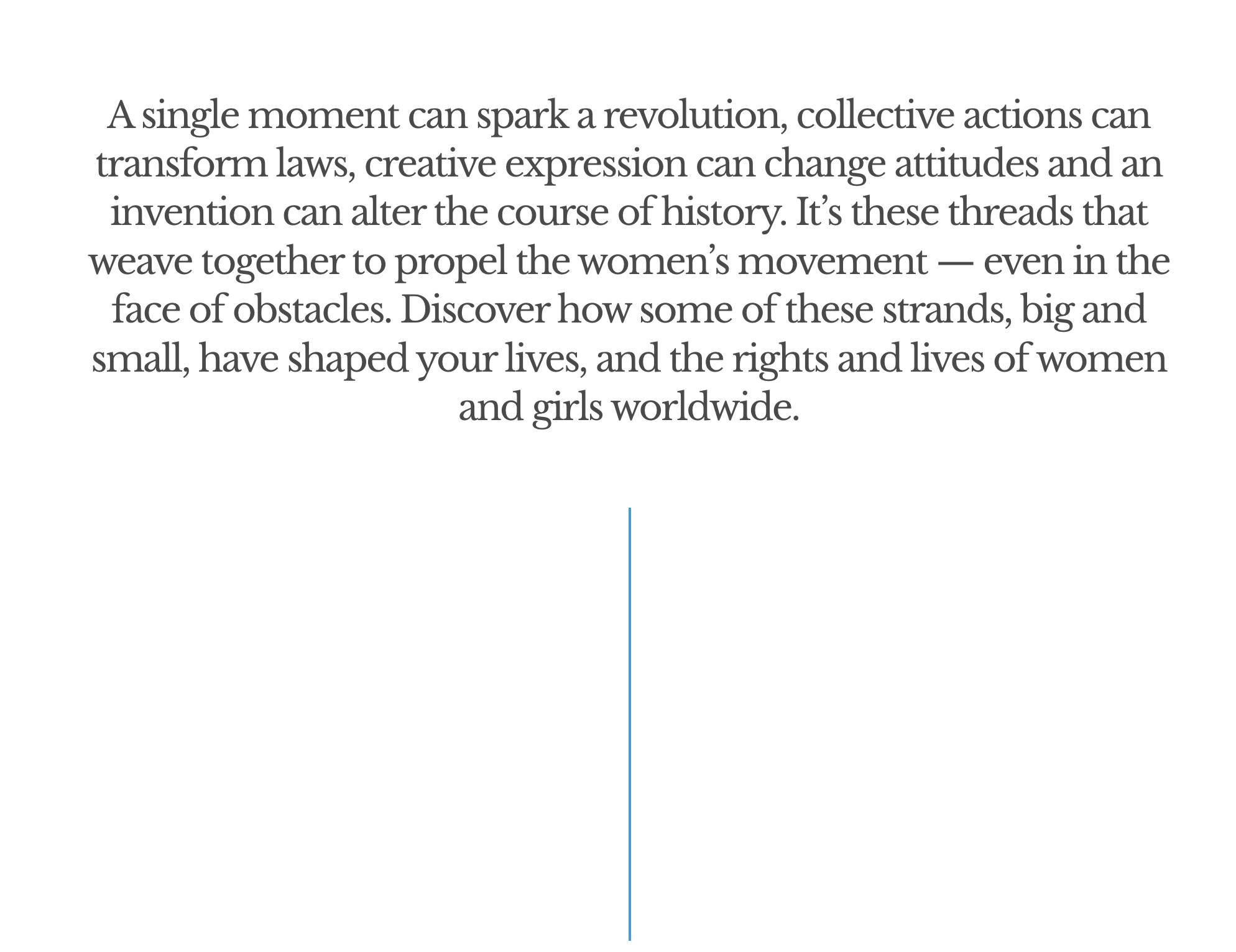 Source: UN Women
[Speaker Notes: Teacher notes: 
Source Link: https://interactive.unwomen.org/multimedia/timeline/womenunite/en/index.html#/]
Why Study Women in History?
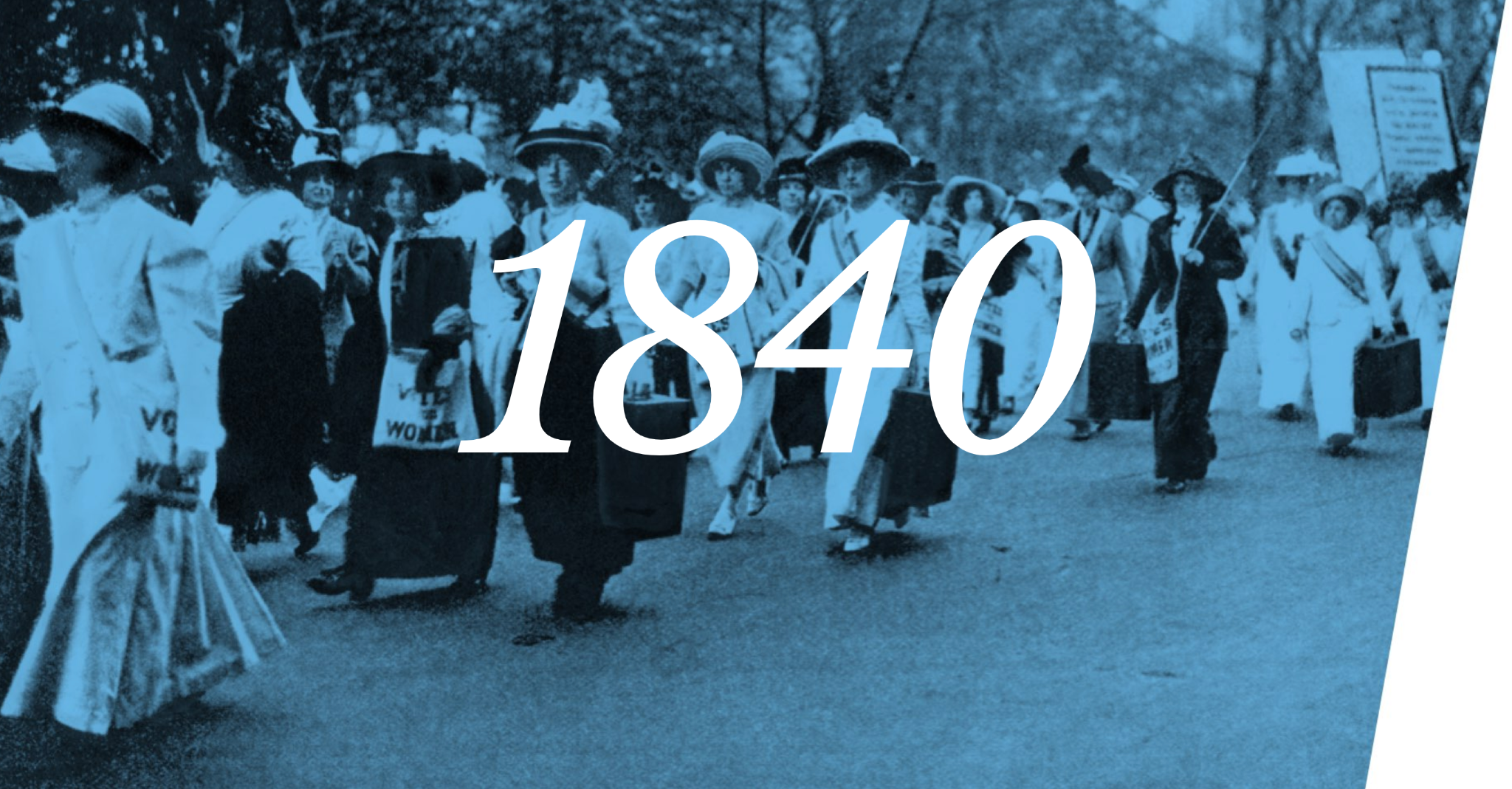 Source: UN Women
[Speaker Notes: Teacher notes: 
Source Link: https://interactive.unwomen.org/multimedia/timeline/womenunite/en/index.html#/]
Why Study Women in History?
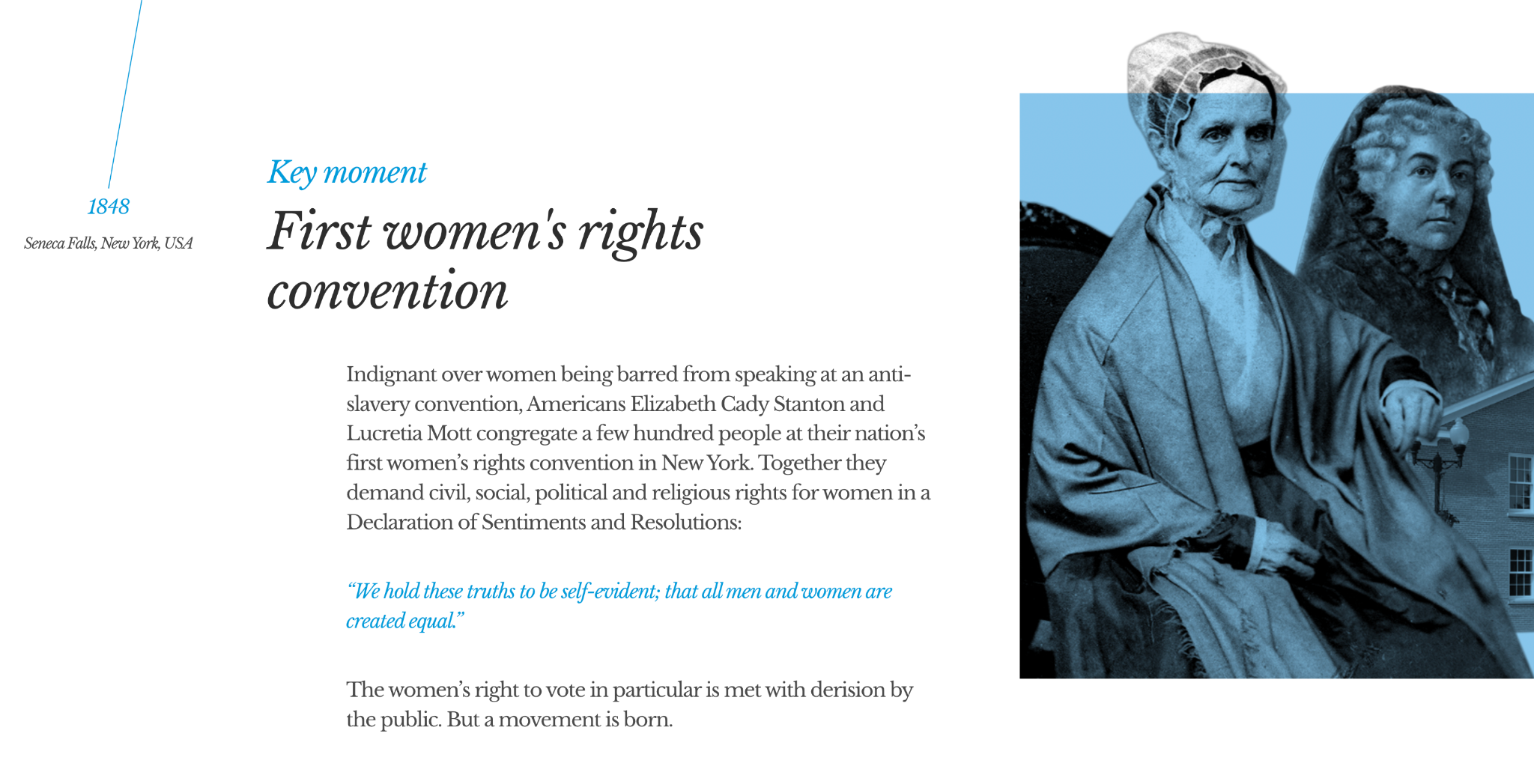 Source: UN Women
[Speaker Notes: Teacher notes: 
Source Link: https://interactive.unwomen.org/multimedia/timeline/womenunite/en/index.html#/]
Why Study Women in History?
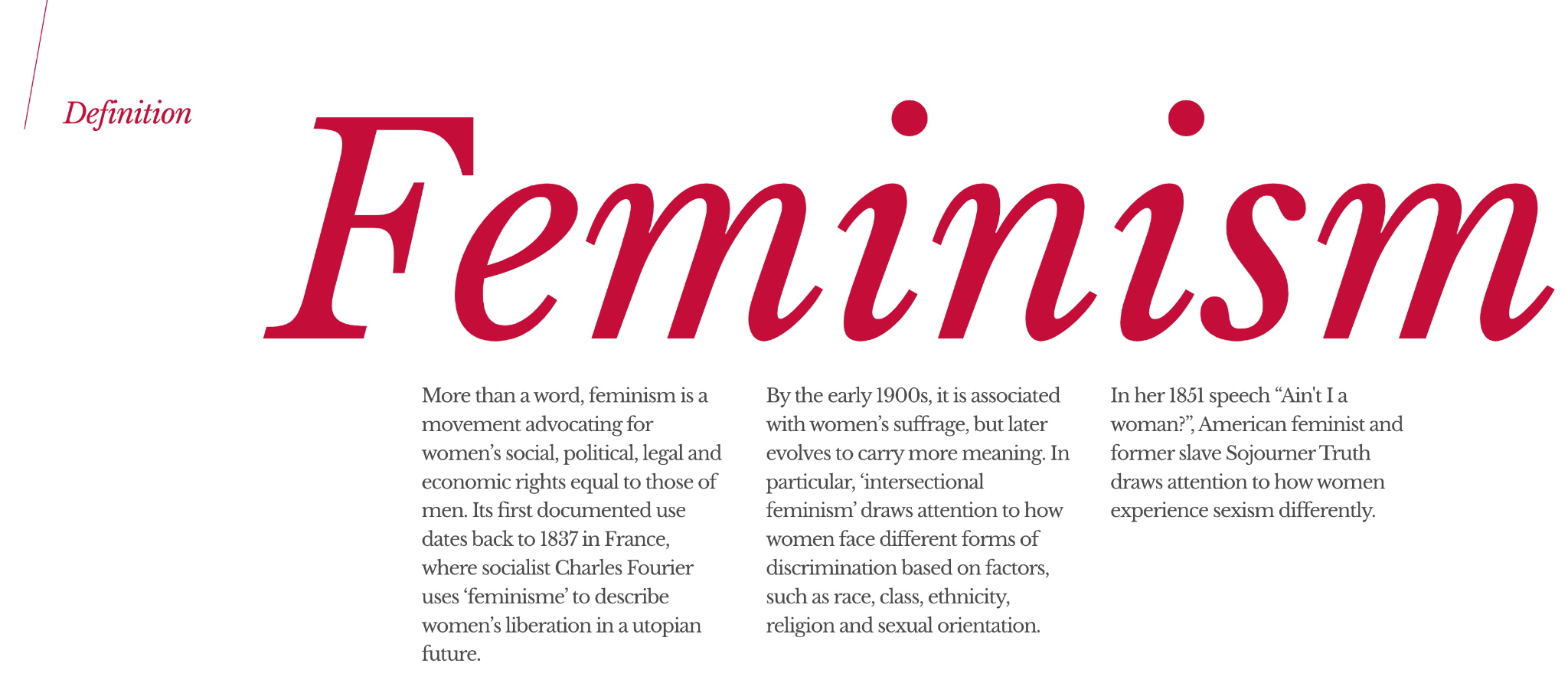 Source: UN Women
[Speaker Notes: Teacher notes: 
Read the text on the slide and discuss as a group.]
Why Study Women in History?
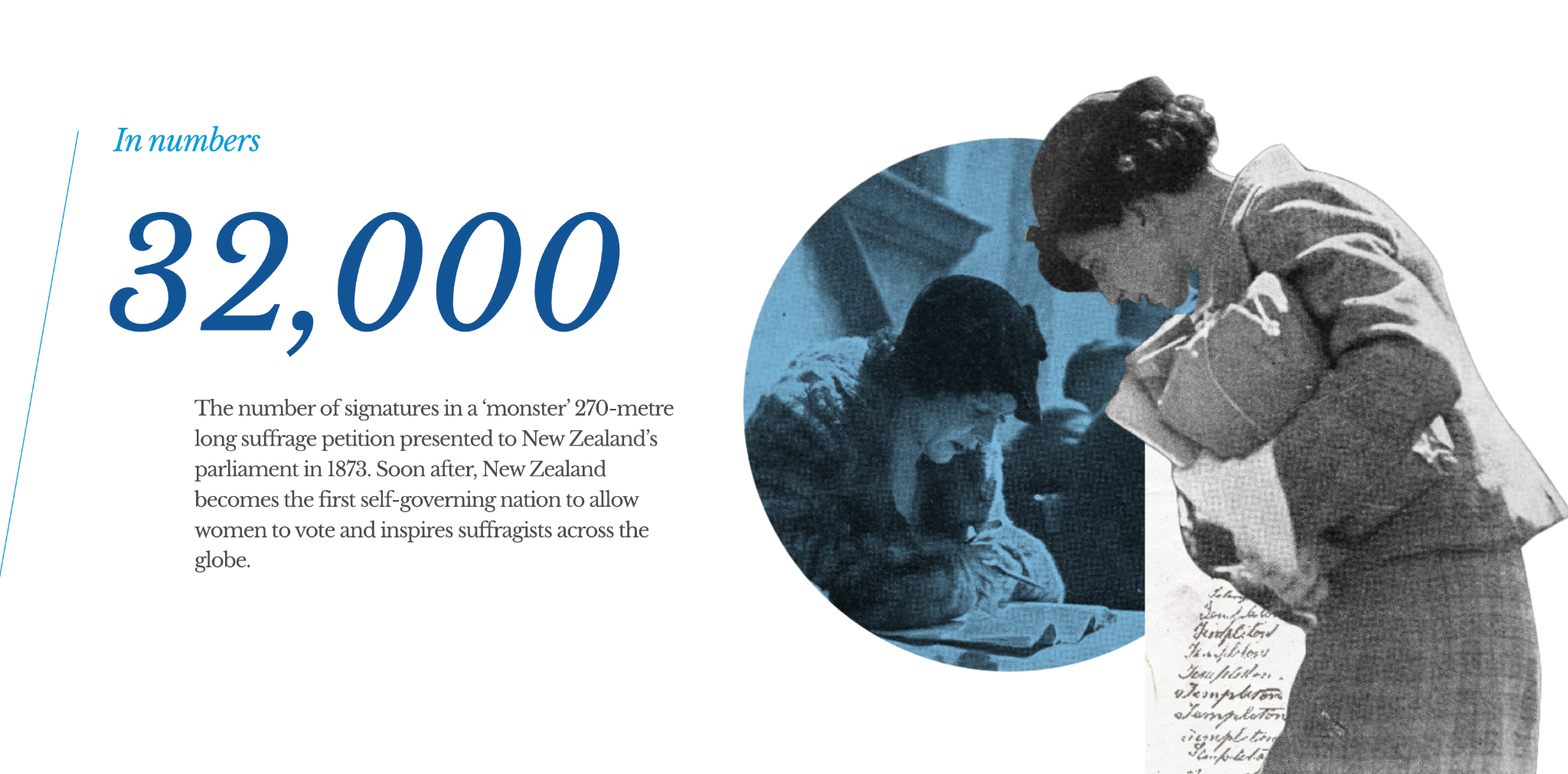 Source: UN Women
[Speaker Notes: Teacher notes: 
Source Link: https://interactive.unwomen.org/multimedia/timeline/womenunite/en/index.html#/]
Why Study Women in History?
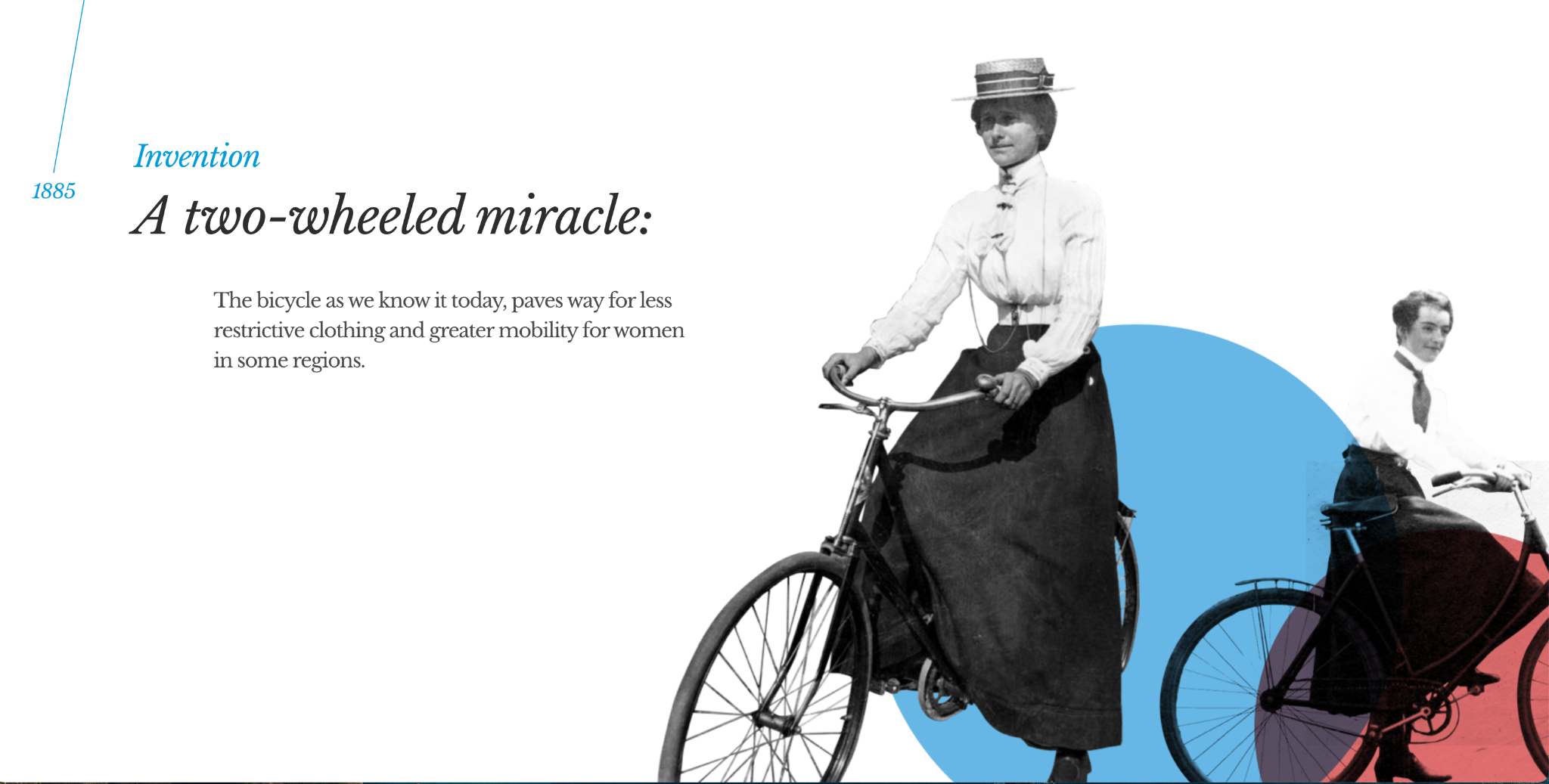 Source: UN Women
[Speaker Notes: Teacher notes: 
Source Link: https://interactive.unwomen.org/multimedia/timeline/womenunite/en/index.html#/]
Why Study Women in History?
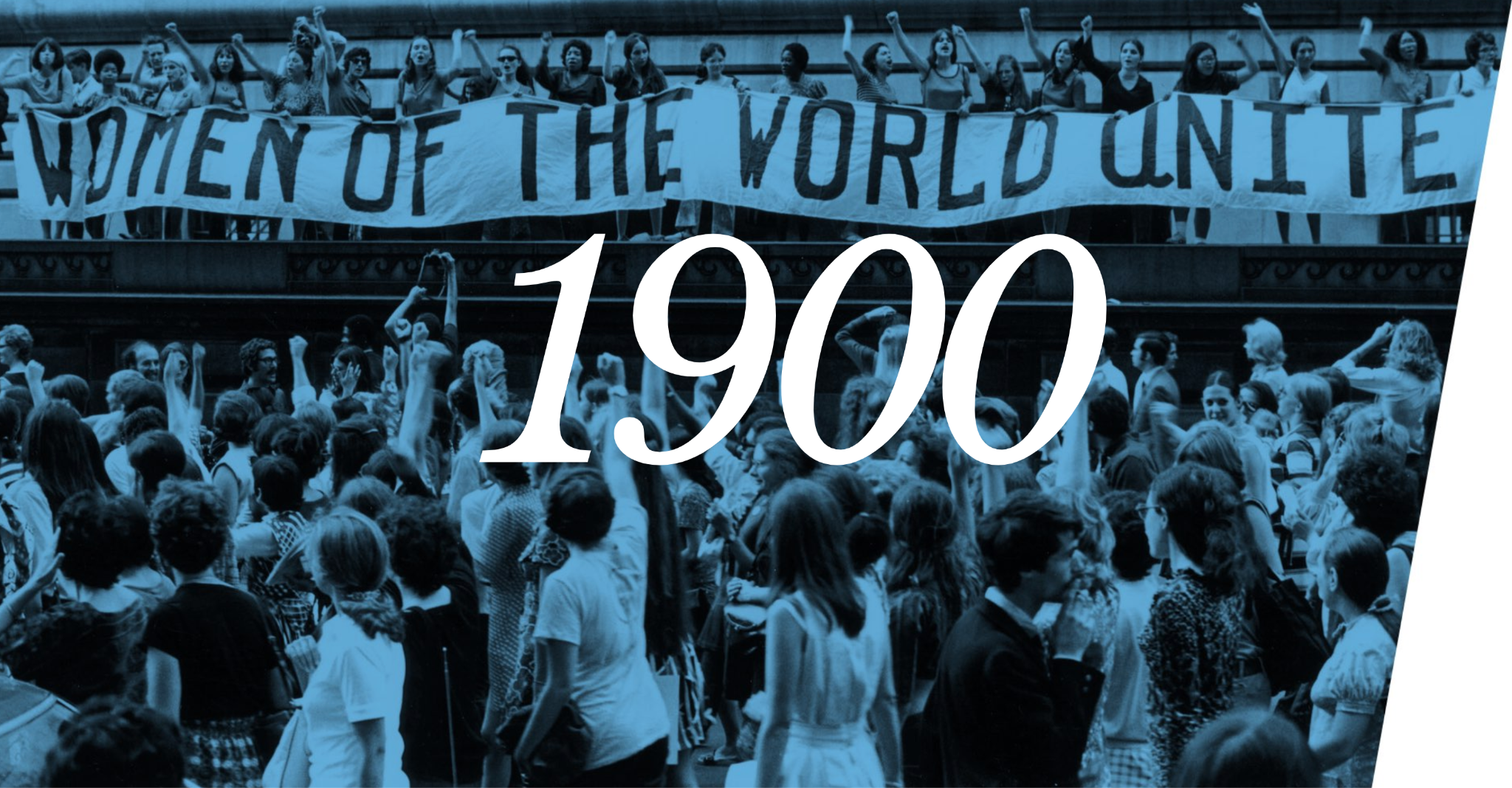 Source: UN Women
[Speaker Notes: Teacher notes: 
Source Link: https://interactive.unwomen.org/multimedia/timeline/womenunite/en/index.html#/]
Why Study Women in History?
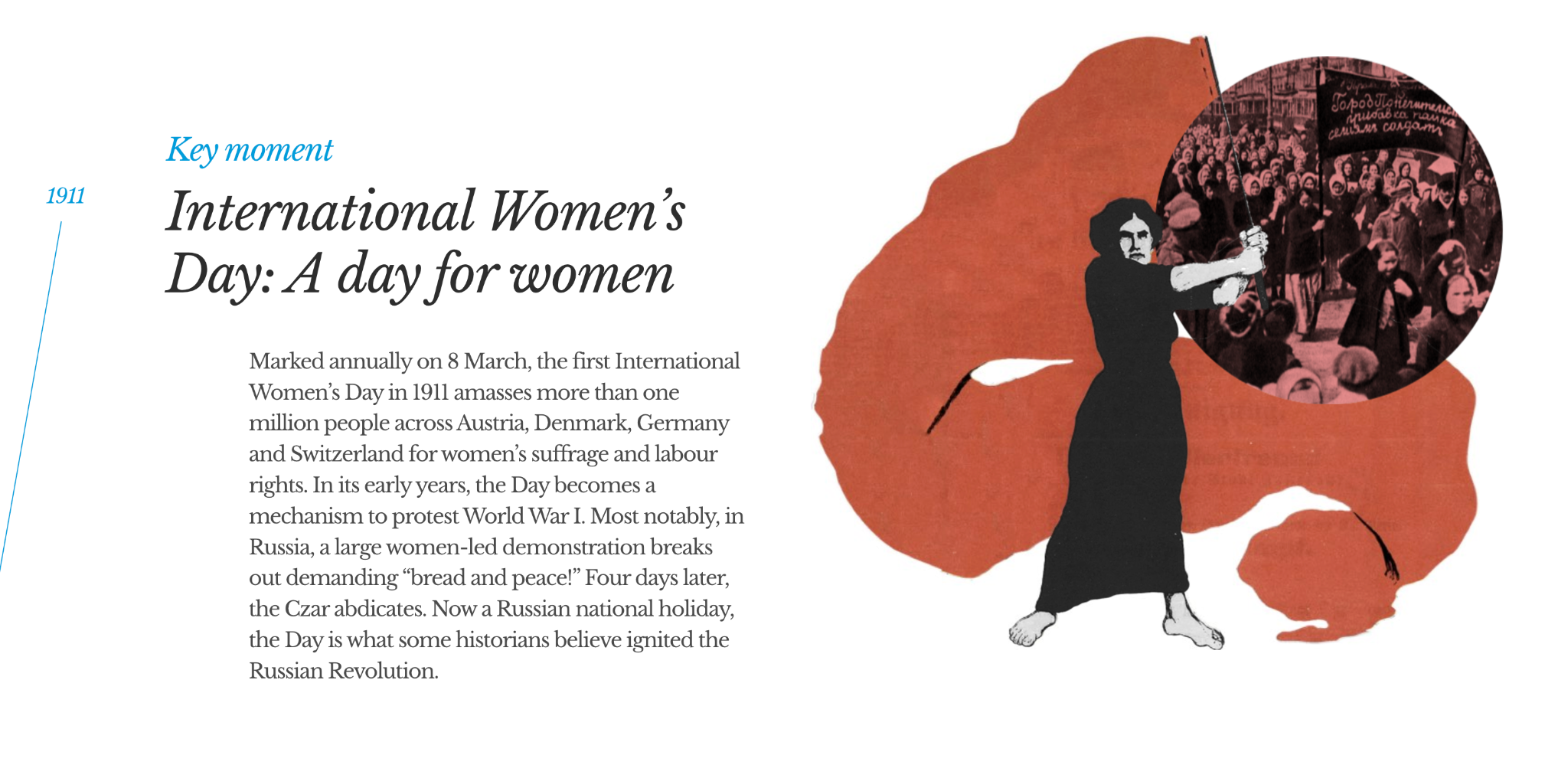 Source: UN Women
[Speaker Notes: Teacher notes: 
Source Link: https://interactive.unwomen.org/multimedia/timeline/womenunite/en/index.html#/]
Why Study Women in History?
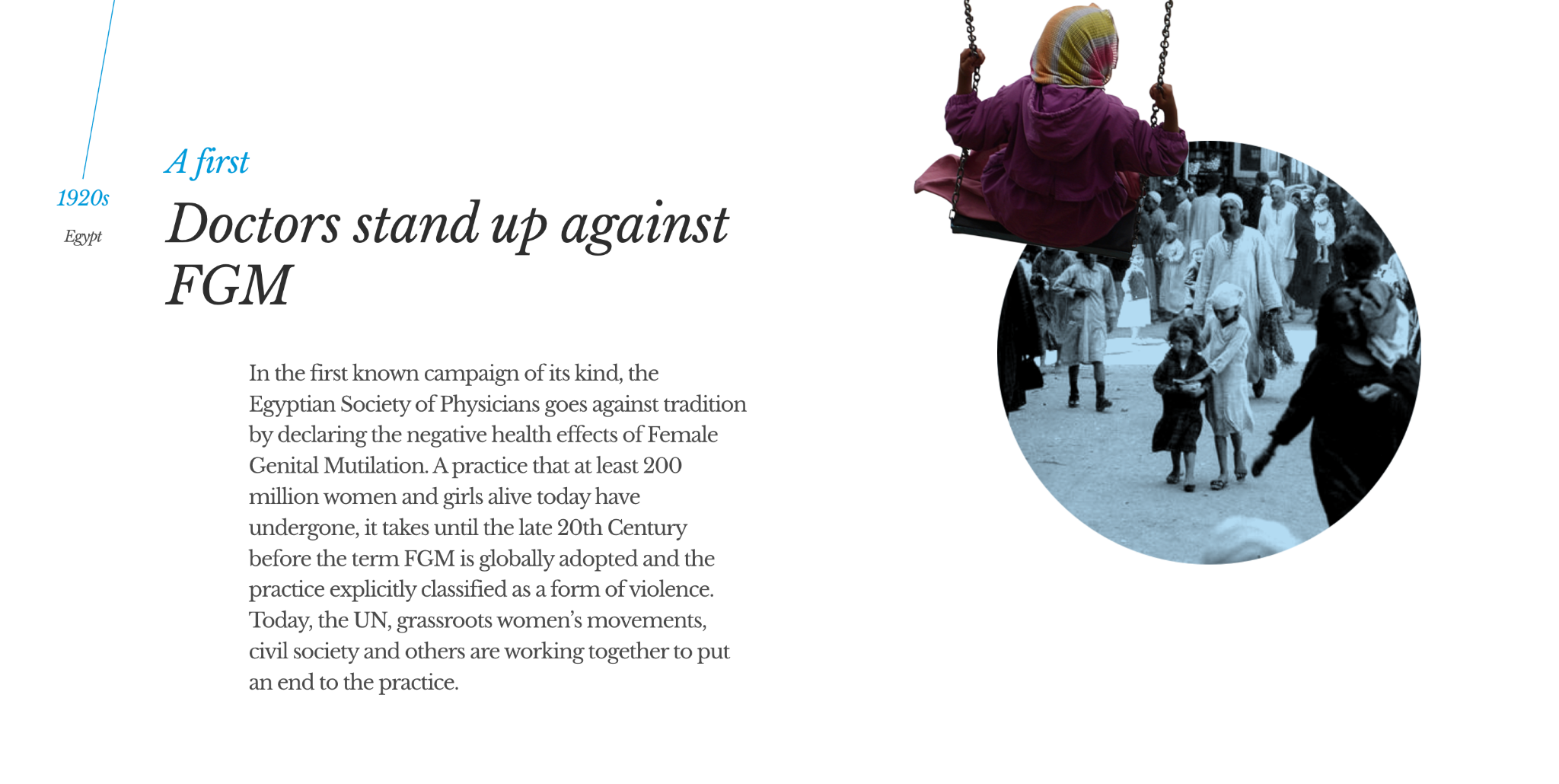 Source: UN Women
[Speaker Notes: Teacher notes: 
Source Link: https://interactive.unwomen.org/multimedia/timeline/womenunite/en/index.html#/]
Why Study Women in History?
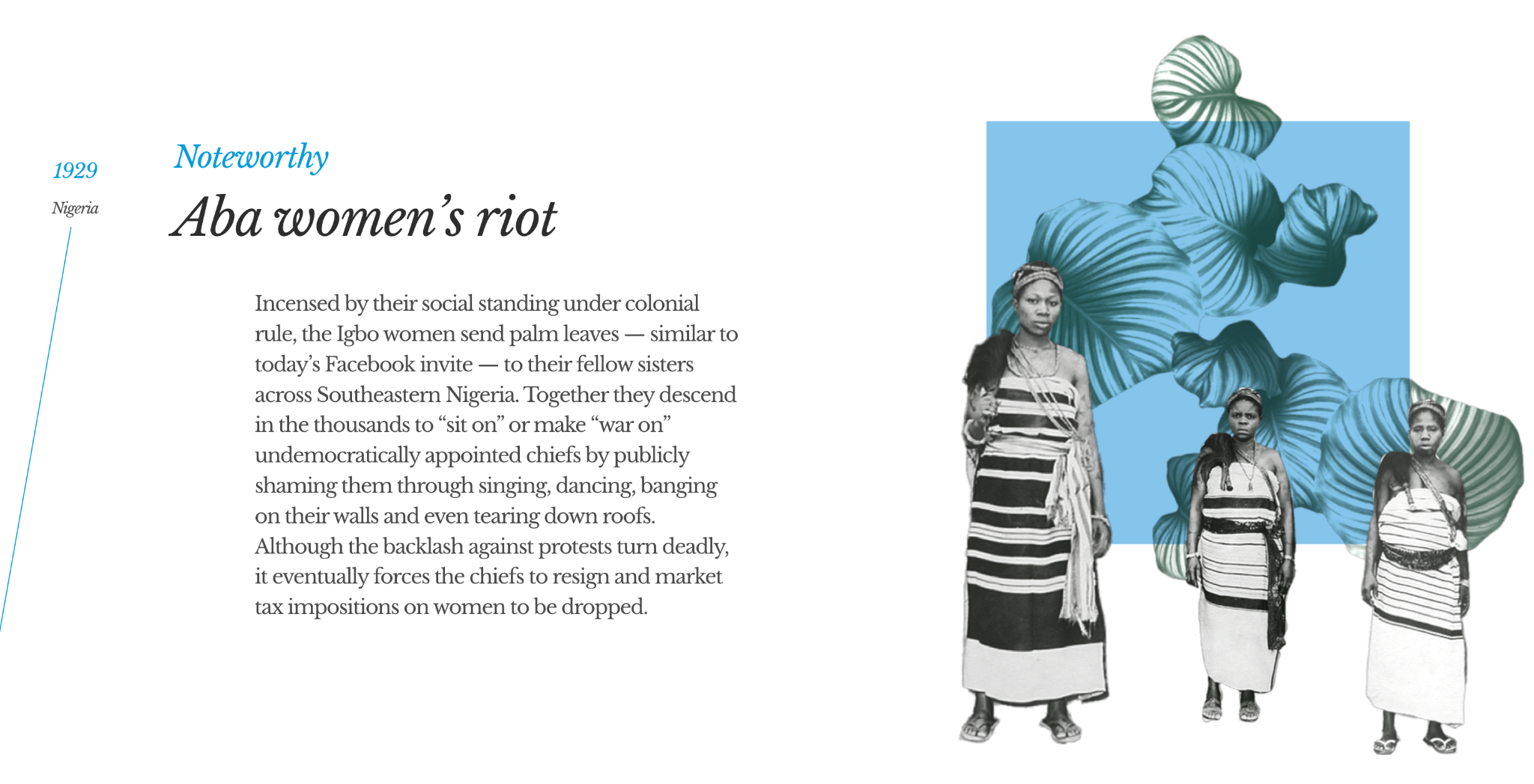 Source: UN Women
[Speaker Notes: Teacher notes: 
Source Link: https://interactive.unwomen.org/multimedia/timeline/womenunite/en/index.html#/]
Why Study Women in History?
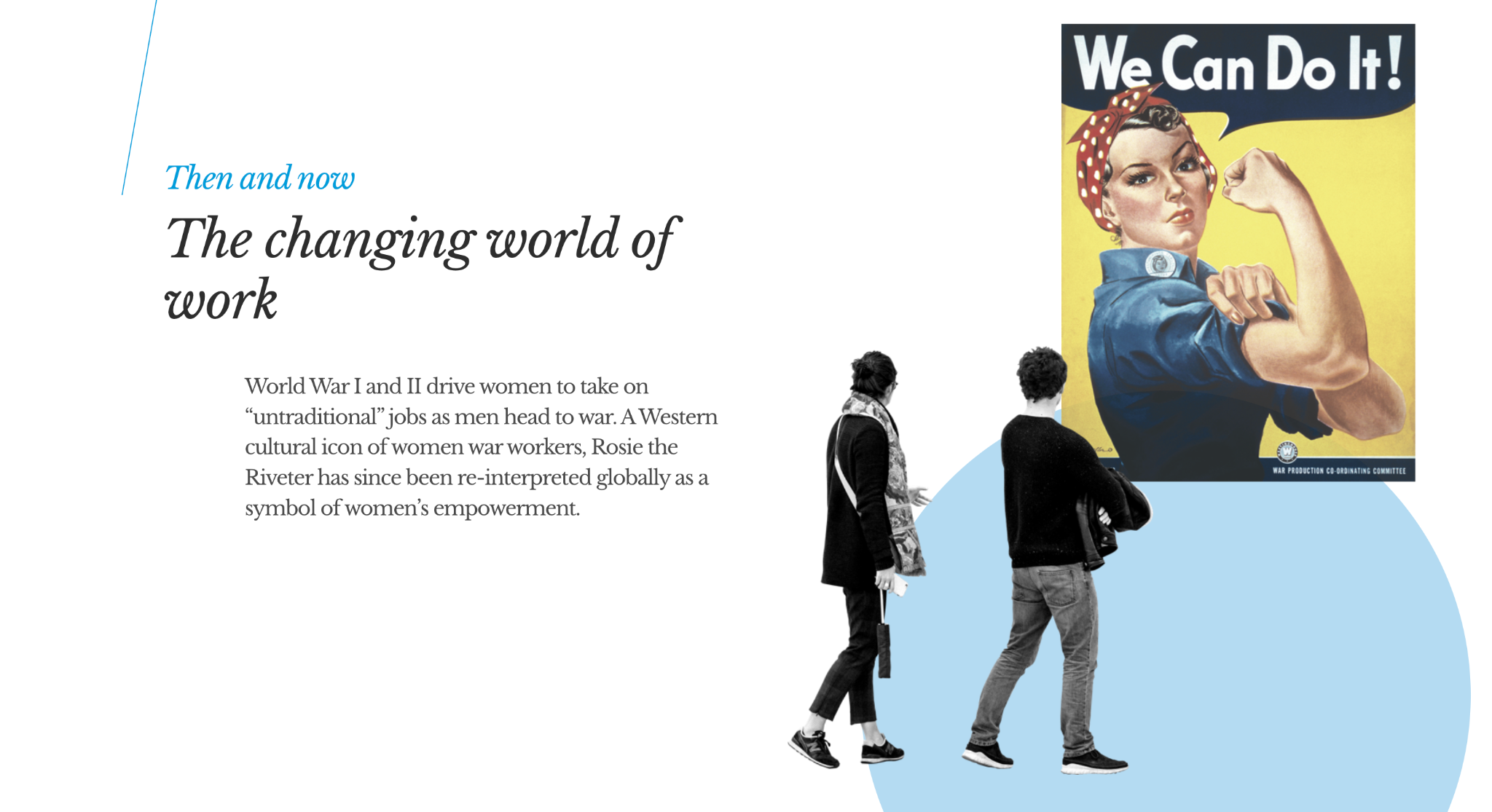 Source: UN Women
[Speaker Notes: Teacher notes: 
Source Link: https://interactive.unwomen.org/multimedia/timeline/womenunite/en/index.html#/]
Why Study Women in History?
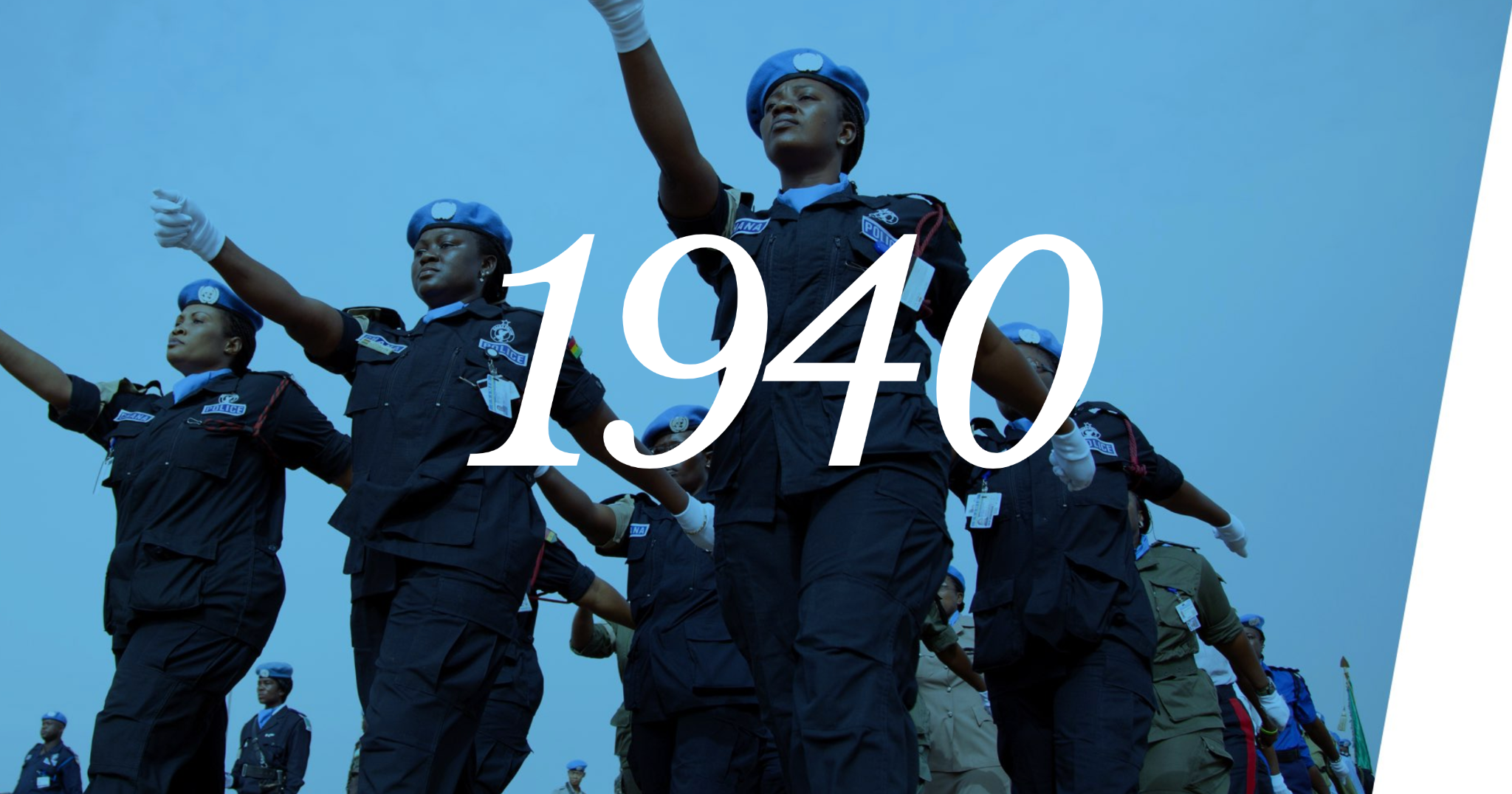 Source: UN Women
[Speaker Notes: Teacher notes: 
Source Link: https://interactive.unwomen.org/multimedia/timeline/womenunite/en/index.html#/]
Why Study Women in History?
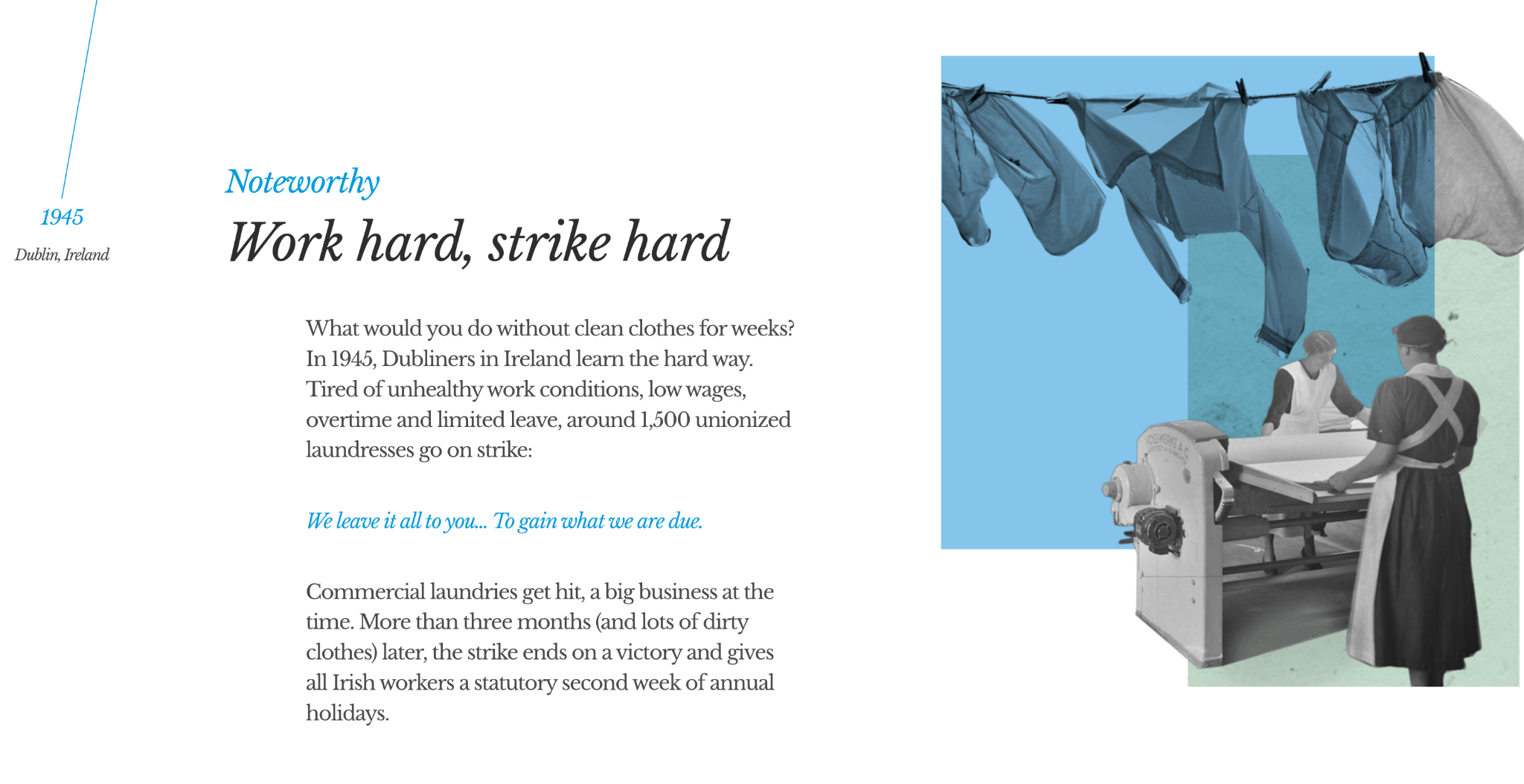 Source: UN Women
[Speaker Notes: Teacher notes: 
Source Link: https://interactive.unwomen.org/multimedia/timeline/womenunite/en/index.html#/]
Why Study Women in History?
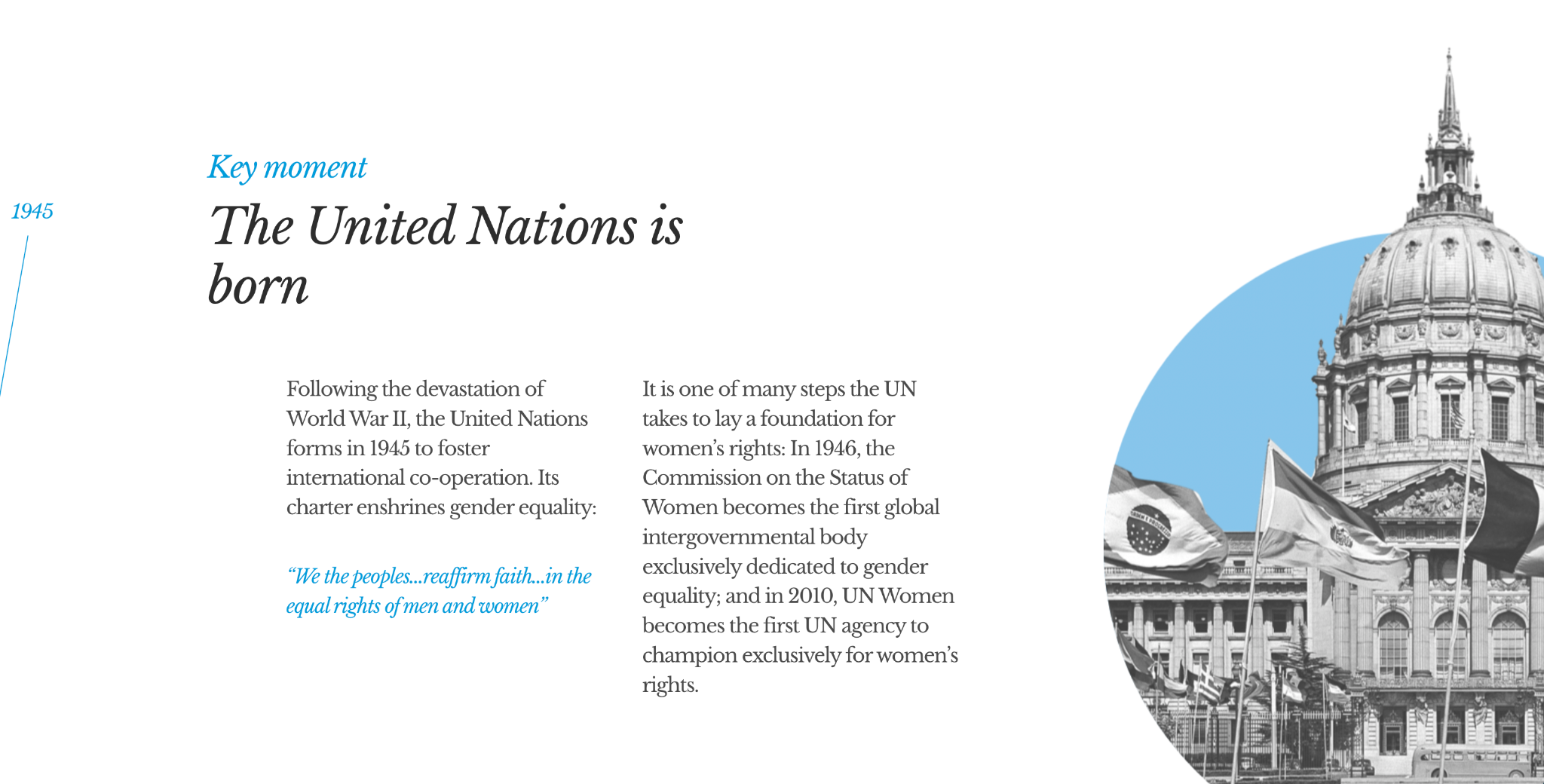 Source: UN Women
[Speaker Notes: Teacher notes: 
Source Link: https://interactive.unwomen.org/multimedia/timeline/womenunite/en/index.html#/]
Why Study Women in History?
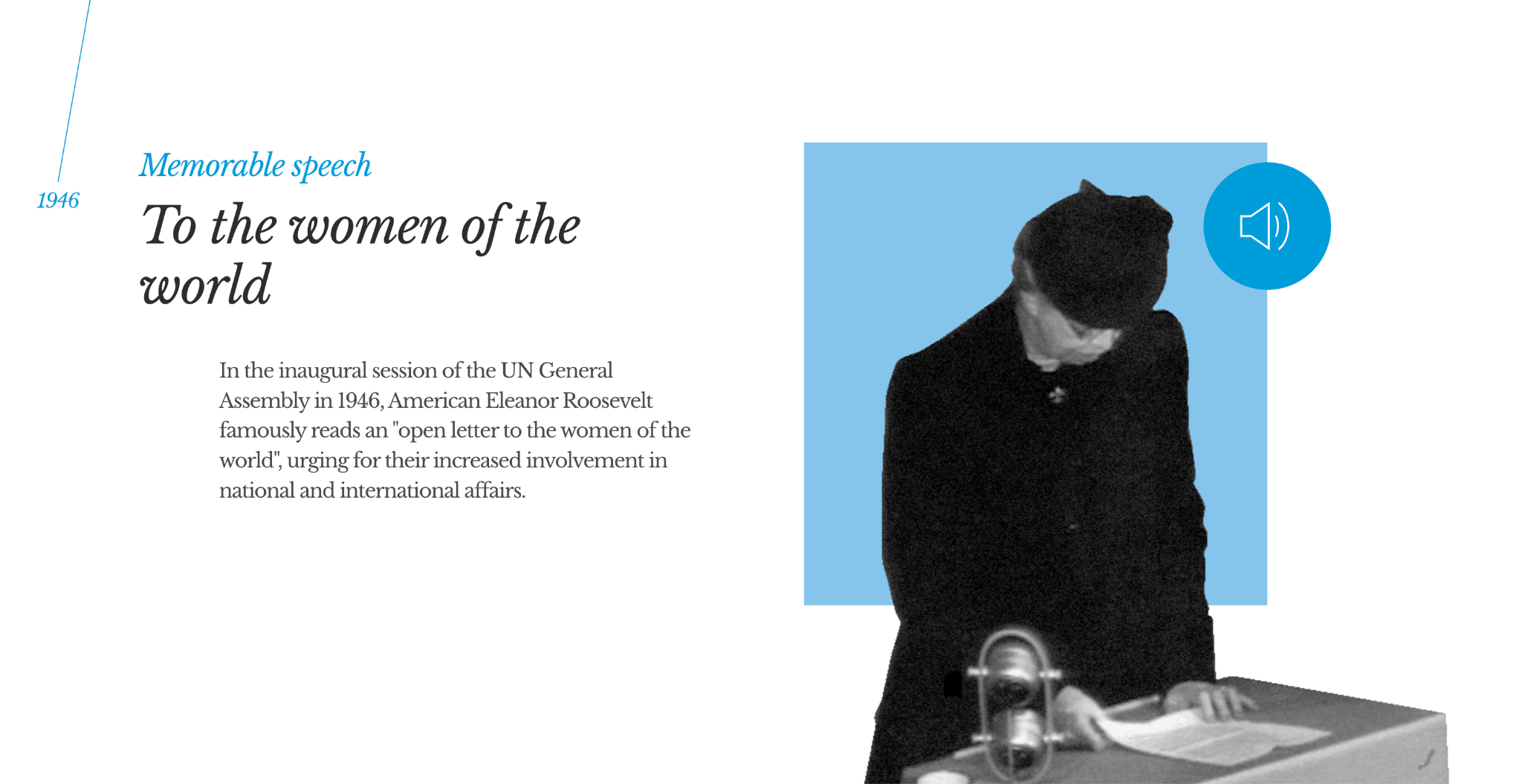 Click here to watch her speech!
Source: UN Women
[Speaker Notes: Teacher notes: 
Source Link: https://interactive.unwomen.org/multimedia/timeline/womenunite/en/index.html#/]
Why Study Women in History?
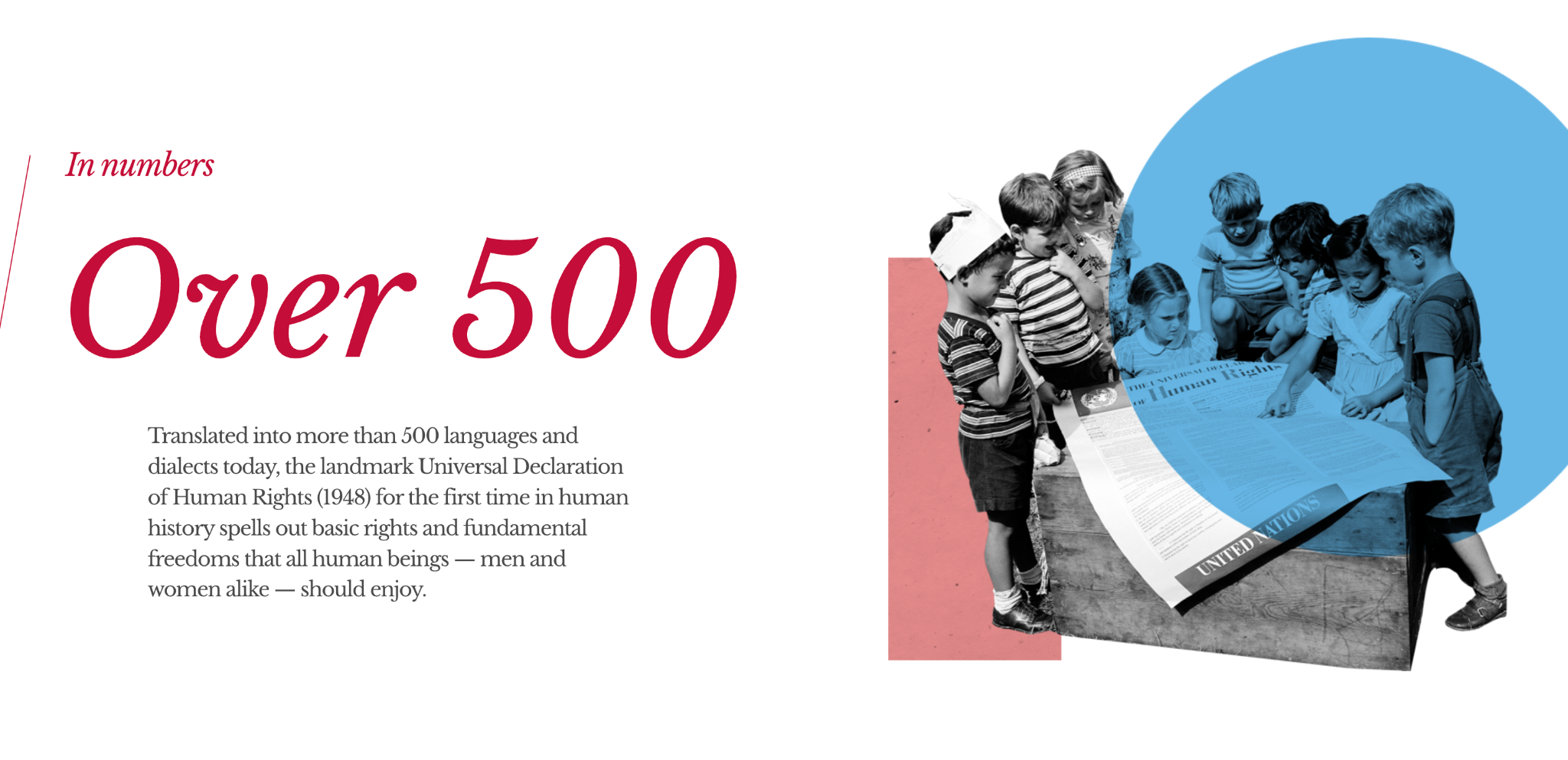 Source: UN Women
[Speaker Notes: Teacher notes: 
Source Link: https://interactive.unwomen.org/multimedia/timeline/womenunite/en/index.html#/]
Why Study Women in History?
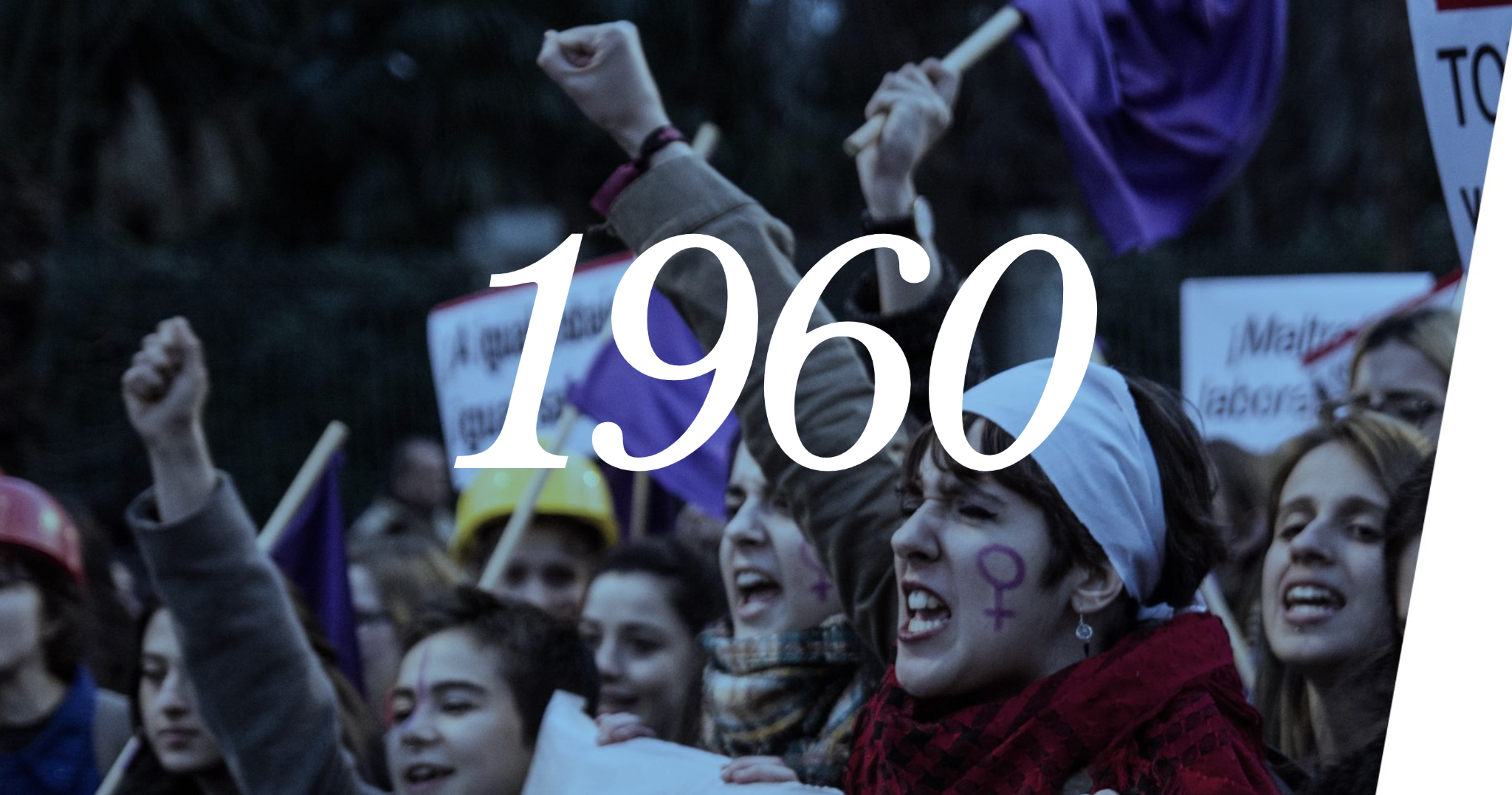 Source: UN Women
[Speaker Notes: Teacher notes: 
Source Link: https://interactive.unwomen.org/multimedia/timeline/womenunite/en/index.html#/]
Why Study Women in History?
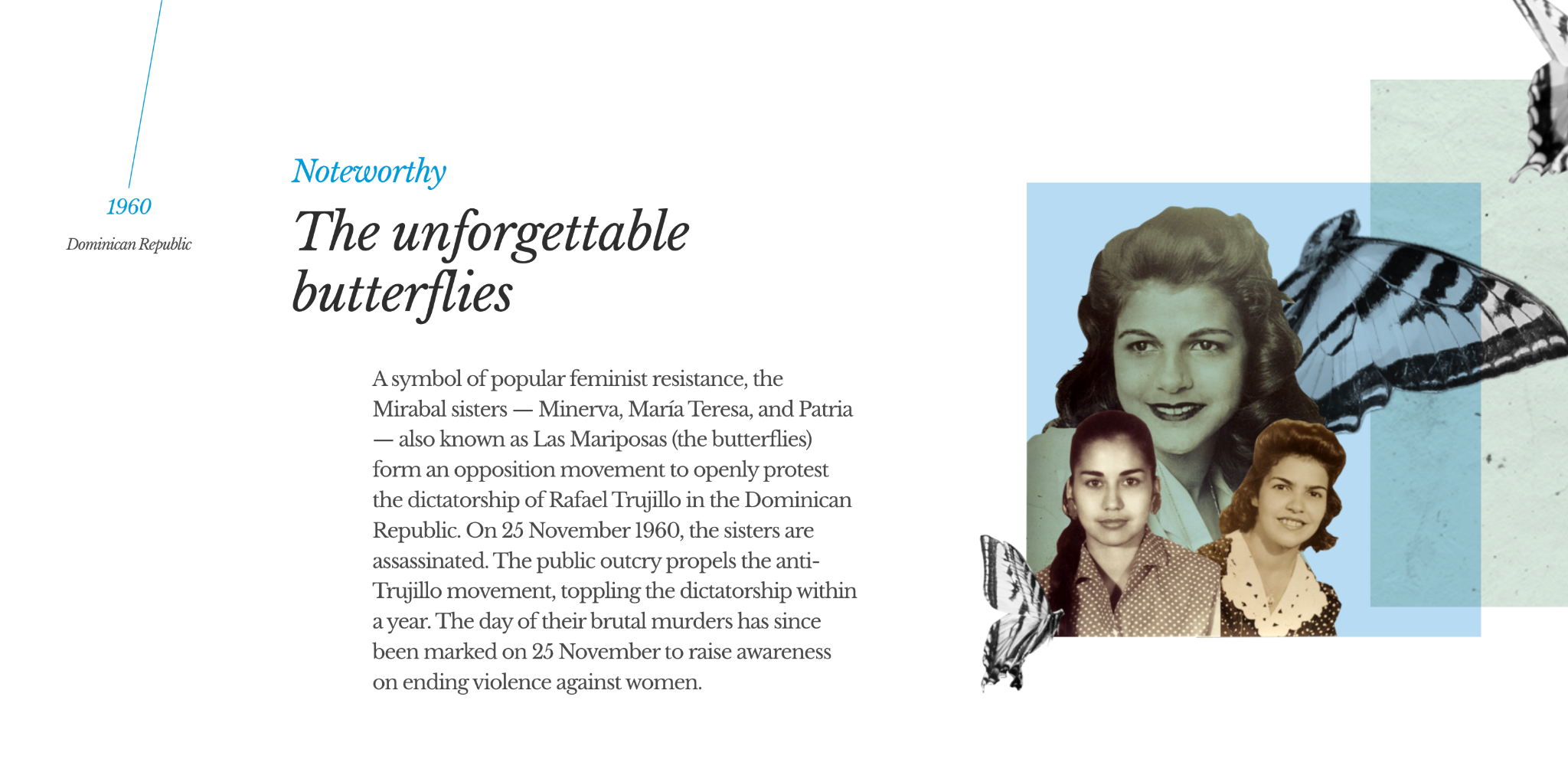 Source: UN Women
[Speaker Notes: Teacher notes: 
Source Link: https://interactive.unwomen.org/multimedia/timeline/womenunite/en/index.html#/]
Why Study Women in History?
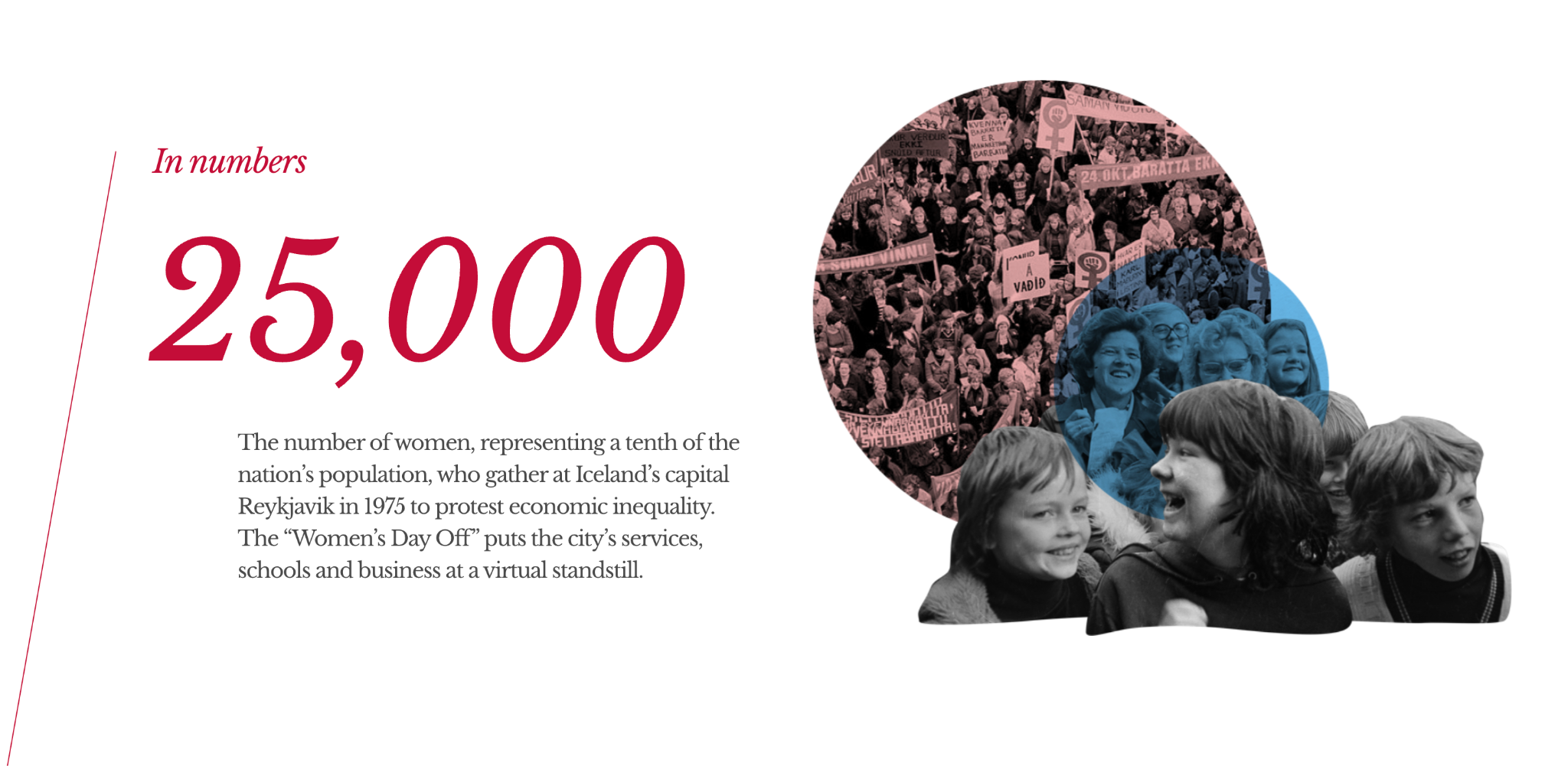 Source: UN Women
[Speaker Notes: Teacher notes: 
Source Link: https://interactive.unwomen.org/multimedia/timeline/womenunite/en/index.html#/]
Why Study Women in History?
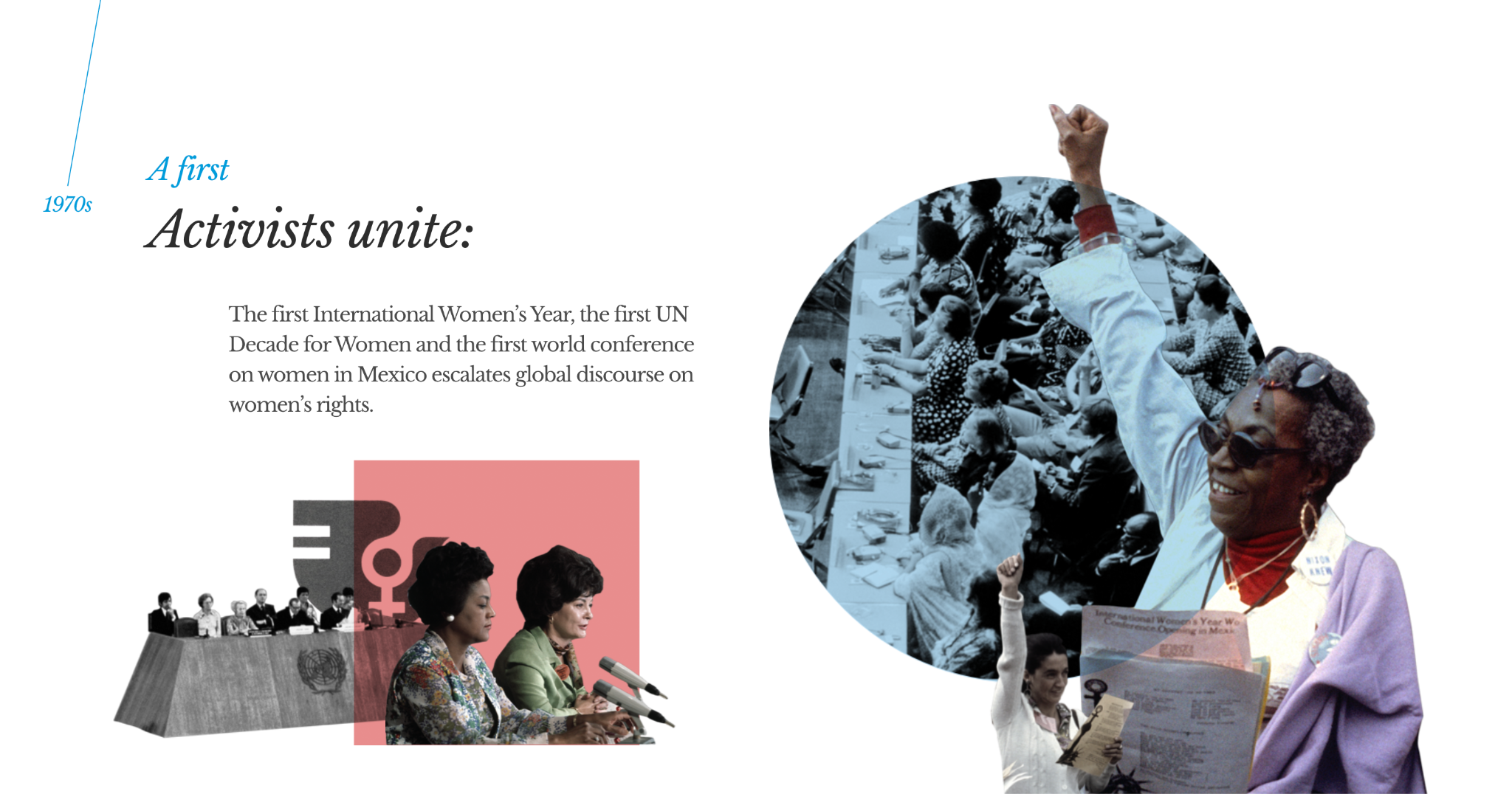 Source: UN Women
[Speaker Notes: Teacher notes: 
Source Link: https://interactive.unwomen.org/multimedia/timeline/womenunite/en/index.html#/]
Why Study Women in History?
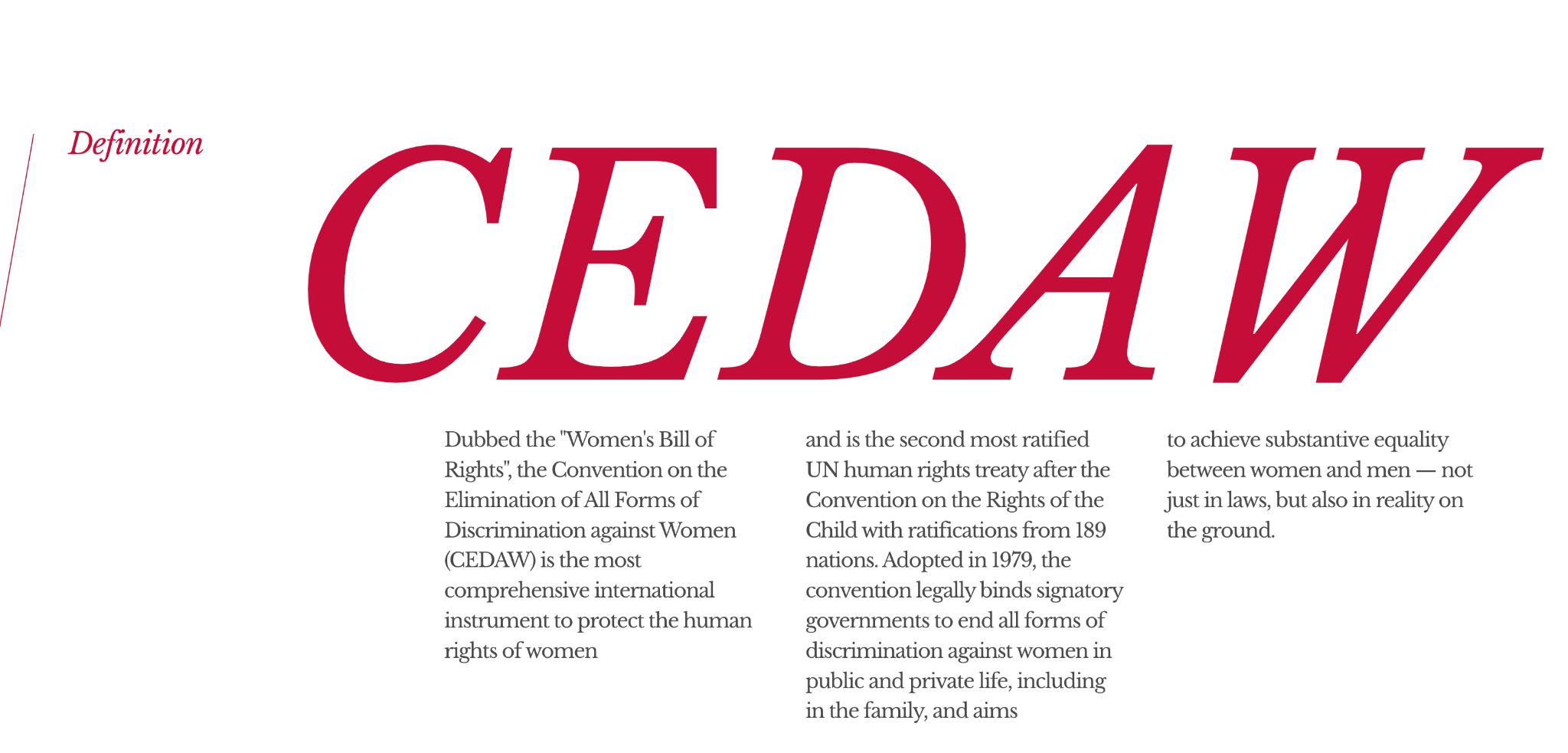 Source: UN Women
[Speaker Notes: Teacher notes: 
Source Link: https://interactive.unwomen.org/multimedia/timeline/womenunite/en/index.html#/]
Why Study Women in History?
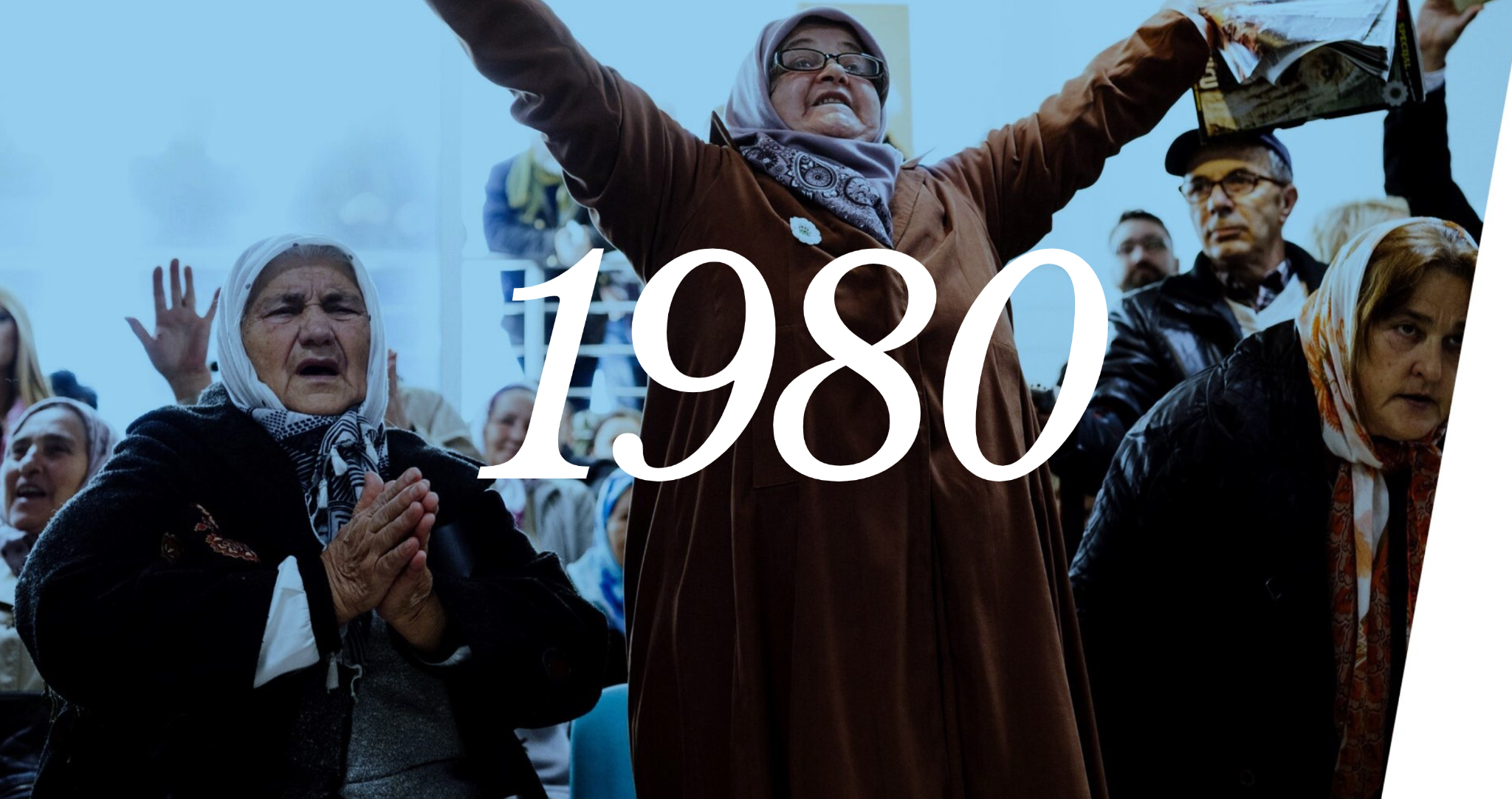 Source: UN Women
[Speaker Notes: Teacher notes: 
Source Link: https://interactive.unwomen.org/multimedia/timeline/womenunite/en/index.html#/]
Why Study Women in History?
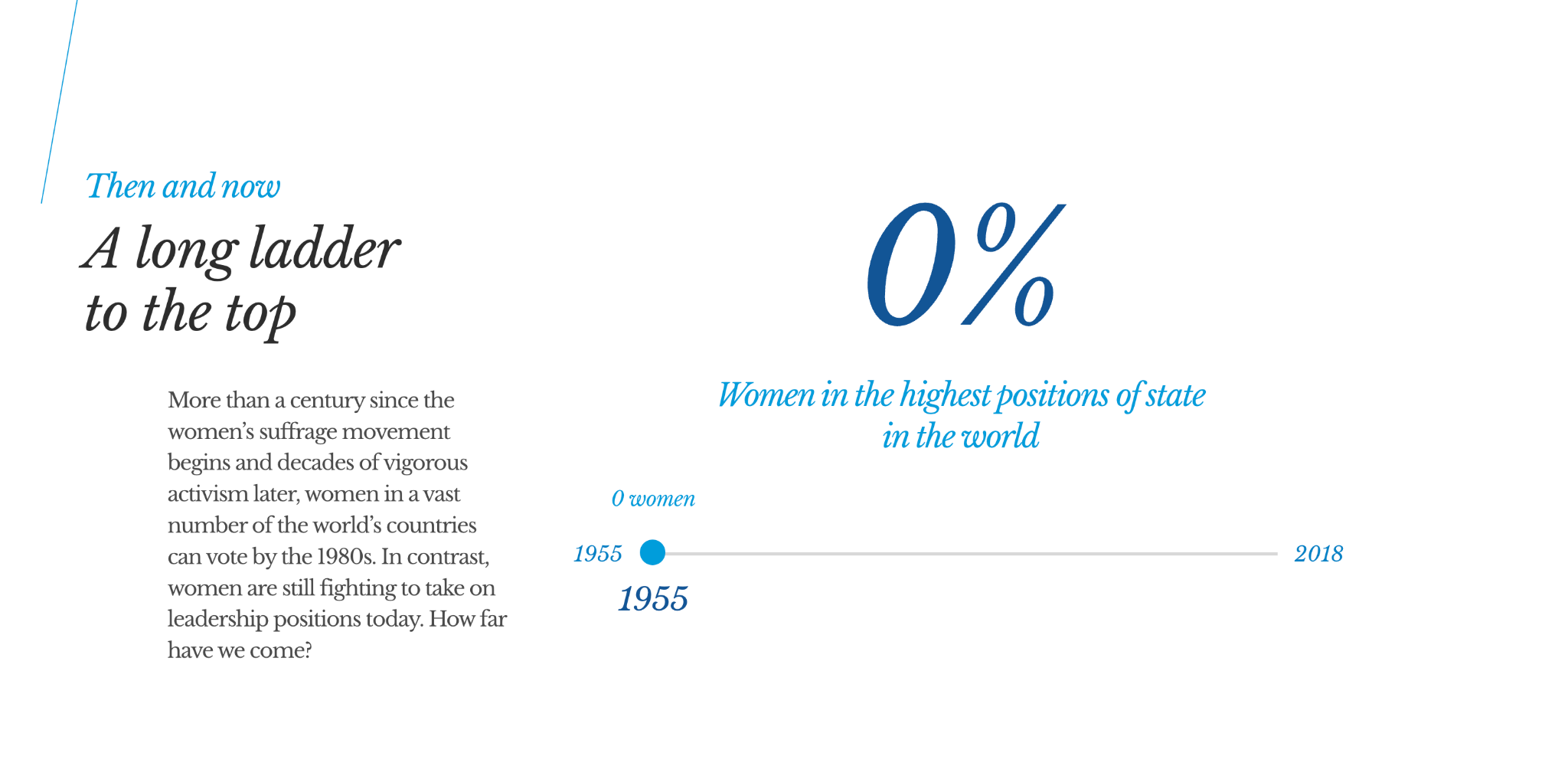 Source: UN Women
[Speaker Notes: Teacher notes: 
Source Link: https://interactive.unwomen.org/multimedia/timeline/womenunite/en/index.html#/]
Why Study Women in History?
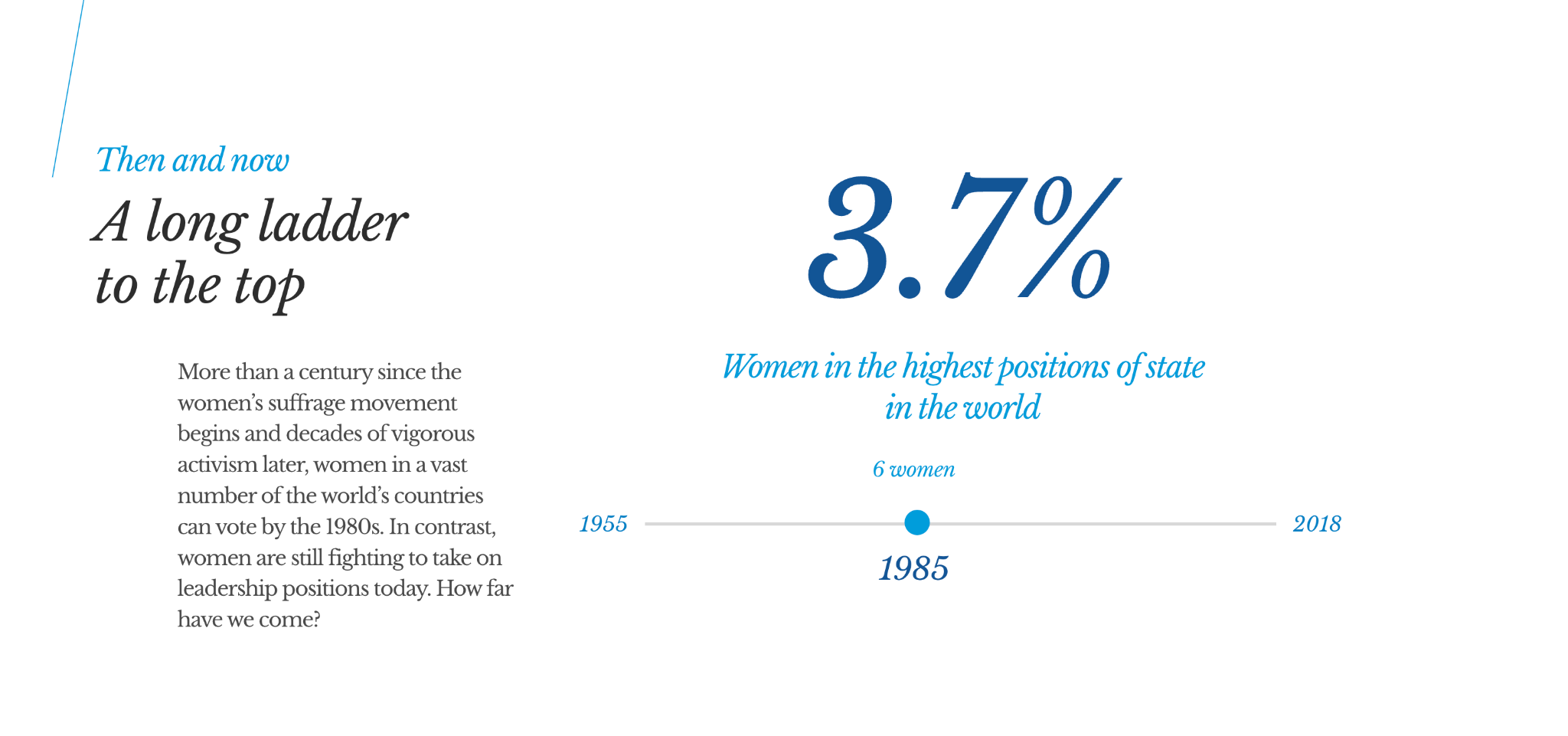 Source: UN Women
[Speaker Notes: Teacher notes: 
Source Link: https://interactive.unwomen.org/multimedia/timeline/womenunite/en/index.html#/]
Why Study Women in History?
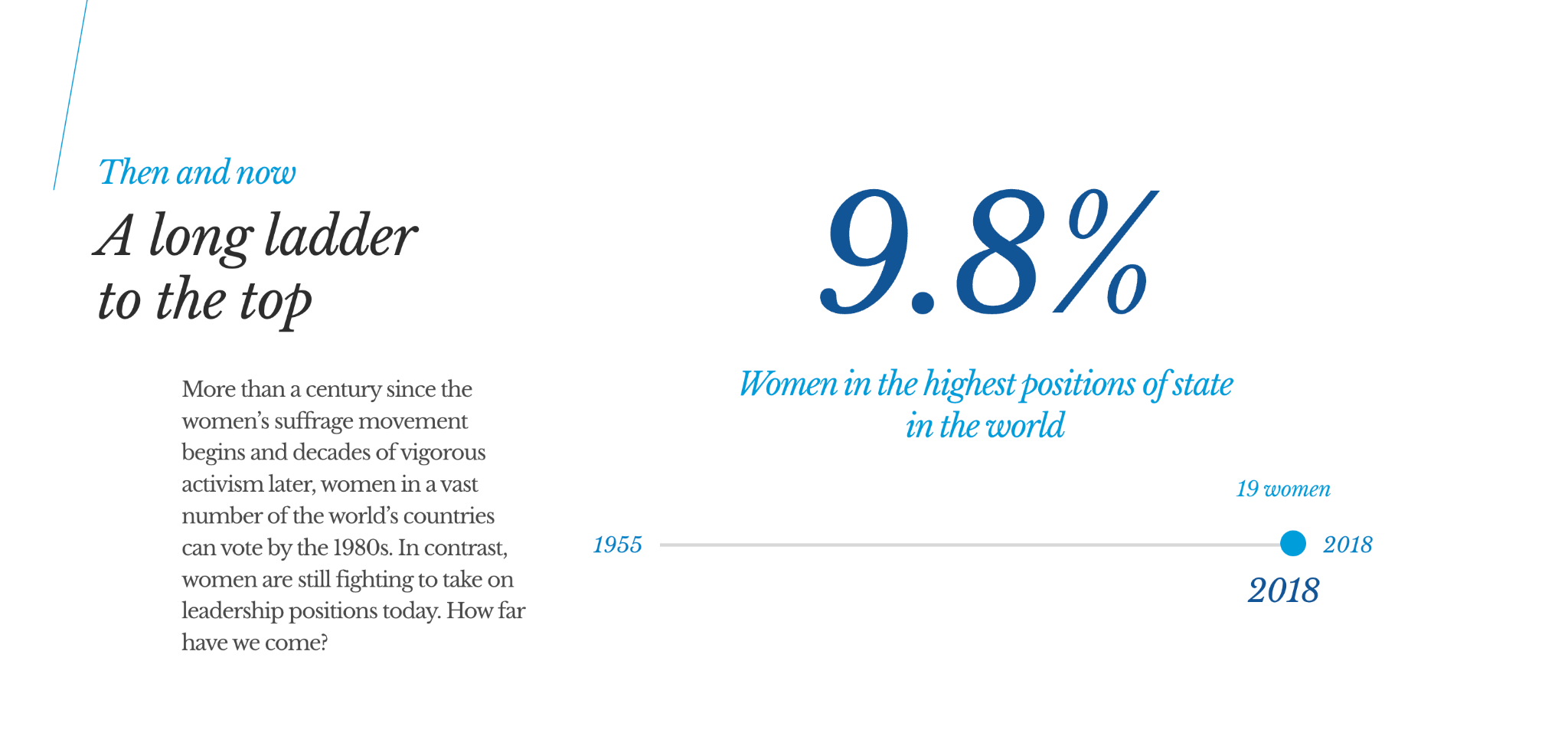 Source: UN Women
[Speaker Notes: Teacher notes: 
Source Link: https://interactive.unwomen.org/multimedia/timeline/womenunite/en/index.html#/]
Why Study Women in History?
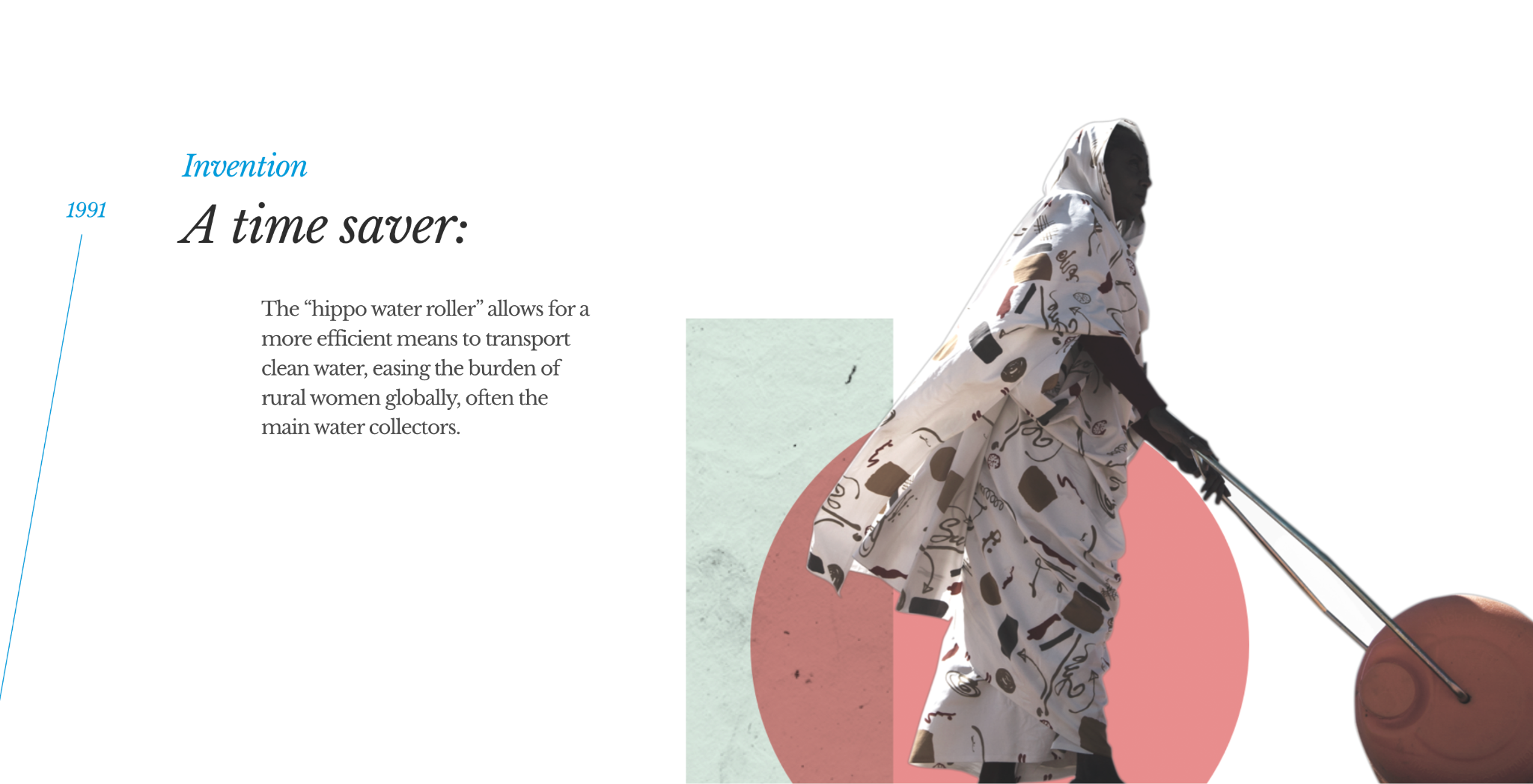 Source: UN Women
[Speaker Notes: Teacher notes: 
Source Link: https://interactive.unwomen.org/multimedia/timeline/womenunite/en/index.html#/]
Why Study Women in History?
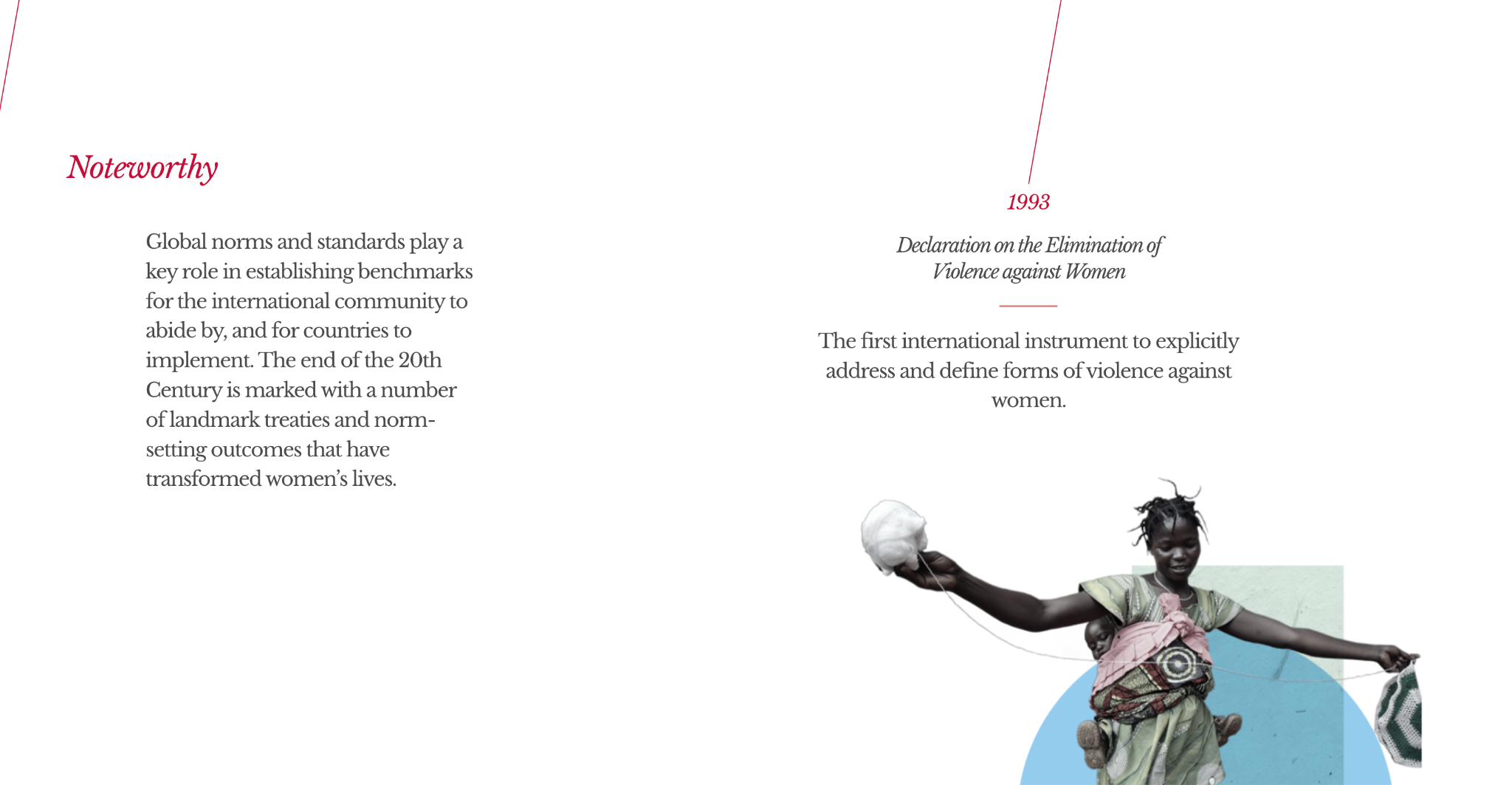 Source: UN Women
[Speaker Notes: Teacher notes: 
Source Link: https://interactive.unwomen.org/multimedia/timeline/womenunite/en/index.html#/]
Why Study Women in History?
If there is one message that echoes forth from this conference, let it be that human rights are women's rights and women's rights are human rights, once and for all. - Hillary Clinton
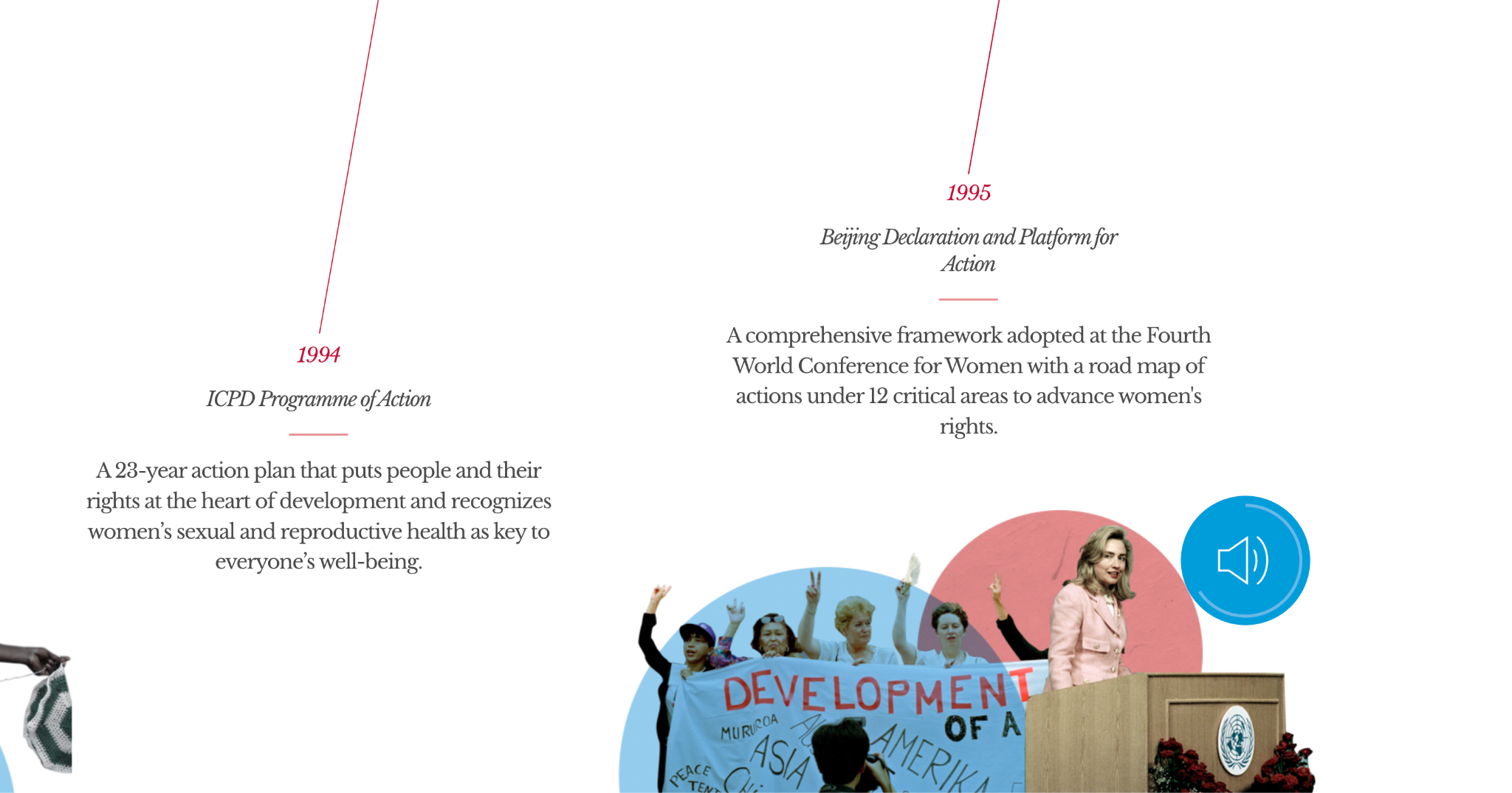 Source: UN Women
[Speaker Notes: Teacher notes: 
Source Link: https://interactive.unwomen.org/multimedia/timeline/womenunite/en/index.html#/]
Why Study Women in History?
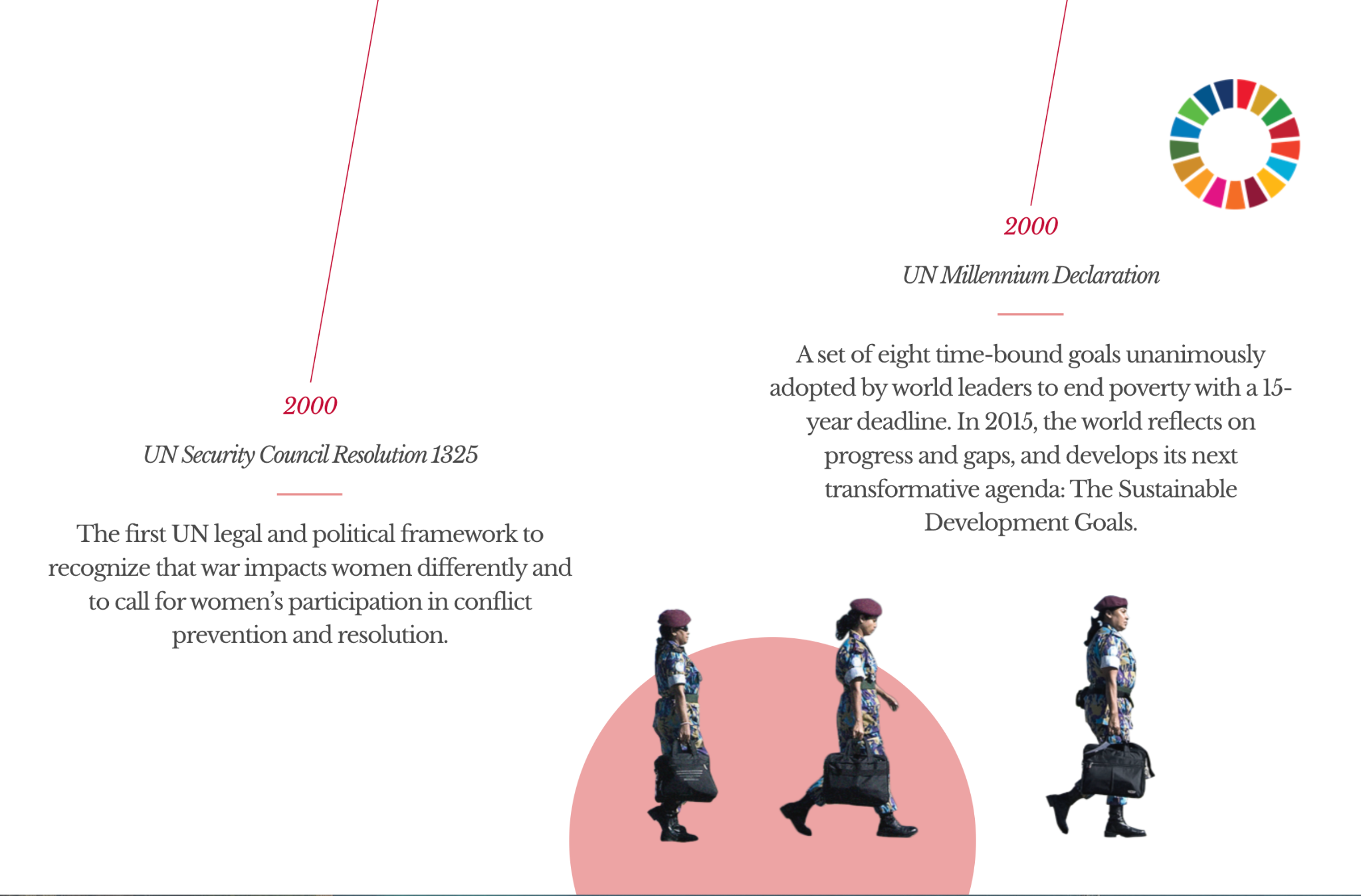 Source: UN Women
[Speaker Notes: Teacher notes: 
Source Link: https://interactive.unwomen.org/multimedia/timeline/womenunite/en/index.html#/]
Why Study Women in History?
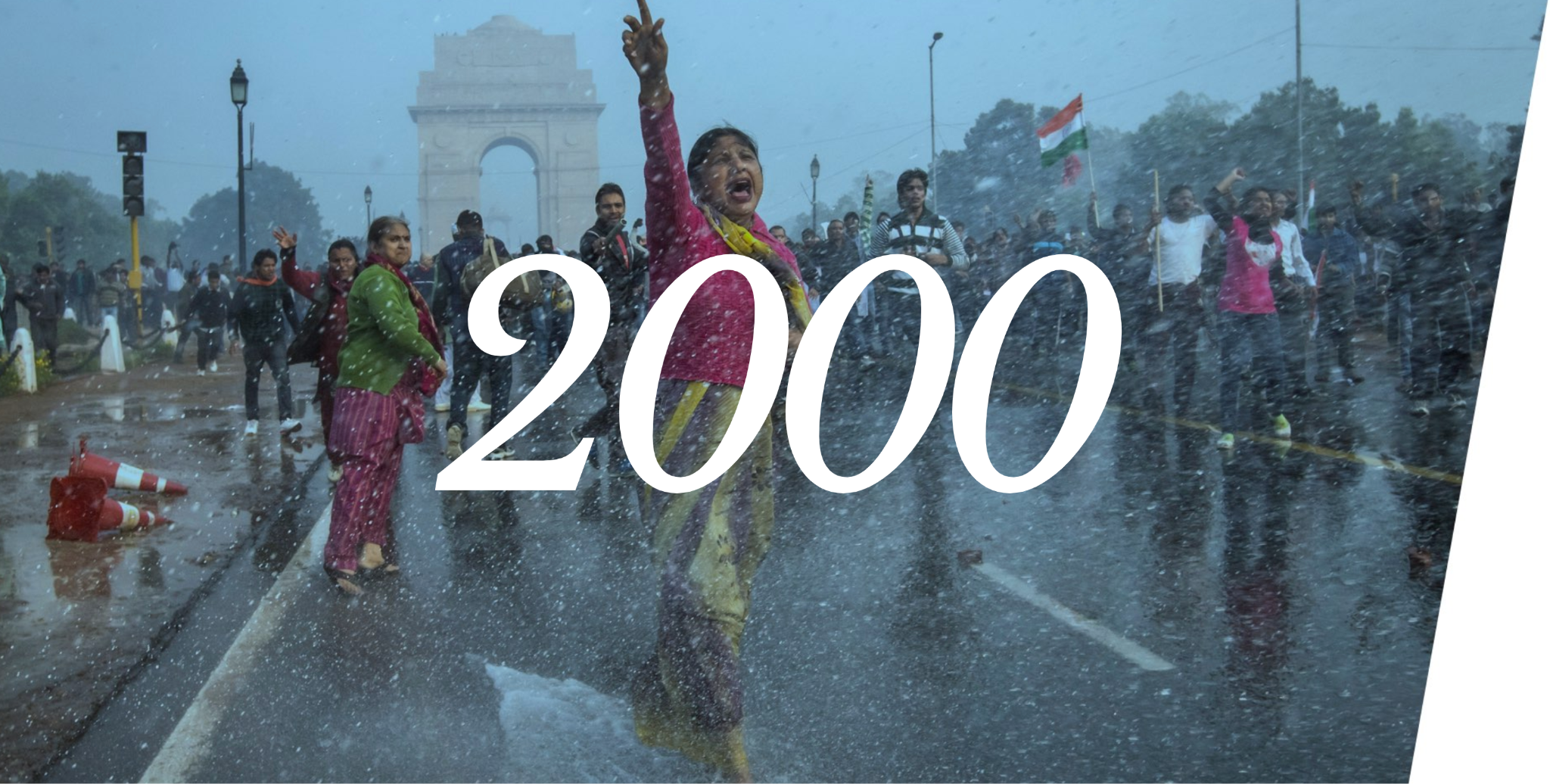 Source: UN Women
[Speaker Notes: Teacher notes: 
Source Link: https://interactive.unwomen.org/multimedia/timeline/womenunite/en/index.html#/]
Why Study Women in History?
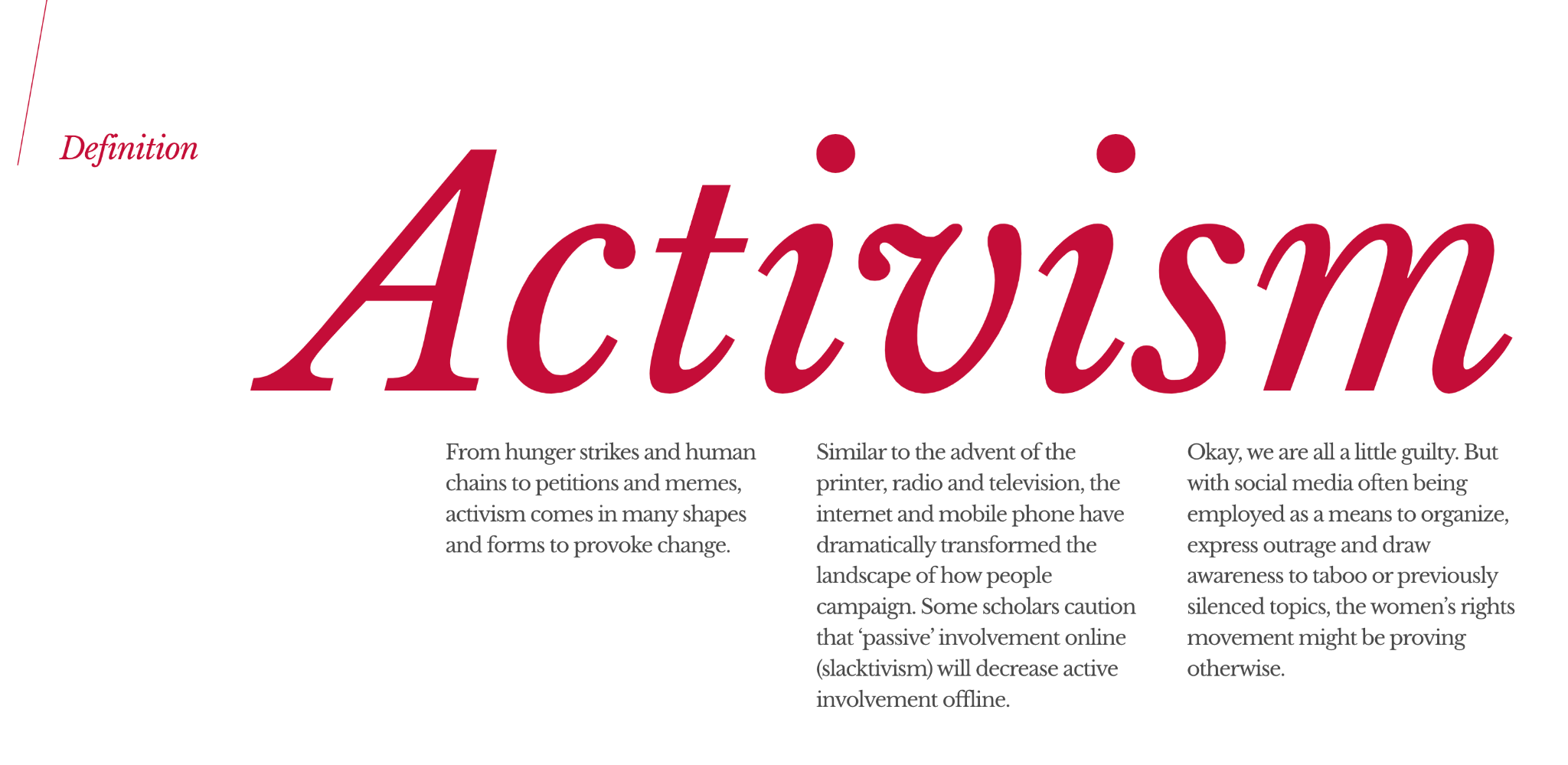 Source: UN Women
[Speaker Notes: Teacher notes: 
Source Link: https://interactive.unwomen.org/multimedia/timeline/womenunite/en/index.html#/]
Why Study Women in History?
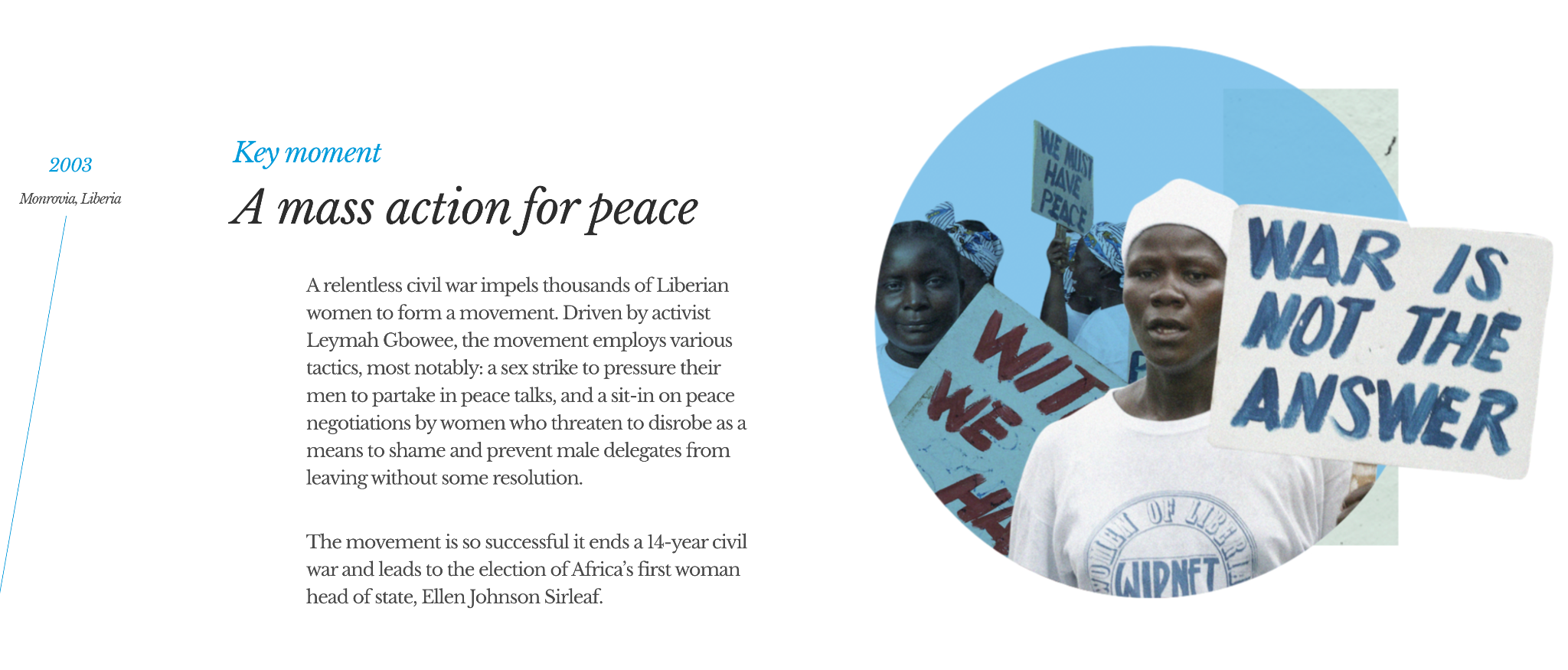 Source: UN Women
[Speaker Notes: Teacher notes: 
Source Link: https://interactive.unwomen.org/multimedia/timeline/womenunite/en/index.html#/]
Why Study Women in History?
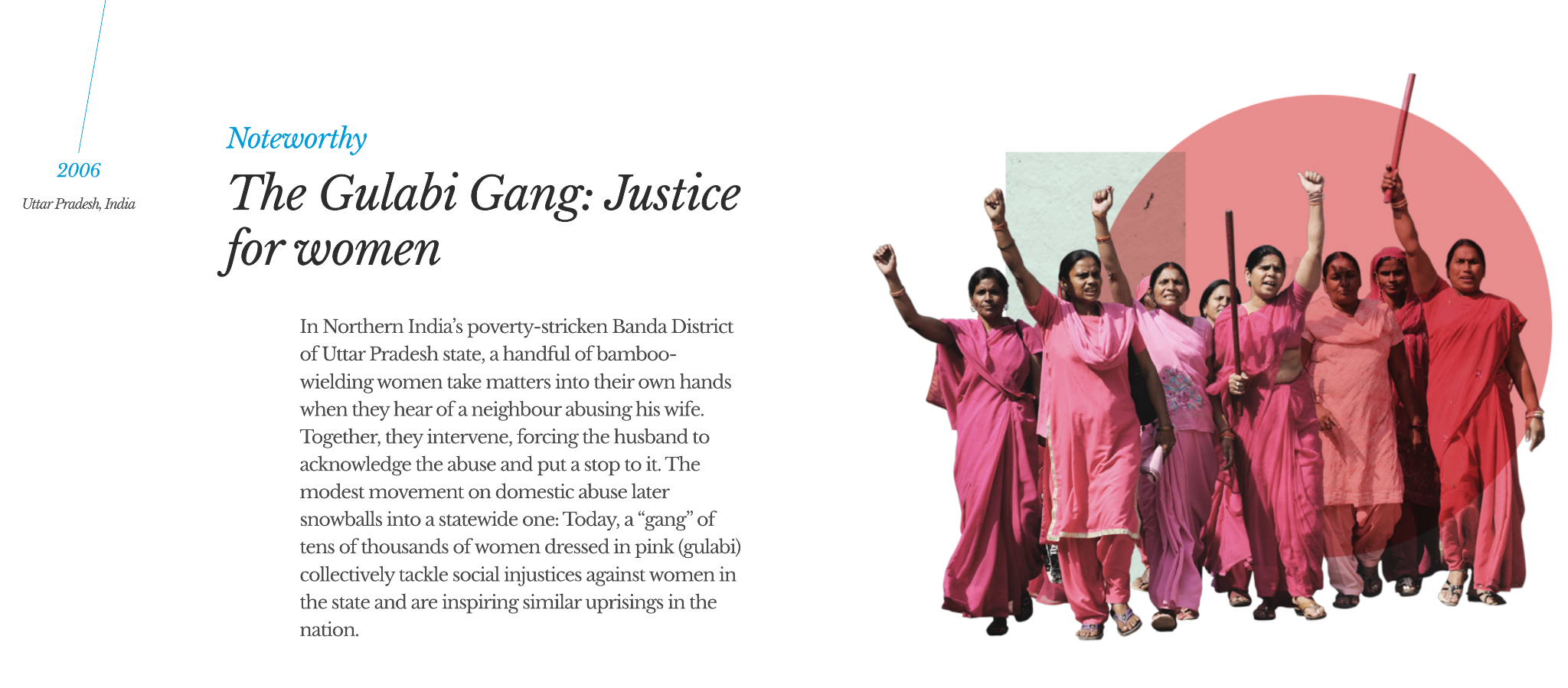 Source: UN Women
[Speaker Notes: Teacher notes: 
Source Link: https://interactive.unwomen.org/multimedia/timeline/womenunite/en/index.html#/]
Why Study Women in History?
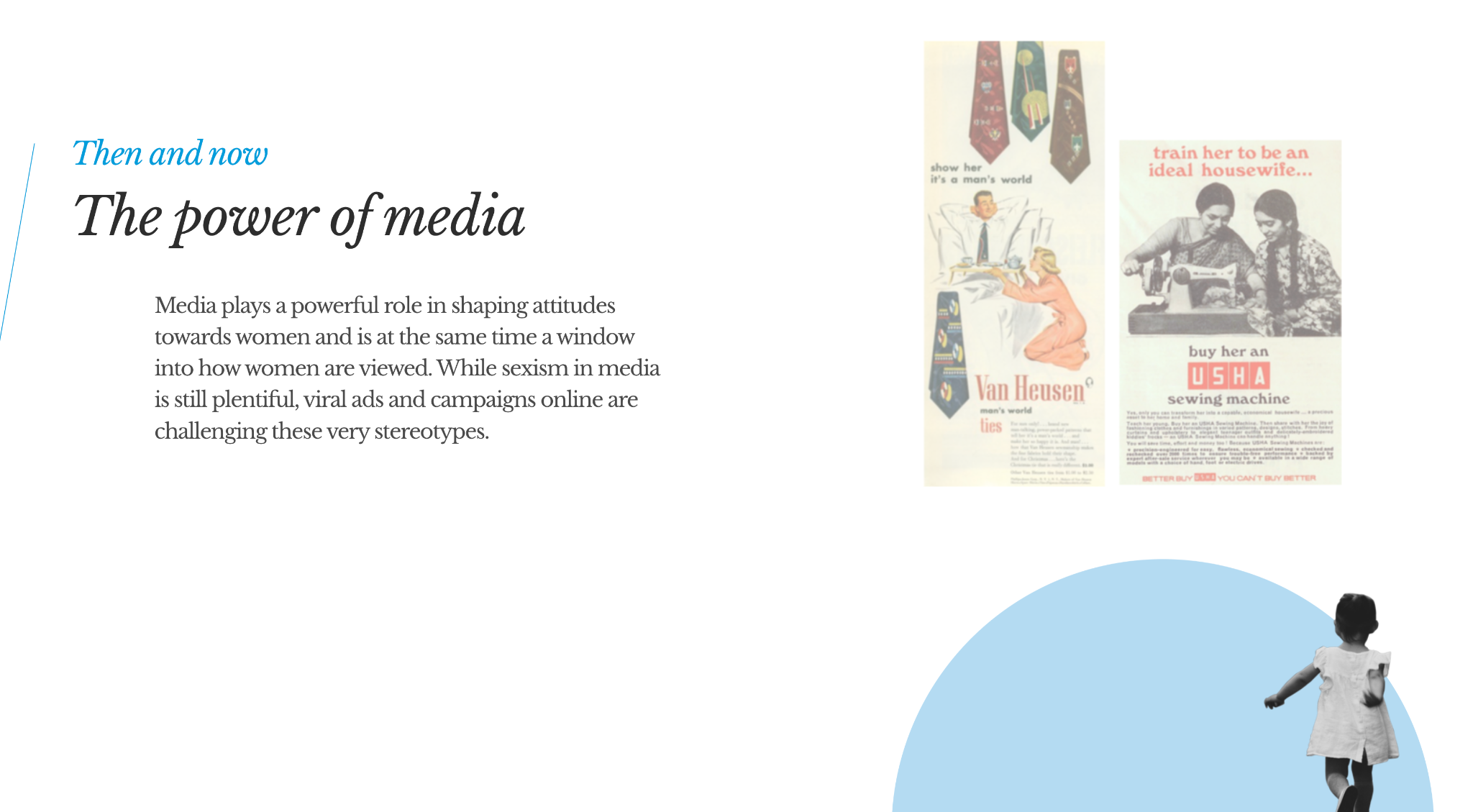 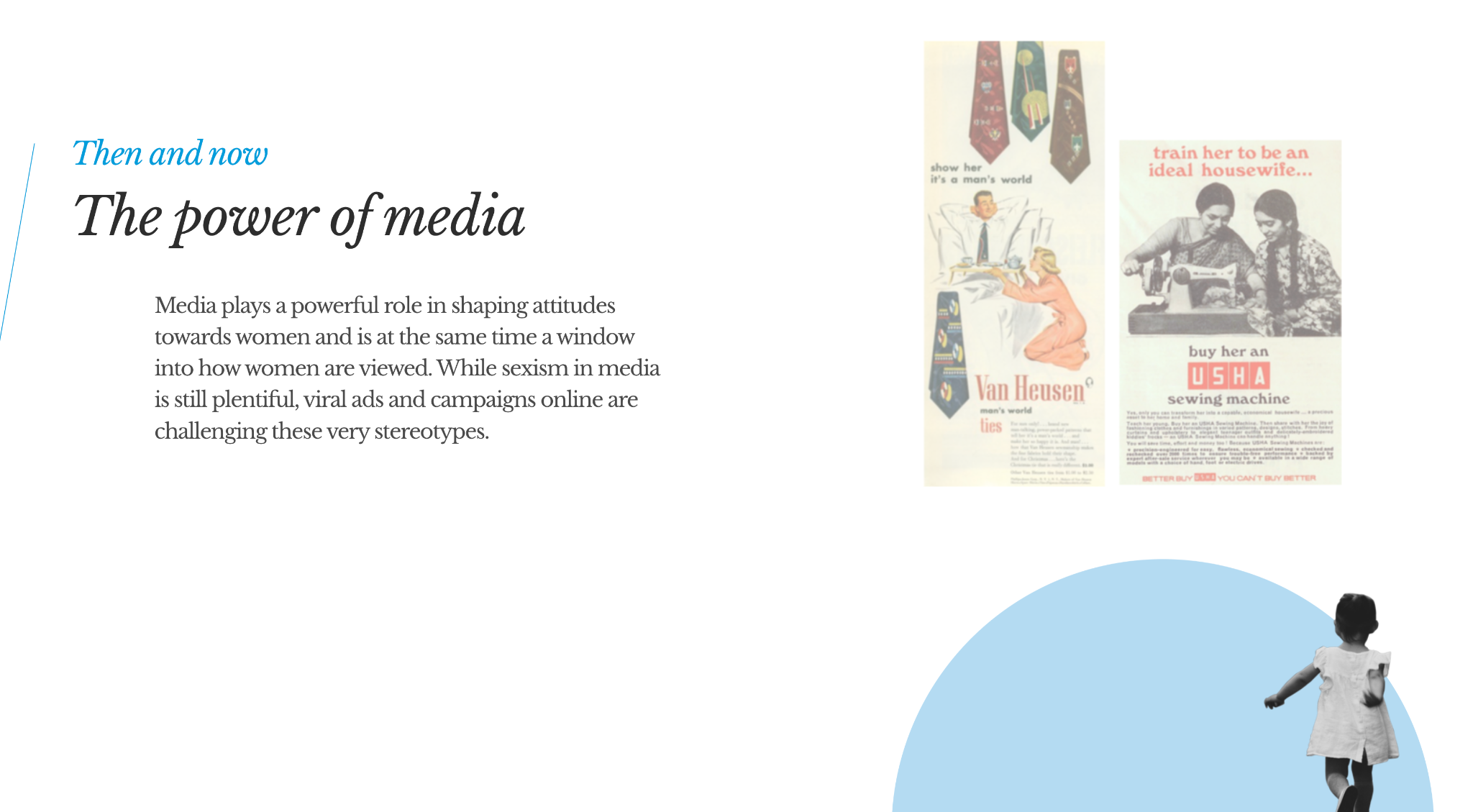 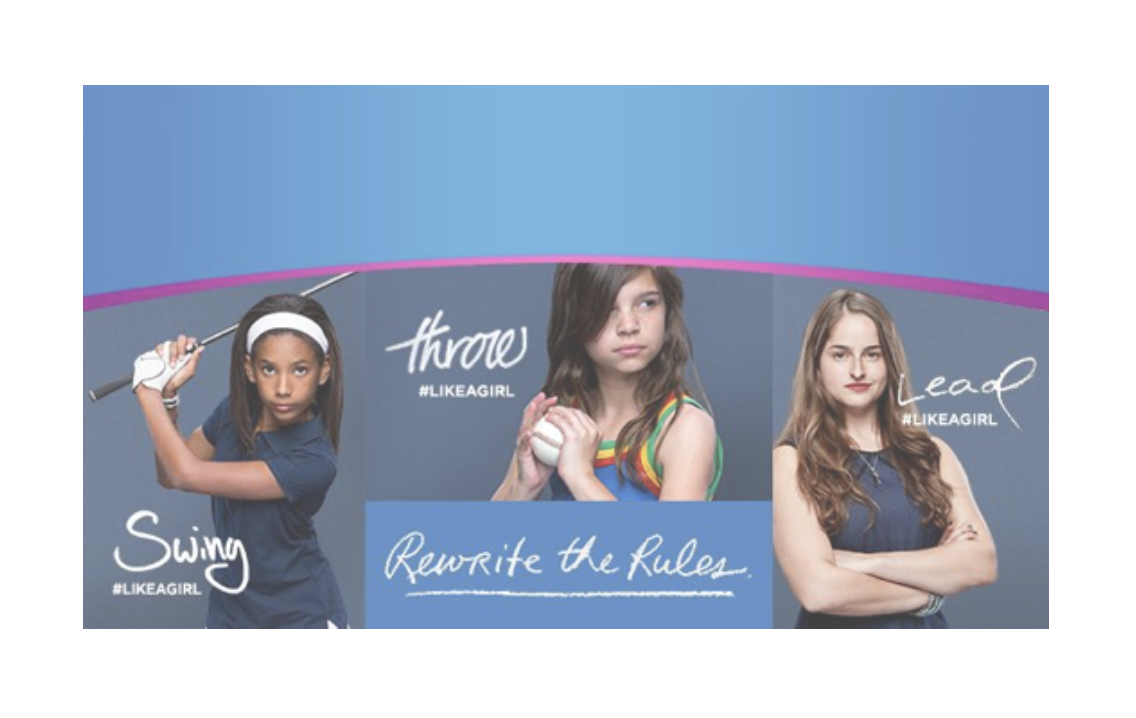 Source: UN Women
[Speaker Notes: Teacher notes: 
Source Link: https://interactive.unwomen.org/multimedia/timeline/womenunite/en/index.html#/]
Why Study Women in History?
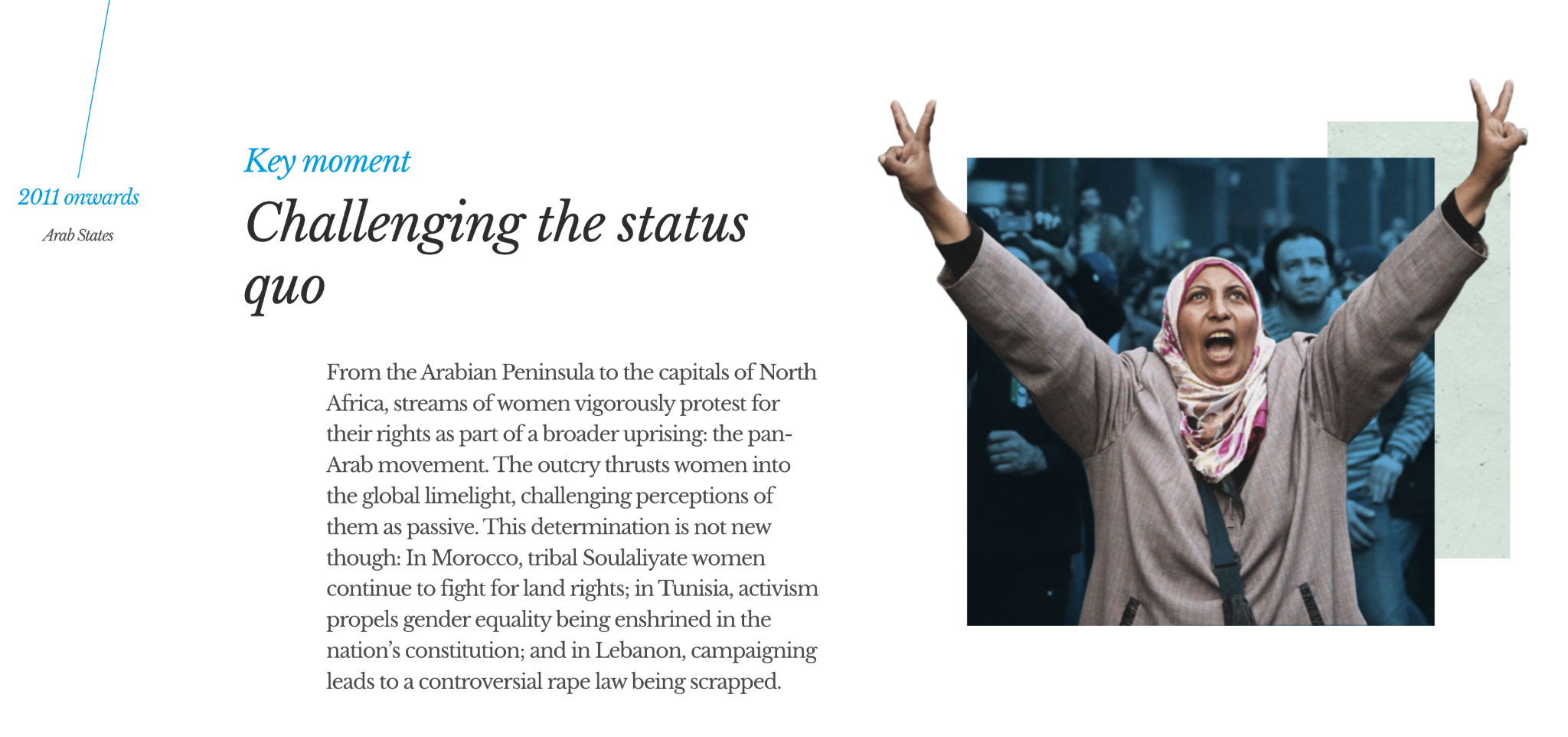 Source: UN Women
[Speaker Notes: Teacher notes: 
Source Link: https://interactive.unwomen.org/multimedia/timeline/womenunite/en/index.html#/]
Why Study Women in History?
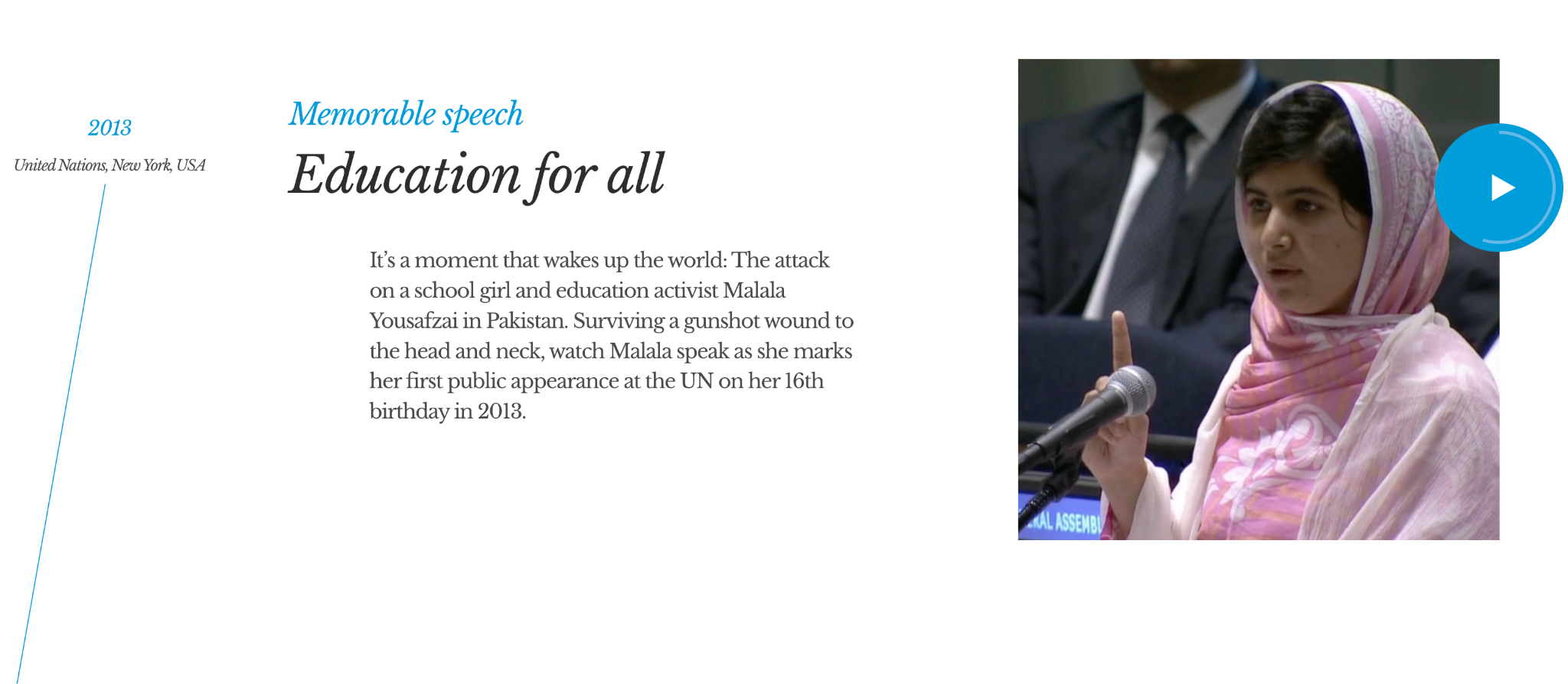 Click here to watch her speech!
Source: UN Women
[Speaker Notes: Teacher notes: 
Source Link: https://interactive.unwomen.org/multimedia/timeline/womenunite/en/index.html#/]
Why Study Women in History?
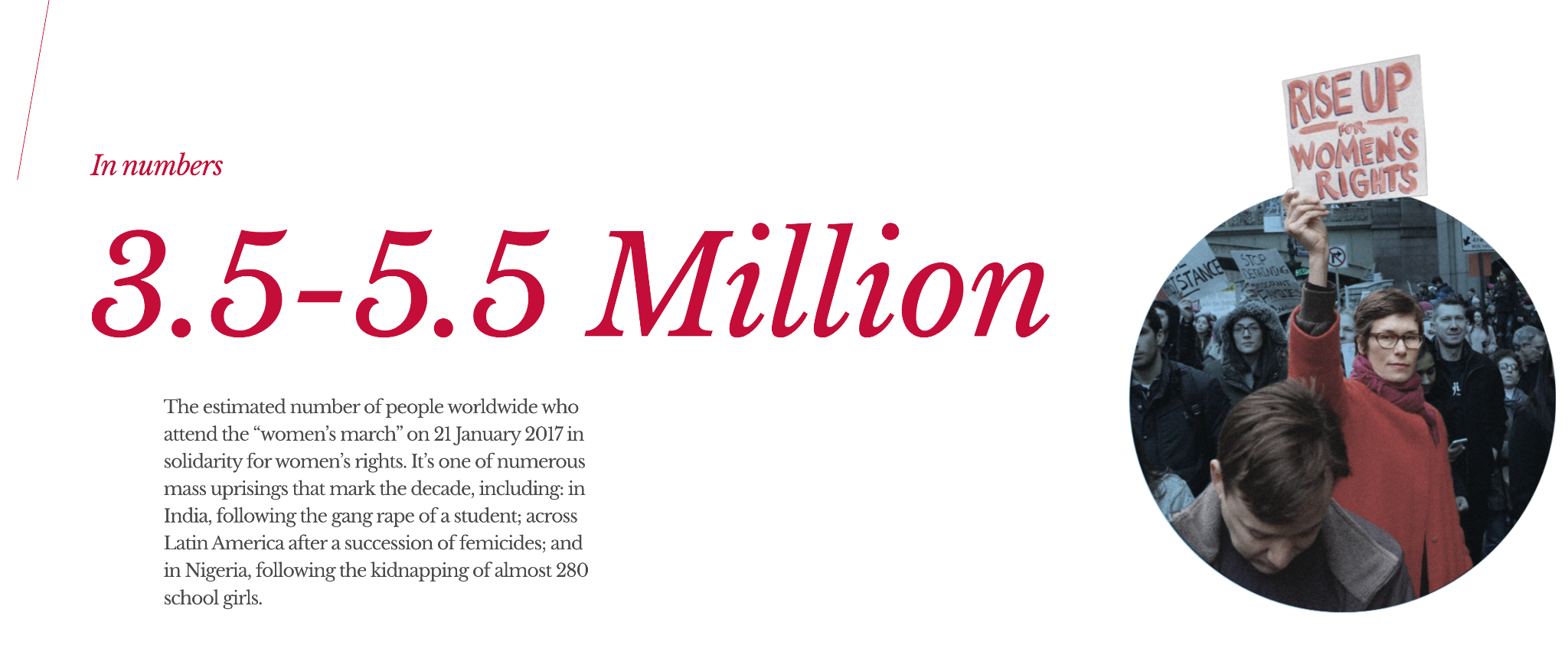 Source: UN Women
[Speaker Notes: Teacher notes: 
Source Link: https://interactive.unwomen.org/multimedia/timeline/womenunite/en/index.html#/]
Why Study Women in History?
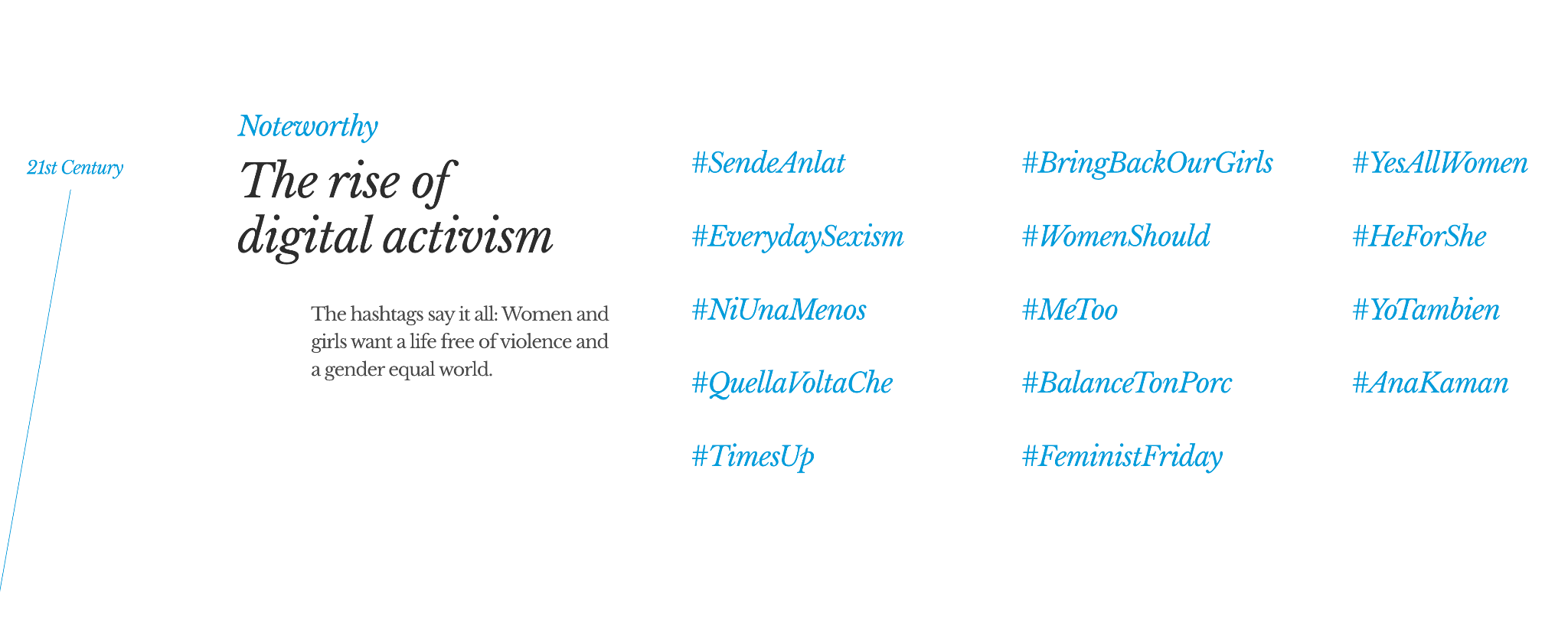 Source: UN Women
[Speaker Notes: Teacher notes: 
Source Link: https://interactive.unwomen.org/multimedia/timeline/womenunite/en/index.html#/]
ACTIVITY
Select one of the women below (or choose your own notable women from history). 
Read the provided article and answer the question on the next slide.
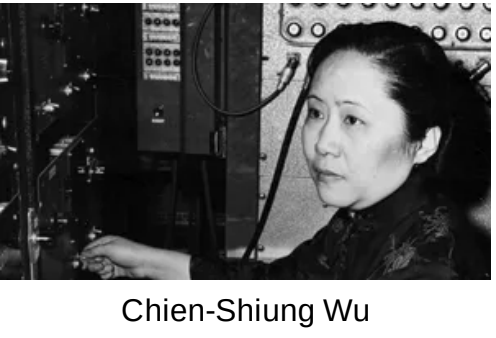 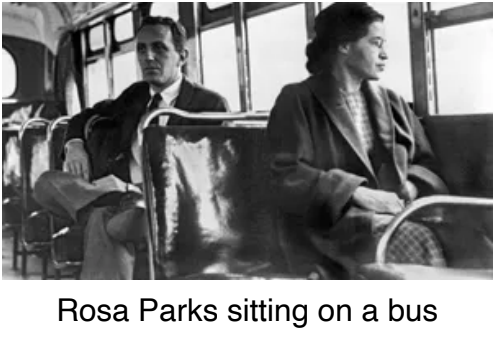 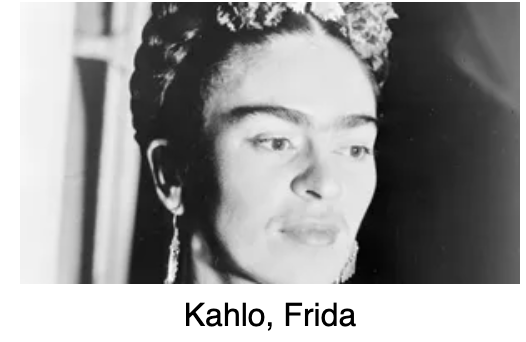 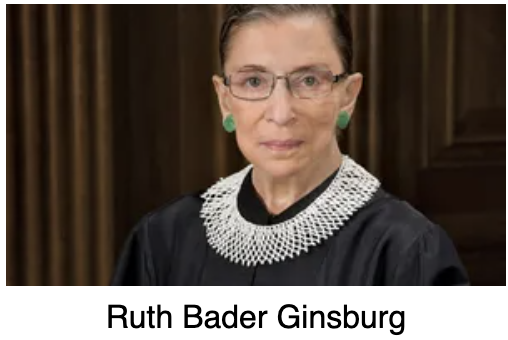 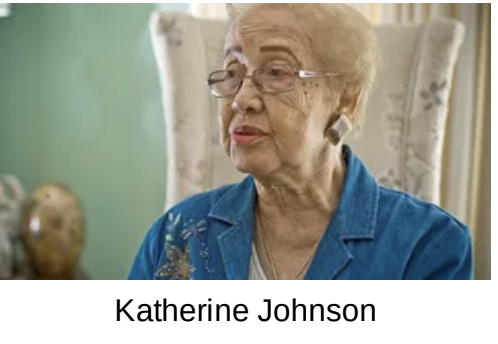 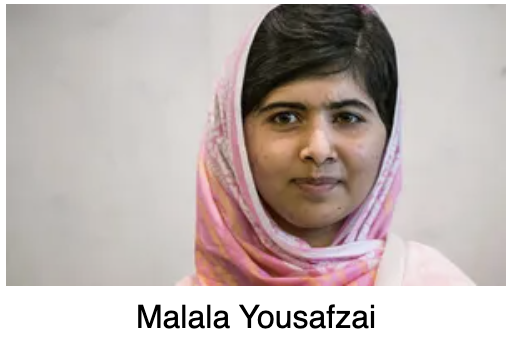 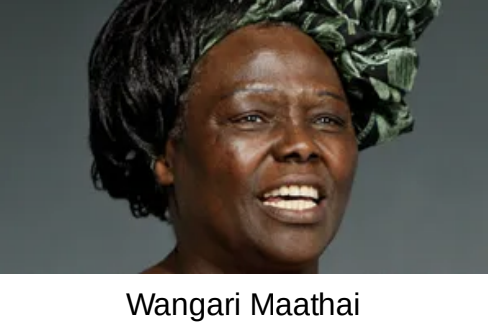 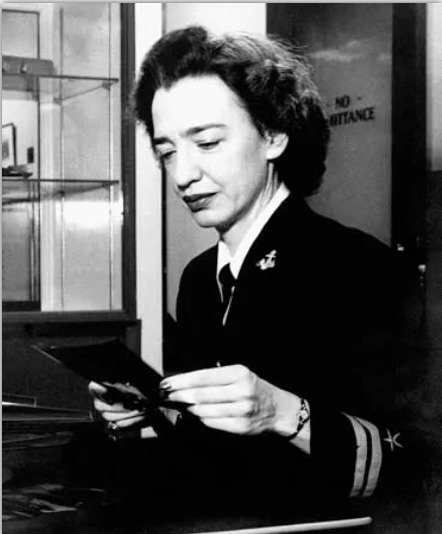 Grace Hopper
[Speaker Notes: Teacher notes: 
Provide access to the list of women from the slide. You can access PDFs at this link: https://drive.google.com/drive/folders/1eGW6kvH8ppR7XDde0clFSkhwdCbY1b1t?usp=sharing 
If allowed, you can have students research their own notable women from history or feel free to provide more than just these names. 
NOTE: there is information available on more women than pictured on this slide in the linked folder]
ACTIVITY
THINK
[Speaker Notes: Teacher notes: 
students will]
ACTIVITY
PAIR
Rotate through groups discussing what you learned about your selected notable women in history.
1
2
3
4
(1) COUNT AWAY
(2) ODDS VERSUS EVENS
(3) NUMBERS UNITES
EXAMPLES
[Speaker Notes: Teacher notes: 
Assign a number to students 1, 2, 3, and 4. 
Students will rotate through the groups sharing what they learned from their notable women in history in the following order:

Count Away (each group has a 1, 2, 3, and 4 represented)
Odds versus Evens: odds & evens together (one group has two 1s and two 3s, another group has two 2s and two 4s, etc)
Numbers Unite: All same numbers together (all 1s, all 2s, all 3s, all 4s)

Students can spend any length of time in each group. The teacher should rotate through the groups to ensure students are on topic. If you do not have enough students for four groups, you can split students into any number of groups that works best. The goal is to have students discussing what they found several times with different students.]
ACTIVITY
SHARE
Let’s hear what you learned?
[Speaker Notes: Teacher notes: 
students will]
Don’t forget to complete your daily learning log!!
EXIT TICKET
Question
[Speaker Notes: Teacher notes: 
discuss as a class and/or have students keep a learning journal throughout this initiative 
Remind students to complete Daily Learning Log.]
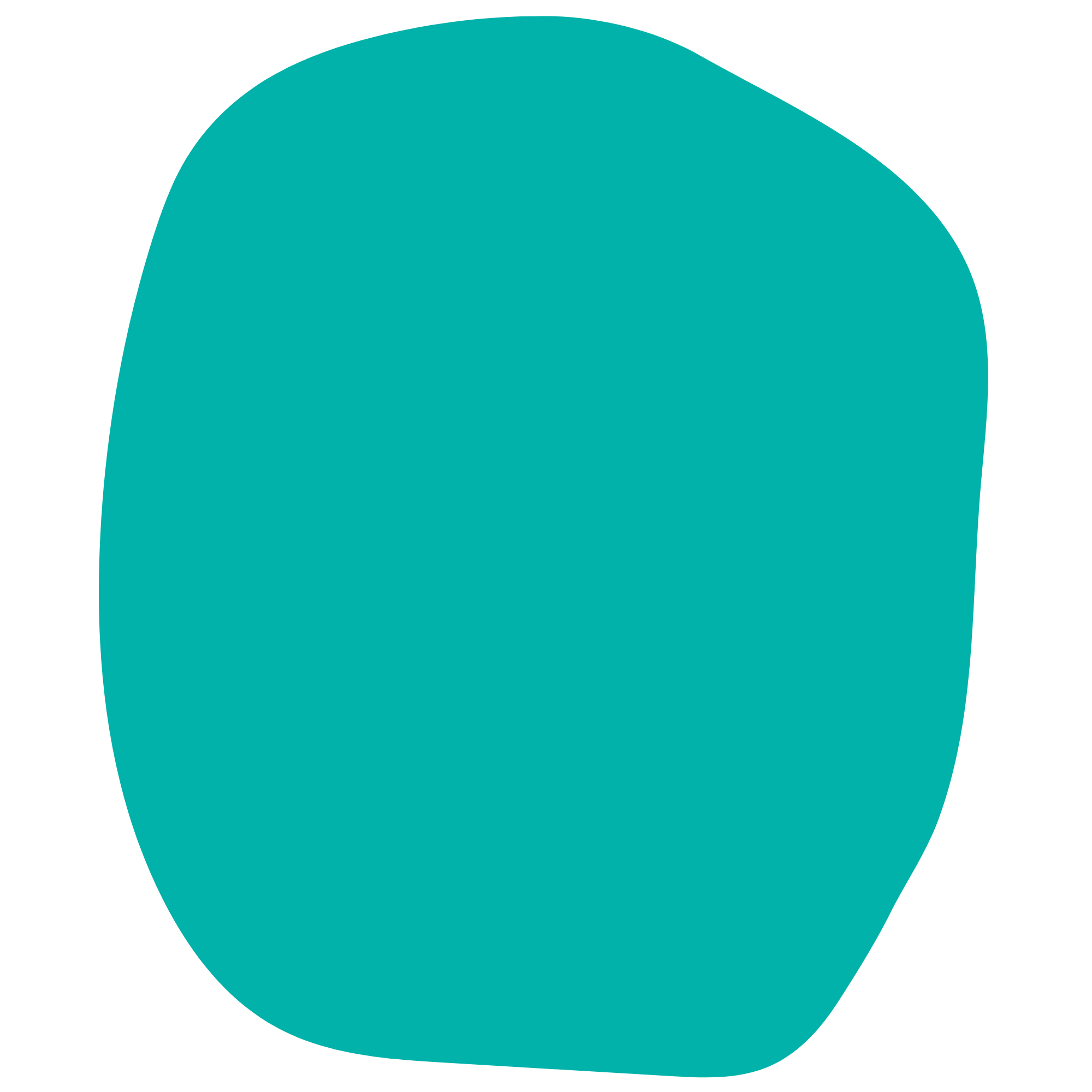 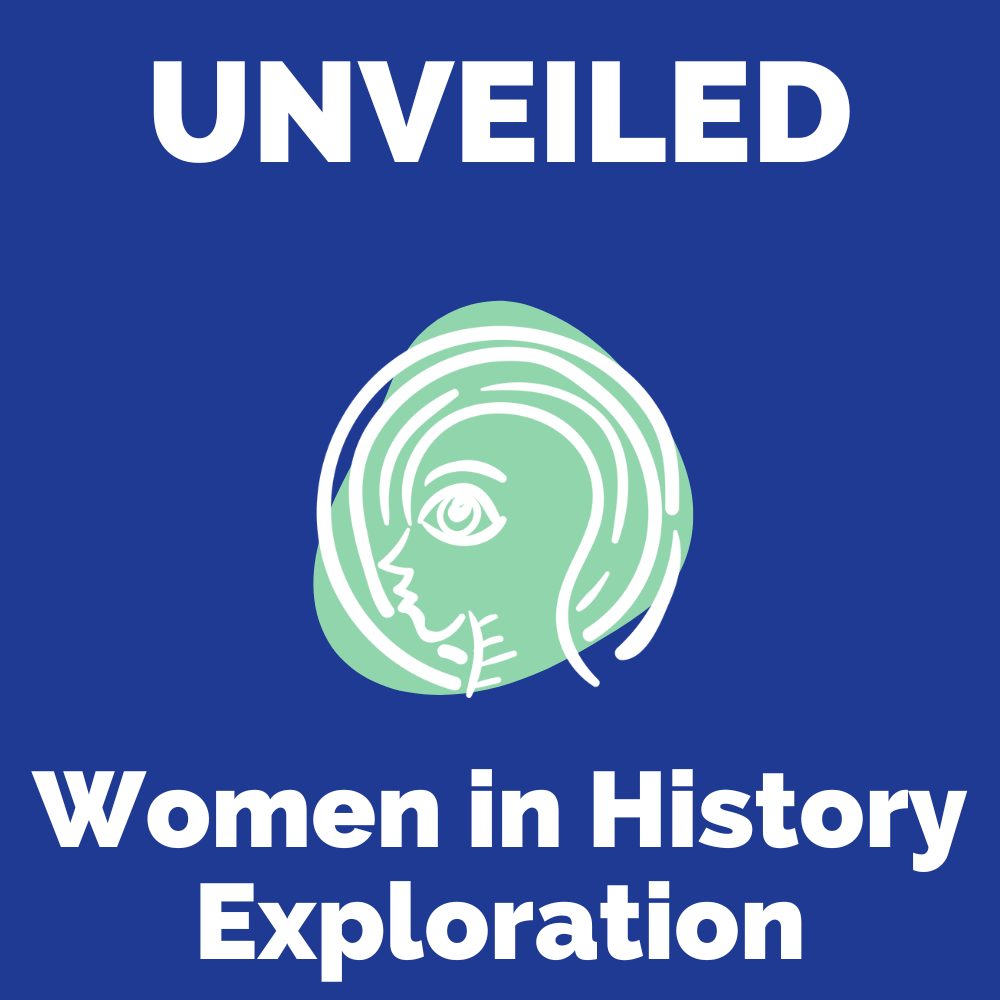 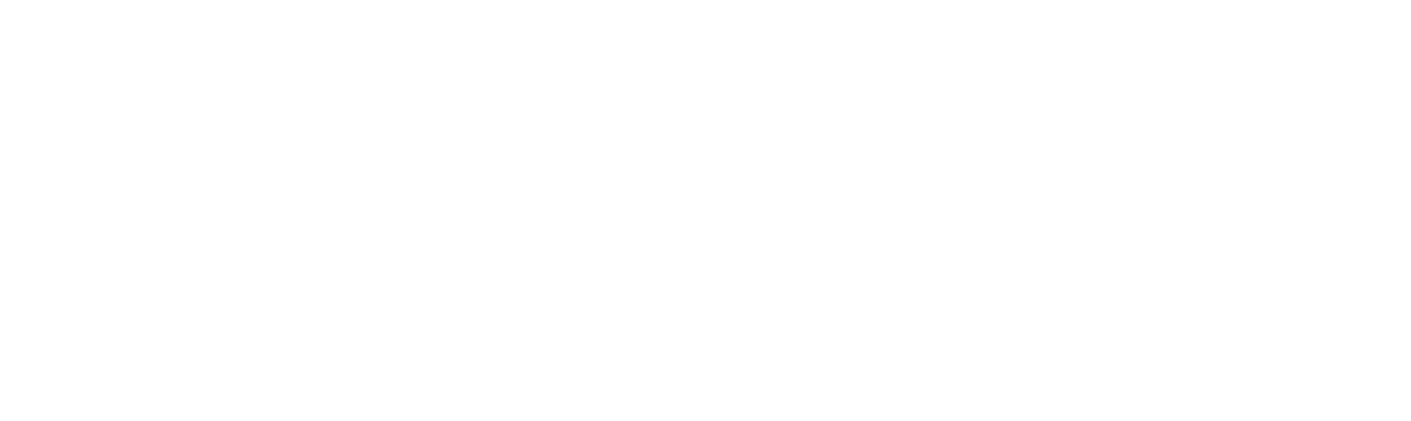 Day 2
Women’s Suffrage
DO NOW
Question
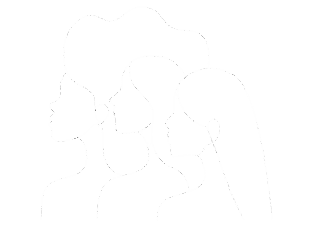 [Speaker Notes: Teacher notes: 
Discuss as a class and/or have students keep a learning journal throughout this initiative]
OBJECTIVE
Students will 
Understand the Women’s Suffrage movement
Create a poster for a protest march
[Speaker Notes: Teacher notes:
Review the objectives for the day, so students know what is expected of their learning]
AGENDA
Do Now
Mini Lesson: The Suffrage Movement
Activity: Marching Protest Poster
Exit Ticket
[Speaker Notes: Teacher notes: 
Review the agenda for the day]
Sojournor Truth
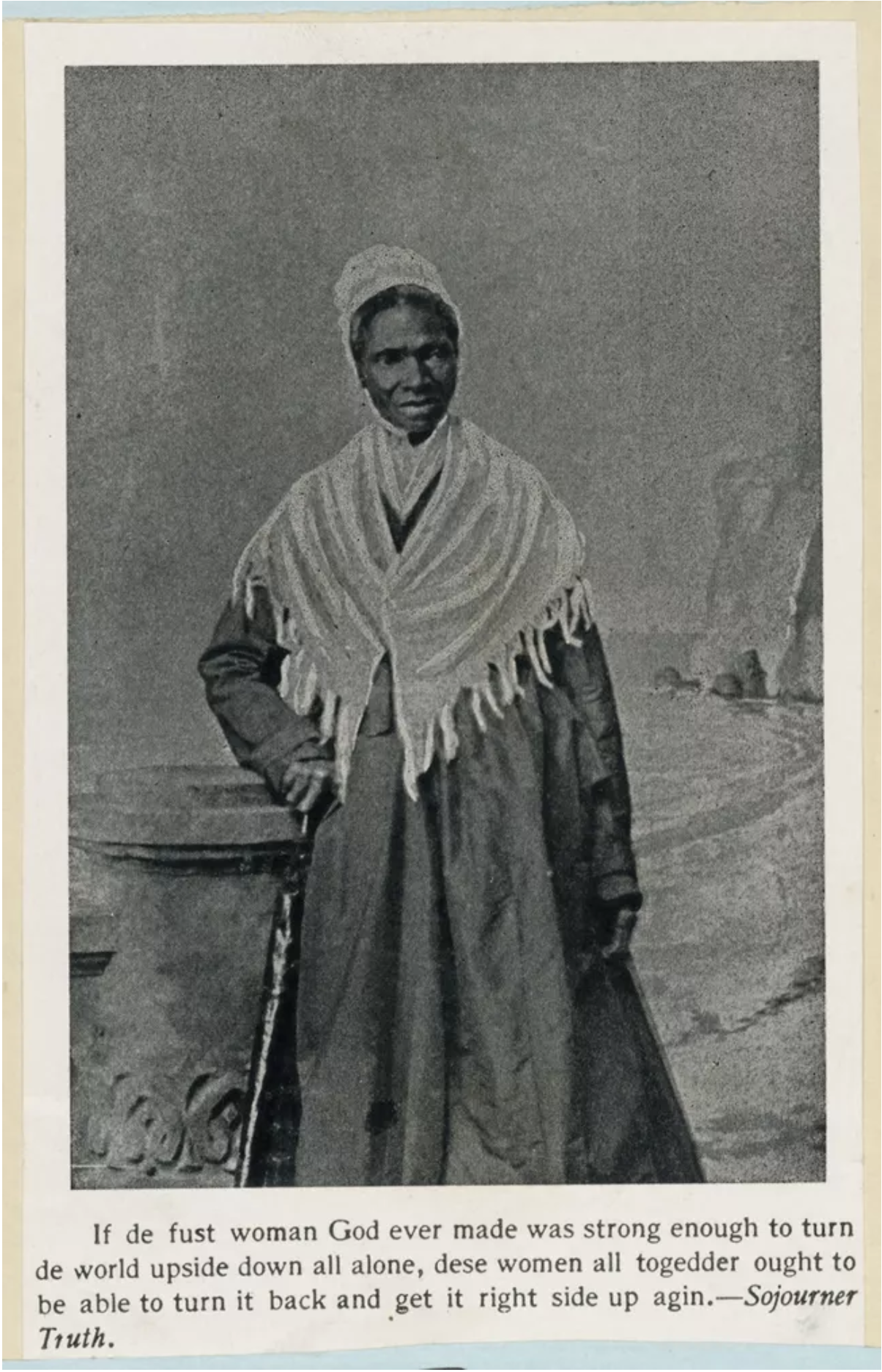 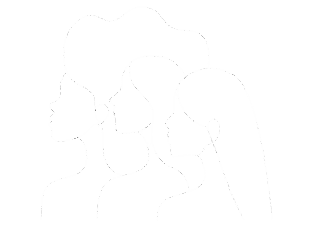 [Speaker Notes: Teacher notes: 
Read the content on the slide and Discuss as a class 
Source: https://www.nps.gov/articles/000/aint-i-a-woman-lesson-plan.htm]
Sojournor Truth
Read:
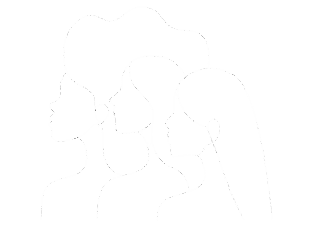 [Speaker Notes: Teacher notes: 
Discuss as a class and/or have students keep a learning journal throughout this initiative 
Print for each student, or project for class: https://drive.google.com/file/d/1cQJyfZccEtwyvAAS4QBIaGVeyPAacNUU/view?usp=sharing]
Sojournor Truth
Answer the following questions:
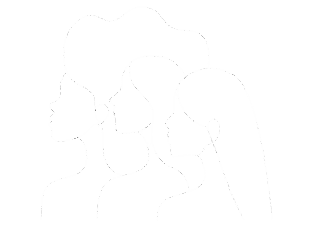 [Speaker Notes: Teacher notes: 
Discuss as a class and/or have students keep a learning journal throughout this initiative]
Women’s Suffrage
What is the Suffrage Movement?
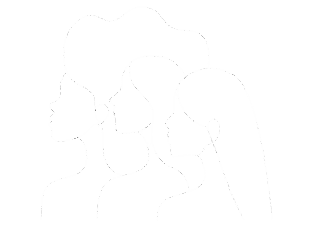 [Speaker Notes: Teacher notes: 
Read the content on the slide and discuss as a class
As an extension activity, you can click on this link to dive into the connection between Civil Rights and Women’s Rights (link: https://www.history.com/topics/womens-history/the-fight-for-womens-suffrage) 
Source: https://www.history.com/topics/womens-history/the-fight-for-womens-suffrage]
Women’s Suffrage
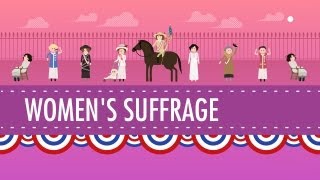 [Speaker Notes: Teacher notes: 
Video: Women's Suffrage Crash Course US History
https://youtu.be/HGEMscZE5dY
Note: this video is set to play at 9:03 to discuss the women’s suffrage movement]
ACTIVITY
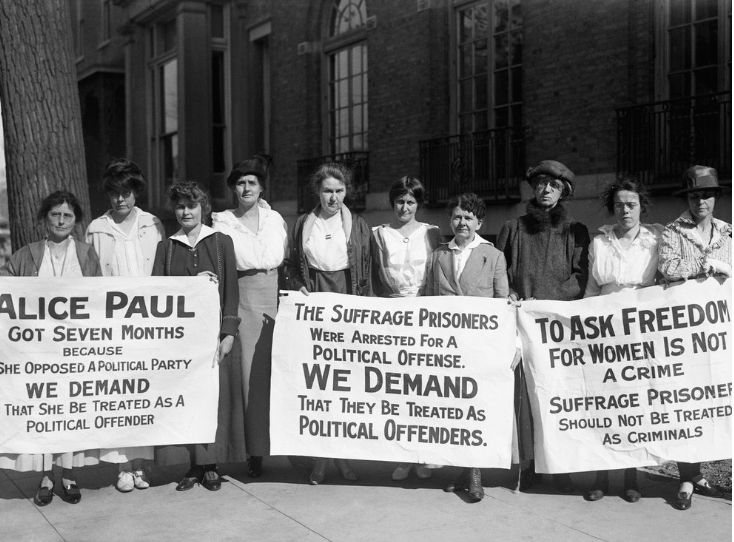 What do you SEE in this image?
What do you THINK is happening in this image?
What do you WONDER about this image?
[Speaker Notes: Photo:
https://www.smithsonianmag.com/history/radical-protests-propelled-suffrage-movement-heres-how-new-museum-captures-history-180976114/]
ACTIVITY
What do you SEE in this image?
What do you THINK is happening in this image?
What do you WONDER about this image?
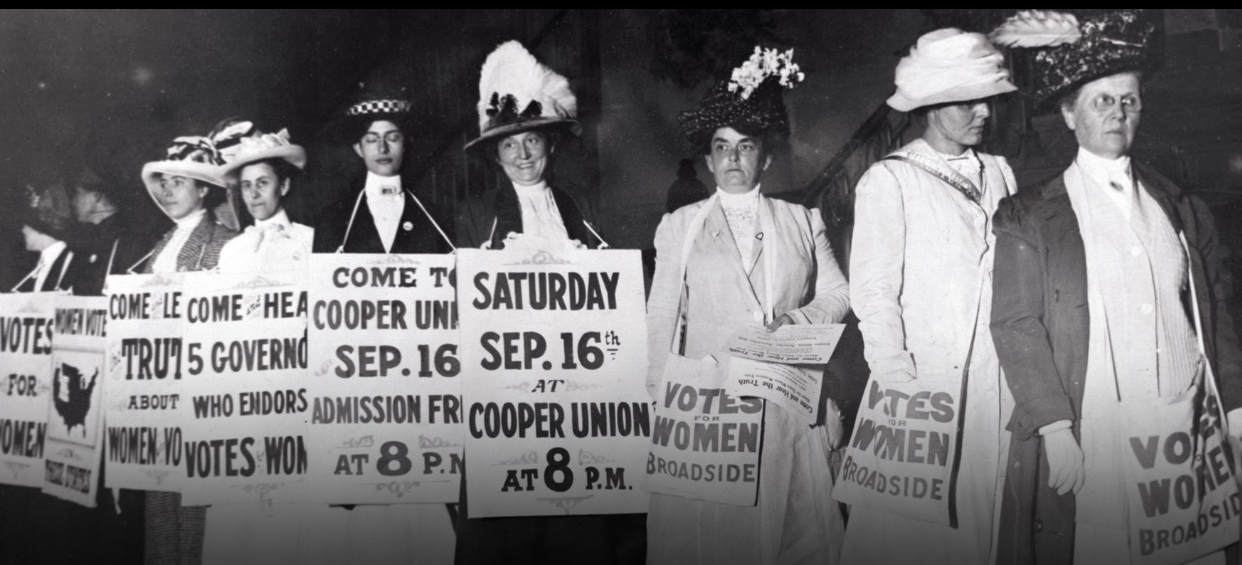 [Speaker Notes: Photo:
https://www.history.com/topics/womens-history/the-fight-for-womens-suffrage]
Men’s Role in the Suffrage Movement
Surprising to some, many of the suffragists’ strongest supporters were their husbands, fathers, brothers, uncles, and other men. There were men throughout the country who were themselves suffragists and who lent their support to advancing the women’s cause. Showing family influence, many young female suffragists were inspired to take action in the political arena because their fathers were politically active. It is a testimony to their democratic values that a large number of American men consistently supported women’s cause. There were more than 50 electoral campaigns and in every one, a large number of men — often above 40% — voted in favor of equal suffrage. A majority of male voters in New York, California, and eleven other states actually approved it.” - National Women’s History Alliance 

Click here to learn more about the Suffragents!
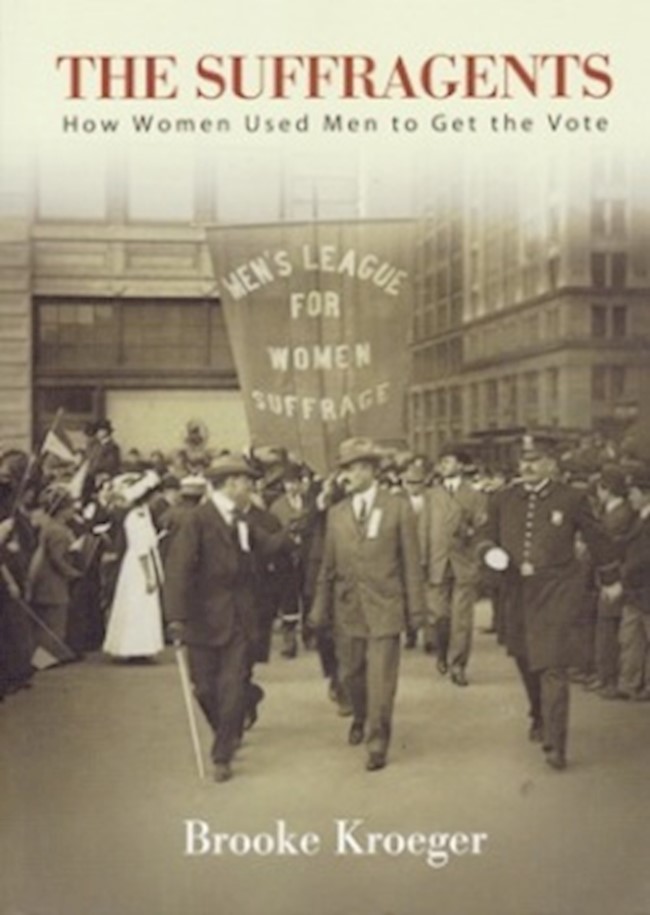 [Speaker Notes: Teacher notes: 
Read the text on the slide and click to access more information about the suffragents role. 
Ask students what they would do is the suffrage movement was taking place today. 
Note: image source is a book cover by Brooke Kroeger]
ACTIVITY
Create and Share
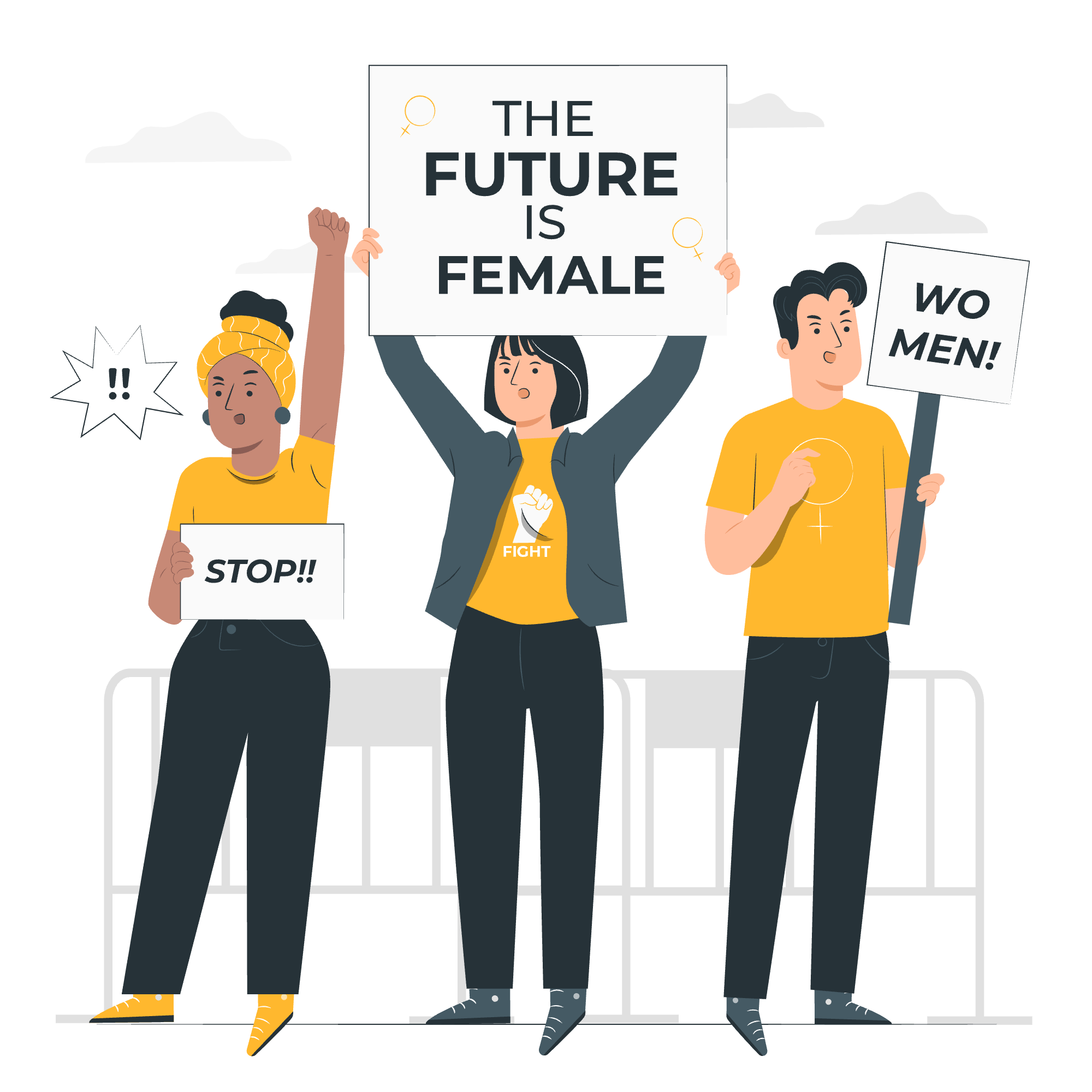 Let’s see what you learned?
Click here to see examples!
[Speaker Notes: Teacher notes: 
Distribute allowed materials: paper & pencil, markers, etc and have students create their own sign if they were marching in the suffrage movement.

    2. Image source: <a href="https://storyset.com/people">People illustrations by Storyset</a>]
Don’t forget to complete your daily learning log!!
EXIT TICKET
Question:
[Speaker Notes: Teacher notes: 
discuss as a class and/or have students keep a learning journal throughout this initiative 
Remind students to complete Daily Learning Log.]
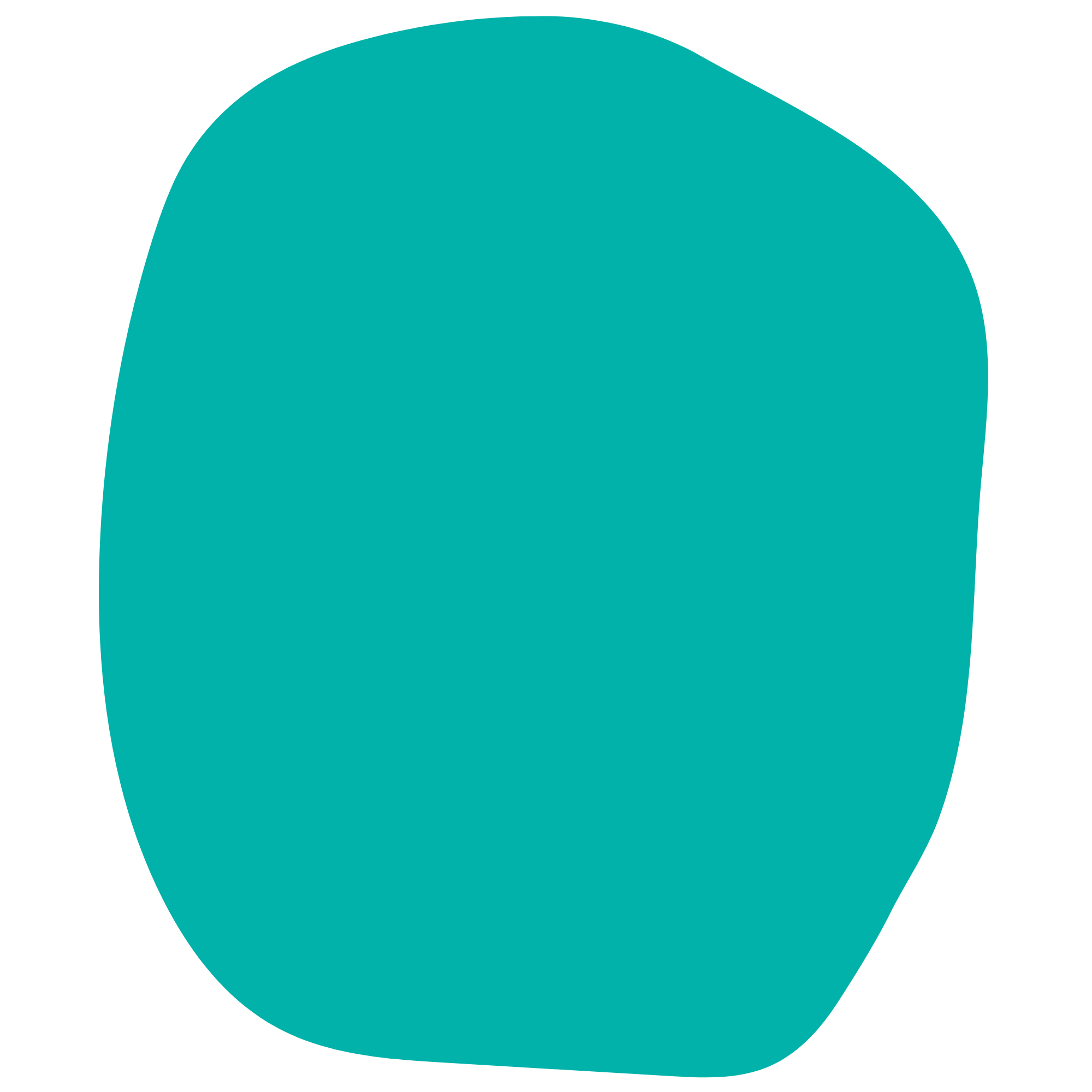 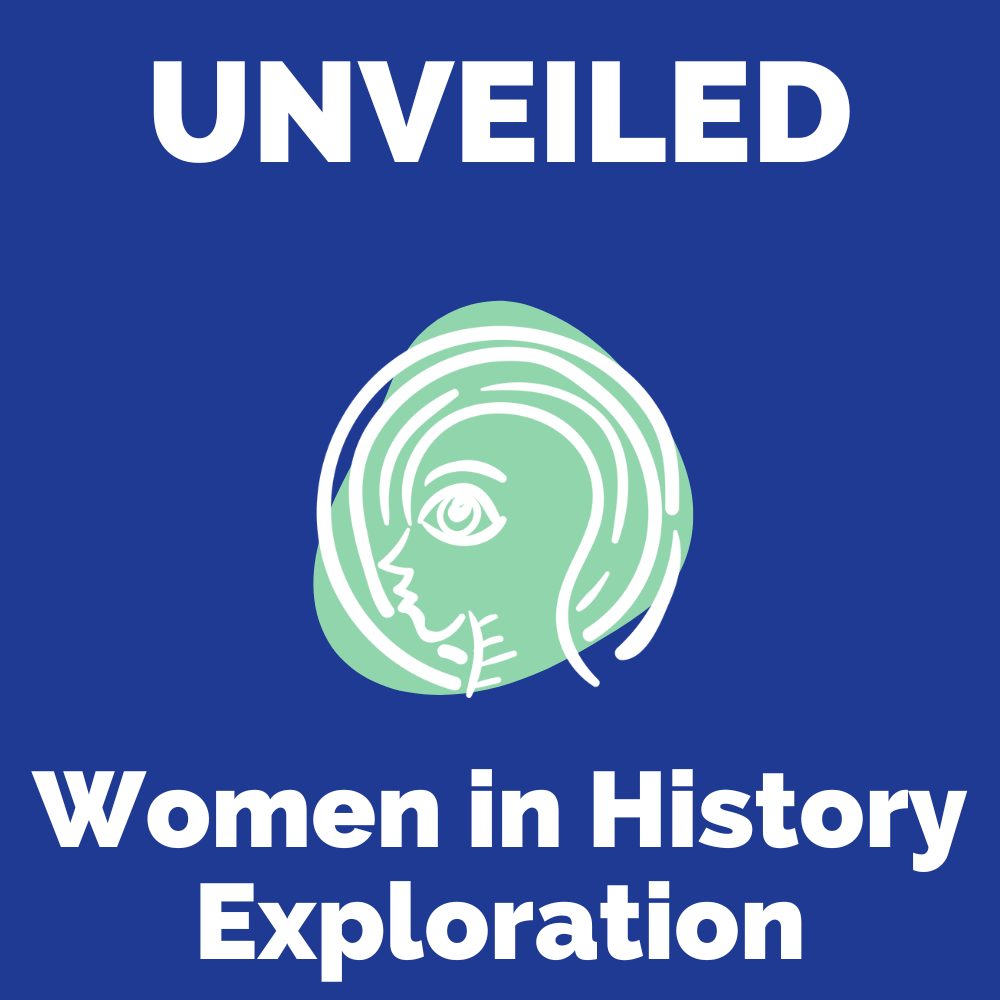 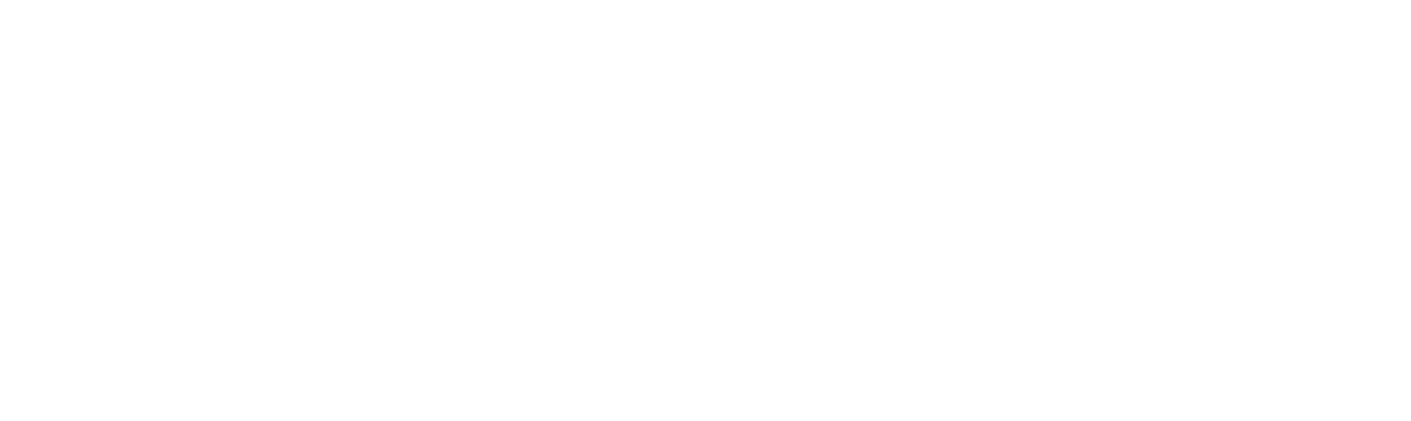 Day 3
Women in STEM
DO NOW
Question
[Speaker Notes: Teacher notes: 
discuss as a class and/or have students keep a learning journal throughout this initiative]
OBJECTIVE
Students will 
Understand the role of Women in STEM
Learn about important inventions and inventors
Design their own invention
[Speaker Notes: Teacher notes:
Review the objectives for the day, so students know what is expected of their learning]
AGENDA
Do Now
Mini Lesson: Women in STEM
Activity: Design an Invention 
Exit Ticket
[Speaker Notes: Teacher notes: 
Review the agenda for the day]
STEM
What is STEM??

STEM consists of
SCIENCE
TECHNOLOGY
ENGINEERING
MATH
[Speaker Notes: Teacher notes:]
Question
What do these things have in common?
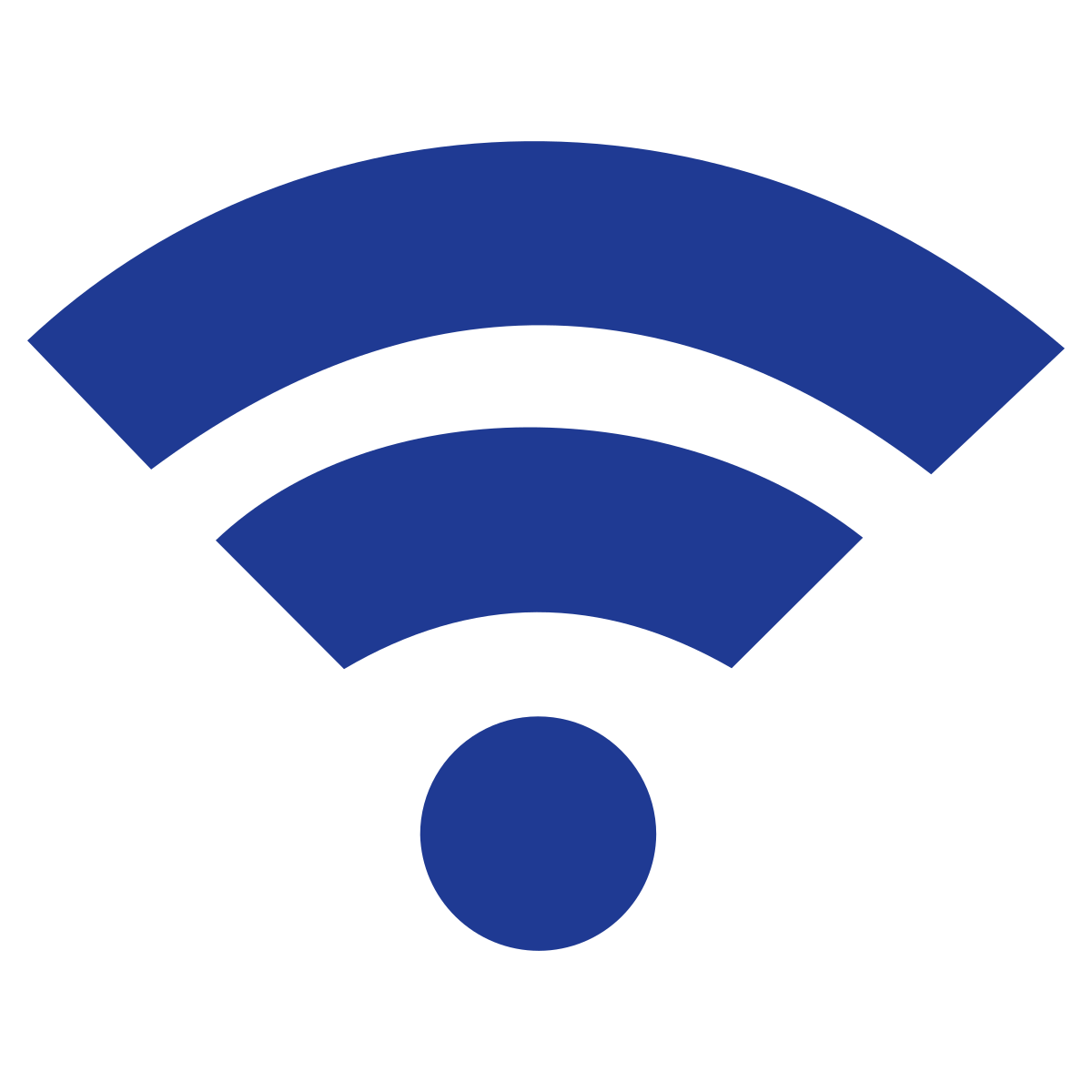 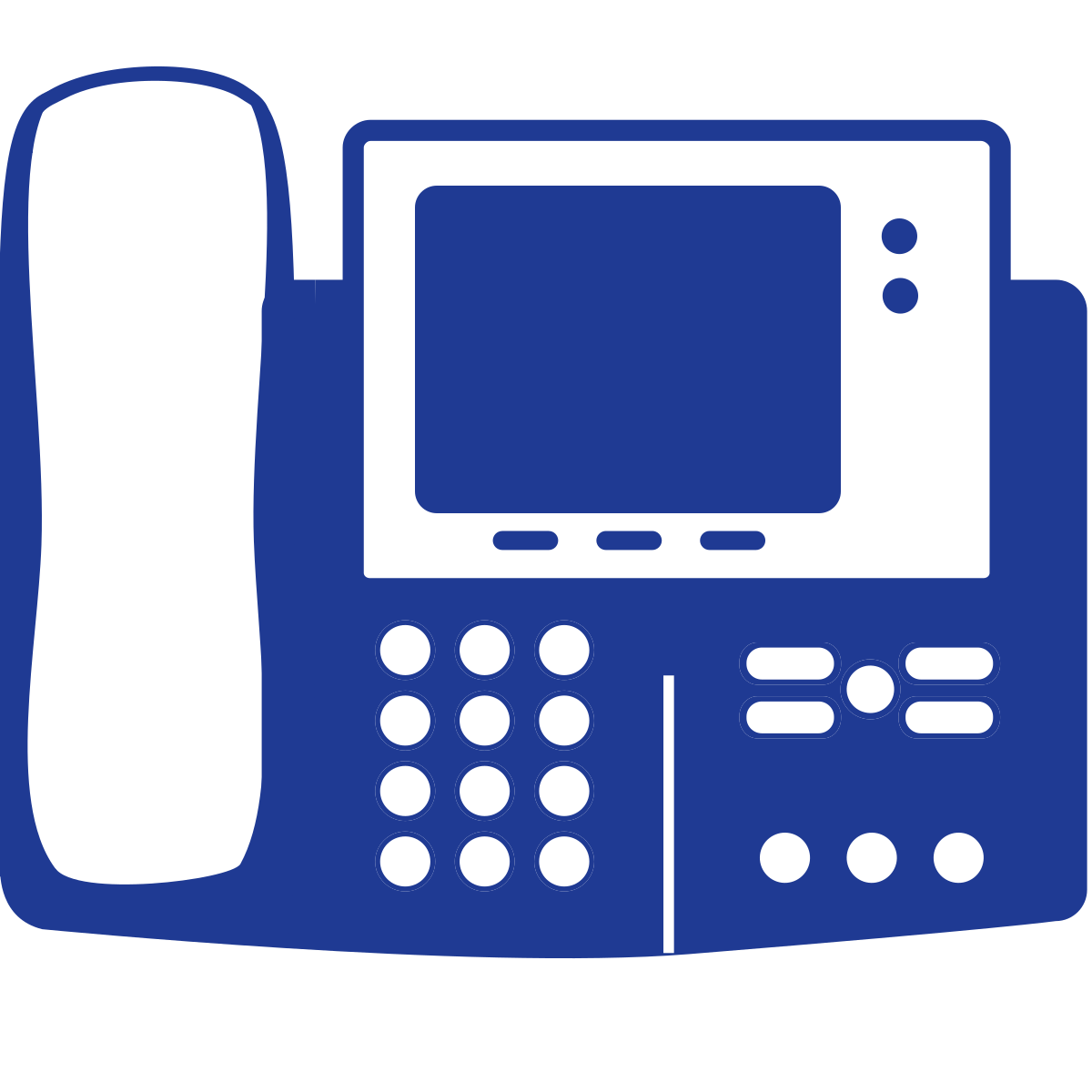 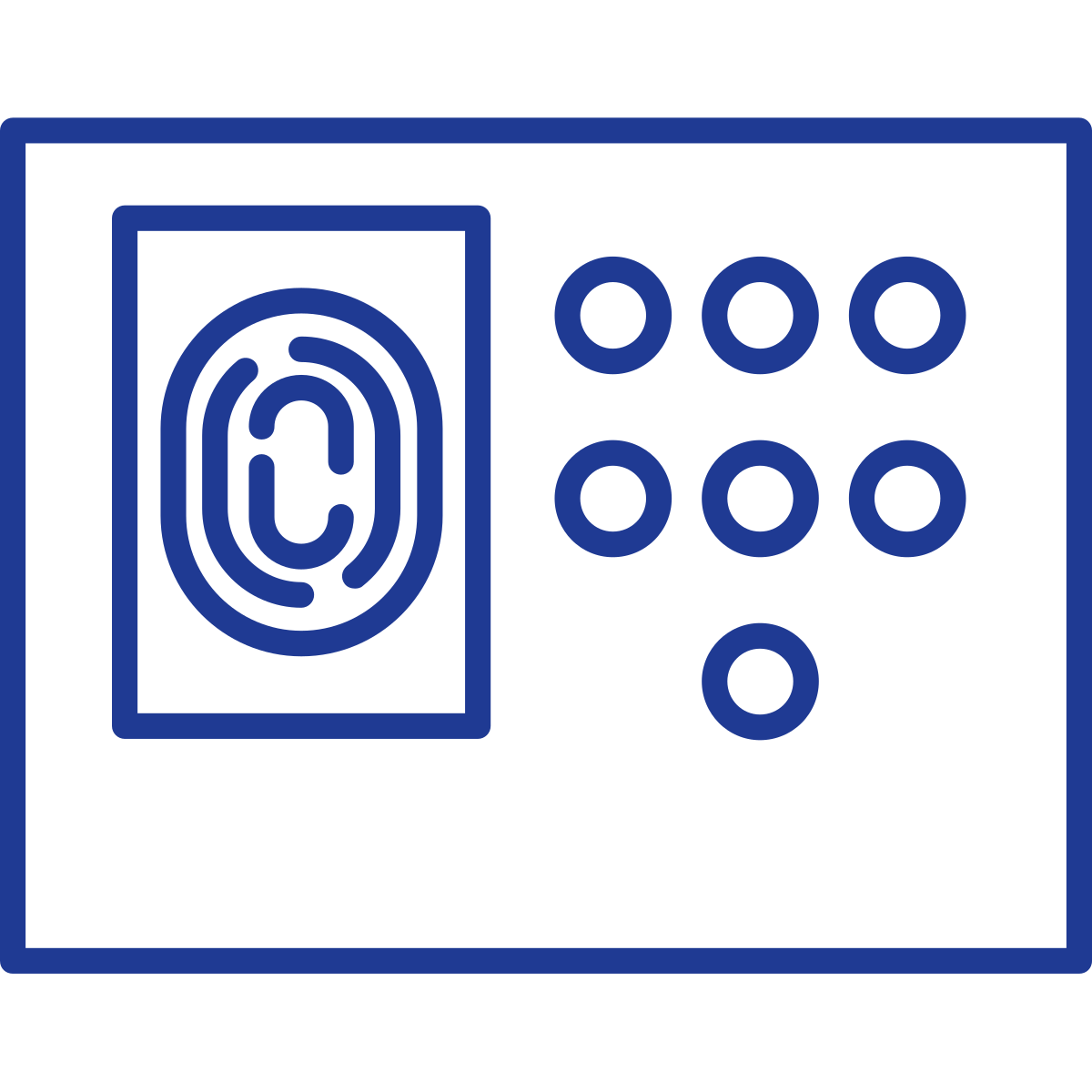 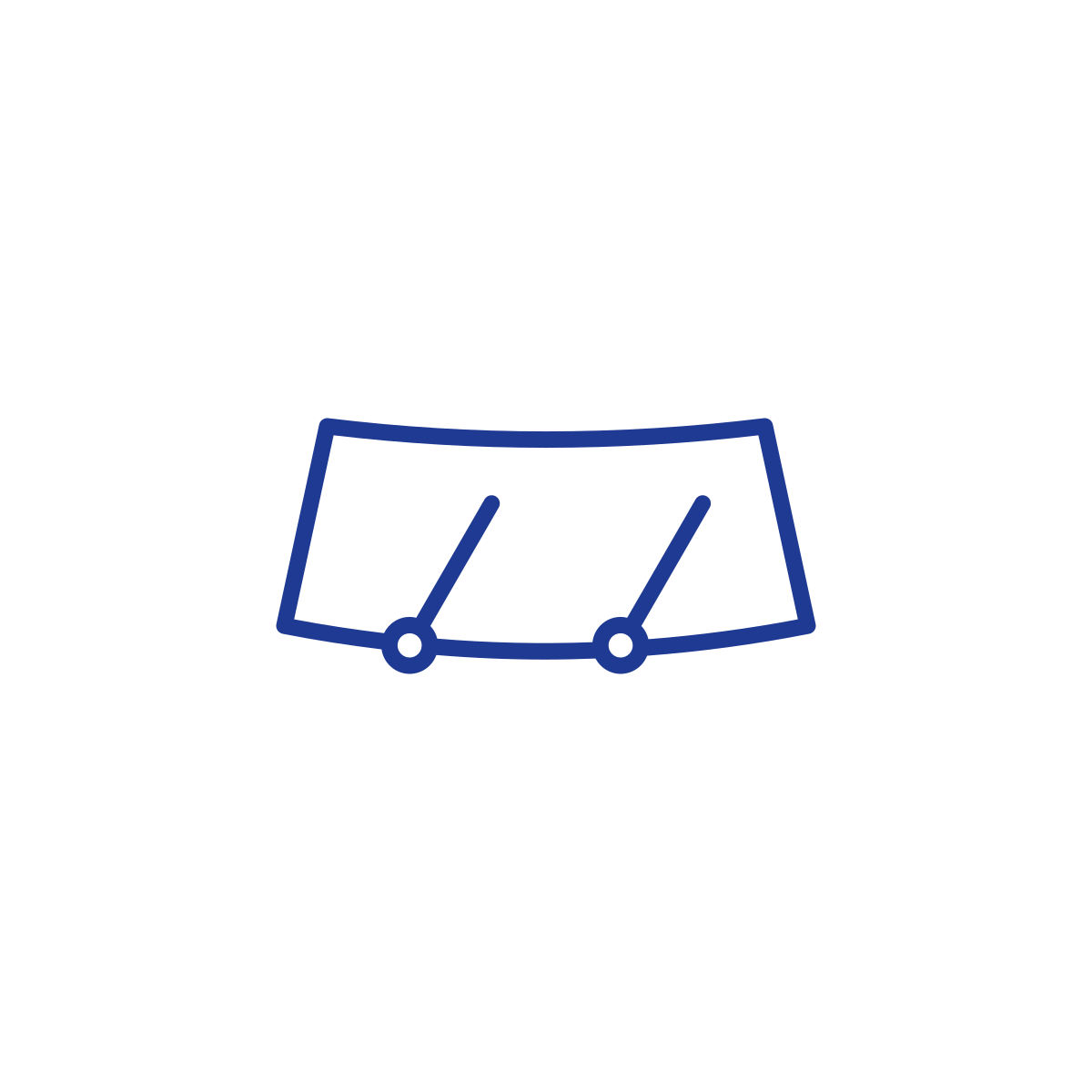 WiFI
Windshield Wipers
Fax Machine
Security Systems
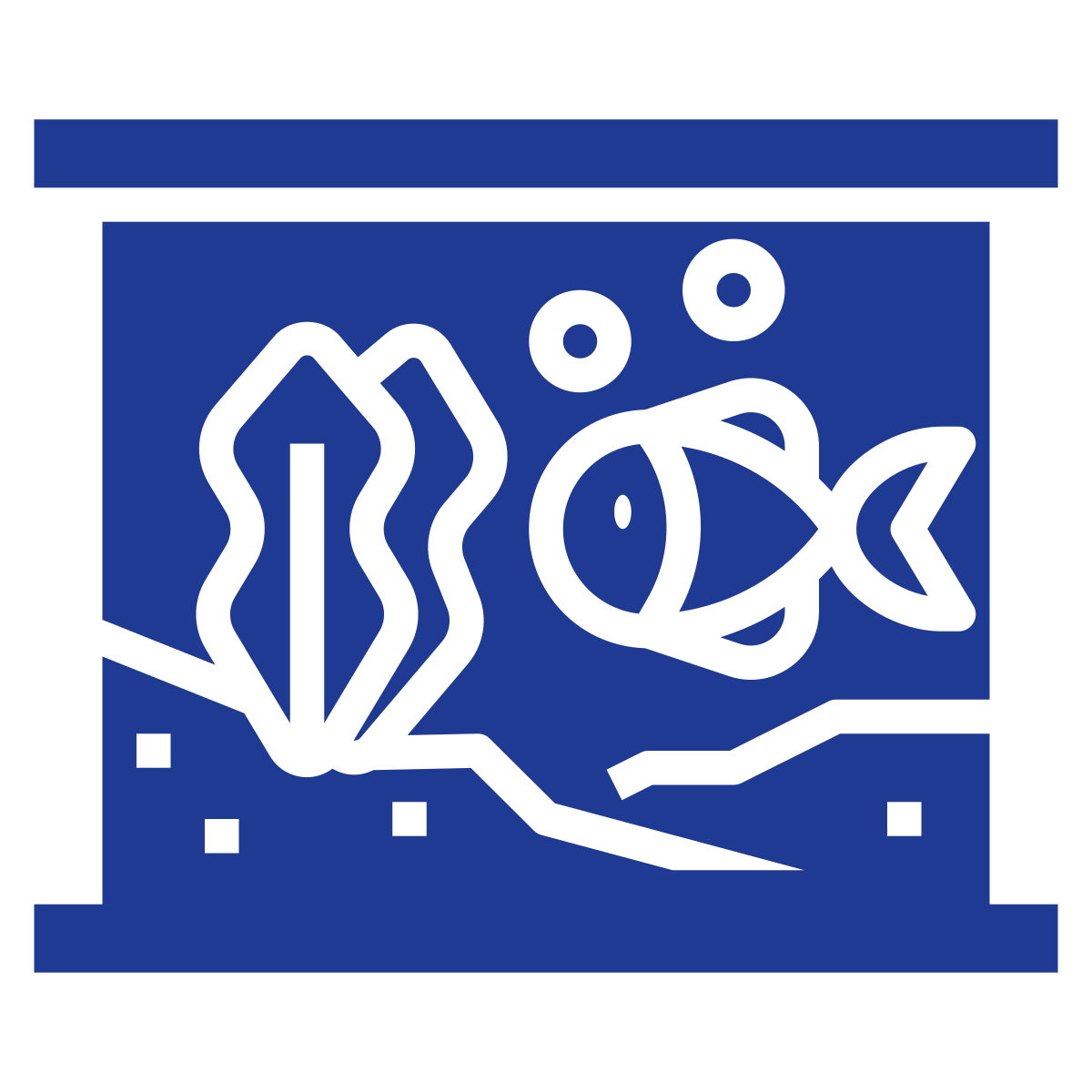 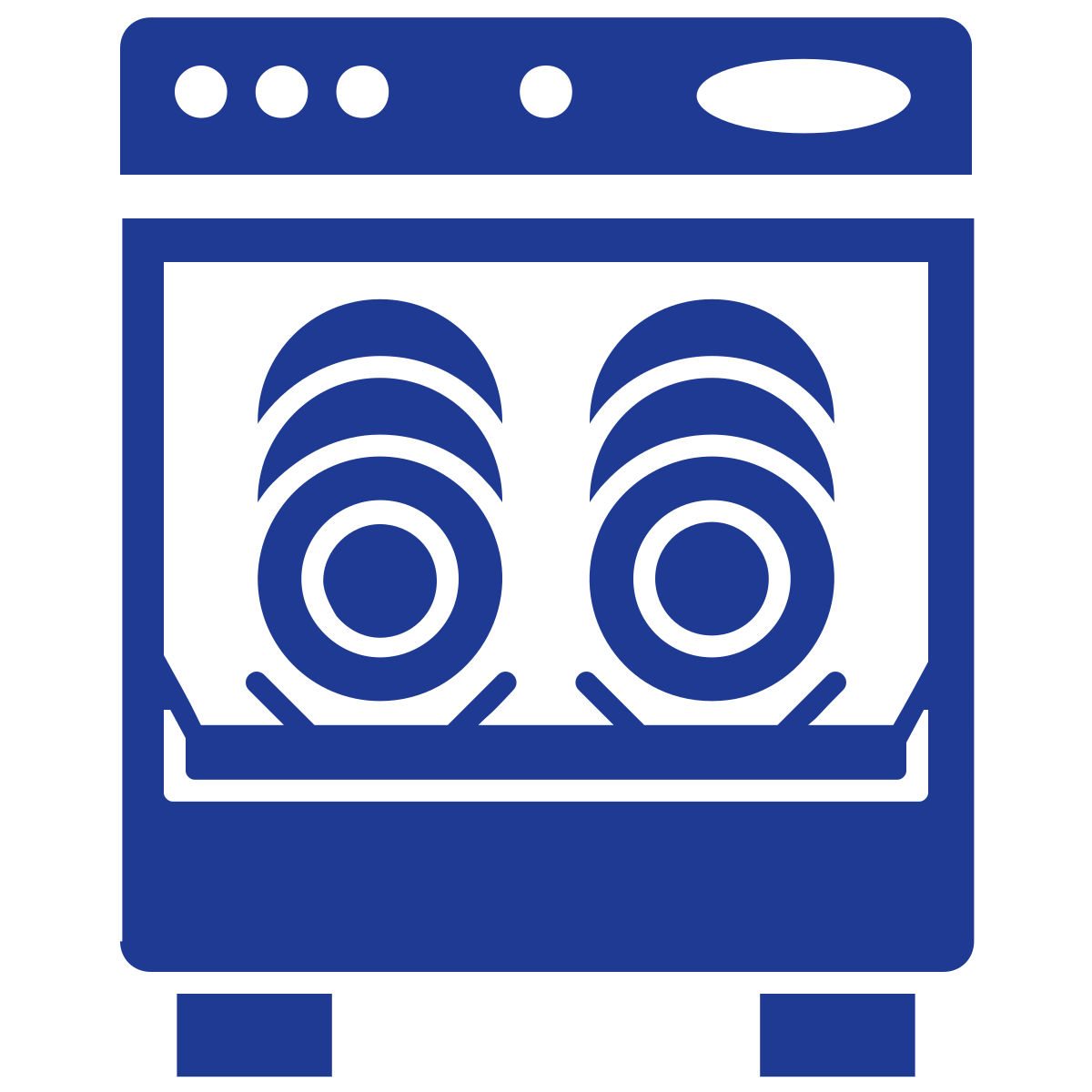 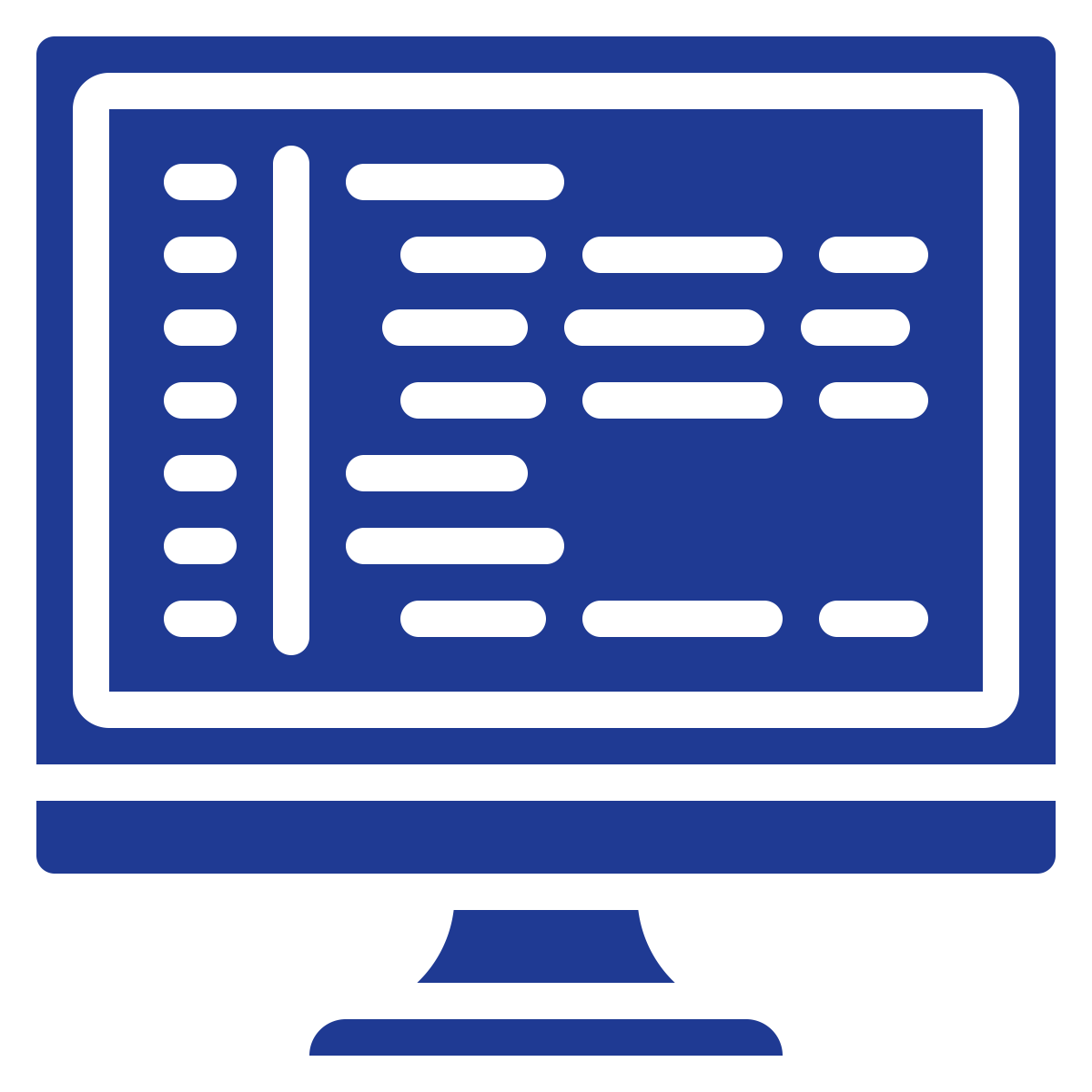 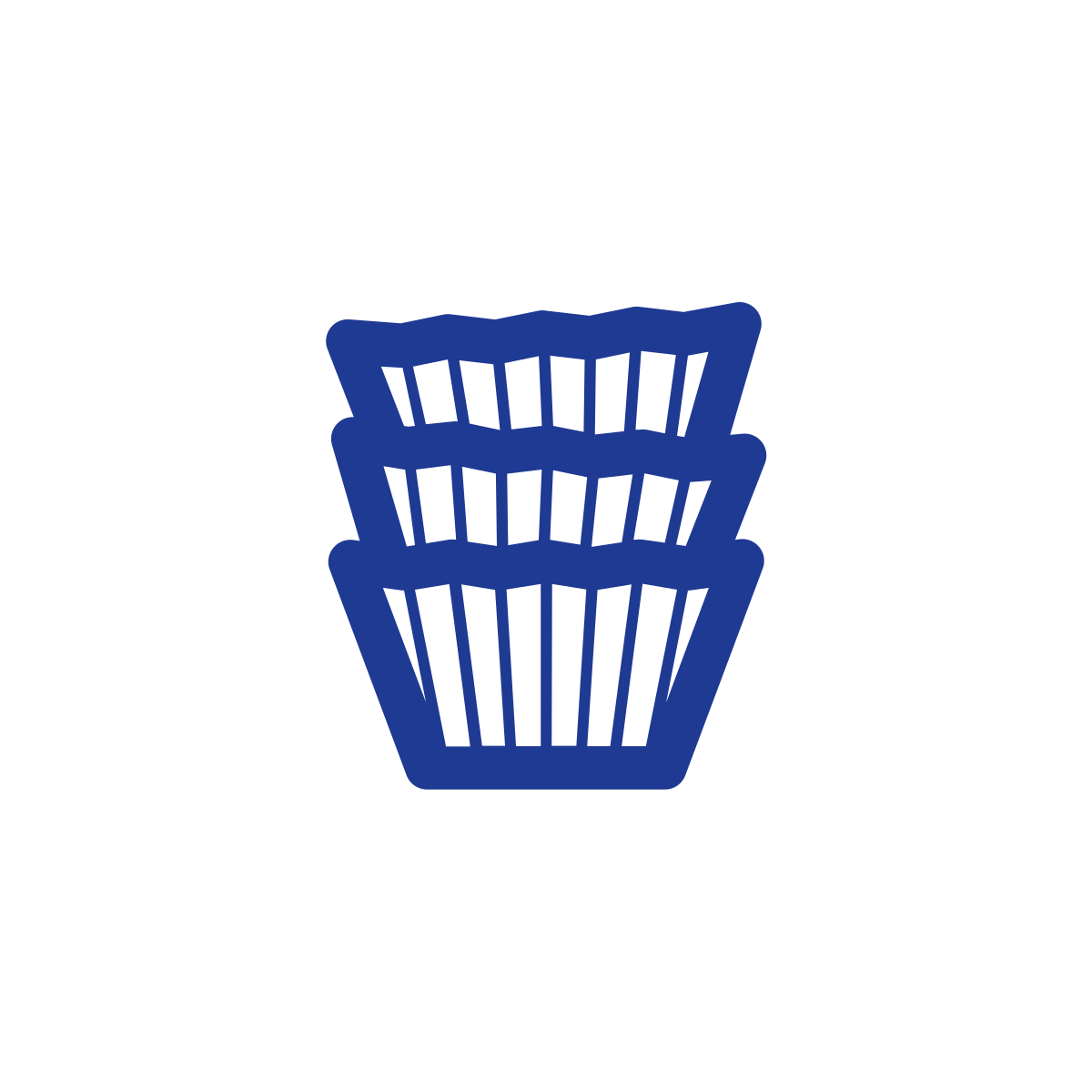 Coffee Filters
Aquariums
Dishwashers
Computer Code
[Speaker Notes: Teacher notes: 
discuss as a class
Answer: ALL were designed and made by women
Icons from Noun Project]
Hedy Lamarr
A lot of people only knew Hedy Lamarr as a film actress (one so beautiful that she allegedly inspired the character of Snow White....nbd). But she was also a longtime inventor who loved to tinker and innovate. When World War II came around, Lamarr wanted to help however she could, so she and a partner developed “frequency hopping” technology to guide missiles. It paved the way for wireless communication technology like WiFi, GPS, and Bluetooth.
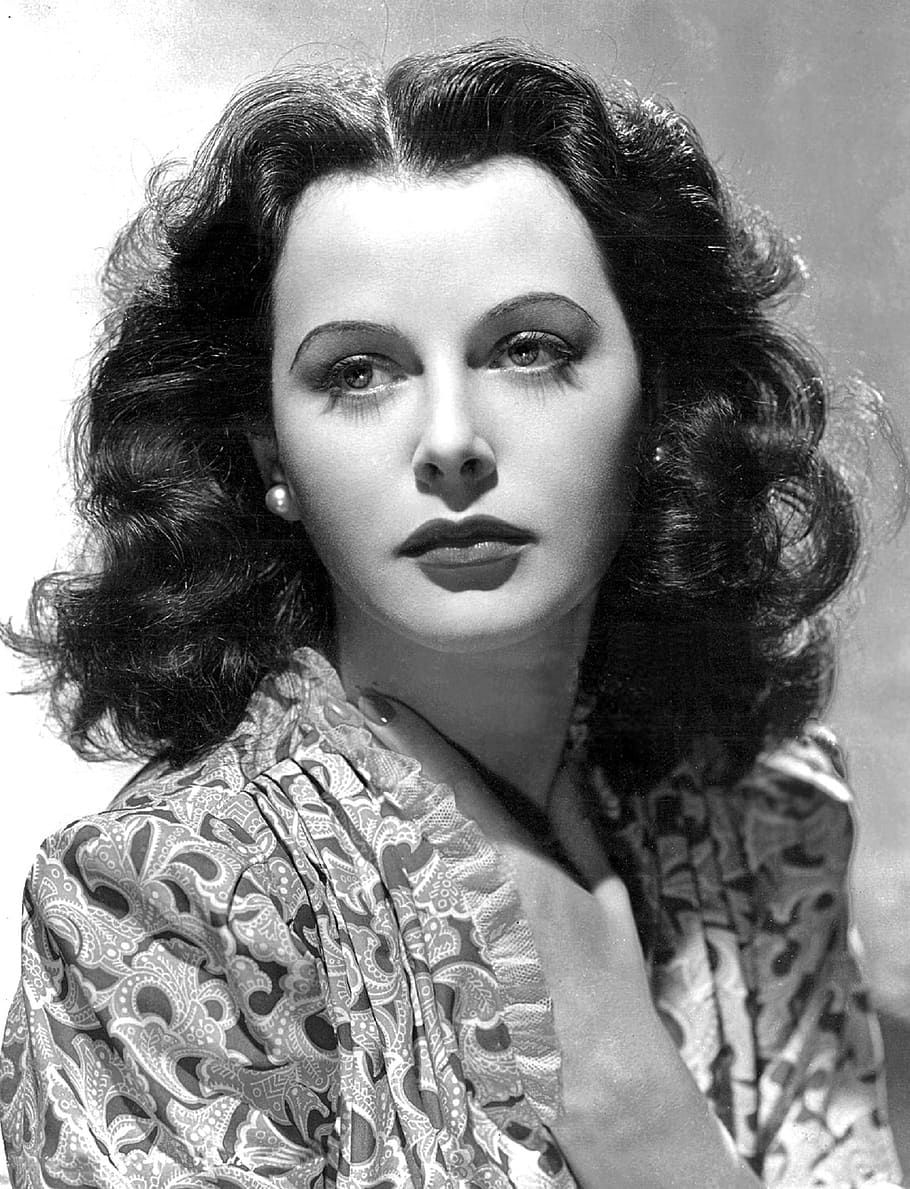 INVENTED: WiFi, GPS, and Bluetooth
[Speaker Notes: Teacher notes: 
Read the description of the female inventor. Anything underlined is a link to more information. Feel free to explore. 
Ask students what they think the world would be like without these inventions. 
SOURCE: linked here]
Mary Anderson
The idea for this invention came to Mary Anderson while stuck in traffic, which is more productive than what we usually do while stuck in traffic (listen to podcasts and suffer). She was visiting New York City in 1902, and there were delays each time her streetcar driver had to get out and manually clear the snow on the windshield. Anderson sketched out the design of an automated windshield wiper and earned a patent for it a year later.
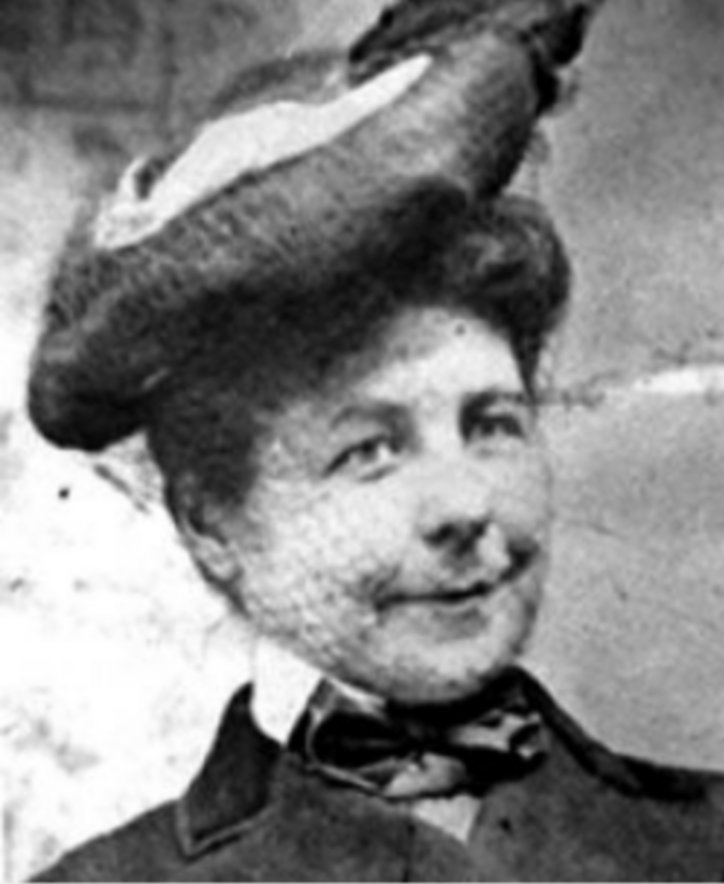 INVENTED: Windshield Wipers
[Speaker Notes: Teacher notes: 
Read the description of the female inventor. Anything underlined is a link to more information. Feel free to explore. 
Ask students what they think the world would be like without these inventions. 
SOURCE: linked here]
Shirley Ann Jackson
Shirley Ann Jackson was the first Black woman to earn a doctorate from MIT, and her research in the 1970s made breakthroughs in telecommunications. Because of Jackson’s discoveries, inventions like caller ID, fiber optic cables, and portable fax became possible.
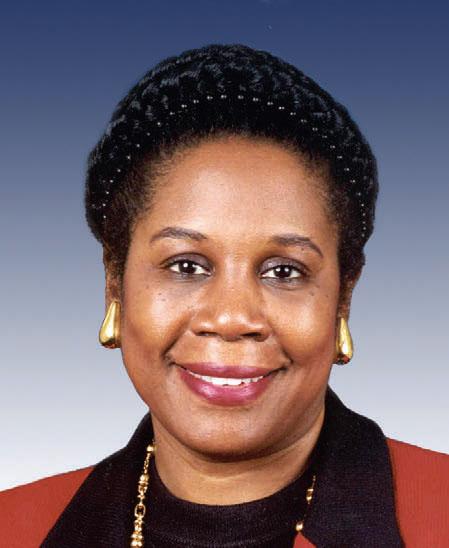 INVENTED: Caller ID, Fiber Optic cables, and Portable Fax
[Speaker Notes: Teacher notes: 
Read the description of the female inventor. Anything underlined is a link to more information. Feel free to explore. 
Ask students what they think the world would be like without these inventions. 
SOURCE: linked here]
Marie Van Brittan
Frustrated with the high crime rate and slow police response in her Queens neighborhood, Marie Van Brittan Brown took home security into her own hands. In 1966, she invented a video and audio security system, with the ability to unlock doors, speak through a microphone, and call for help remotely. It laid the foundation for systems we still use today, so, in a way, we have her to thank for those cute video-doorbell clips of kids and dogs.
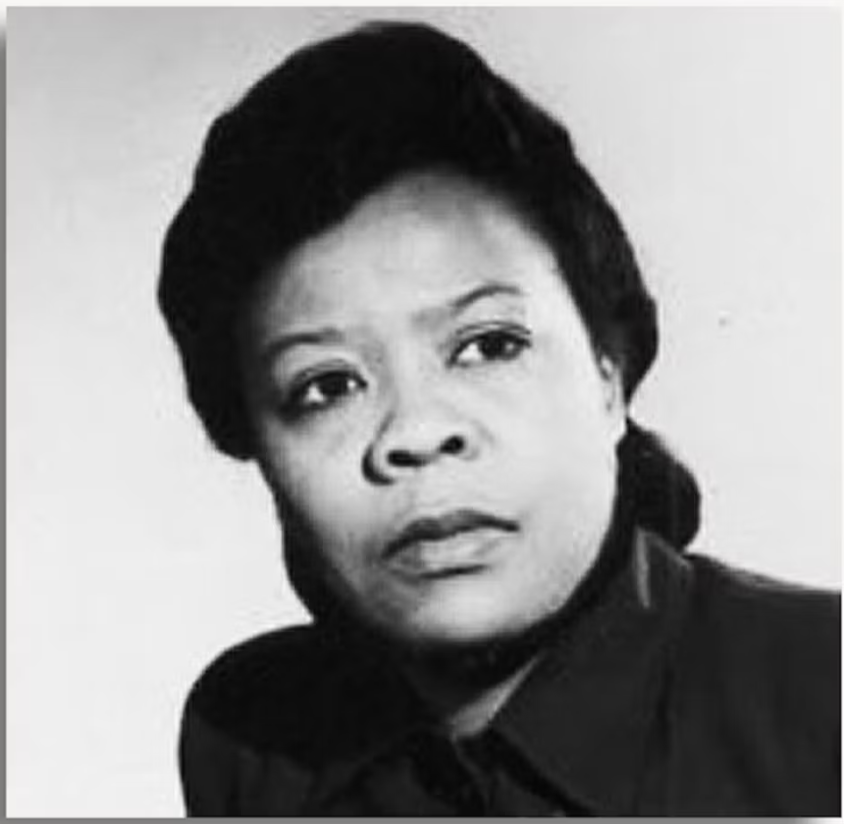 INVENTED: Security Systems
[Speaker Notes: Teacher notes: 
Read the description of the female inventor. Anything underlined is a link to more information. Feel free to explore. 
Ask students what they think the world would be like without these inventions. 
SOURCE: linked here]
Jeanne Villepreux-Power
At the time of Jeanne Villepreux-Power’s research, the hot topic in marine biology was about where paper nautiluses got their shells. To get to the bottom of it, Villepreux-Power created the first glass aquarium in 1832 so she could study them in a controlled environment (for those wondering, it turns out nautiluses grow their own shells!). Her invention earned her the title of "the mother of aquariophily," but we wonder if she anticipated that this is what it would one day be used for.
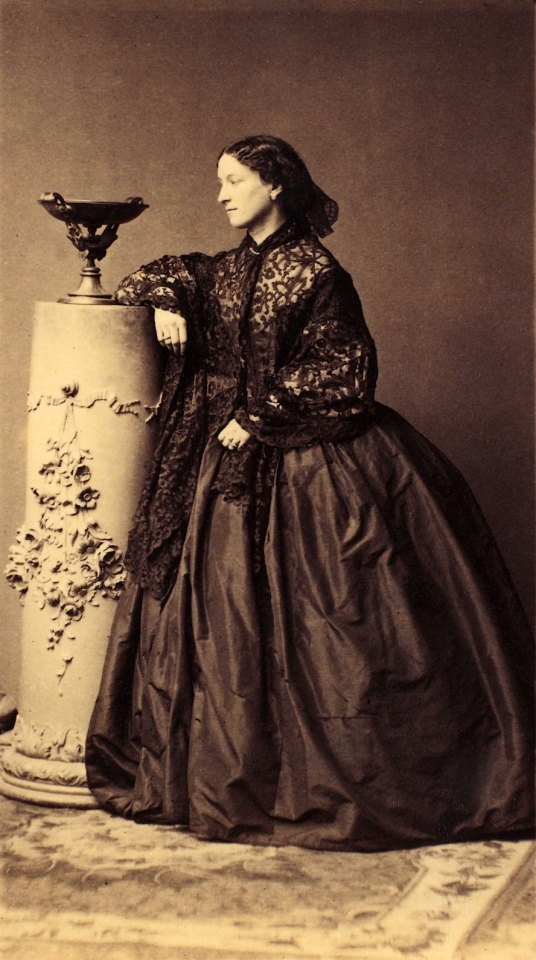 INVENTED: Aquariums
[Speaker Notes: Teacher notes: 
Read the description of the female inventor. Anything underlined is a link to more information. Feel free to explore. 
Ask students what they think the world would be like without these inventions. 
SOURCE: linked here]
Josephine Cochrane
Technically, two patents for dishwashers existed before Josephine Cochrane’s in 1886, but both were hand-turned and not actually very good at washing dishes. She substituted scrubbers for water pressure and invented the first automatic dishwasher, as we know it today. She went on to open a production factory that later became KitchenAid, and on behalf of everyone who has ever had to touch a wet piece of food on a dirty dish, we thank her.
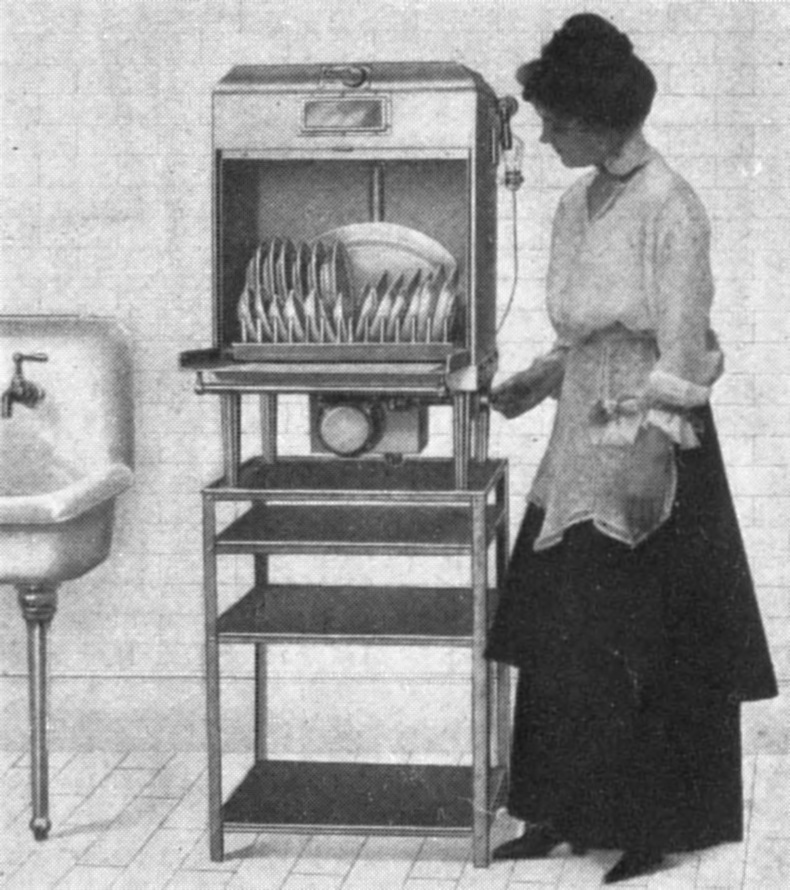 INVENTED: Automatic Dishwasher
[Speaker Notes: Teacher notes: 
Read the description of the female inventor. Anything underlined is a link to more information. Feel free to explore. 
Ask students what they think the world would be like without these inventions. 
SOURCE: linked here]
Grace Hopper
Known as “Amazing Grace” by her colleagues, Rear Admiral Grace Hopper was a pioneering computer operator for the US Navy. She worked on the Mark I, one of the earliest computers, programming and repairing it. Hopper went on to develop the world’s first compiler, which translated code and made it possible to program for multiple computers. This eventually evolved into one of the first programming languages.
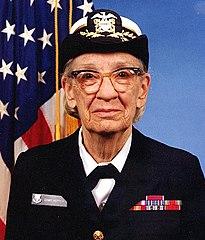 INVENTED: Computer Language
[Speaker Notes: Teacher notes: 
Read the description of the female inventor. Anything underlined is a link to more information. Feel free to explore. 
Ask students what they think the world would be like without these inventions. 
SOURCE: linked here]
Melitta Bentz
This invention was developed in the pursuit of a perfect cup of coffee, and we really can’t blame her for it. Melitta Benz was tired of coffee grounds getting into her cup each morning, so she took some blotting paper from her son’s notebook and used it as the first coffee filter. She got a patent for it in 1908 and revolutionized the way we drink our coffee.
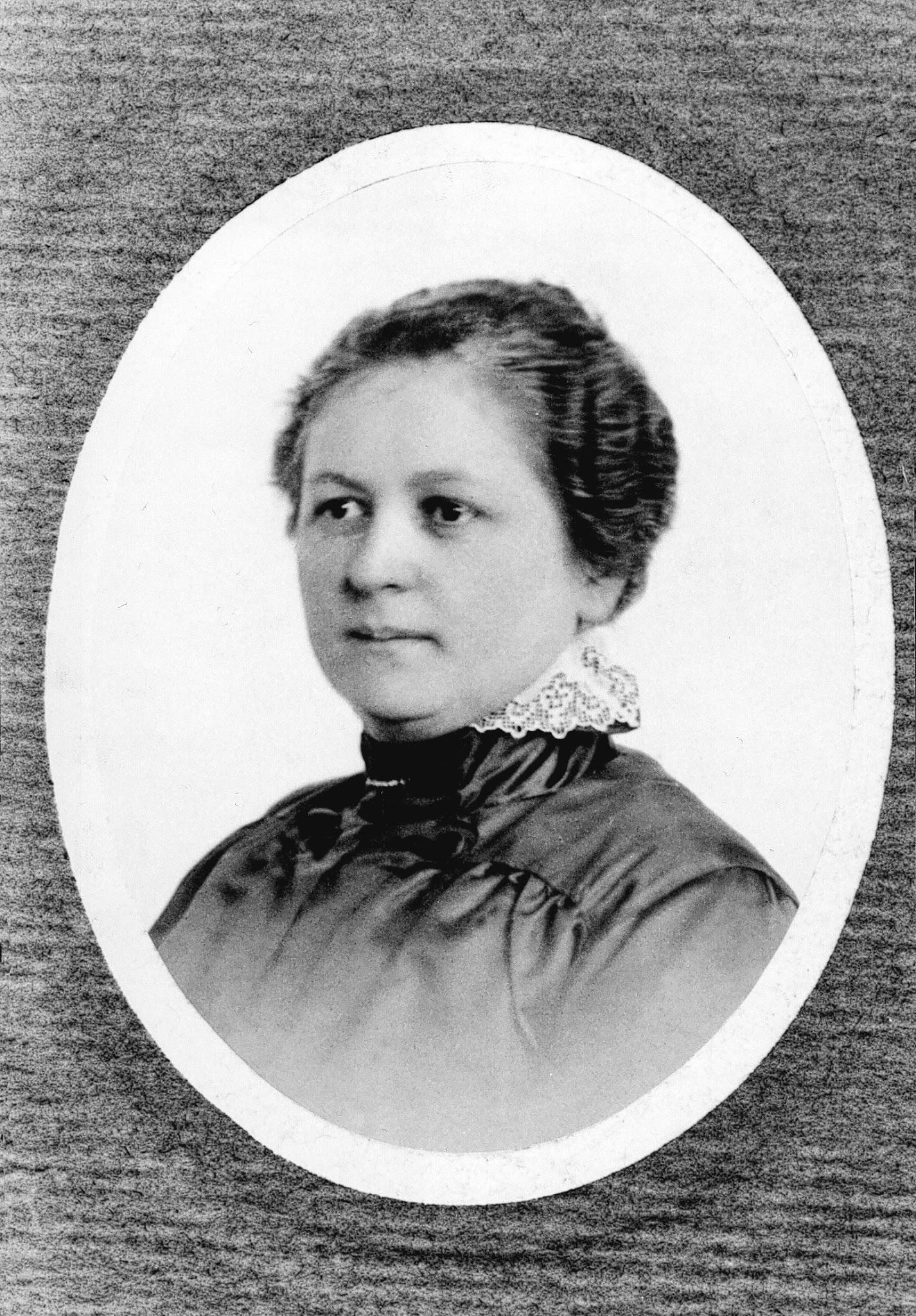 INVENTED: Coffee Filters
[Speaker Notes: Teacher notes: 
Read the description of the female inventor. Anything underlined is a link to more information. Feel free to explore. 
Ask students what they think the world would be like without these inventions. 
SOURCE: linked here]
Women in STEM
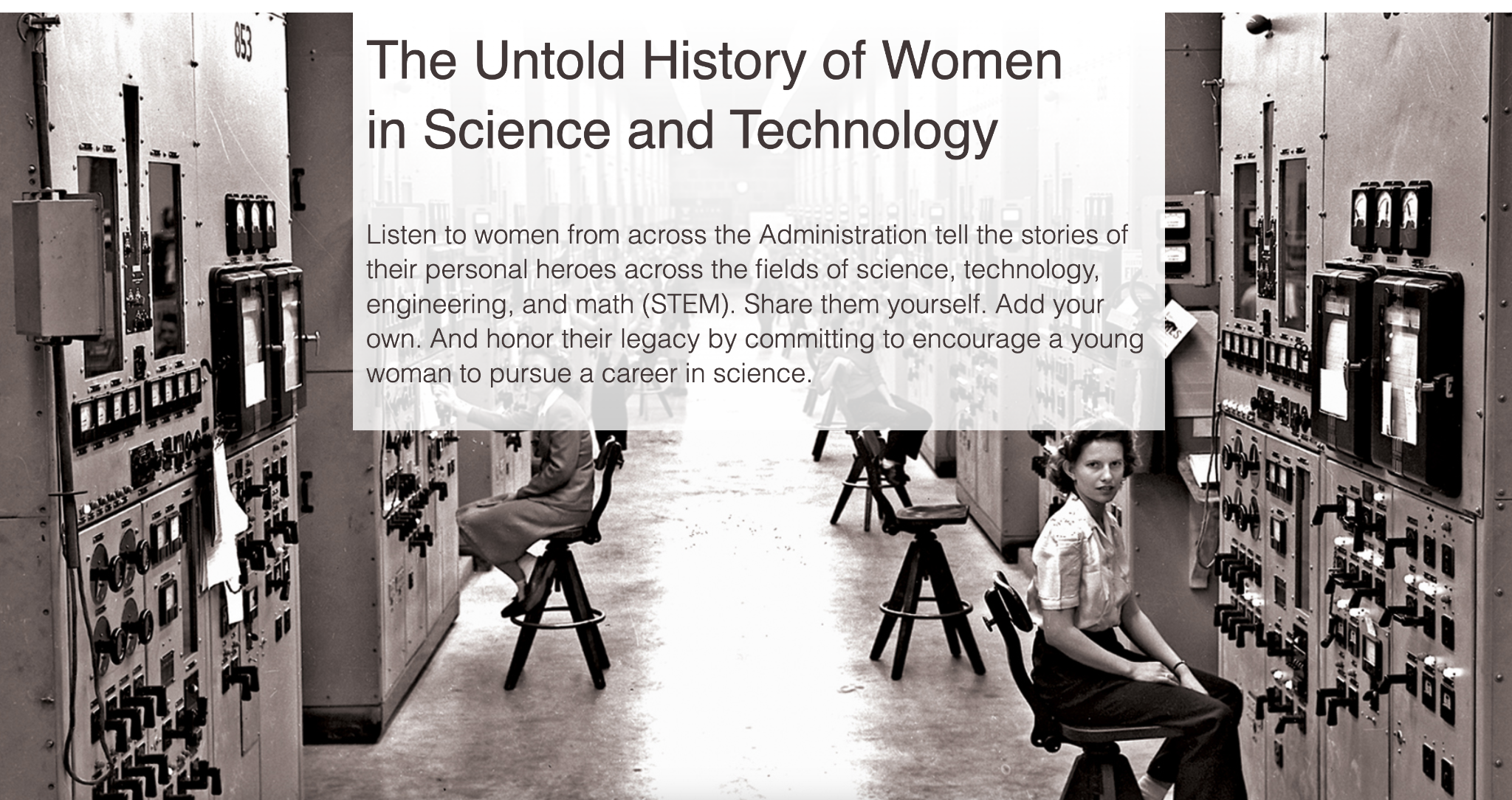 [Speaker Notes: Teacher notes: 
Click the image on the slide or click here to access audio recordings about different women in history. Choose three to play to the class.
Source: https://obamawhitehouse.archives.gov/women-in-stem]
Current Women in STEM
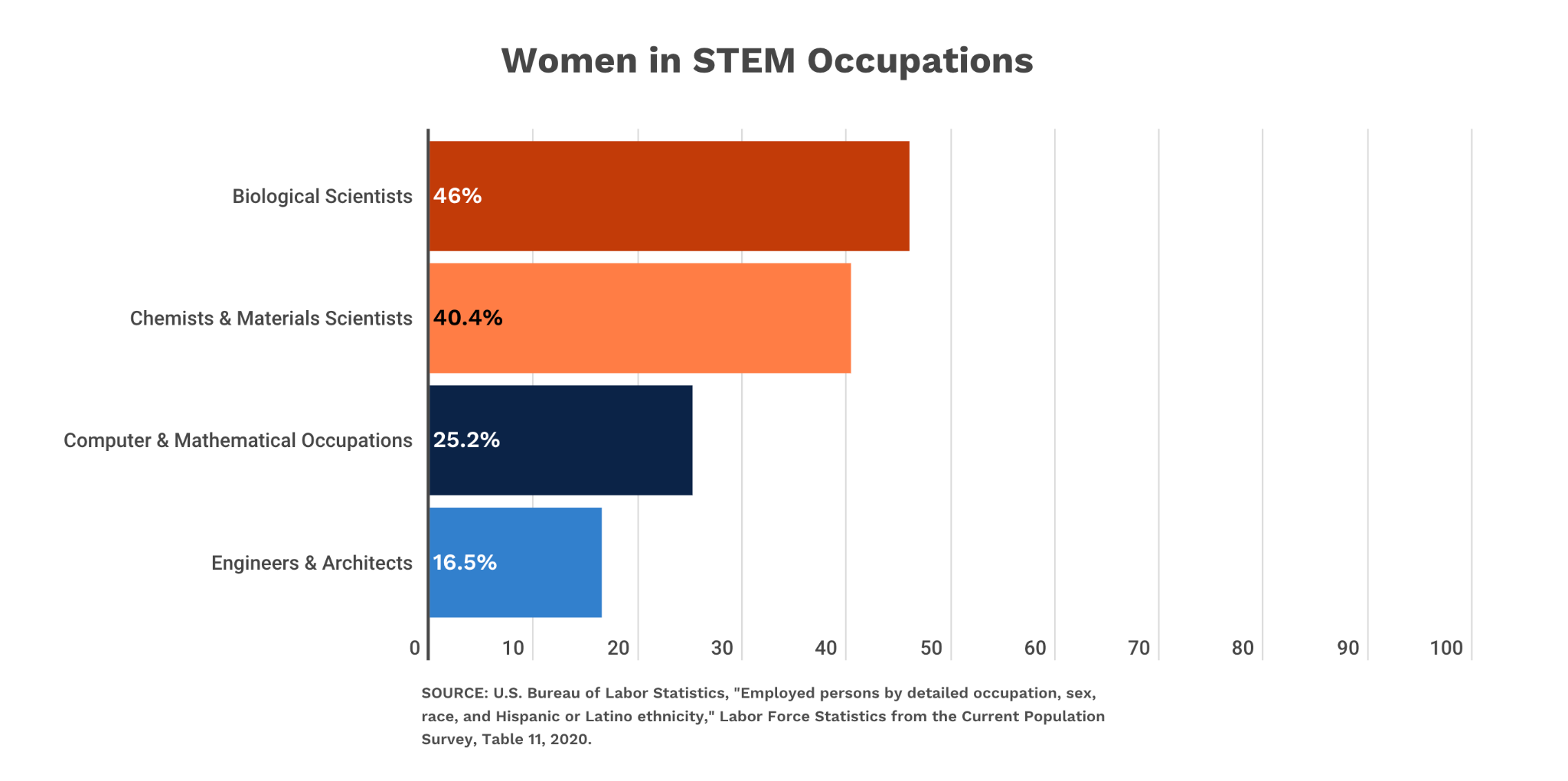 [Speaker Notes: Teacher notes: 
Discuss the graph and ask students if they are surprised by the data on the slide.
Chart source: https://www.aauw.org/resources/research/the-stem-gap/]
ACTIVITY
Brainstorm
Design an invention to solve a current problem!
[Speaker Notes: Teacher notes: 
Have students Design an invention! They need to (1) create something new to solve a problem, (2) draw it on paper, (3) give it a name, and (4) present it to the class!
A printable PDF is available here to direct student’s in this activity.]
Don’t forget to complete your daily learning log!!
EXIT TICKET
[Speaker Notes: Teacher notes: 
discuss as a class and/or have students keep a learning journal throughout this initiative 
Remind students to complete Daily Learning Log.]
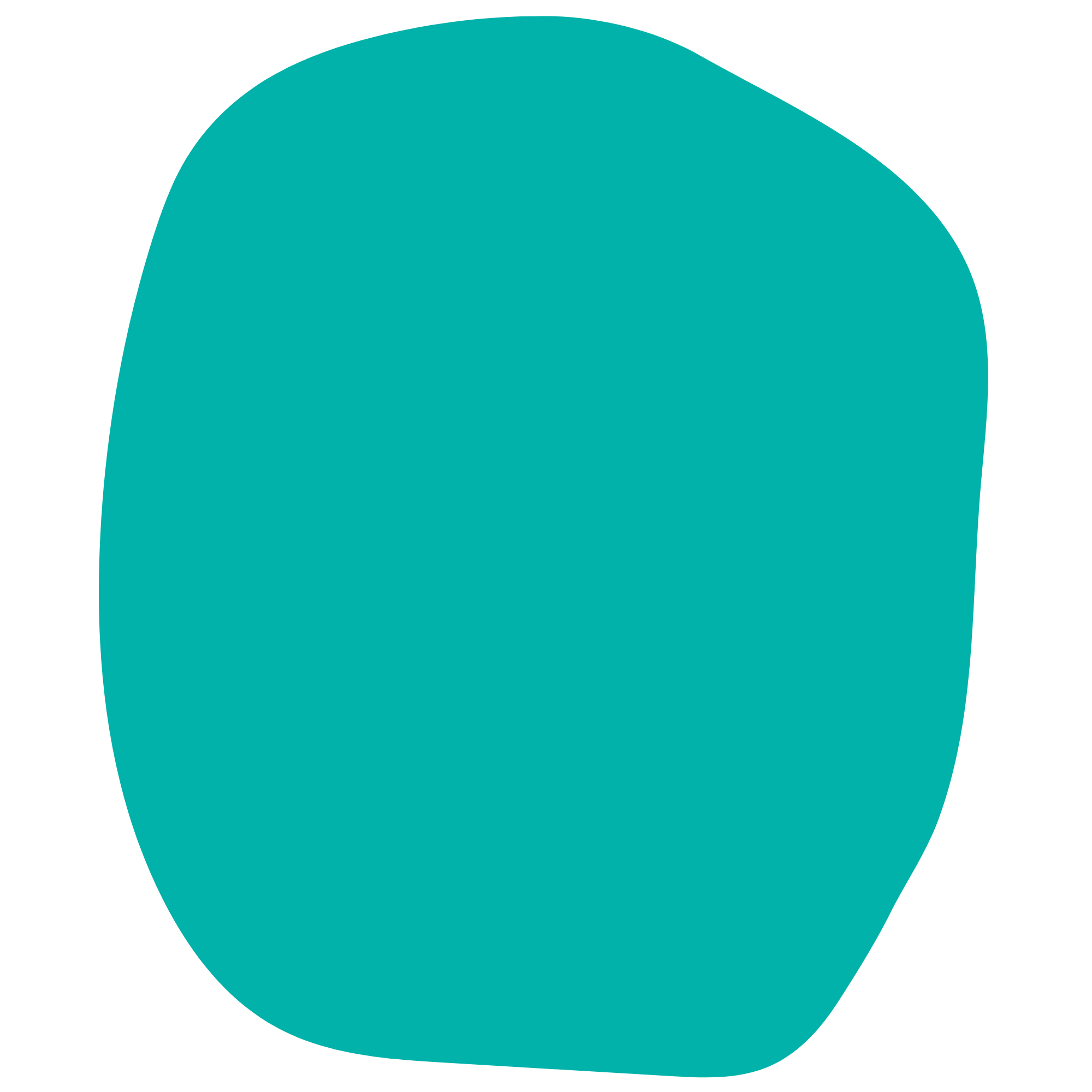 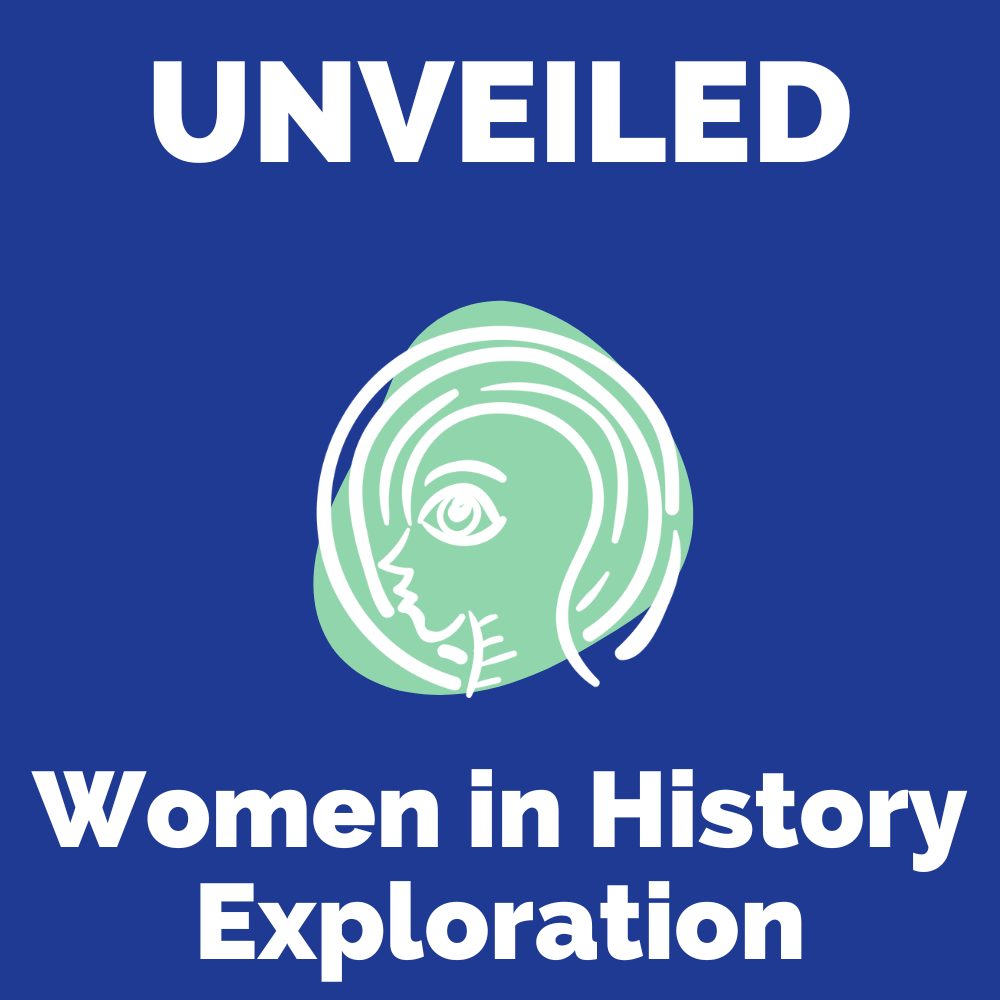 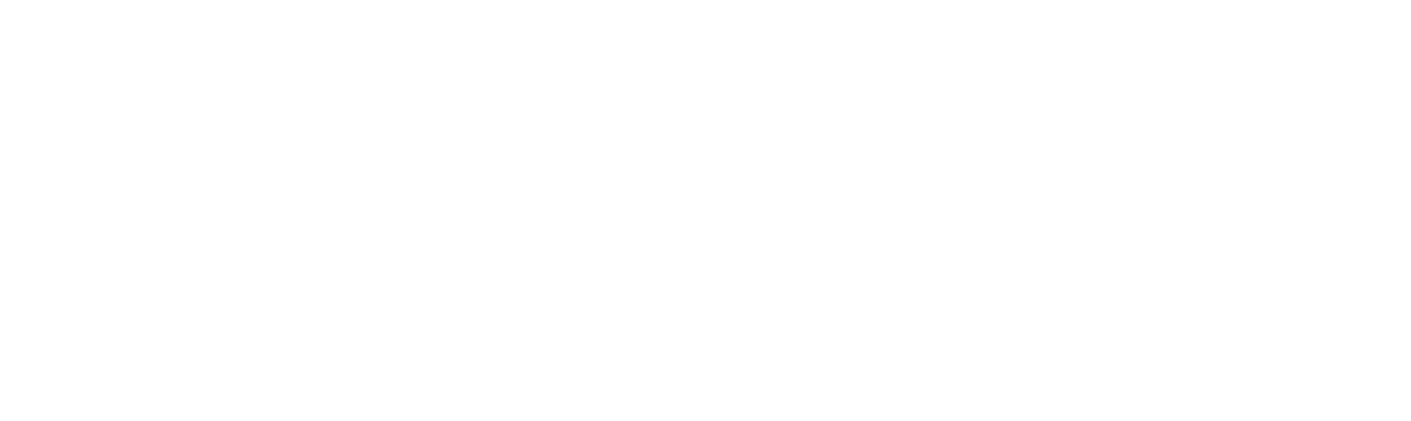 Day 4
Women in the Arts
DO NOW
Read
[Speaker Notes: Teacher notes: 
discuss as a class and/or have students keep a learning journal throughout this initiative]
OBJECTIVE
Students will 
Understand the role of Women in the Arts
Learn about important female artists  
Design their own artwork
[Speaker Notes: Teacher notes:
Review the objectives for the day, so students know what is expected of their learning]
AGENDA
Do Now
Mini Lesson: Women in Arts
Activity: Become an Artist 
Exit Ticket
[Speaker Notes: Teacher notes: 
Review the agenda for the day]
Maya Angelou
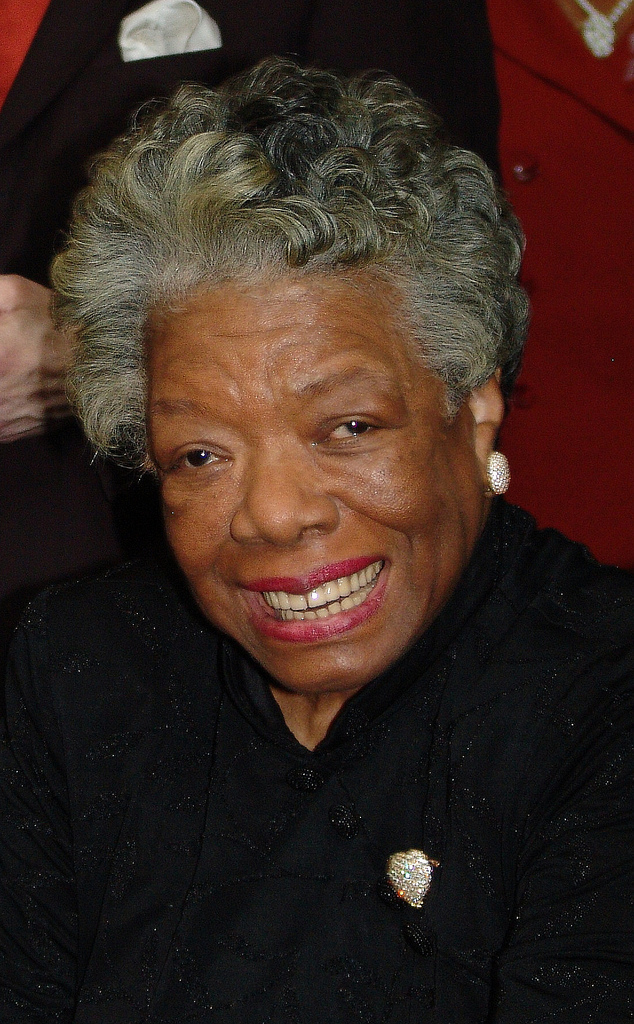 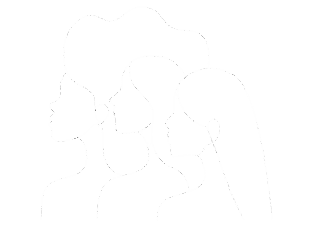 [Speaker Notes: Teacher notes: 
Read the content on the slide and Discuss as a class 
Source: https://www.poetryfoundation.org/poets/maya-angelou]
Maya Angelou
Read:
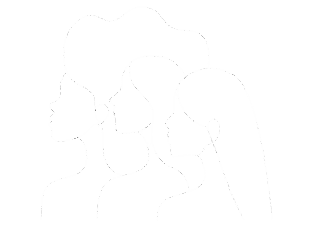 [Speaker Notes: Teacher notes: 
Discuss as a class and/or have students keep a learning journal throughout this initiative 
Print for each student, or project for class: https://drive.google.com/file/d/1ftys1nhznlo2AC2GzCQDG8H855SrGl7z/view?usp=sharing]
Phenomenal Woman
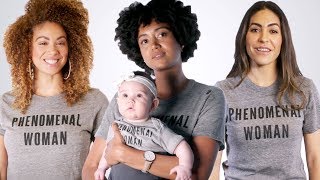 [Speaker Notes: Video: Maya Angelou’s “Phenomenal Women” Read by Phenomenal Women
https://youtu.be/P7c6i-R6gFY

Teacher notes: 
Ask students. Did hearing it read aloud along with the visual change your perspective? Discuss.]
Does Art Communicate Differently?
Whether we are talking about Art, Poetry, or Music women have shaped how centuries of women see themselves.
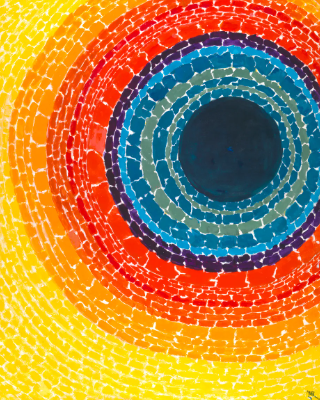 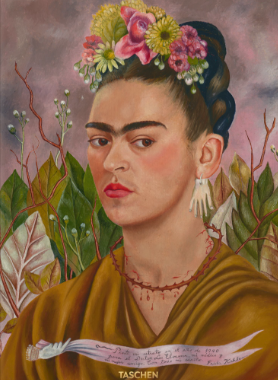 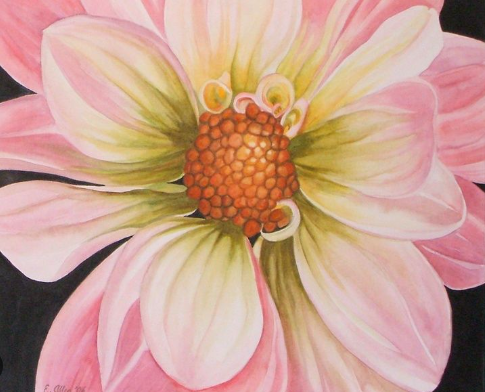 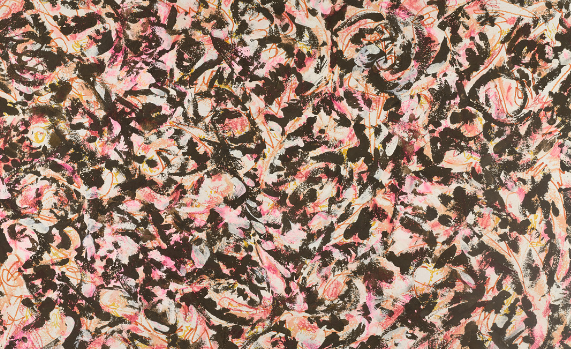 [Speaker Notes: Teacher notes: 
Discuss how art of all forms have changed people’s perspectives on women through the years.]
Frida Kahlo
One of the most famous Mexican artists of all time, Frida Kahlo captured people’s imaginations with her surrealistic paintings. She often did self-portraits that portrayed some of the most painful experiences of her life.
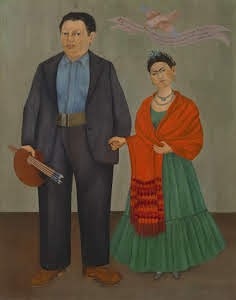 In 1946, she received the National Prize of Arts and Sciences from the Mexican Ministry of Public Education.
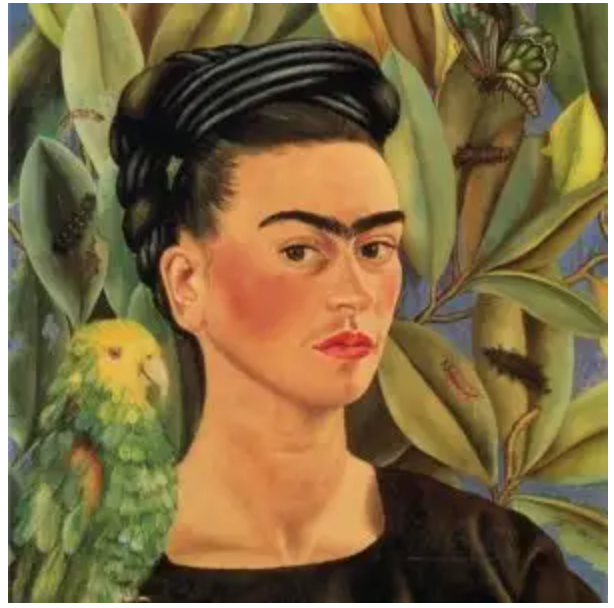 [Speaker Notes: Teacher notes: 
Read the description of the female artist. 
Ask students what they think about the art on the slide. 
SOURCE: linked here - explore for more female artists 
Art image is hyperlinked.]
Georgia O’Keeffe
Known as the mother of American modernism, Georgia O’Keeffe challenged conventional styles by experimenting with abstract art. By the 1920s, she became famous for painting skyscrapers and oversized flowers.
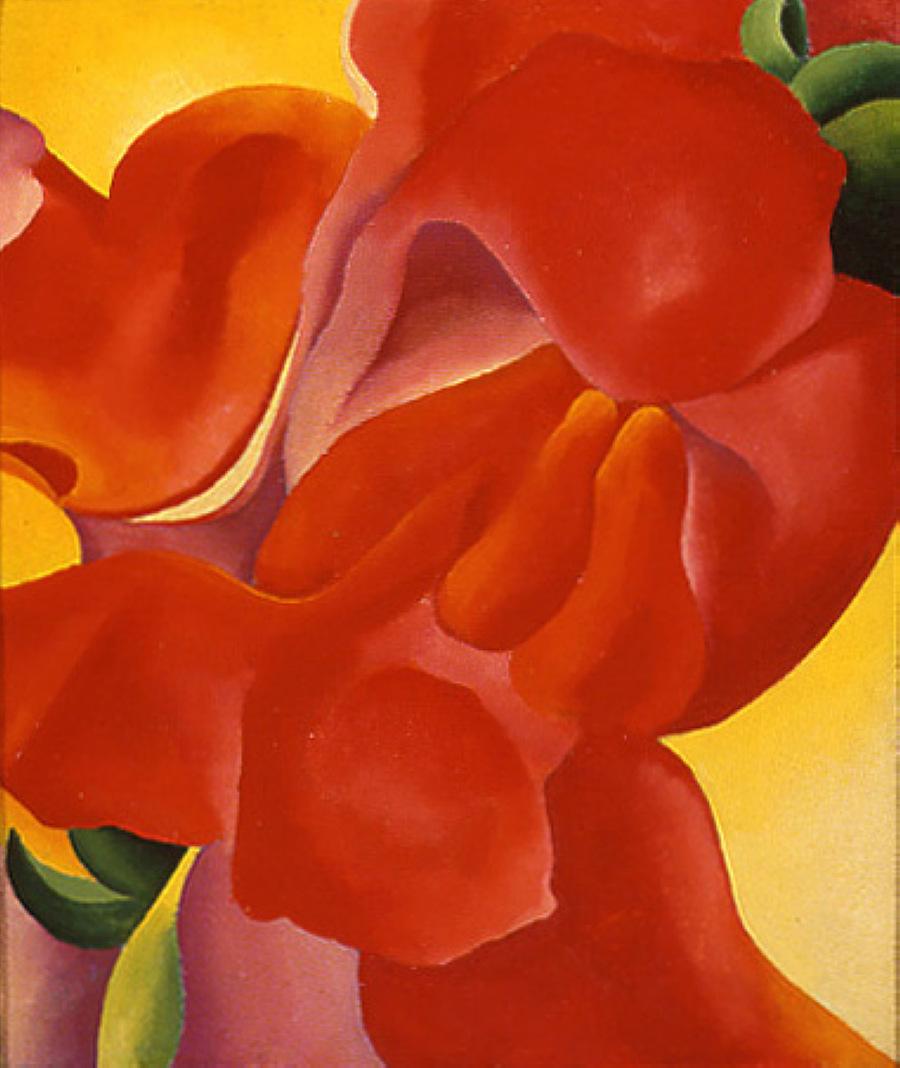 In 1977, she received the Presidential Medal of Freedom for her revolutionary artwork.
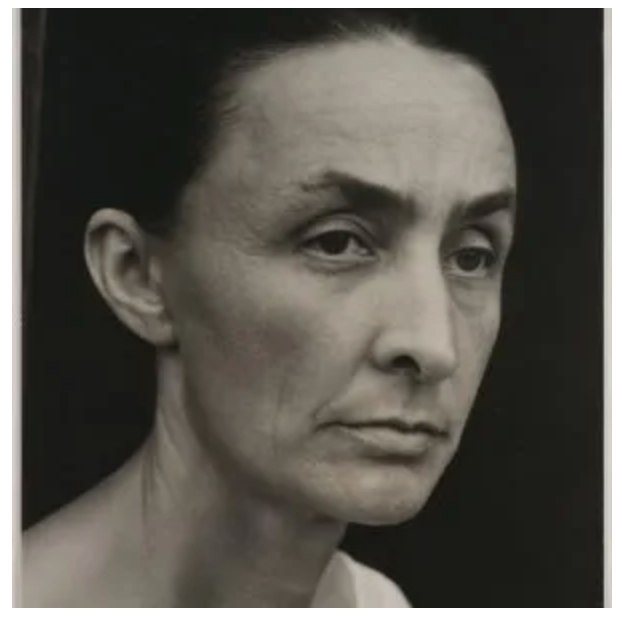 [Speaker Notes: Teacher notes: 
Read the description of the female artist. 
Ask students what they think about the art on the slide. 
SOURCE: linked here - explore for more female artists 
Art image is hyperlinked.]
Yayoi Kusama
One of Japan’s most famous contemporary artists, Yayoi Kusama is living proof of art’s healing power. Living in New York, Kusama painted the polka dot patterns she saw in her hallucinations.
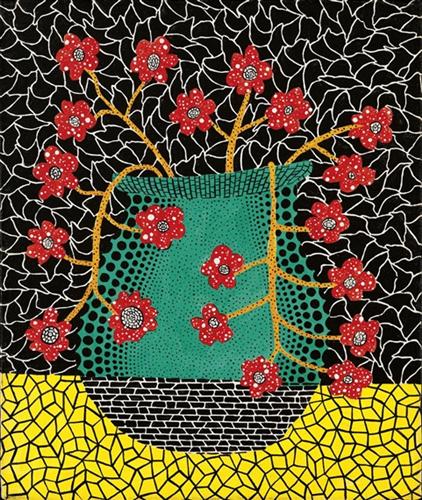 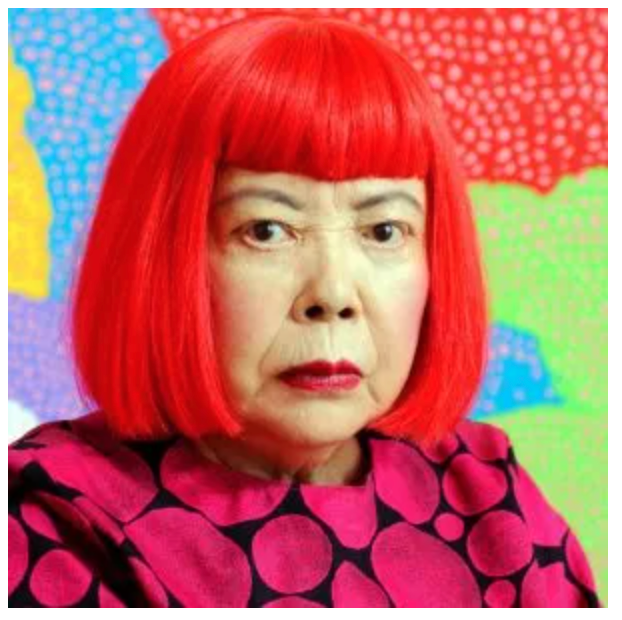 These Infinity Net paintings, as she called them, pioneered the minimalist art movement.
[Speaker Notes: Teacher notes: 
Read the description of the female artist. 
Ask students what they think about the art on the slide. 
SOURCE: linked here - explore for more female artists 
Art image is hyperlinked.]
Focus Artist: Alma Thomas
Thomas was born in Columbus, Georgia, the oldest of four girls.
 In 1907, her family moved to Washington, D.C., seeking relief from the racial violence in the South. 
Though segregated, the nation’s capital still offered more opportunities for African Americans than most cities in those years.
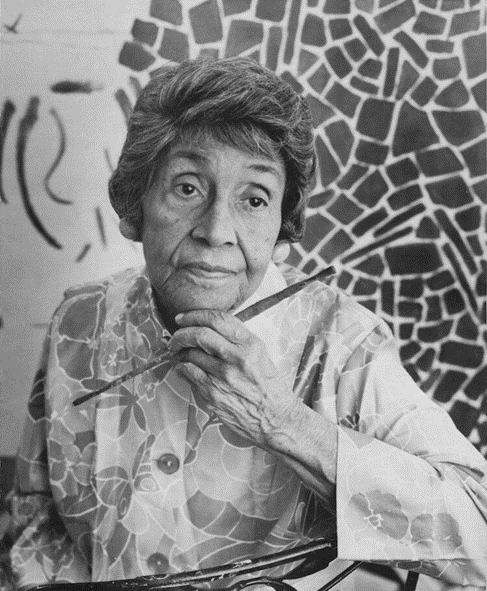 [Speaker Notes: Teacher notes: 
Read the description of the female artist. 
SOURCE: linked here 
Image hyperlinked]
Alma Thomas
As a girl, Thomas dreamed of being an architect and building bridges, but there were few women architects a century ago. 
Instead, she attended Howard University, (HBCU) becoming its first fine arts graduate in 1924.
 In 1924, Thomas began a 35 year career teaching art at a D.C. junior high school.
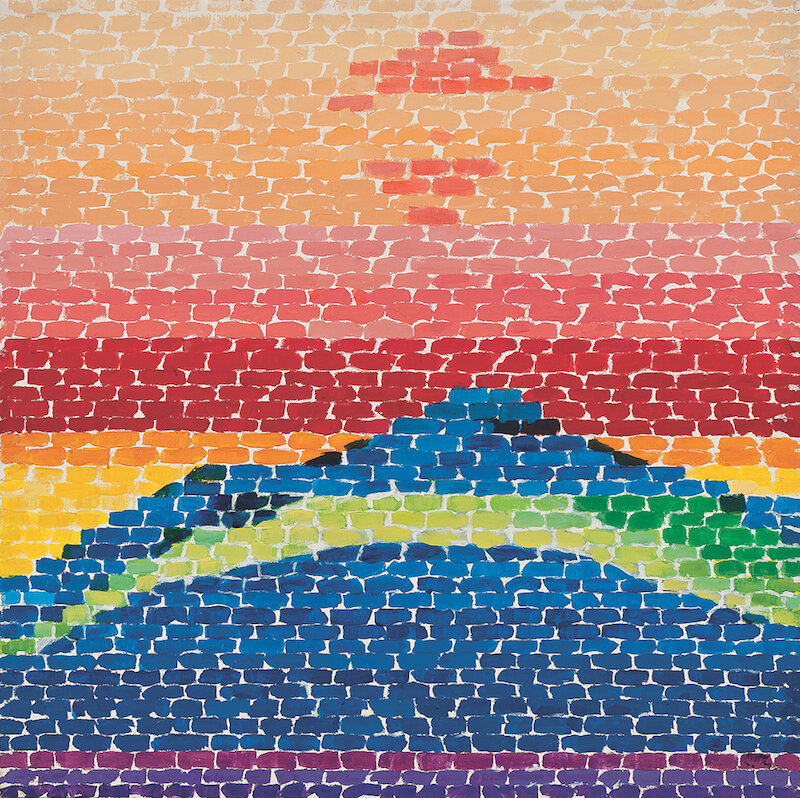 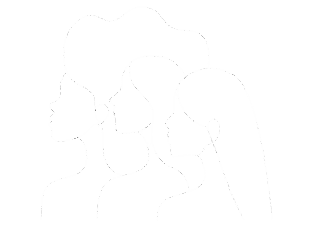 Apollo 12 ‘Splash Down
[Speaker Notes: Teacher notes: 
Read the description of the female artist. 
Ask students what they think about the art on the slide. 
SOURCE: linked here 
Image hyperlinked]
Alma Thomas
Though Alma’s earlier art was realistic, it wasn’t until she retired from teaching that she was able to concentrate on art full time and develop her signature style
She debuted her abstract work in an exhibition at Howard 1966, at the age of 75. 
Thomas’ abstractions have been compared with Byzantine mosaics
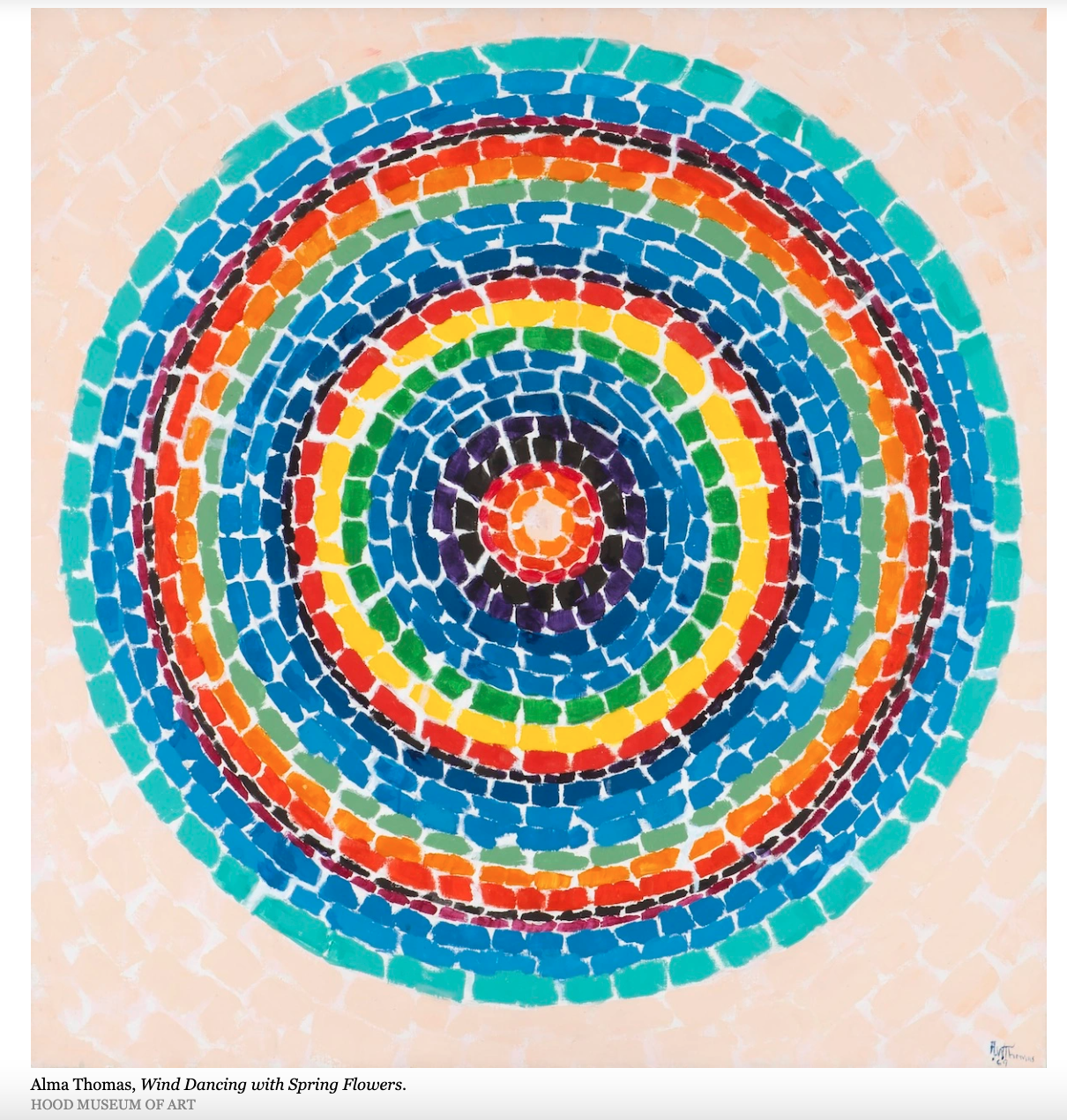 Wind Dancing with Spring Flowers
[Speaker Notes: Teacher notes: 
Read the description of the female artist. 
Ask students what they think about the art on the slide. 
SOURCE: linked here]
Alma Thomas
Thomas became an important role model for women, African Americans, and older artists. 
She was the first African American woman to have a solo exhibition at New York’s Whitney Museum of American Art, and she exhibited her paintings at the White House three times.”
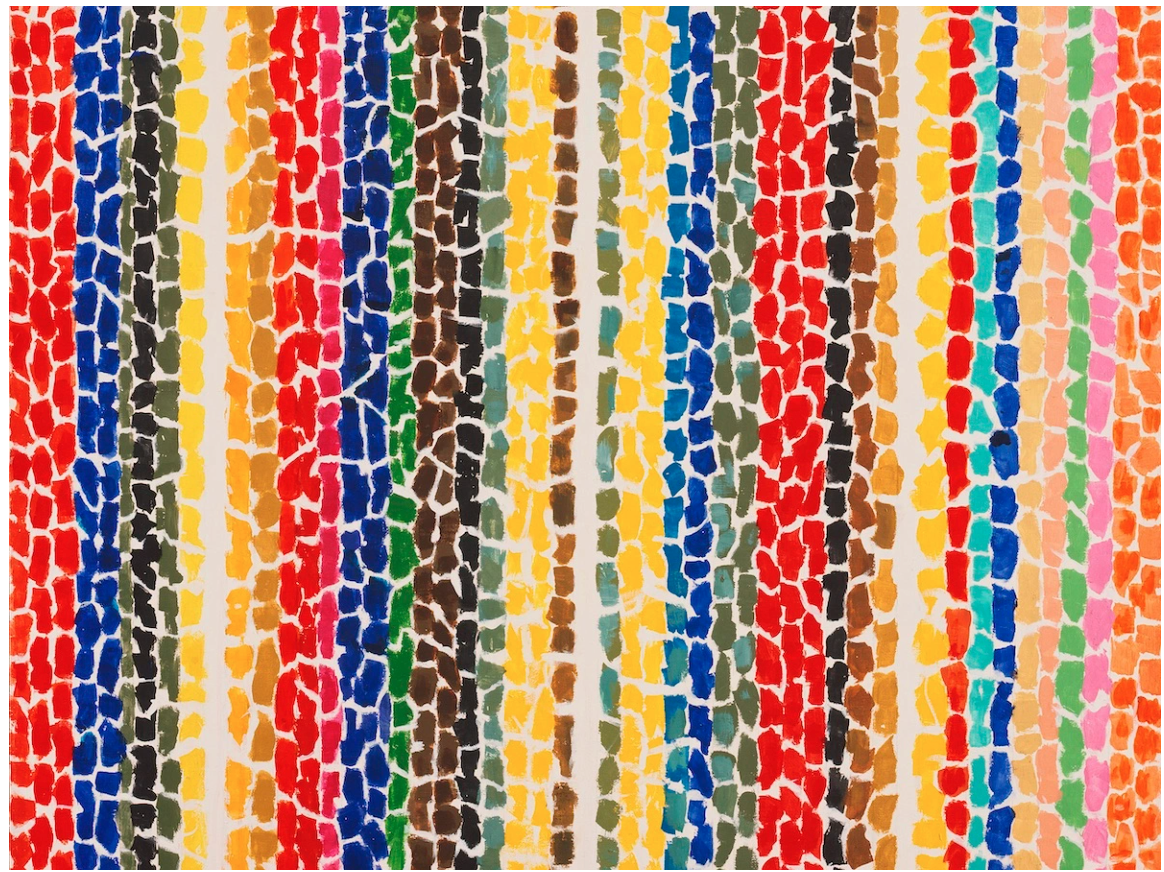 Breeze Rustling Through Fall Flowers, 1968
[Speaker Notes: Teacher notes: 
Read the description of the female artist. 
Ask students what they think about the art on the slide. 
SOURCE: linked here]
ACTIVITY
[Speaker Notes: Teacher notes: 
Give students an overview of the activity.
Show this video to students if they need direction with how to use the style of Alma Thomas: https://youtu.be/7MUWLKUS4lc]
Don’t forget to complete your daily learning log!!
EXIT TICKET
Question
[Speaker Notes: Teacher notes: 
Discuss as a class and/or have students keep a learning journal throughout this initiative 
Remind students to complete Daily Learning Log.]
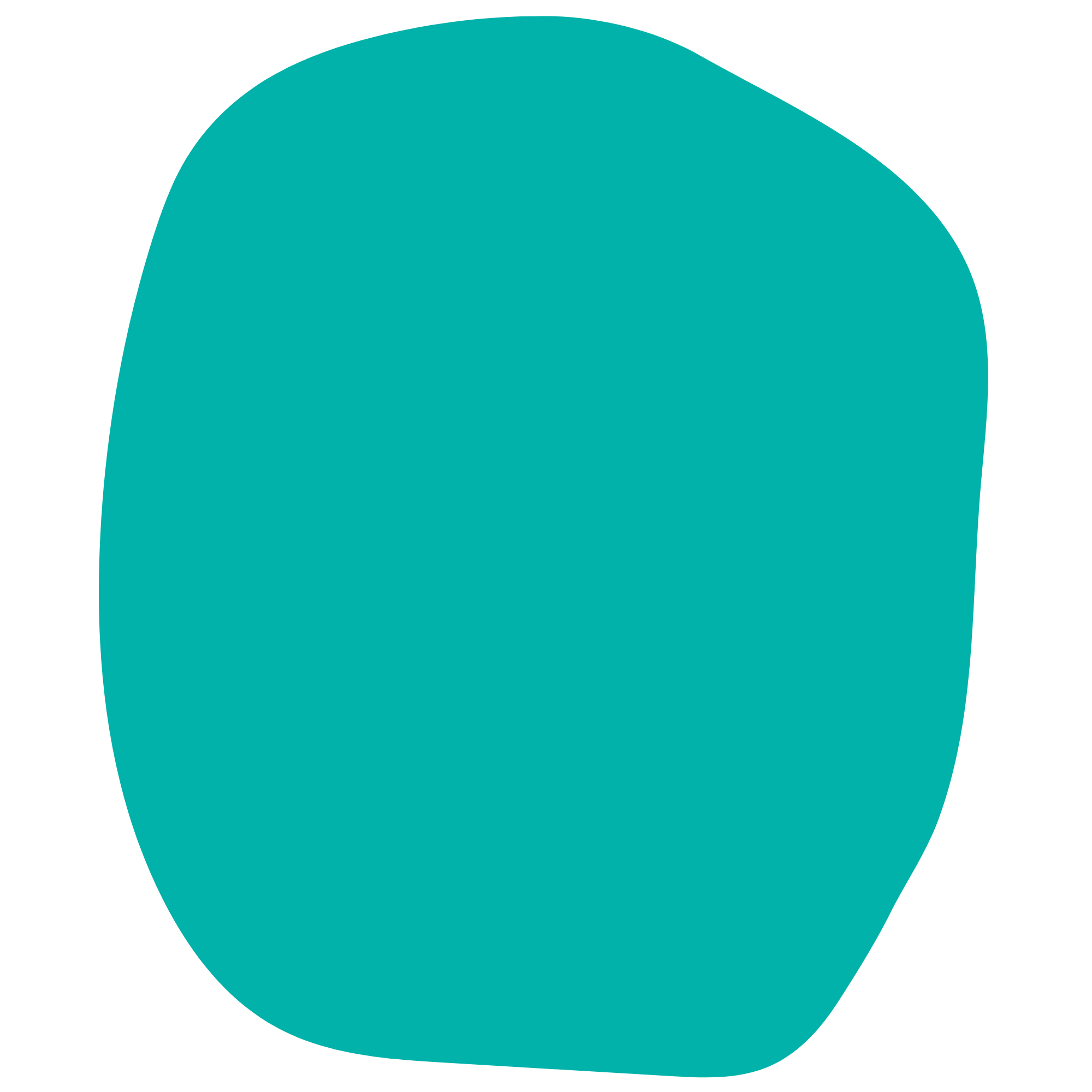 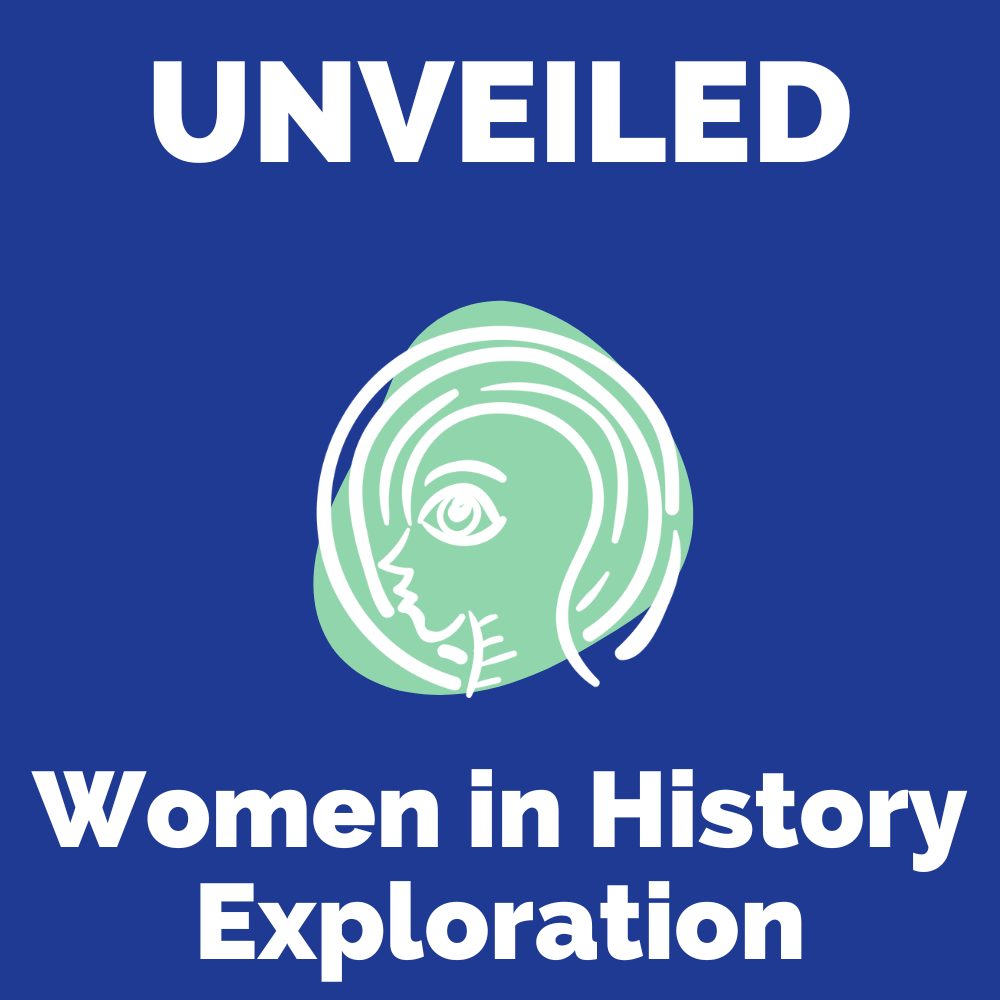 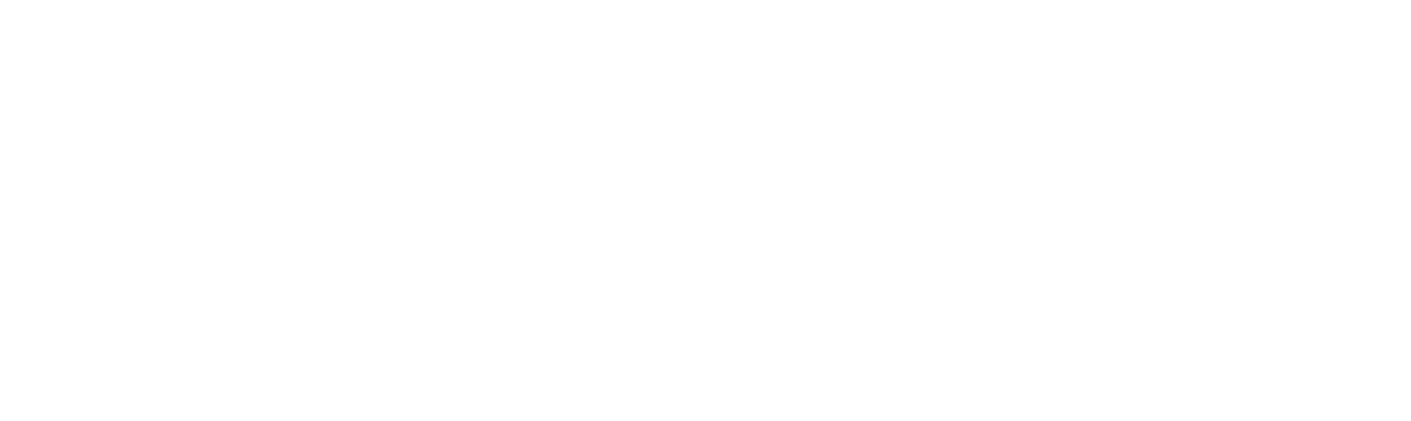 Day 5
Women in Sports
DO NOW
Question
[Speaker Notes: Teacher notes: 
discuss as a class and/or have students keep a learning journal throughout this initiative]
OBJECTIVE
Students will 
Understand the role of Women in Sports
Learn about important female sports figures 
Create your own sport
[Speaker Notes: Teacher notes:
Review the objectives for the day, so students know what is expected of their learning]
AGENDA
Do Now
Mini Lesson: Women in Sports
Activity: Create a New Sport 
Exit Ticket
[Speaker Notes: Teacher notes: 
Review the agenda for the day]
LESSON - Dream Crazy
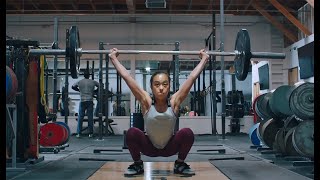 [Speaker Notes: Teacher notes: 
Show the video to students and lead a discussion about Women in Sports.
Video: https://www.youtube.com/watch?v=zWfX5jeF6k4]
Althea Gibson
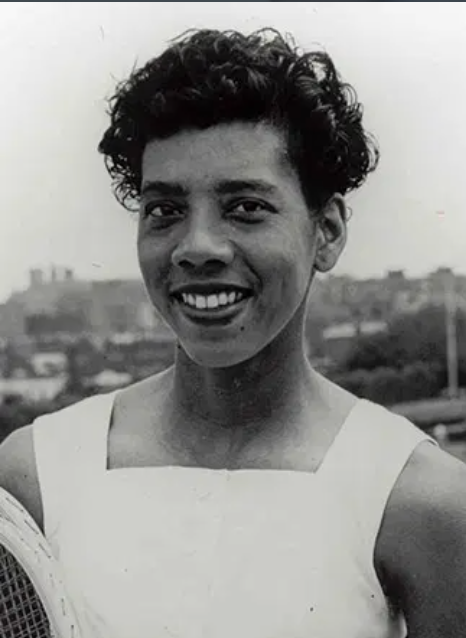 Born in Silver, South Carolina but grew up in Harlem, New York. She was a professional tennis player and golfer. When she was 14 she was a ward of New York City’s Welfare Department. In Late 1958 after winning 56 national and international singles and doubles she retired. First African American tennis player to compete at the U.S. National Championships in 1950 and then the first African American player to compete at Wimbledon in 1951.
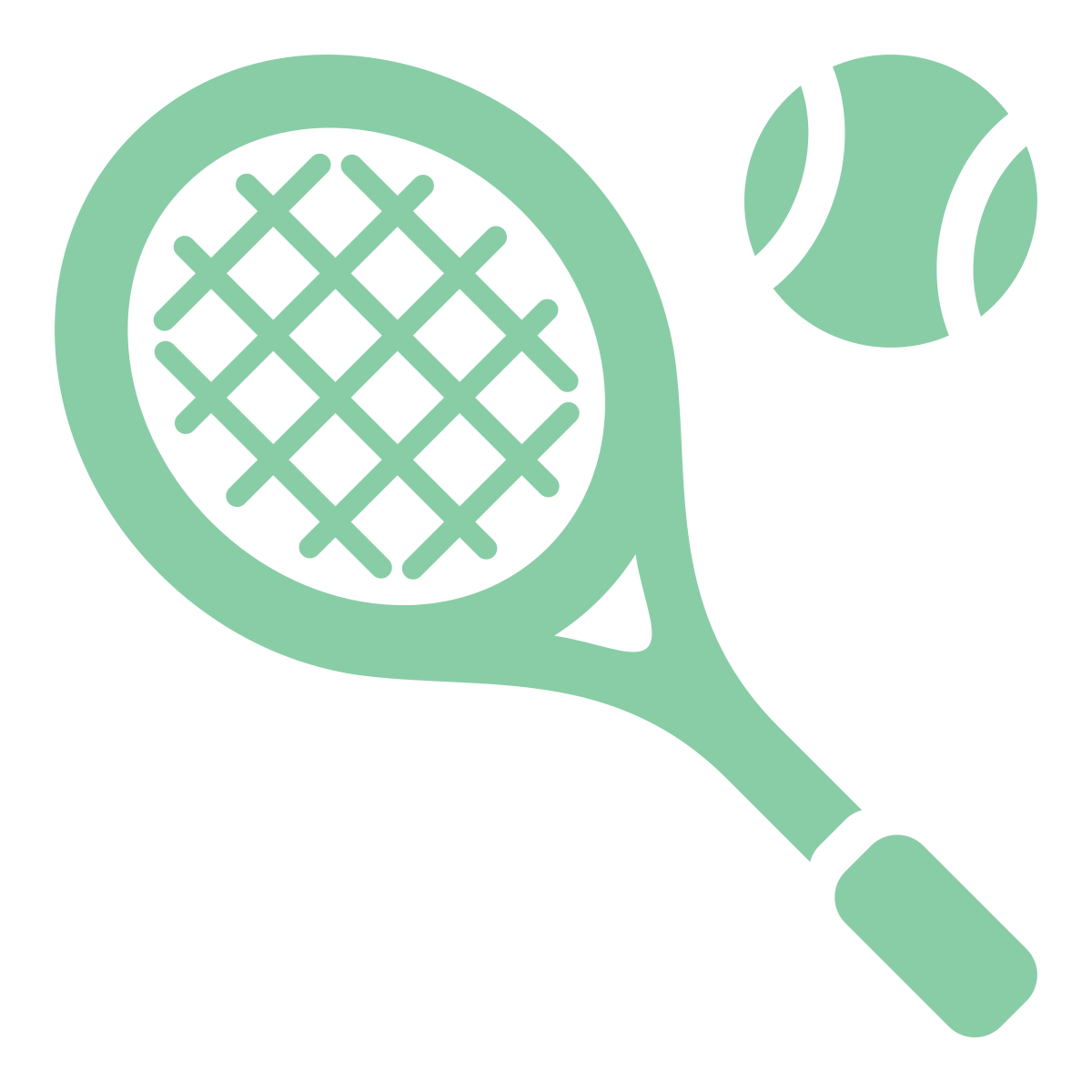 [Speaker Notes: Teacher notes: 
Read the description of the female athlete.
Discuss the sport and/or athlete. 
SOURCE: linked here]
Babe Didrikson Zaharias
The first woman to play in a PGA event, Zaharias competed in the 1938 Los Angeles Open. Only four other women have appeared in PGA events since. She was also accomplished in basketball, track, tennis, baseball, and swimming, and was selected the best female athlete of the first half of the 20th century by the AP. Asked if there was anything she didn't play, Babe responded: "Yeah, dolls."
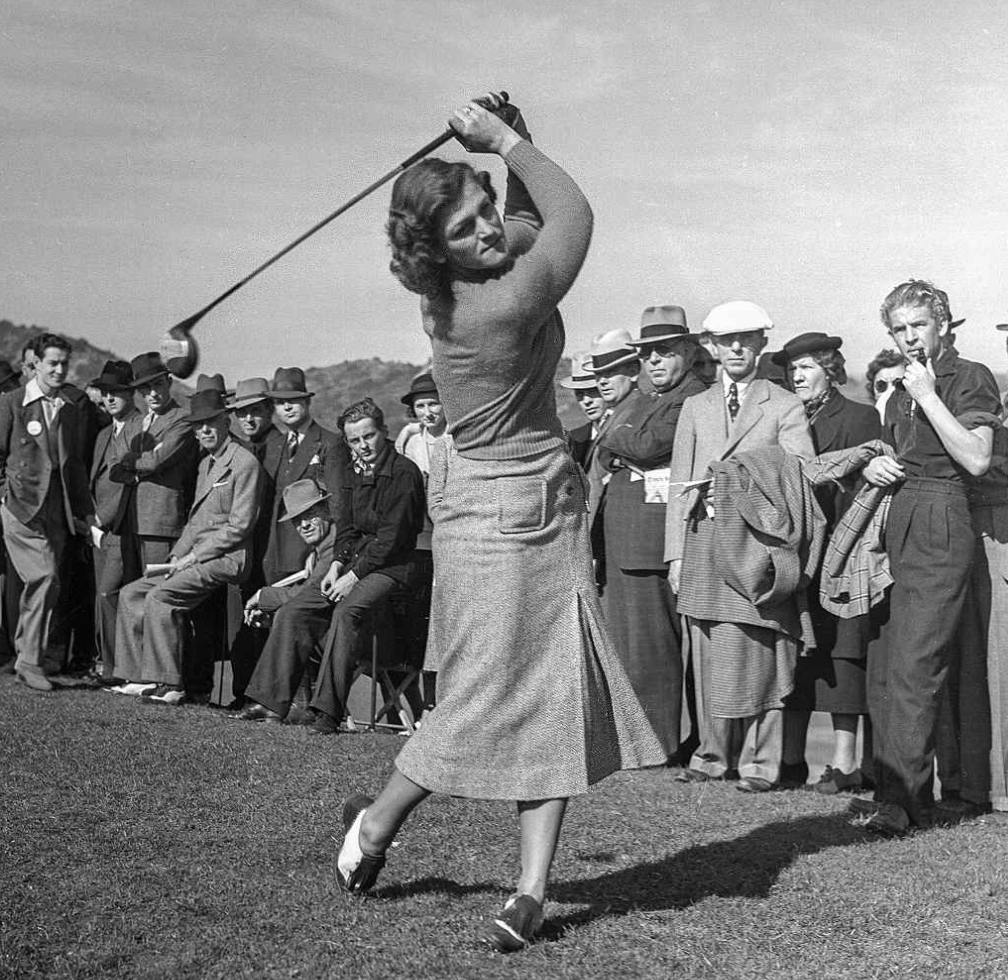 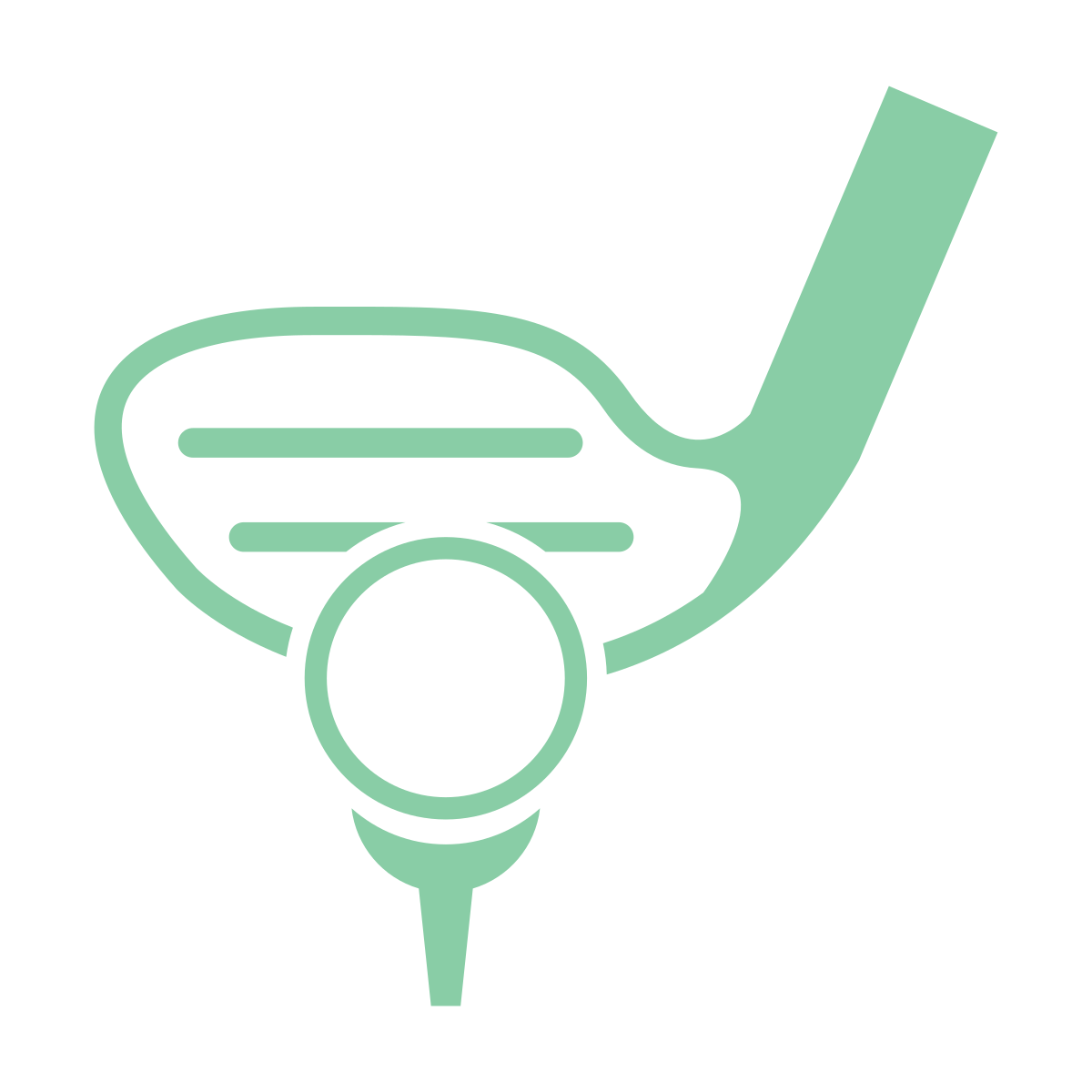 [Speaker Notes: Teacher notes: 
Read the description of the female athlete.
Discuss the sport and/or athlete. 
SOURCE: linked here]
Toni Stone
Stone is considered the "female Jackie Robinson," as she was the first woman to play big-league professional baseball. She was signed by the Indianapolis Clowns of the Negro American League in 1953 to play second base. Their previous second baseman? Future Hall of Famer Hank Aaron.
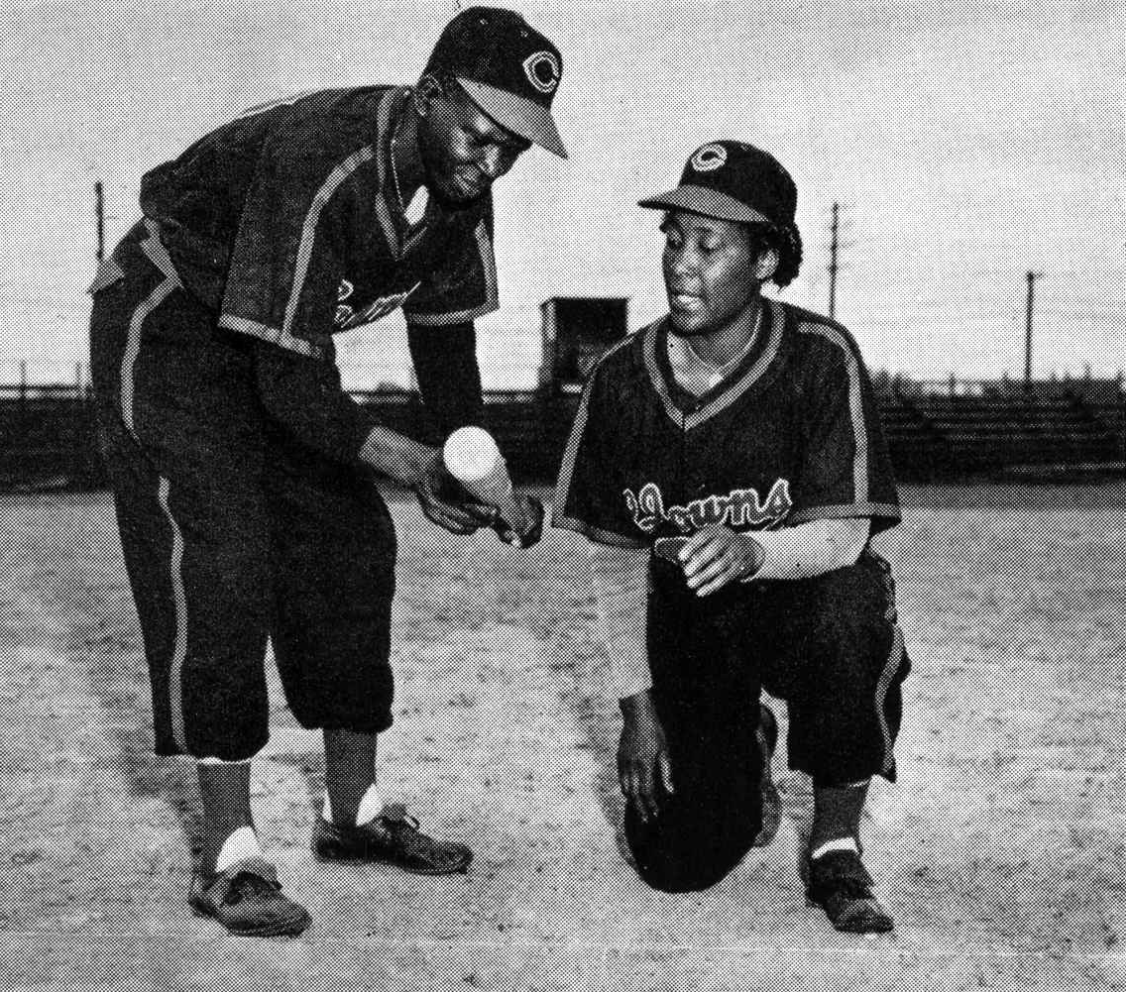 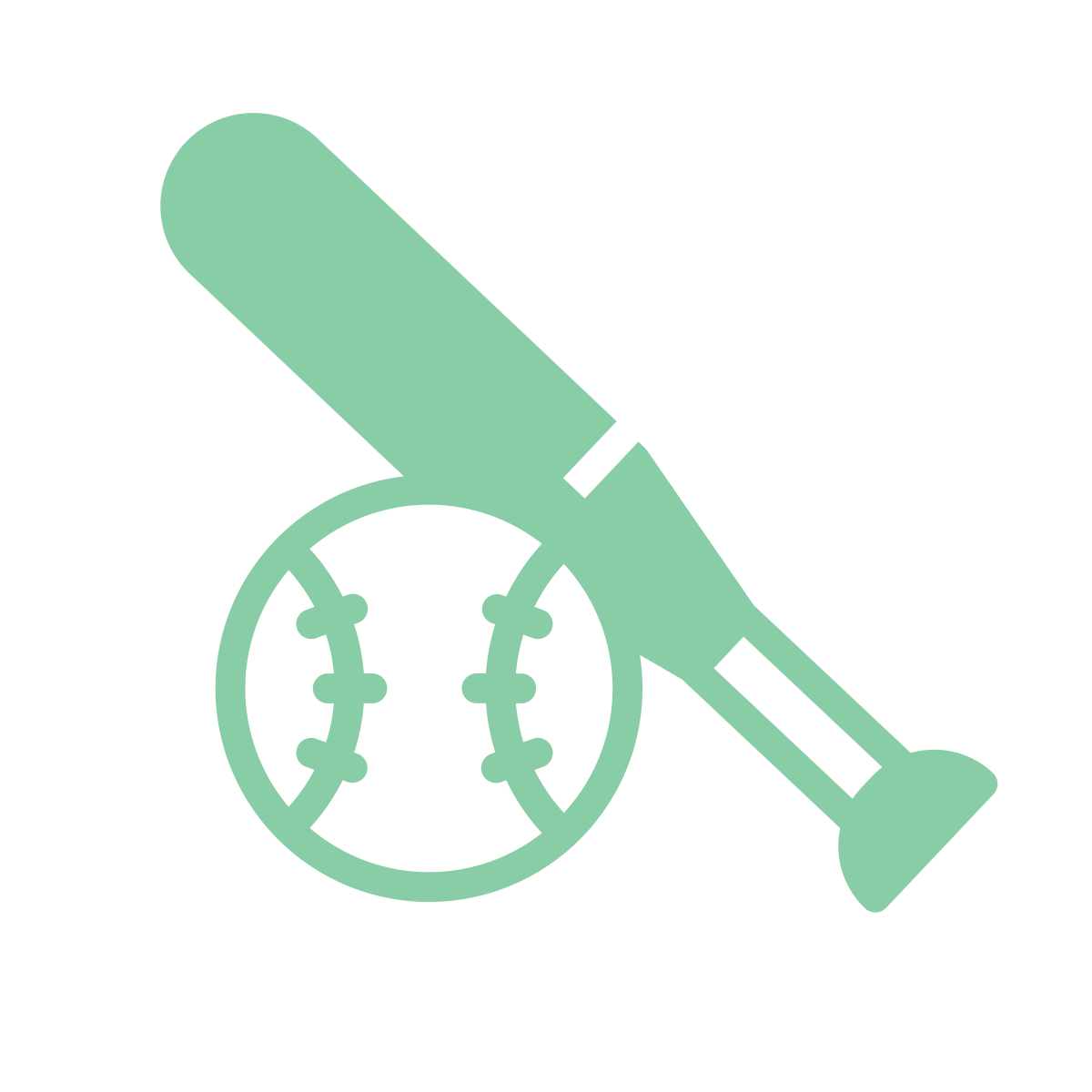 [Speaker Notes: Teacher notes: 
Read the description of the female athlete.
Discuss the sport and/or athlete. 
SOURCE: linked here]
Billie Jean King
King defeated Bobby Riggs on Mother's Day in the first of two 1973 matches dubbed Battle of the Sexes, landmark moments where a female athlete bested a male head-to-head on a nationwide broadcast. She had staying power too -- 10 years later at Wimbledon, she became the oldest Grand Slam semi finalist at 39 years, 7 months and 9 days old.
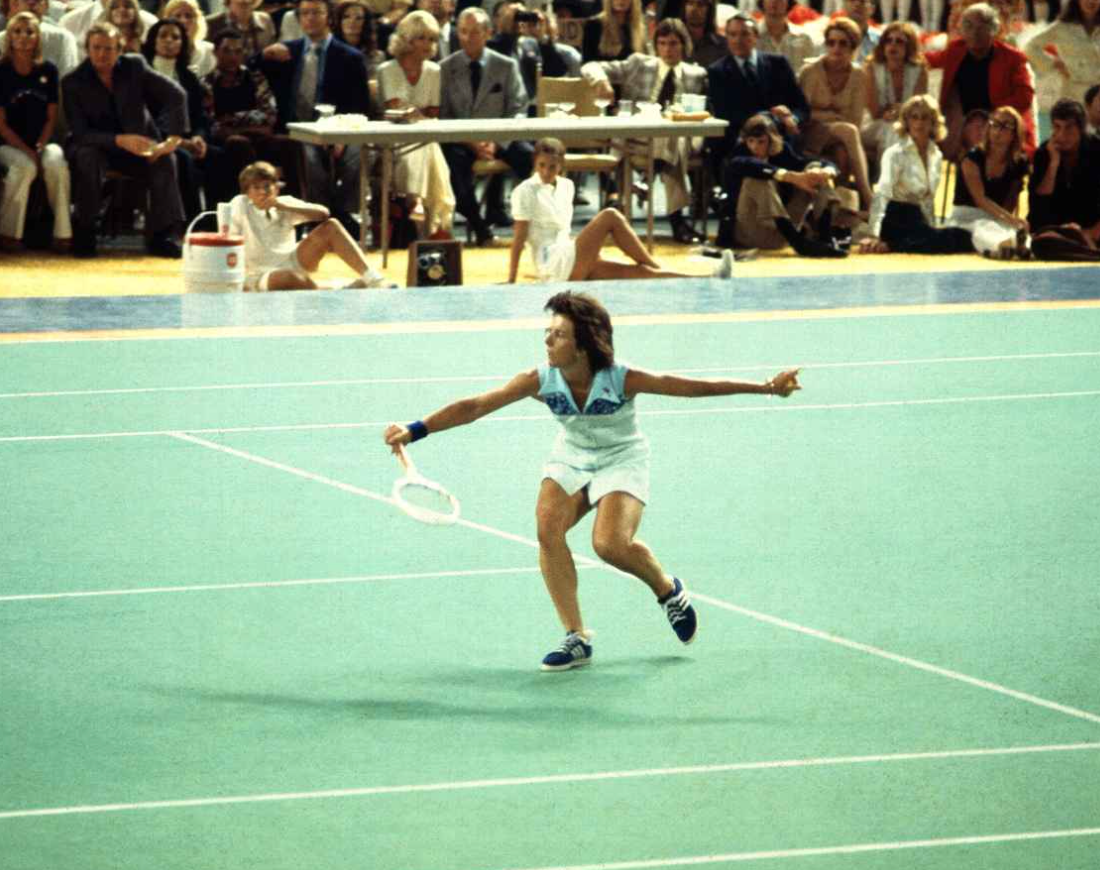 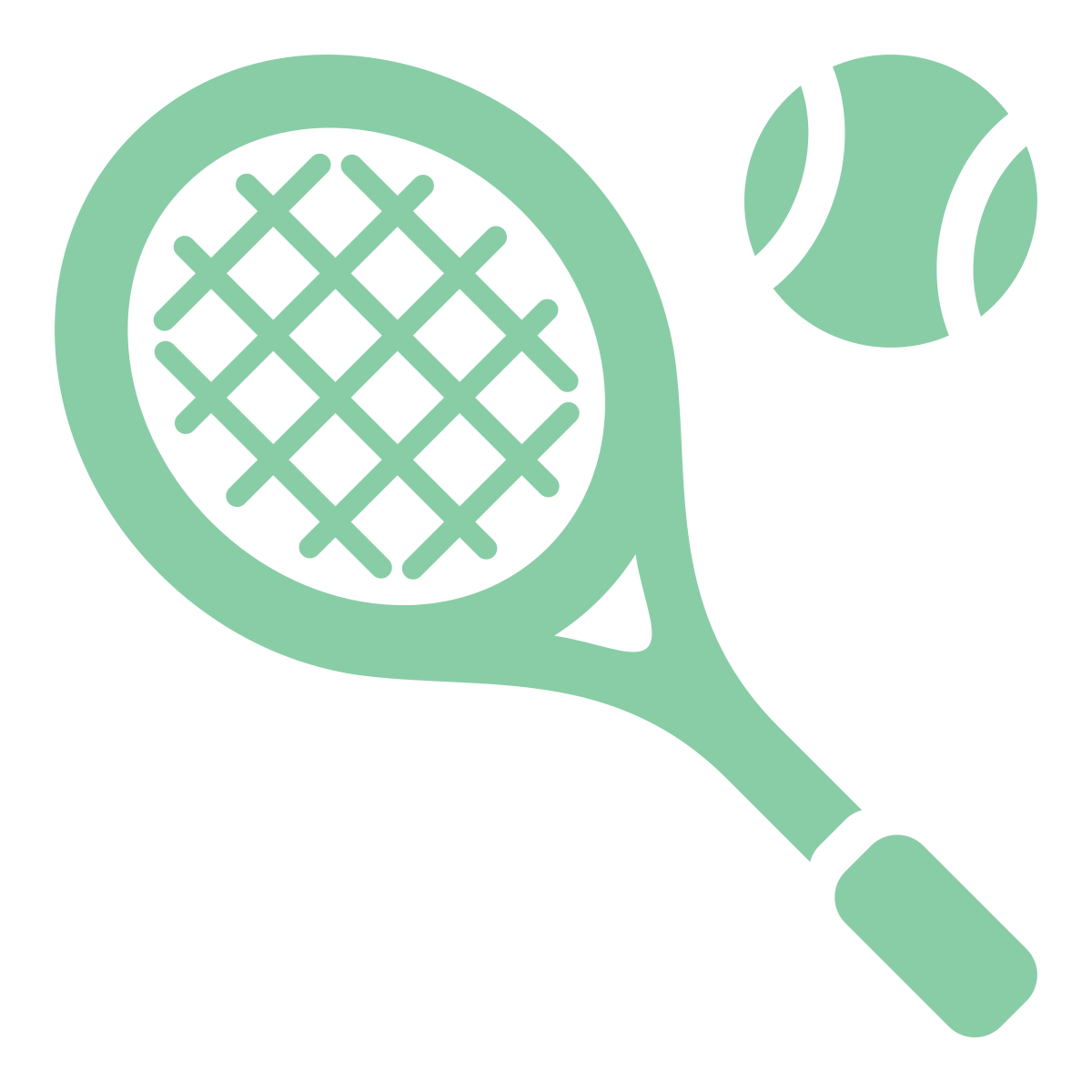 [Speaker Notes: Teacher notes: 
Read the description of the female athlete.
Discuss the sport and/or athlete. 
SOURCE: linked here]
Victoria Roche
Roche, originally from Korea and adopted by British parents living in Brussels, was the first girl to play in the Little League World Series in 1984. Little League began allowing girls to play in the late 1970s, and the first to reach the World Series was Roche. She was an outfielder on the Belgium squad, which also included her brother Jeremy. Other girls have followed in her footsteps.
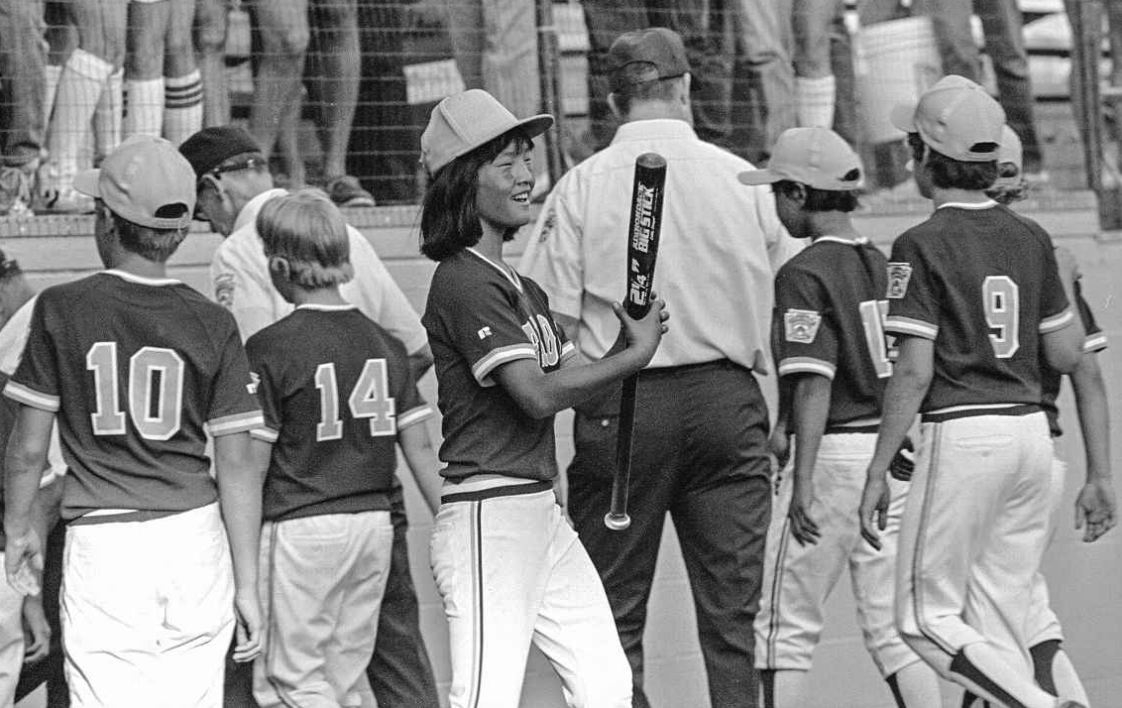 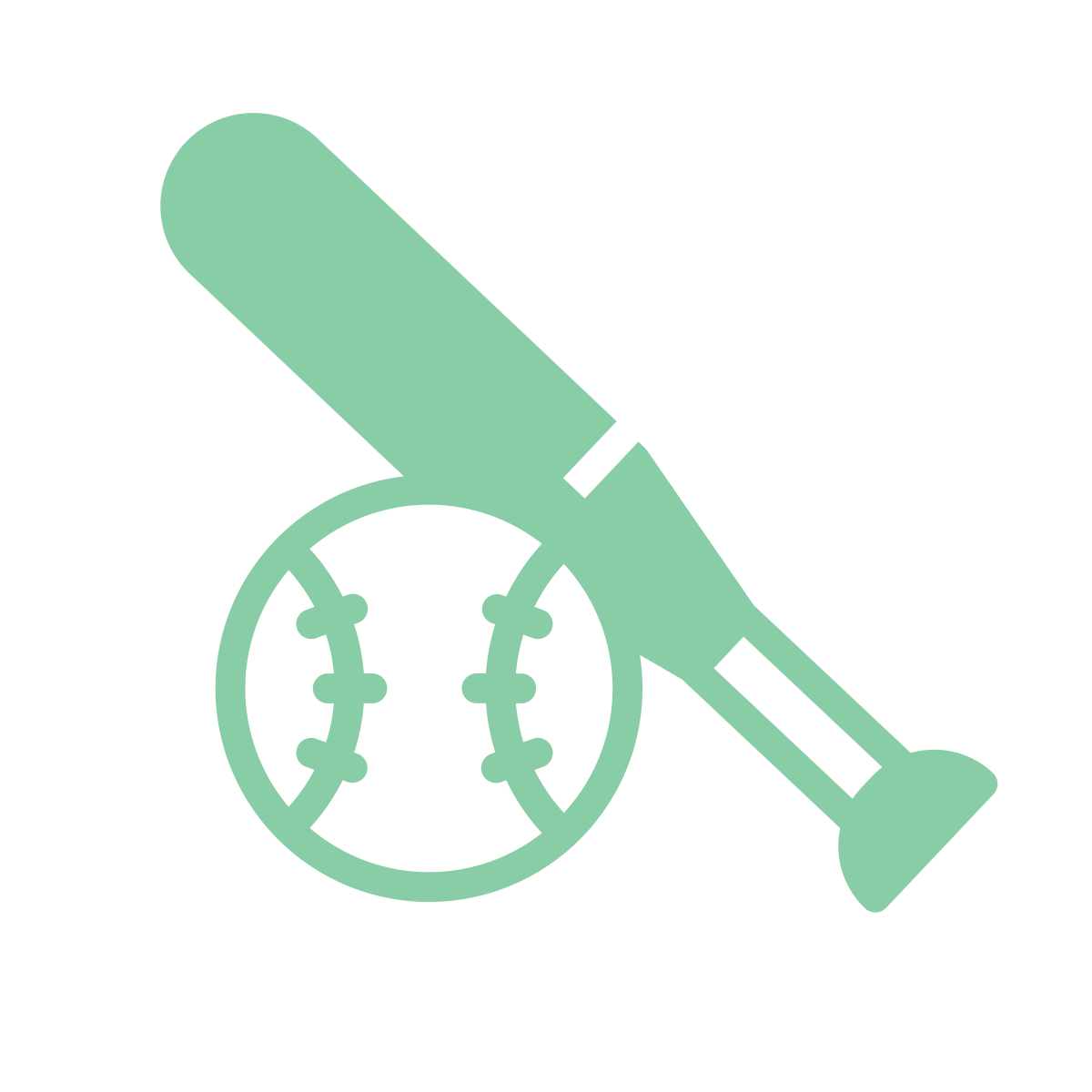 [Speaker Notes: Teacher notes: 
Read the description of the female athlete.
Discuss the sport and/or athlete. 
SOURCE: linked here]
Nancy Lieberman
Lieberman has been a pioneer since she was 17 and made the U.S. Olympic team for the 1976 Montreal Games. She became the first woman in a men's pro league in 1986 with the Springfield Fame of the United States Basketball League. When the WNBA started, she returned as a player, and played one last game in 2008, at age 50.
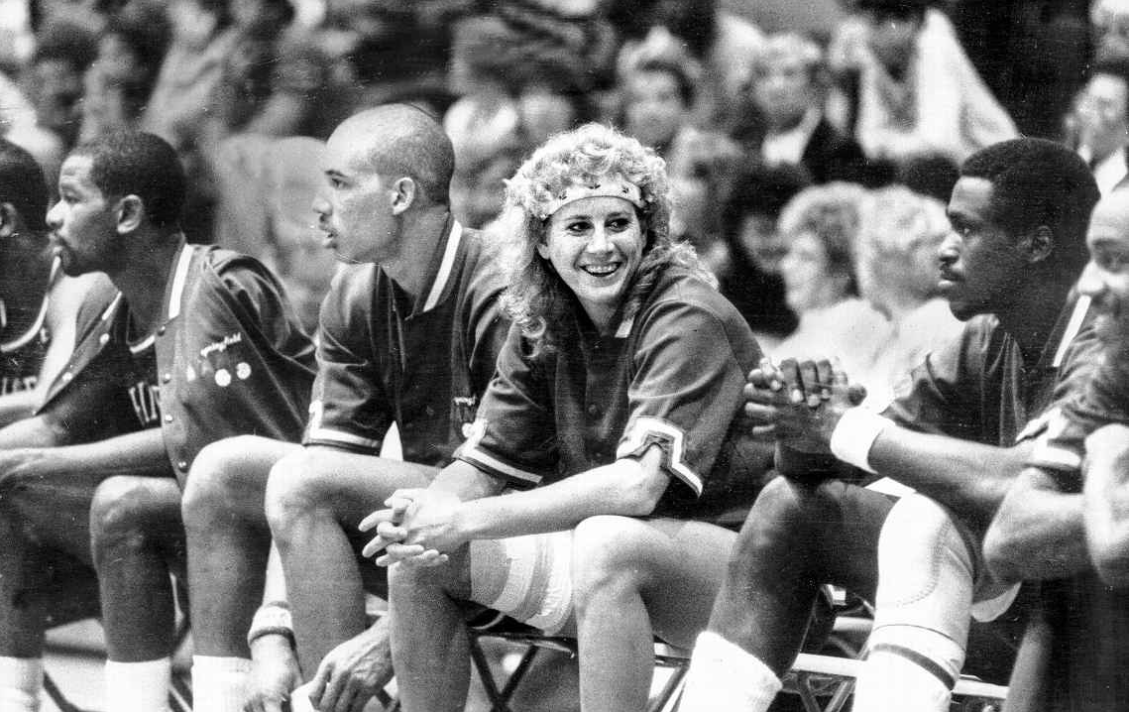 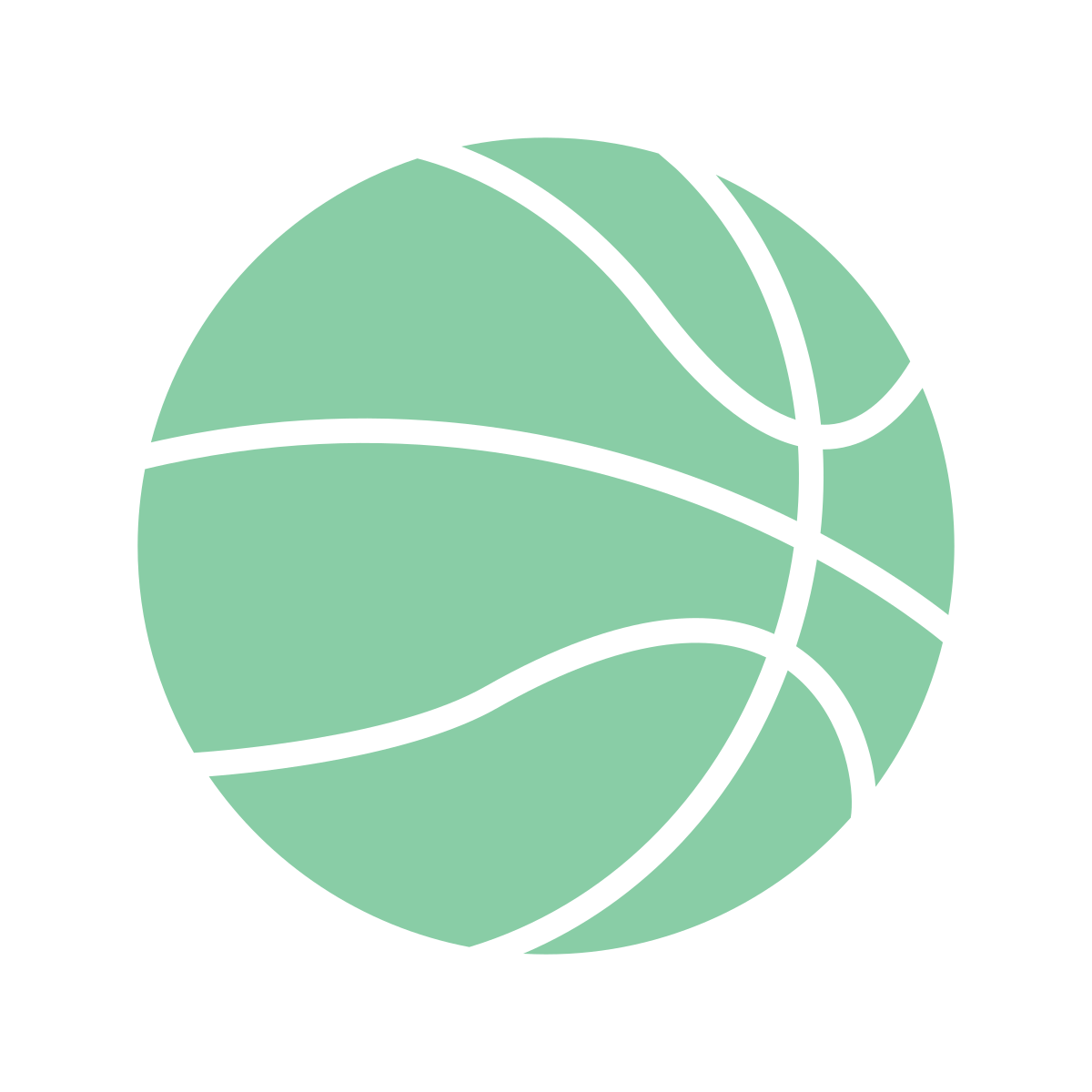 [Speaker Notes: Teacher notes: 
Read the description of the female athlete.
Discuss the sport and/or athlete. 
SOURCE: linked here]
Manon Rheaume
A scout sent videotape of Rheaume to the Tampa Bay Lightning, she was invited to camp, and made her debut against the Blues in 1992. It was the first appearance by a woman in an NHL preseason game. "This changed my life basically and took my life in a different direction than I was planning to go," said Rheaume, who won silver for Canada in the 1998 Winter Olympics.
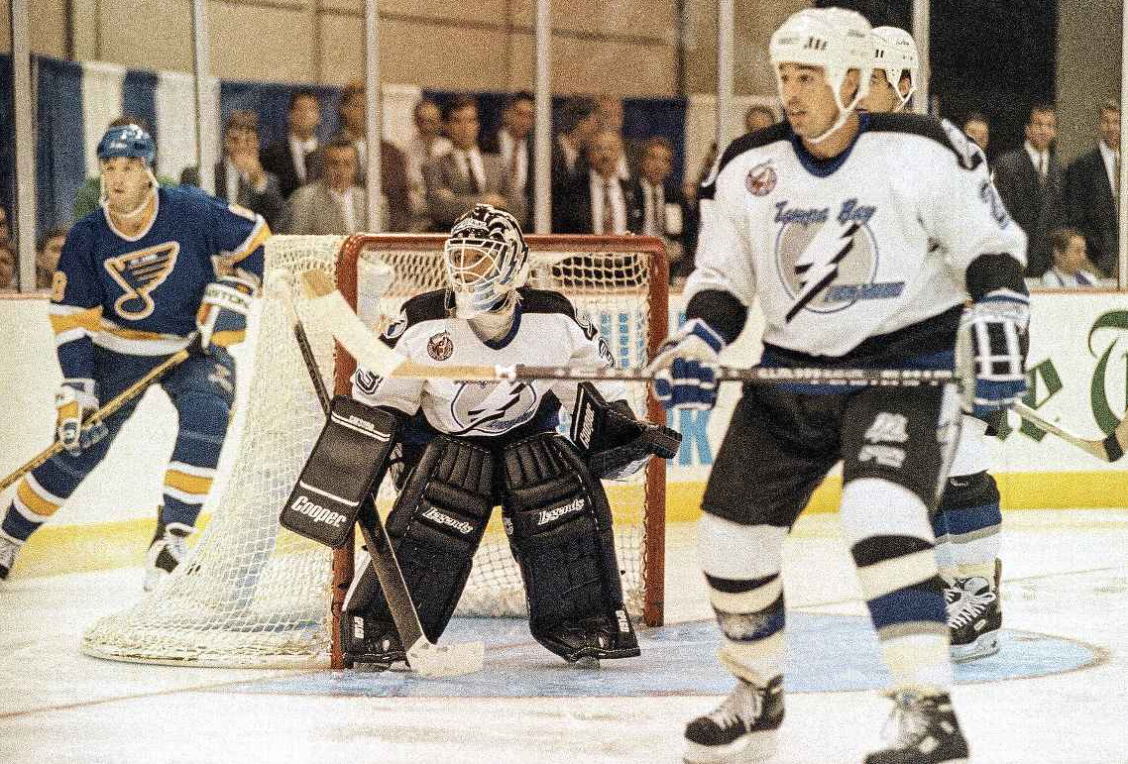 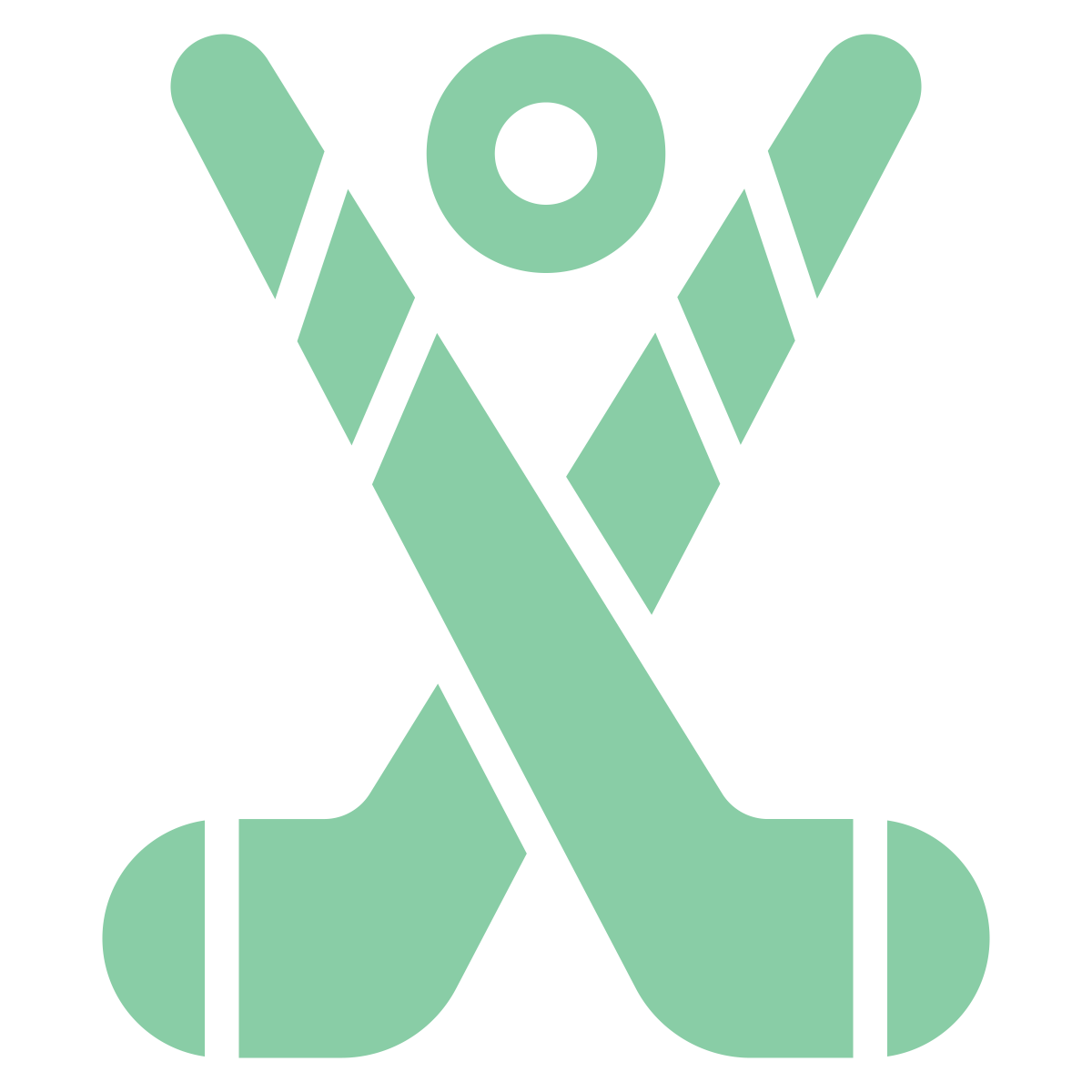 [Speaker Notes: Teacher notes: 
Read the description of the female athlete.
Discuss the sport and/or athlete. 
SOURCE: linked here]
Mia Hamm
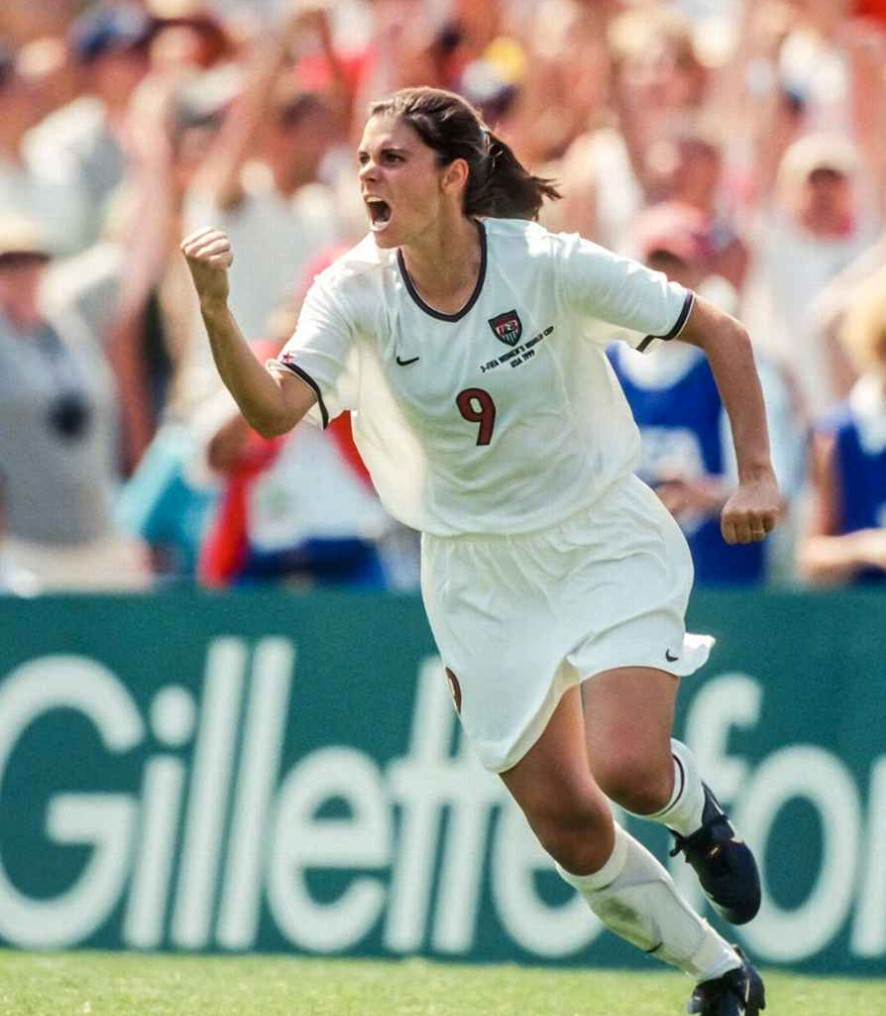 After suiting up for the US national team at age 15 and winning four NCAA titles at North Carolina, Hamm kept making history during her distinguished international career. She was part of the 1999 World Cup team, the first and only women's team to win it all on home soil, and in 2013 became the first woman inducted into the World Football Hall of Fame.
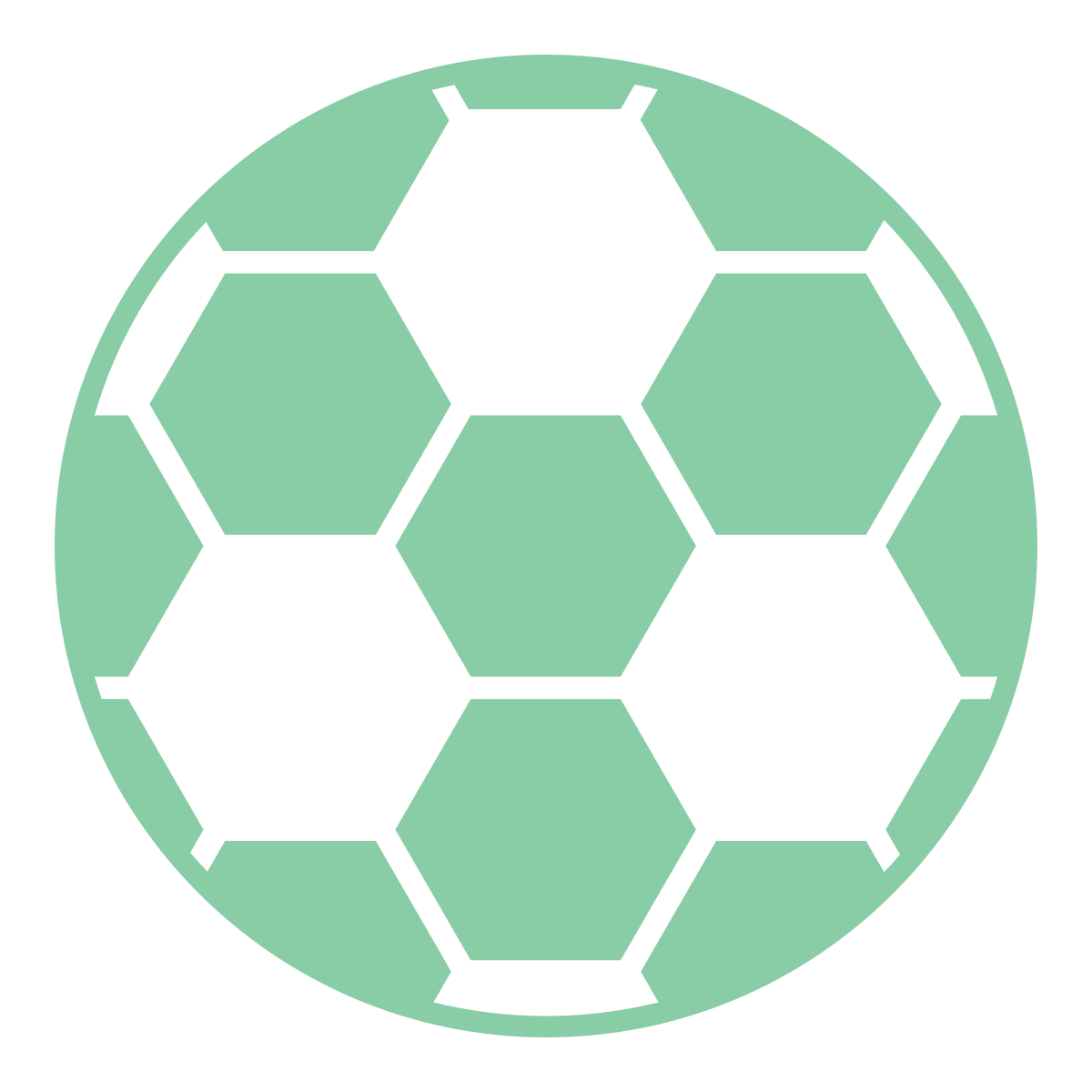 [Speaker Notes: Teacher notes: 
Read the description of the female athlete.
Discuss the sport and/or athlete. 
SOURCE: linked here]
Sarah Attar
Attar ran the 800 meters in 2 minutes, 44.95 seconds at the 2012 Summer Olympics in London, but the time didn't matter. It made her the first woman from Saudi Arabia to compete in track and field at the Olympics. "For women in Saudi Arabia, I think this can really spark something to get more involved in sports, to become more athletic," she said.
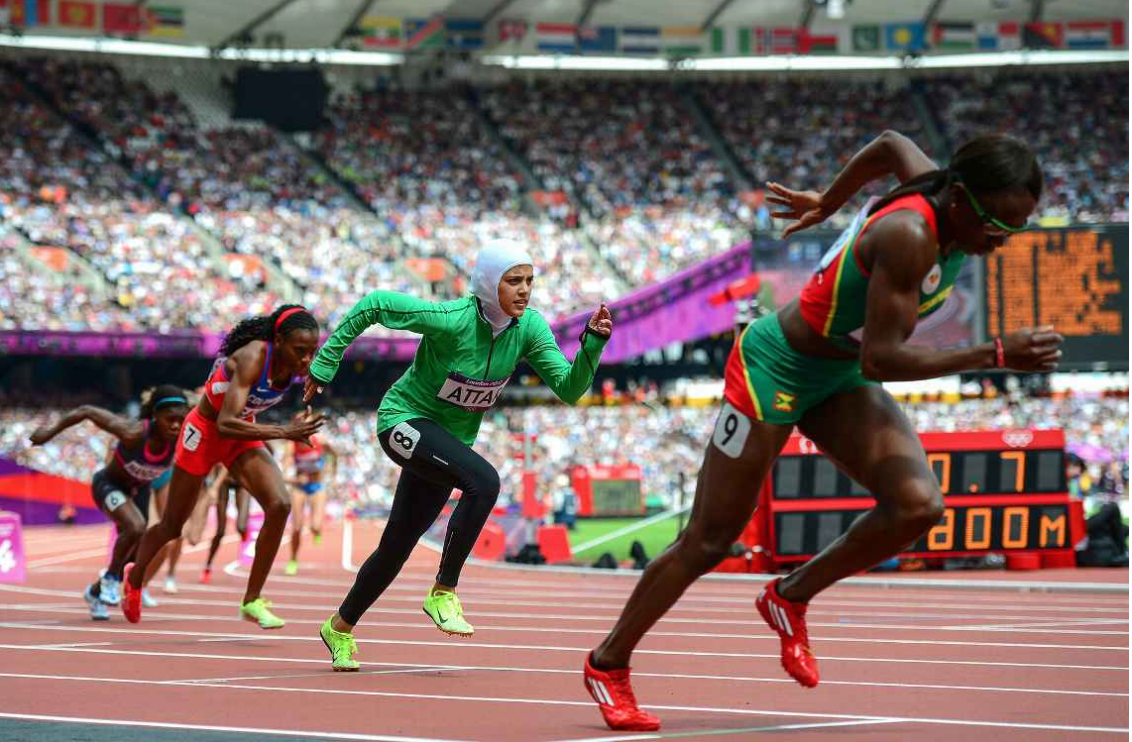 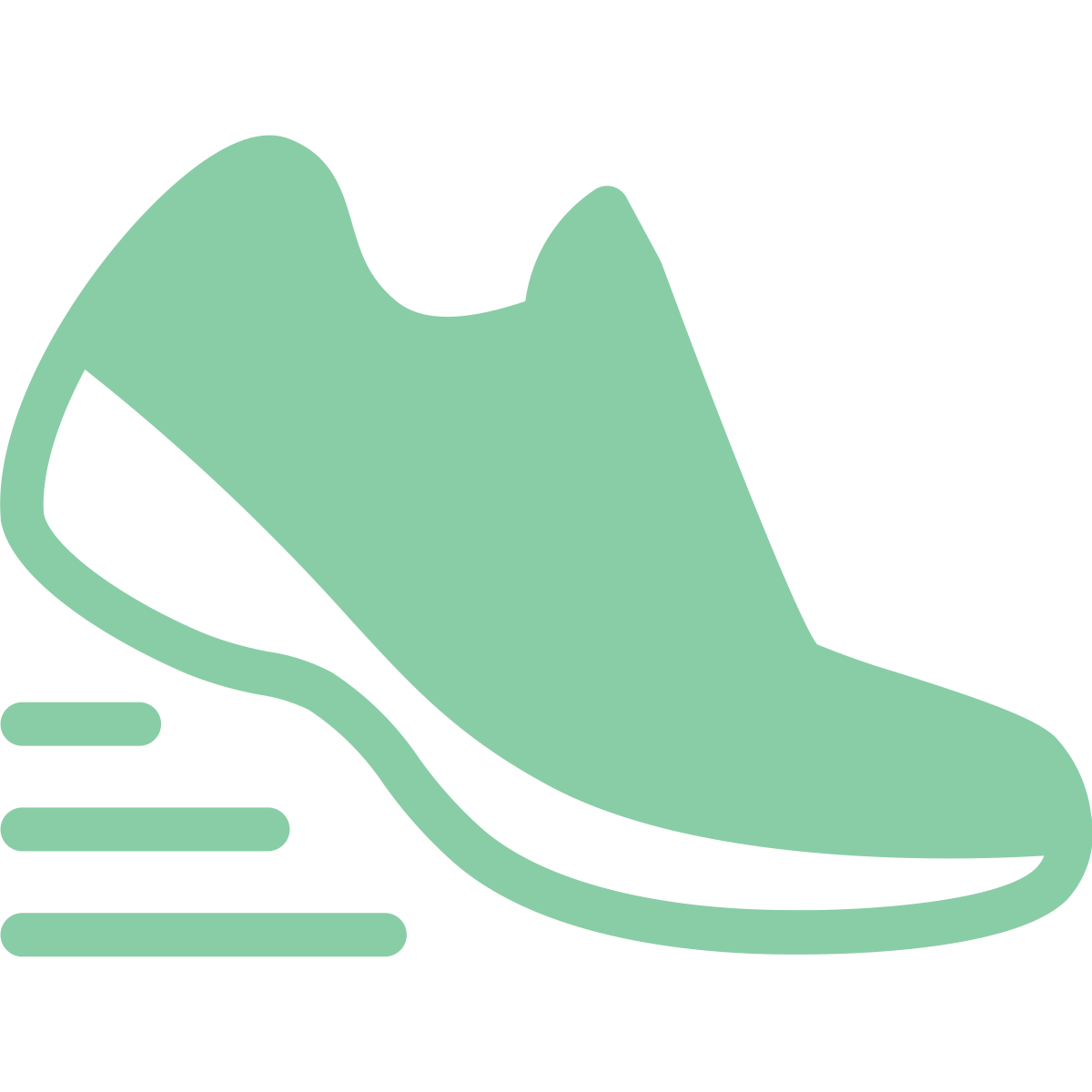 [Speaker Notes: Teacher notes: 
Read the description of the female athlete.
Discuss the sport and/or athlete. 
SOURCE: linked here]
Ronda Rousey
Rousey left an indelible mark on UFC, right from the start in 2013. She submitted Liz Carmouche in the first round via her signature armbar at UFC 157, in the first women's fight in UFC history. She would make six consecutive defenses of the women's bantamweight title, which remains the record for that division, and was the first woman inducted into the UFC Hall of Fame in 2018.
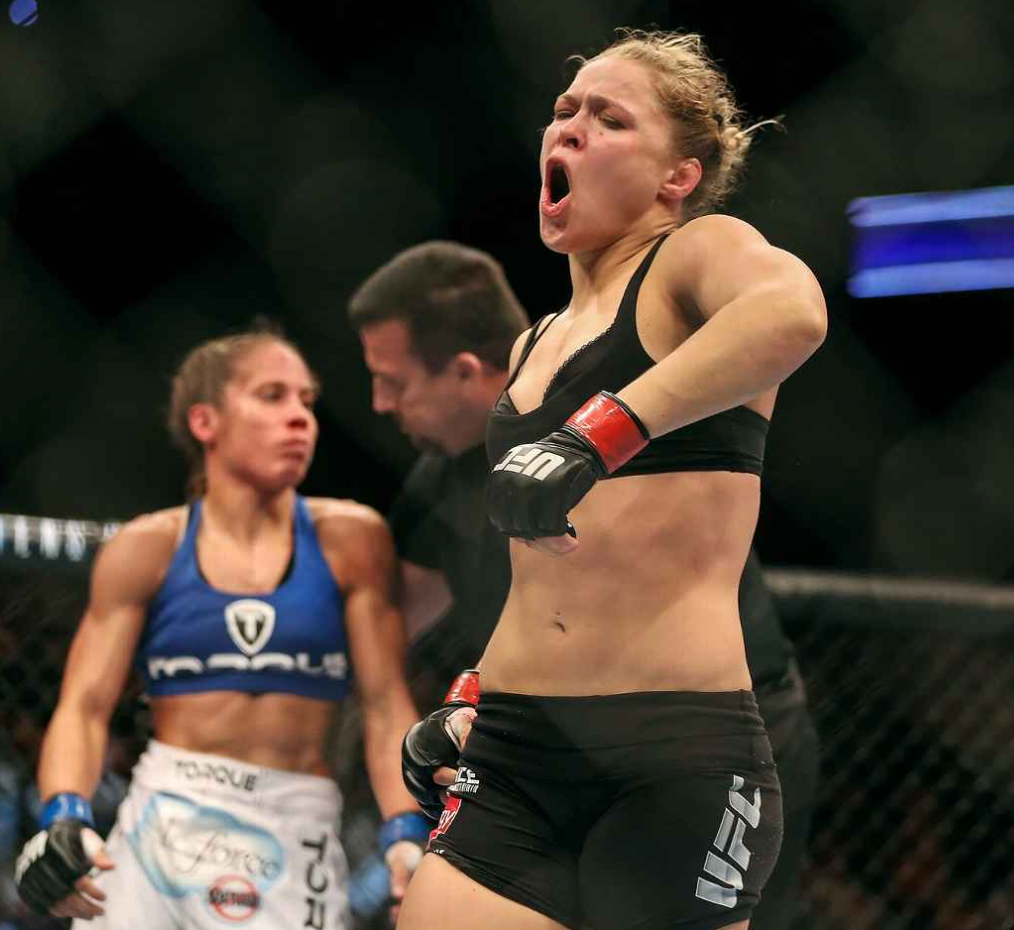 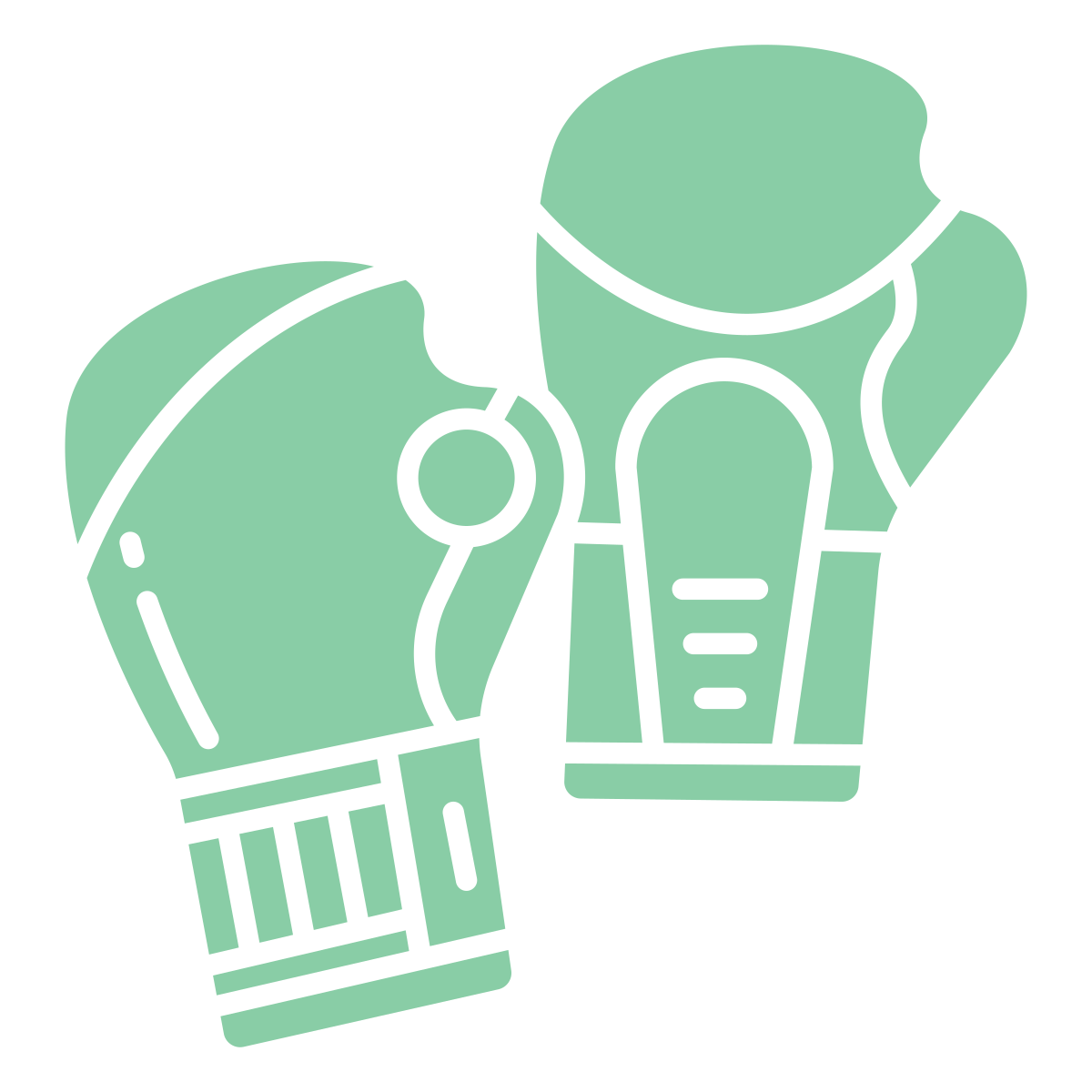 [Speaker Notes: Teacher notes: 
Read the description of the female athlete.
Discuss the sport and/or athlete. 
SOURCE: linked here]
Danica Patrick
With a lap at 196.434 mph, Patrick locked down the pole for the 2013 Daytona 500 and became the first female driver to do so. She would finish her career with seven top-10 Nascar finishes and a win on the IndyCar circuit. "I was brought up to be the fastest driver, not the fastest girl," Patrick said.
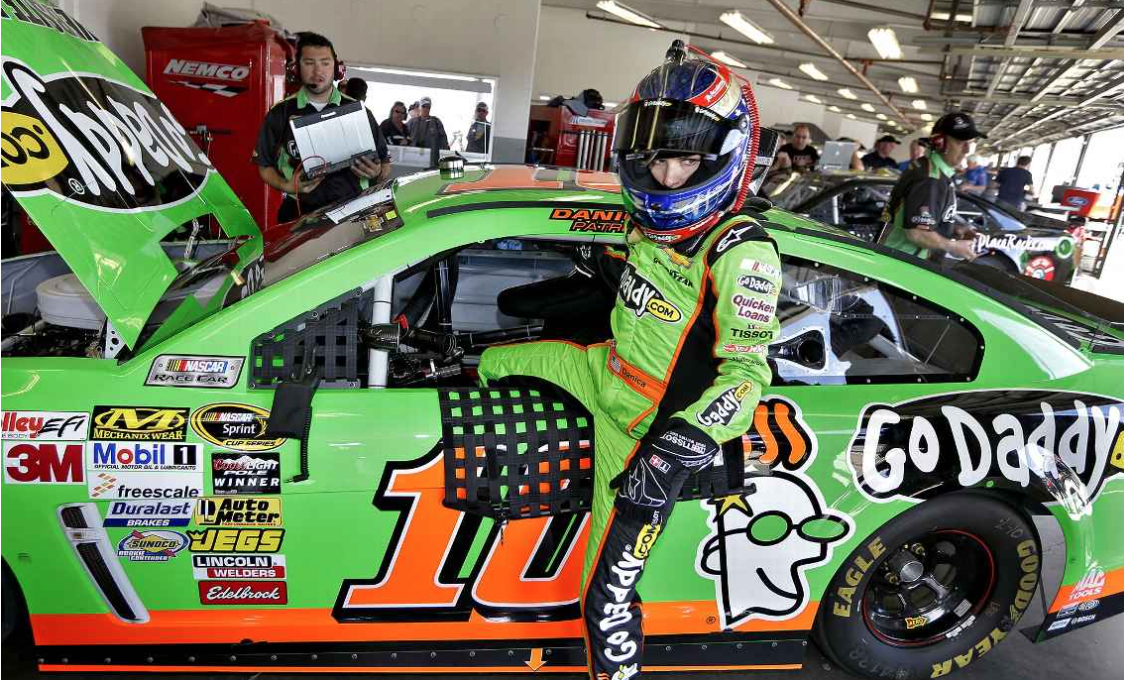 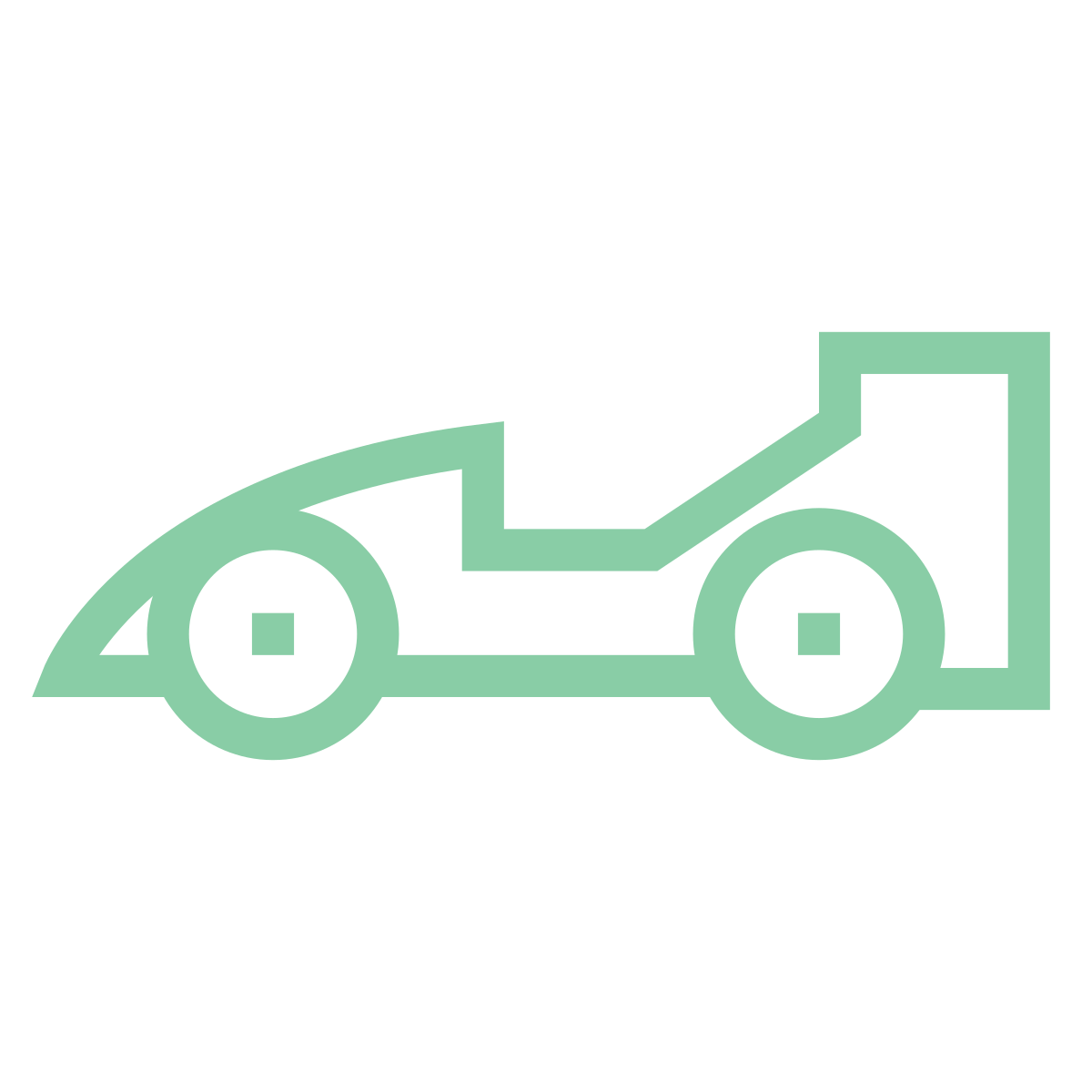 [Speaker Notes: Teacher notes: 
Read the description of the female athlete.
Discuss the sport and/or athlete. 
SOURCE: linked here]
Serena Williams
After besting her sister Venus at the 2017 Australian Open, Serena eclipsed Steffi Graf's Open era record with her 23rd career Grand Slam singles title. With her next major title, Serena will tie the all-time record held by Margaret Court. Also notable: she would become the fourth mother in the Open era to win a major, joining Court, Evonne Goolagong and Kim Clijsters.
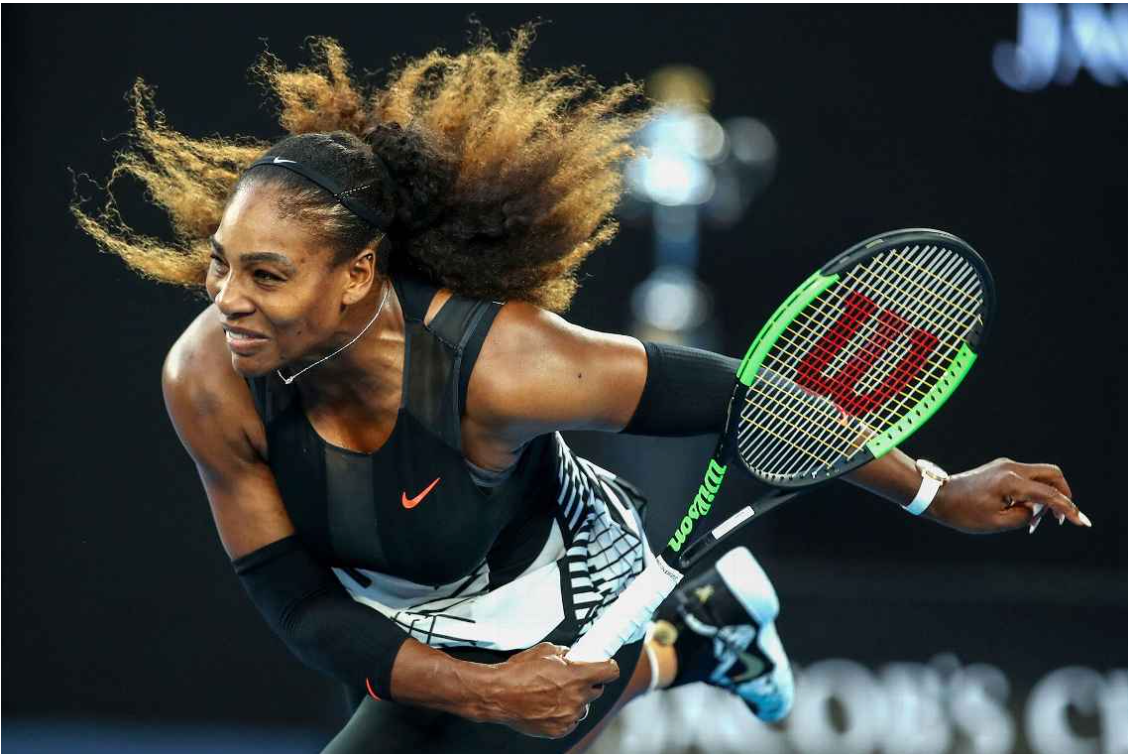 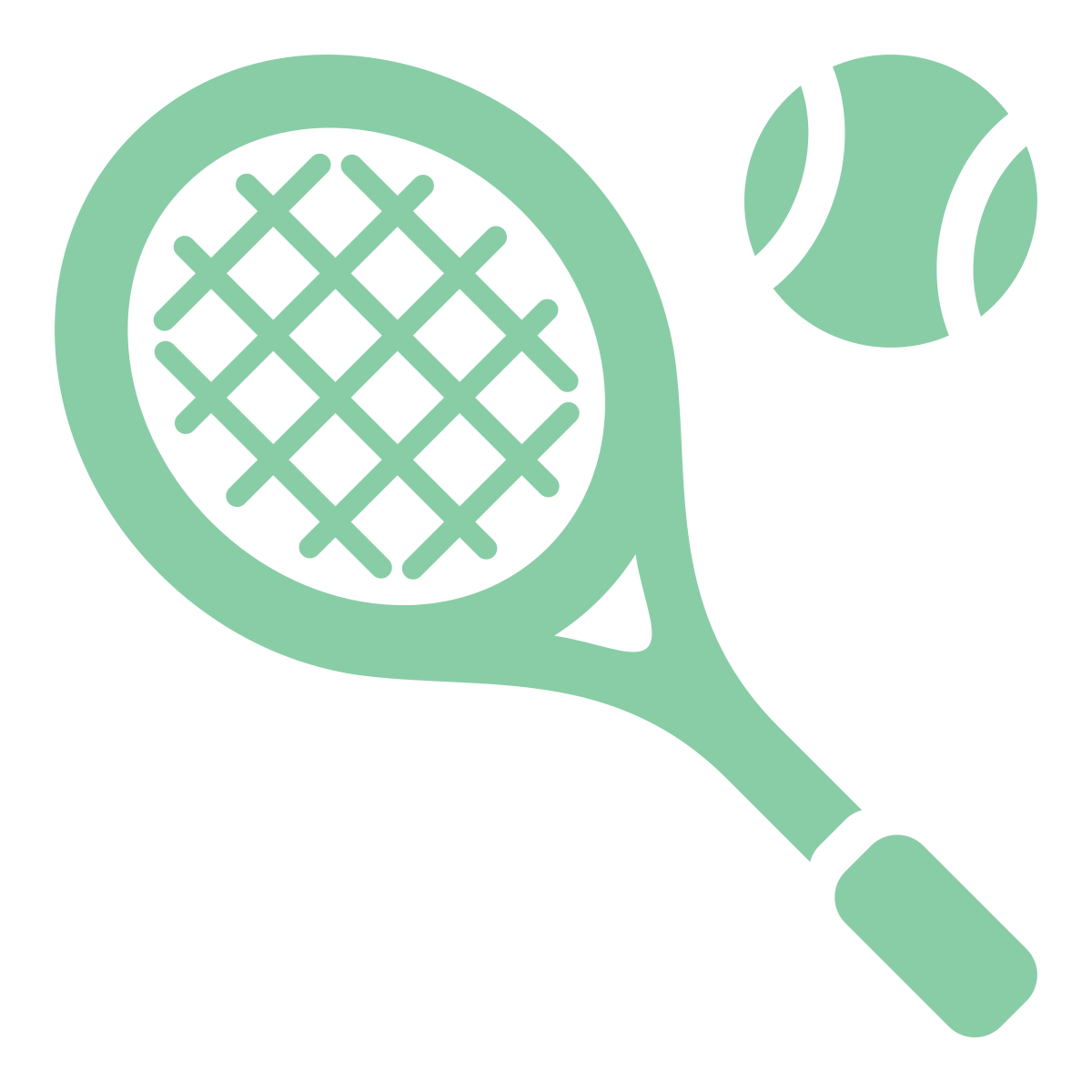 [Speaker Notes: Teacher notes: 
Read the description of the female athlete.
Discuss the sport and/or athlete. 
SOURCE: linked here]
ACTIVITY
[Speaker Notes: Teacher notes: 
Students will design their own sport! They need to (1) design something new, (2) create rules, (3) give it a name, (4) and present it to the class. 
If possible, choose one to play in class. 
A printable PDF is available here to direct student’s in this activity.]
Don’t forget to complete your daily learning log!!
EXIT TICKET
Question
[Speaker Notes: Teacher notes: 
discuss as a class and/or have students keep a learning journal throughout this initiative 
Remind students to complete Daily Learning Log.]
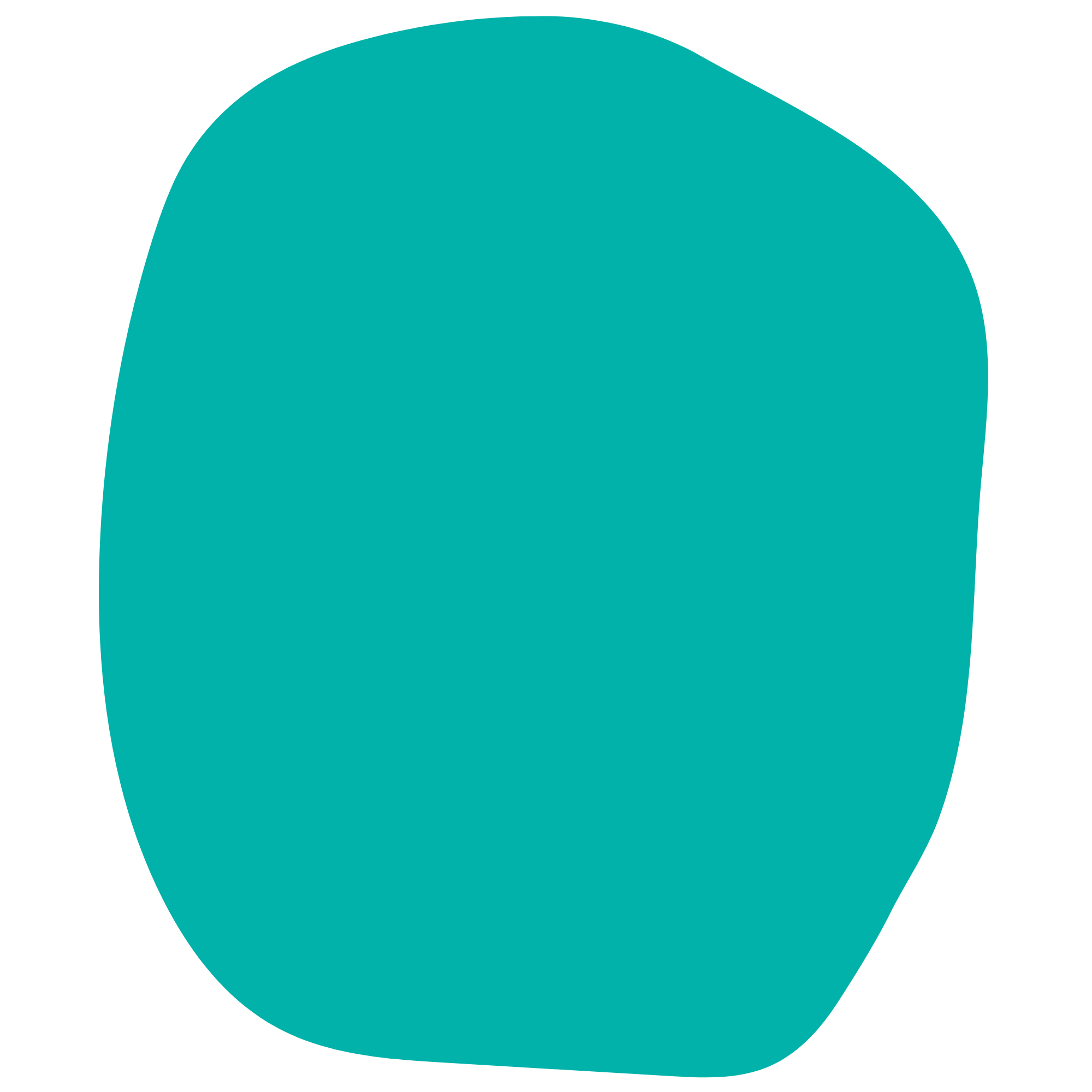 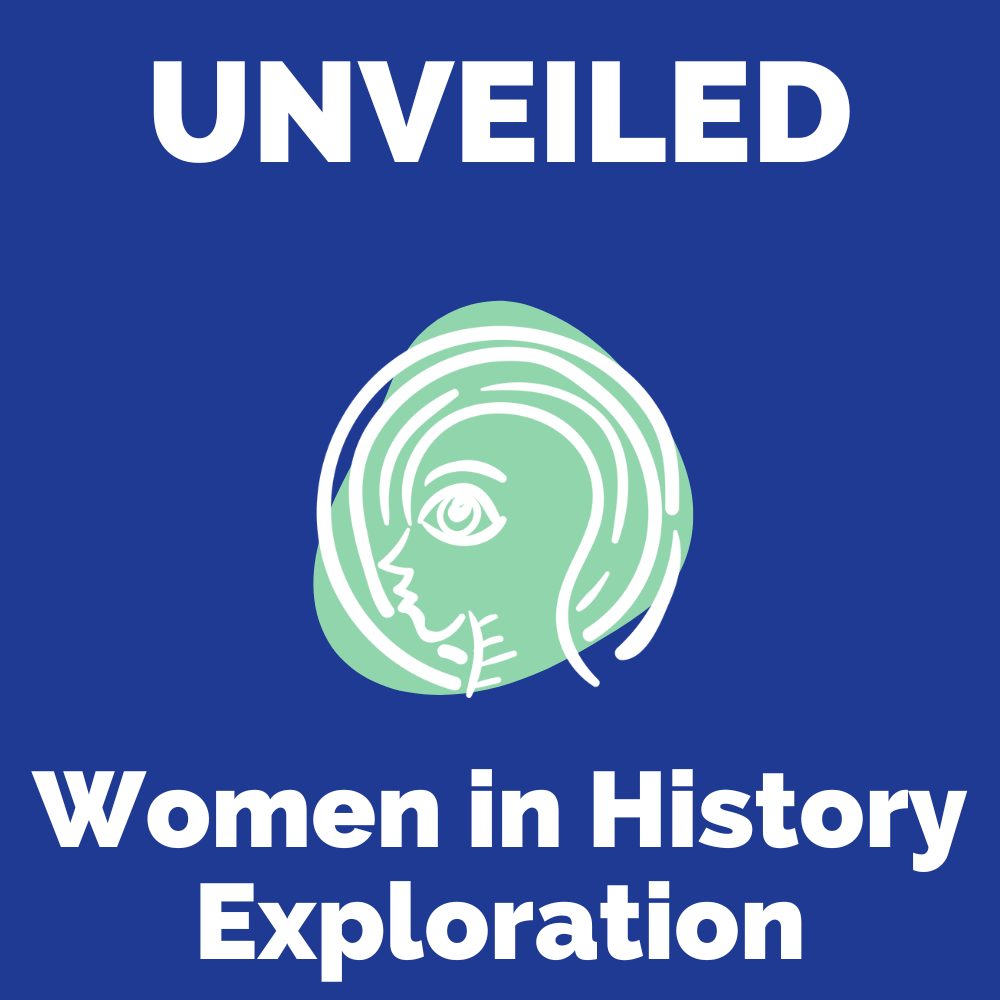 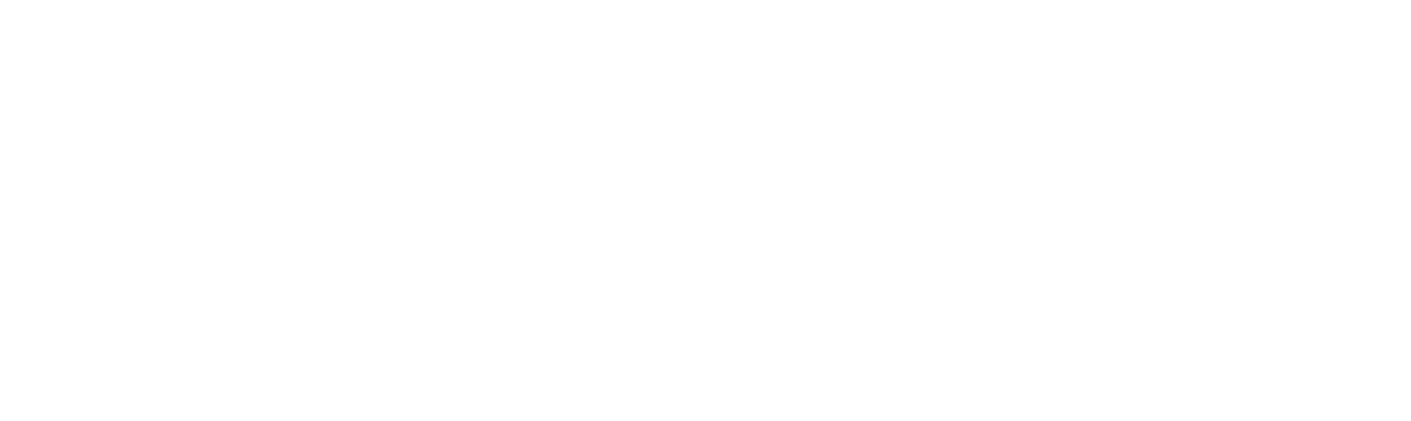 Day 6+
Living Museum
DO NOW
Question
[Speaker Notes: Teacher notes: 
discuss as a class and/or have students keep a learning journal throughout this initiative]
OBJECTIVE
Students will 
Review information learned about notable women in history 
Create an artifact for a living museum 
Participate in peer reviews
[Speaker Notes: Teacher notes:
Review the objectives for the day, so students know what is expected of their learning]
AGENDA
Do Now
Mini Lesson: Living Museum 
Activity: Create an artifact from cardboard 
Exit Ticket
[Speaker Notes: Teacher notes: 
Review the agenda for the day]
Review
So far, you have learned about...
Women’s Suffrage
Women in STEM
Women in the Arts
Women in Sports
[Speaker Notes: Teacher notes: 
Introduce the activity to students and show examples on the next few slides.]
ACTIVITY - Overview
A living museum is a way to represent specific cultures and time periods by focusing on artifacts of notable people throughout history. Complete the following steps to participate in the living museum contest.
[Speaker Notes: Teacher notes
Help students complete the steps on this slide. Example artifacts are on the next slide.]
ACTIVITY - Examples of Artifacts
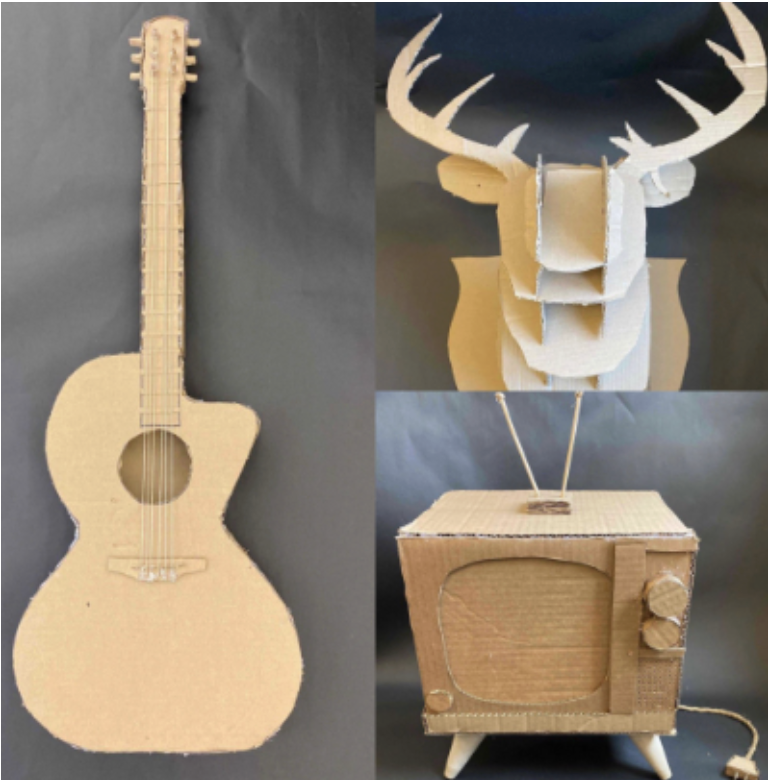 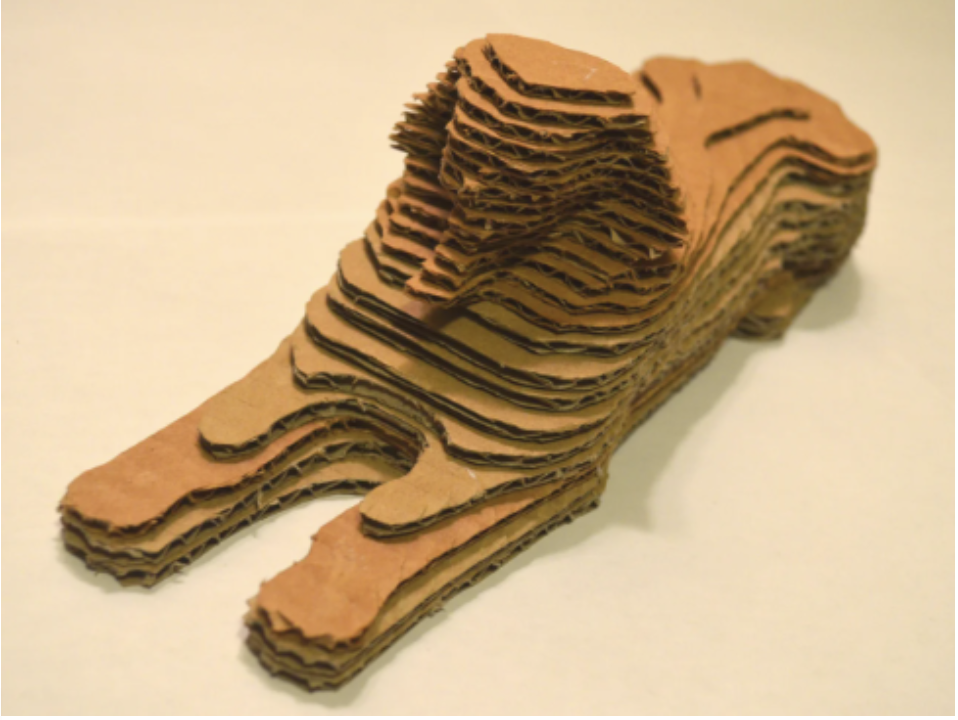 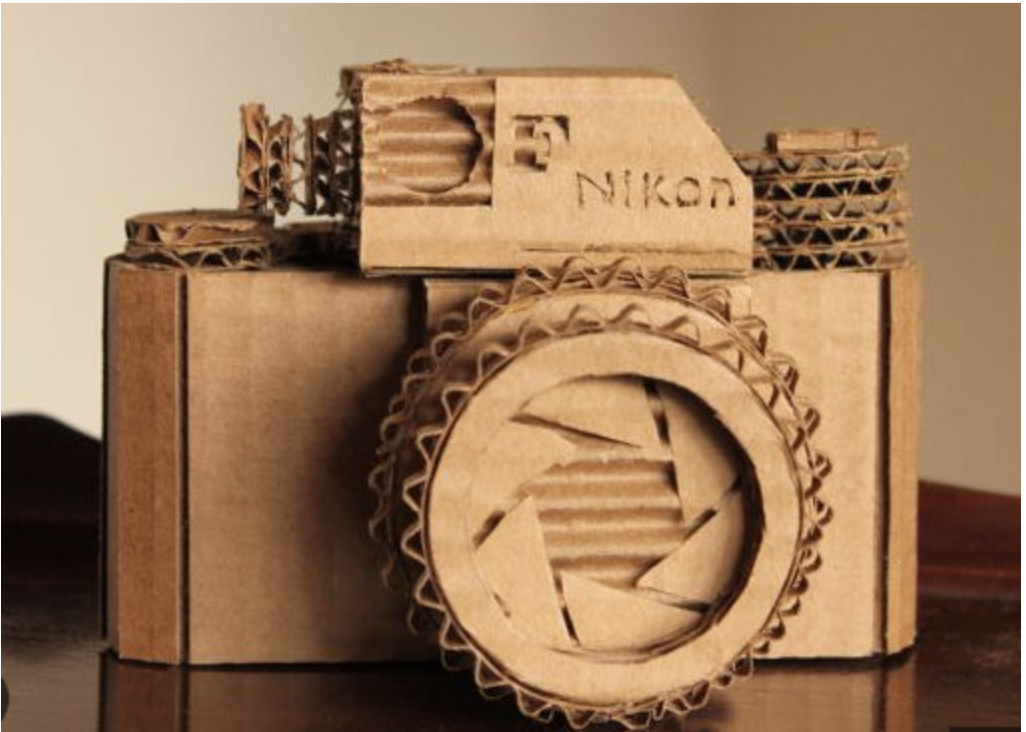 [Speaker Notes: Teacher notes: Show students these examples]
ACTIVITY - Planning Doc
Use the provided planning doc brainstorm what your artifact will contain.
Which notable woman from history did you choose?
List three important facts about your selected notable woman from history. 
1.

2.

3.
Draw a picture representing what you will build out of cardboard.
[Speaker Notes: Teacher notes
Use this printable planning doc for students to design their product before building.]
ACTIVITY - Peer Review
Feedback is most helpful when it is honest and offers ways of improvement. Look at the difference between the examples and discuss why some examples are better than others.
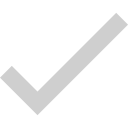 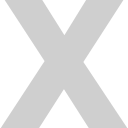 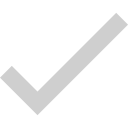 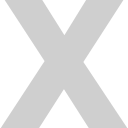 [Speaker Notes: Teacher notes
Use the examples on this slide to discuss the importance of honest feedback.]
ACTIVITY - Peer Review
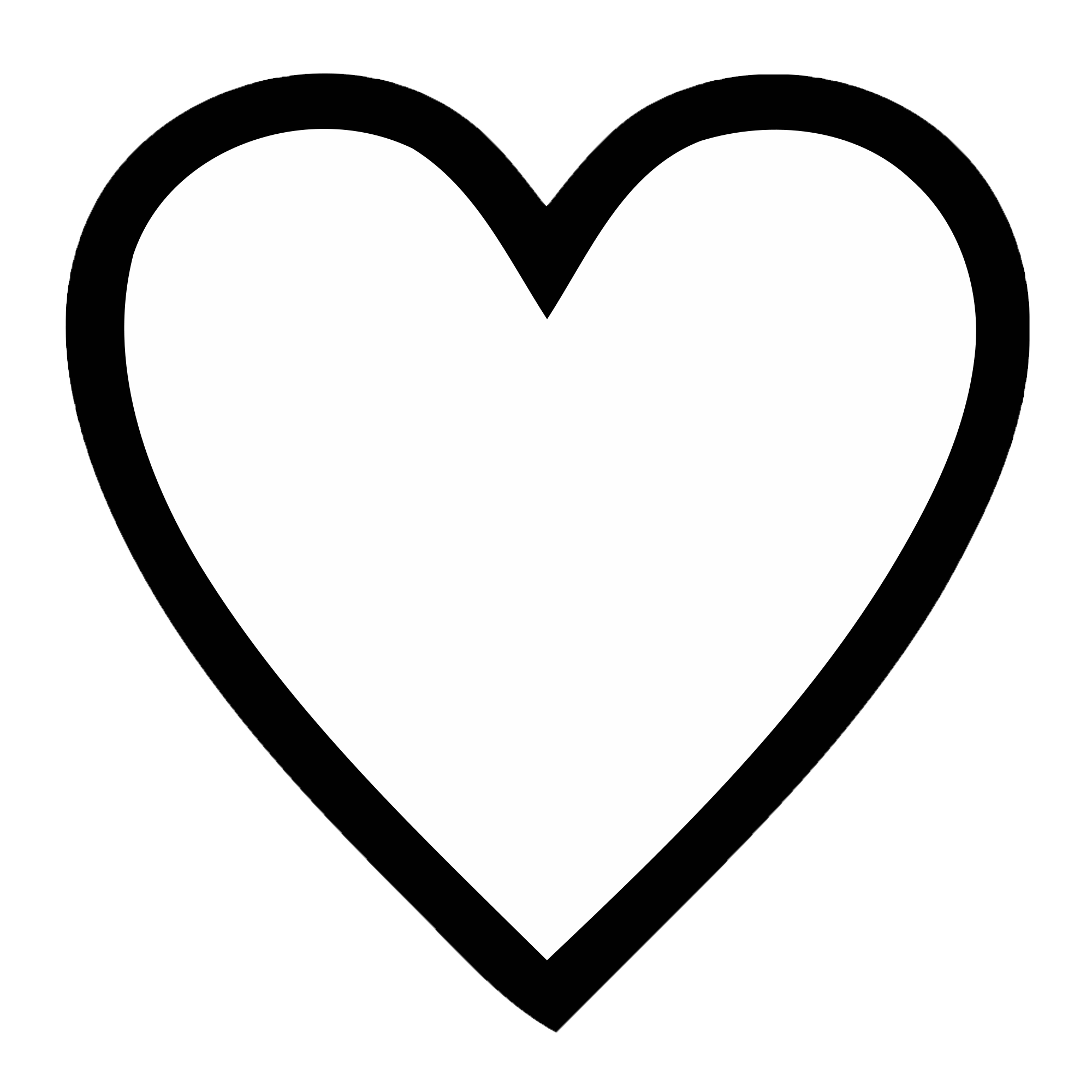 Ideas you love
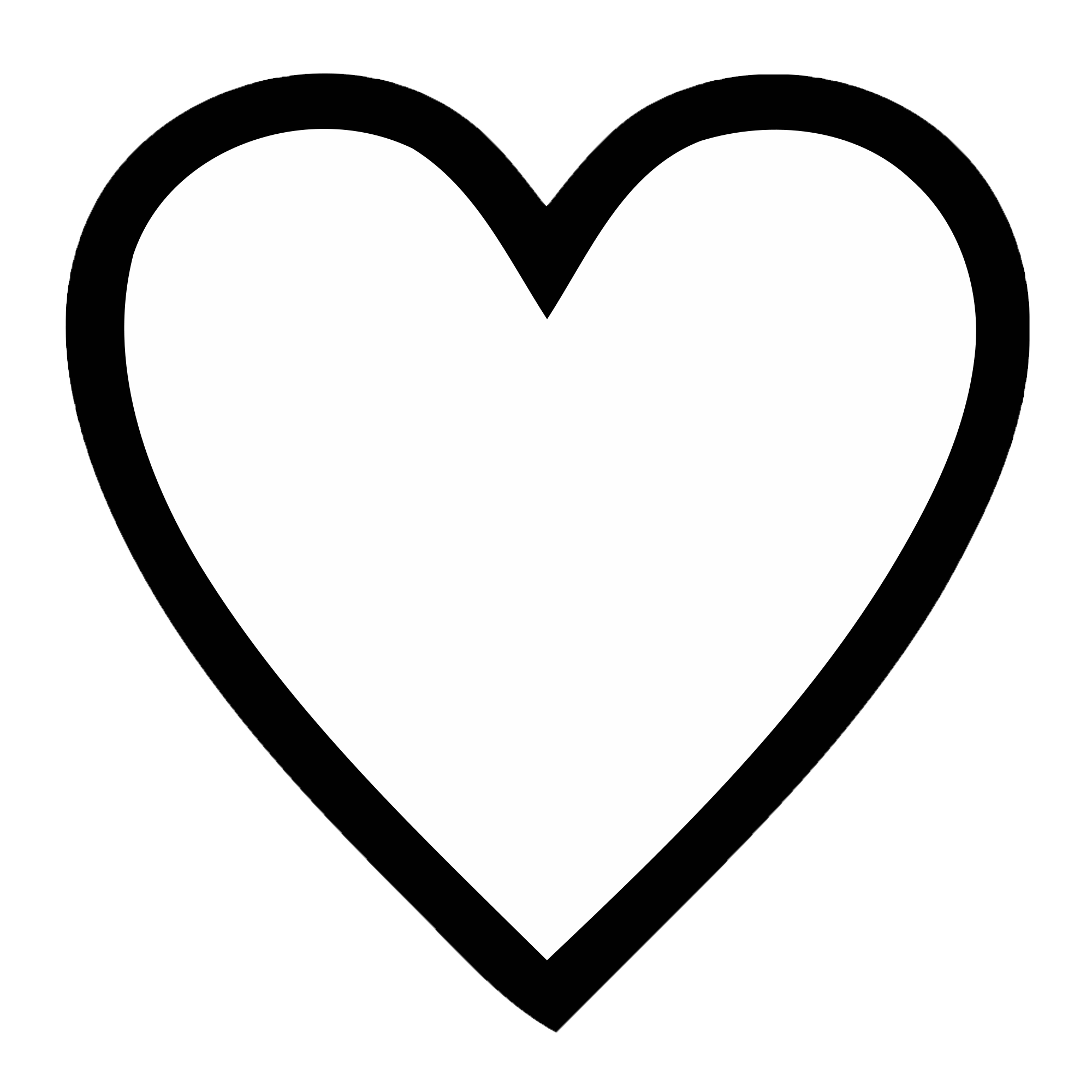 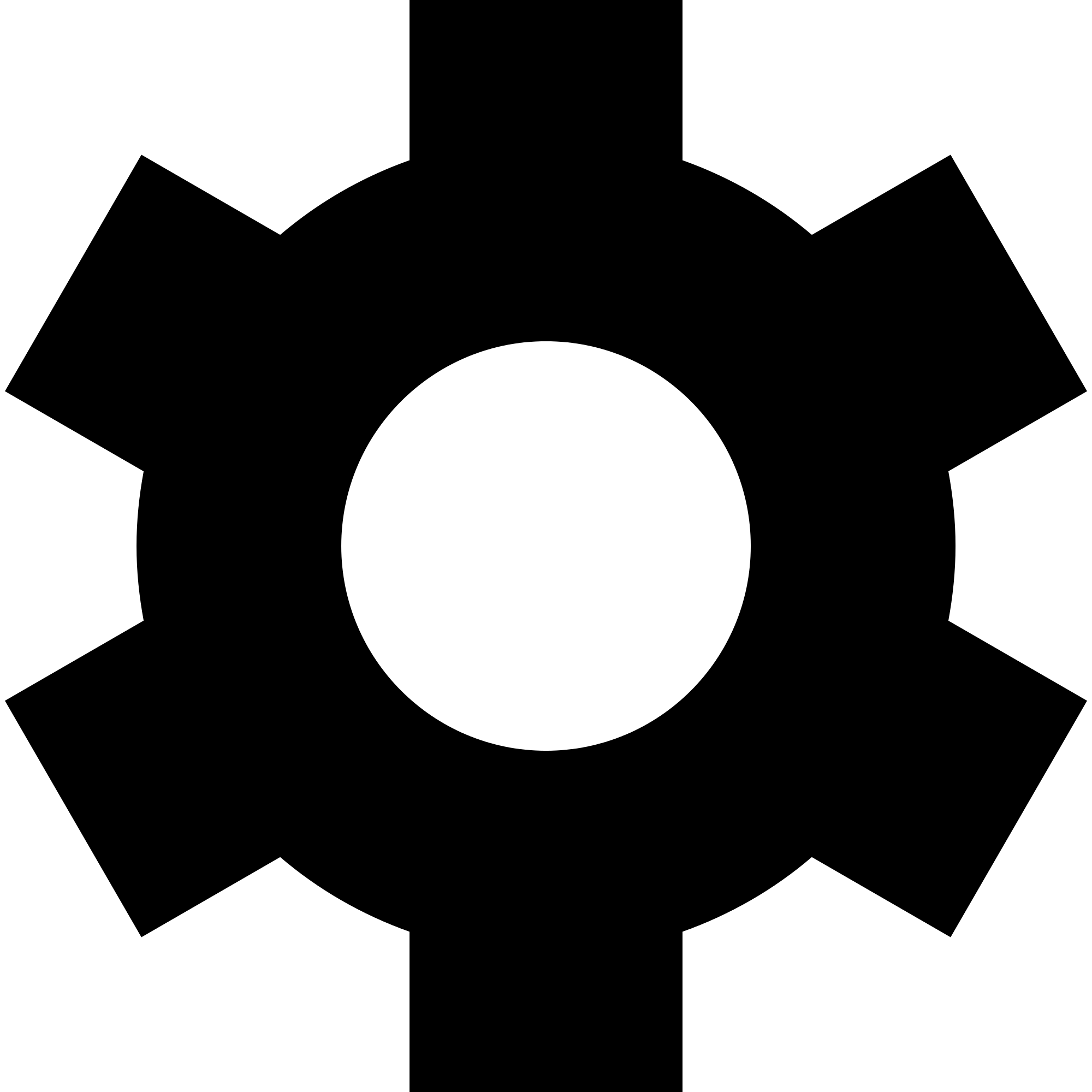 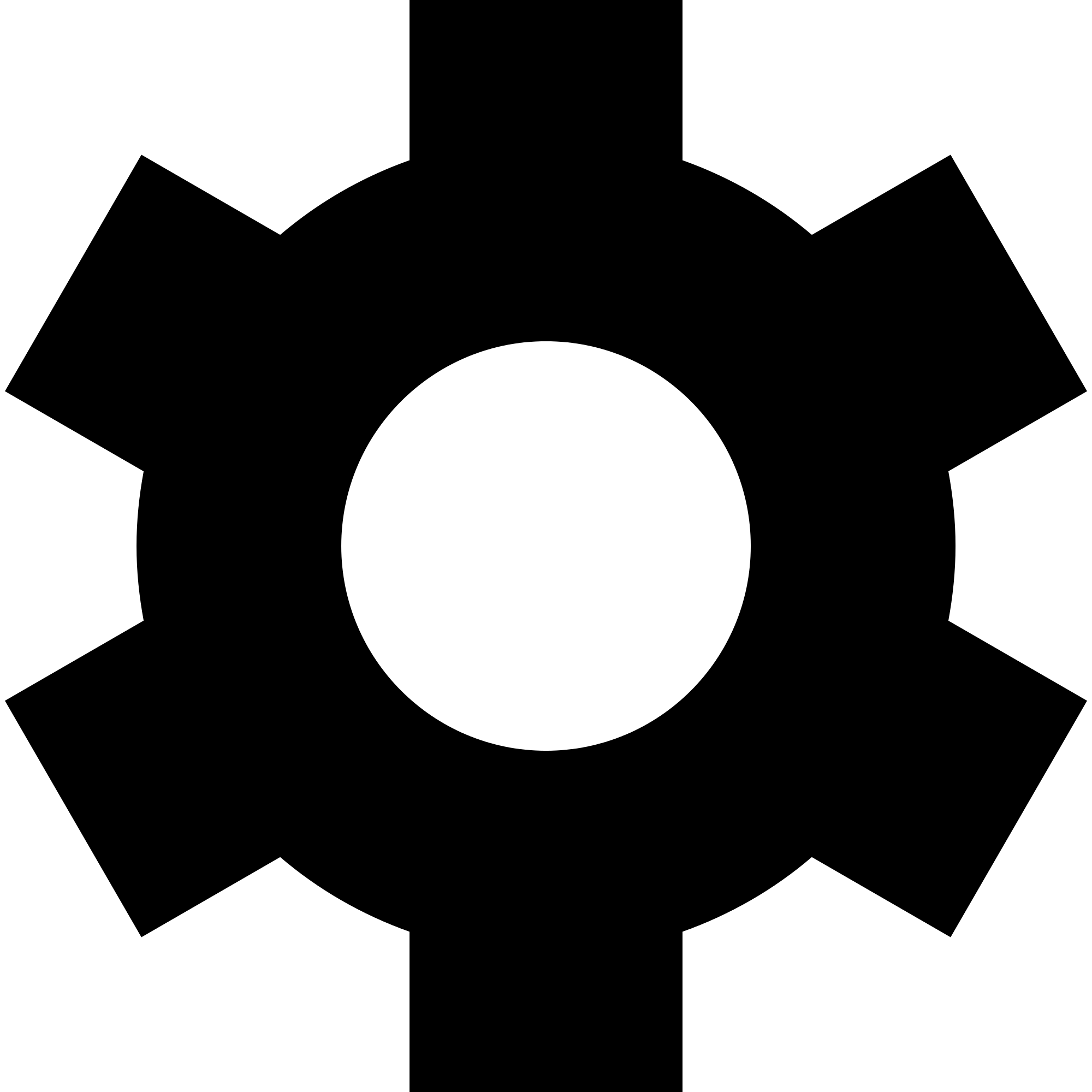 Positive criticisms
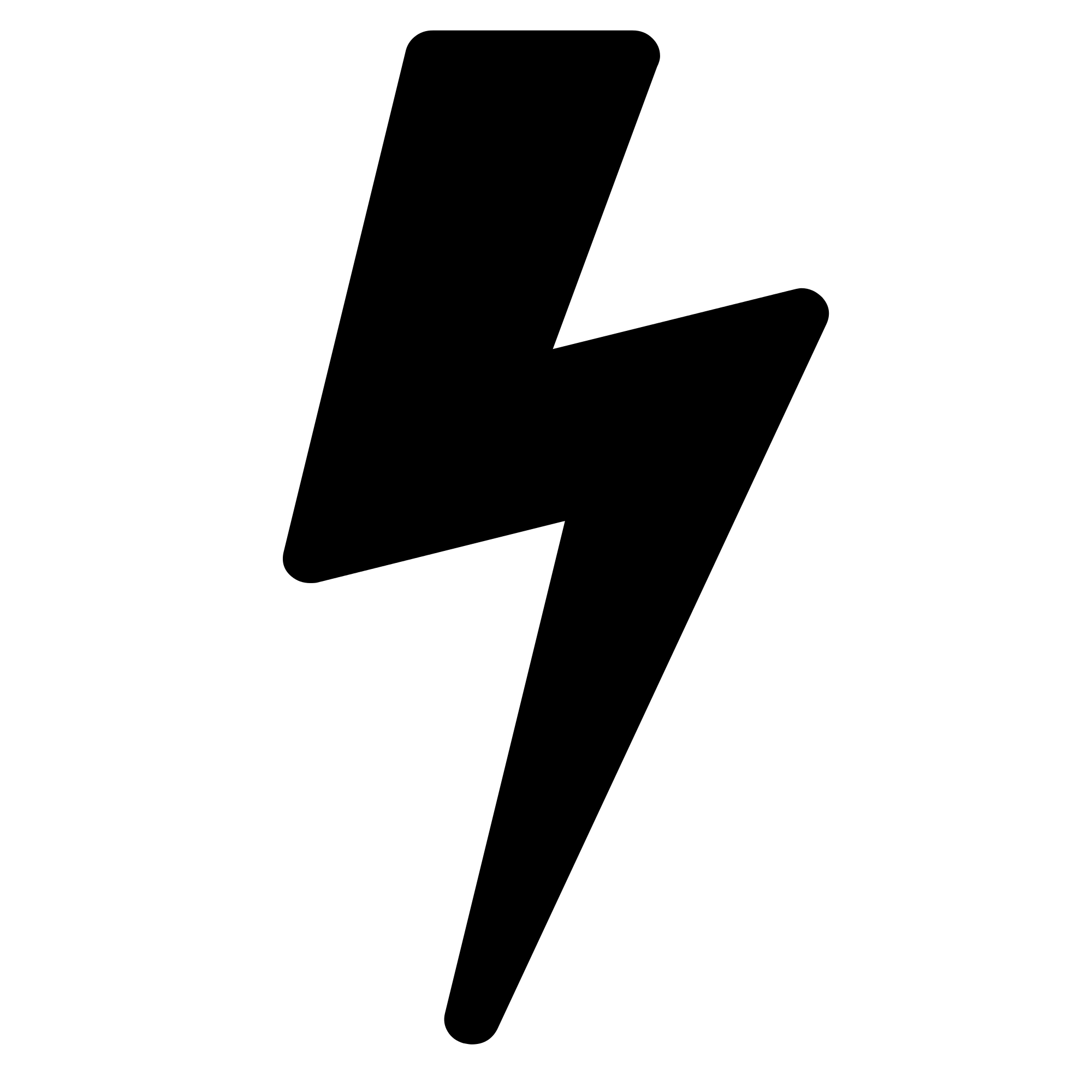 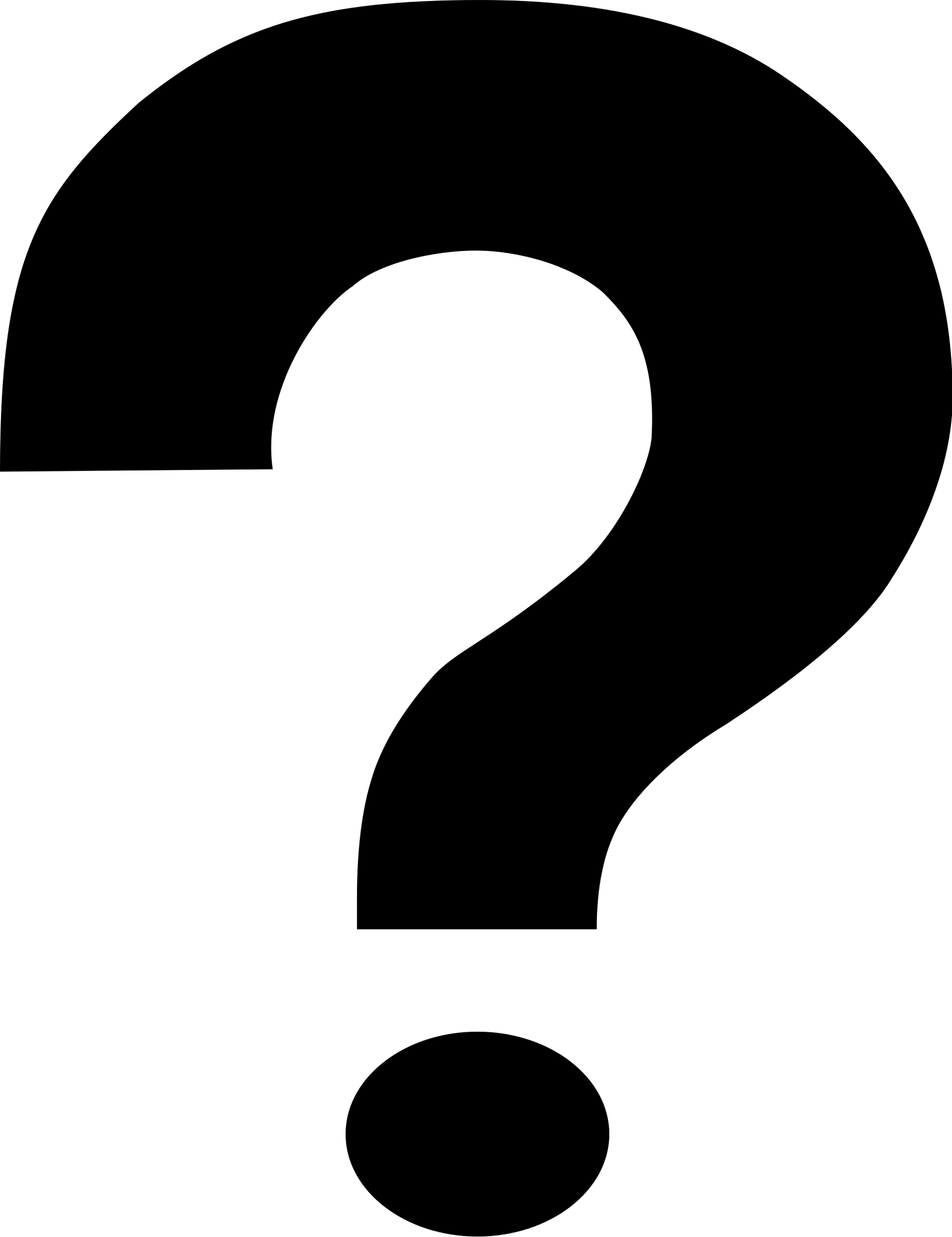 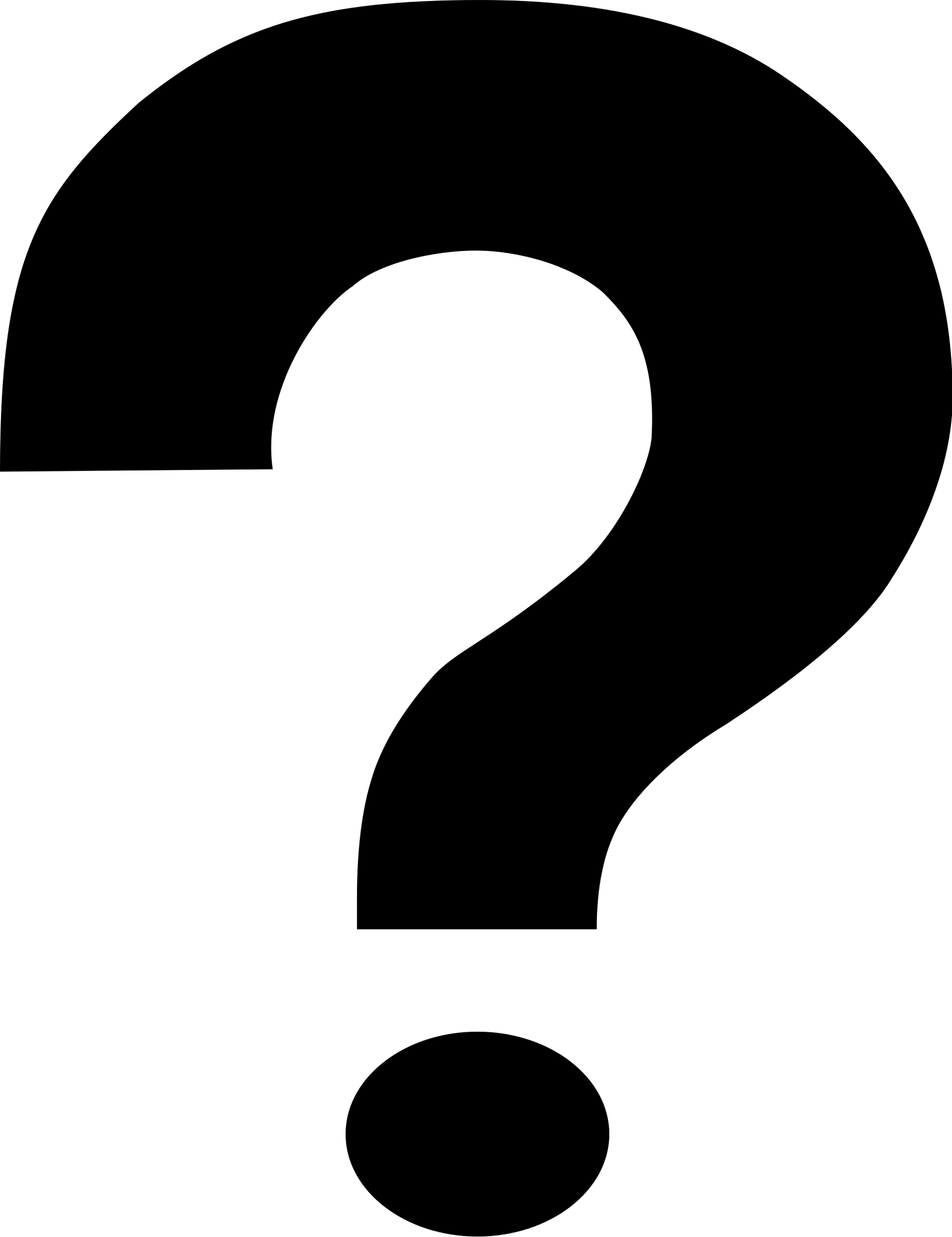 Questions you have
Ideas to make 
it better
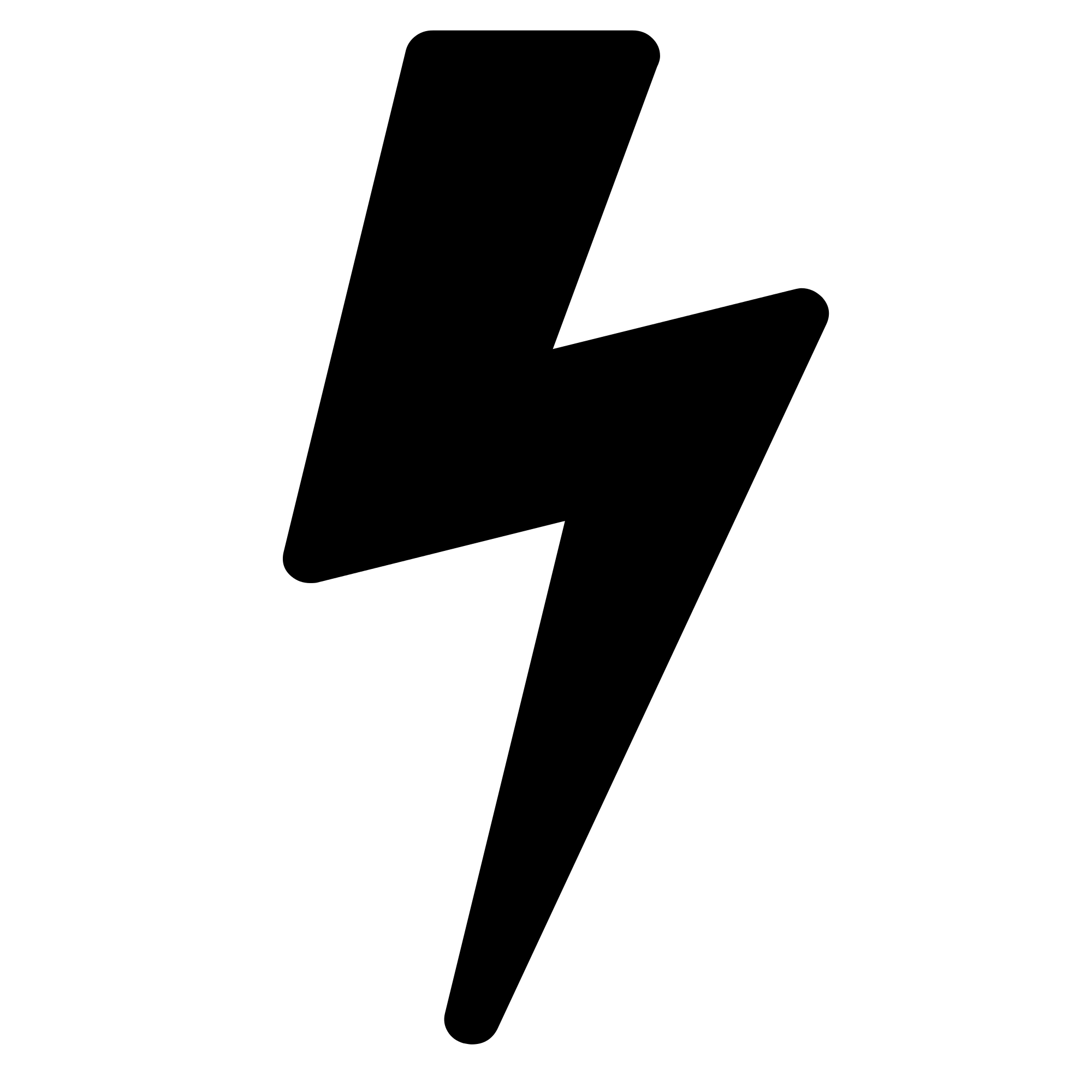 [Speaker Notes: Teacher notes
Use this printable activity to have students provide feedback or 2-3 peers then allow students time to reflect on the feedback and make changes to their design. The heart is for things you liked about the design. The settings/gear wheel is for items that can be improved but worded in a positive way. The question mark is for items that did not make sense or need clarification. The lightning bolt is for suggestions to make the script better. 
Once students design their artifact and receive peer feedback, they can begin building their artifact out of cardboard.]
Don’t forget to submit your work to the BreakFree Education national contest!
EXIT TICKET
[Speaker Notes: Teacher notes: 
discuss as a class and/or have students keep a learning journal throughout this initiative 
Submit student work to the BreakFree Education contest. 
Remind students to complete Daily Learning Log.]
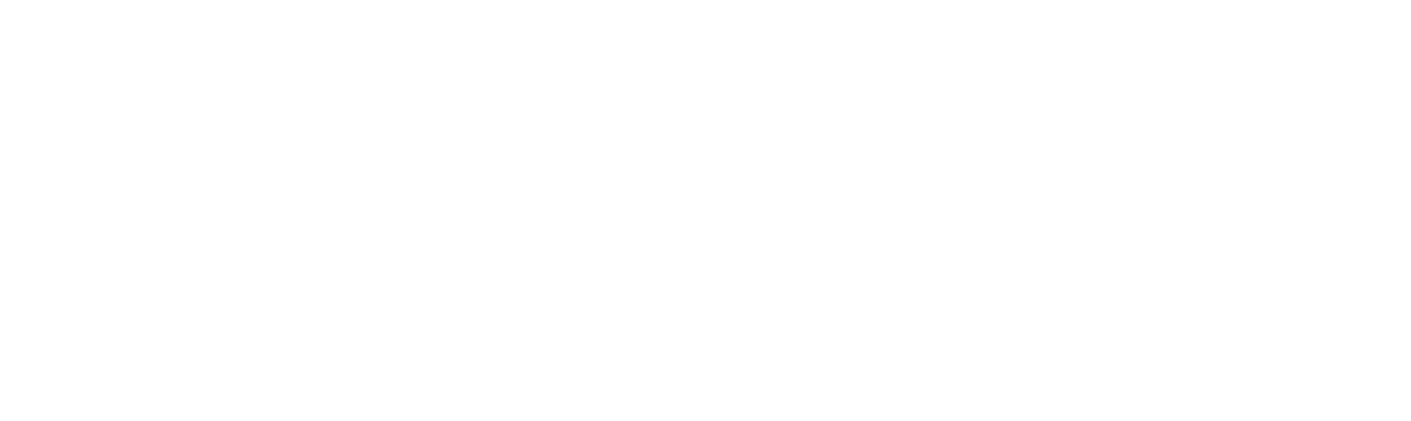 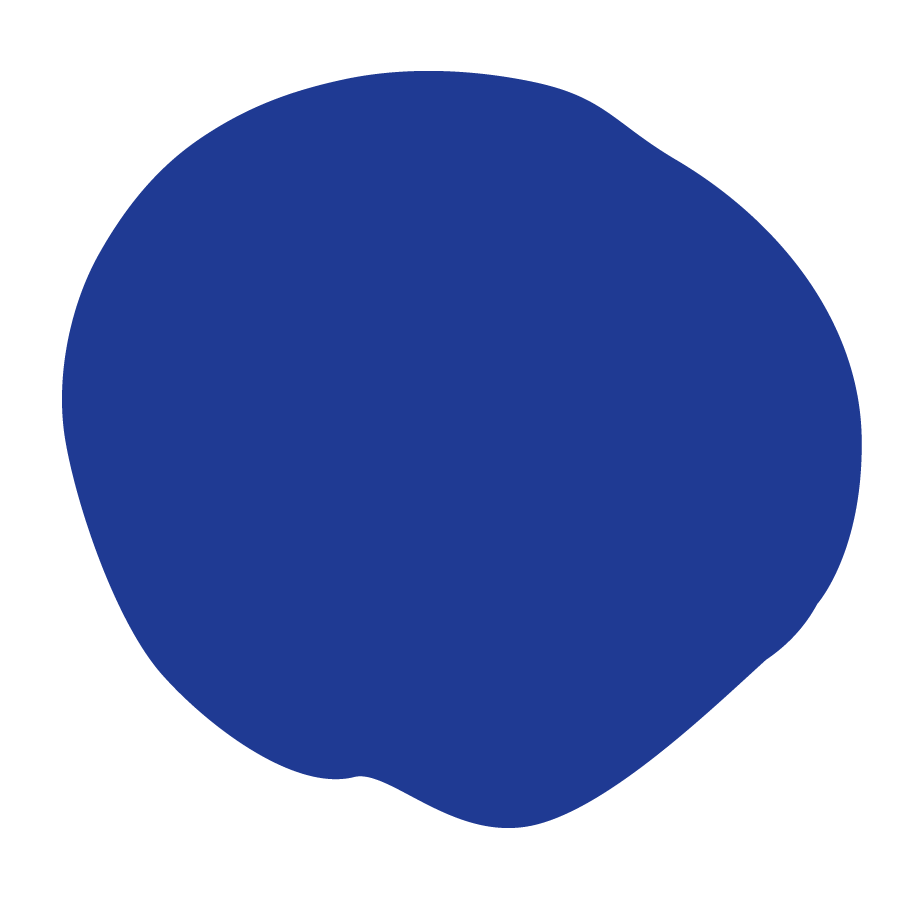 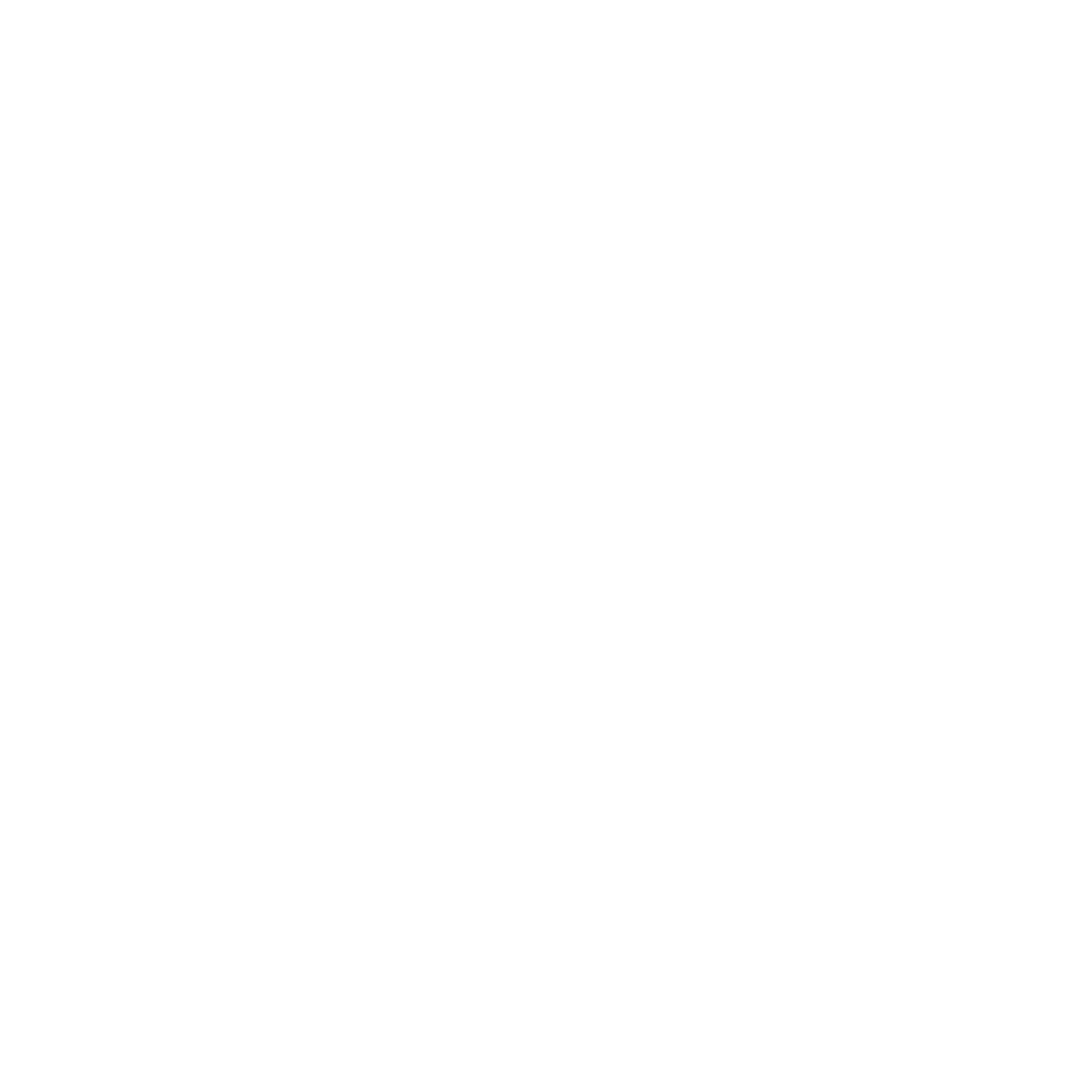 Unveiled